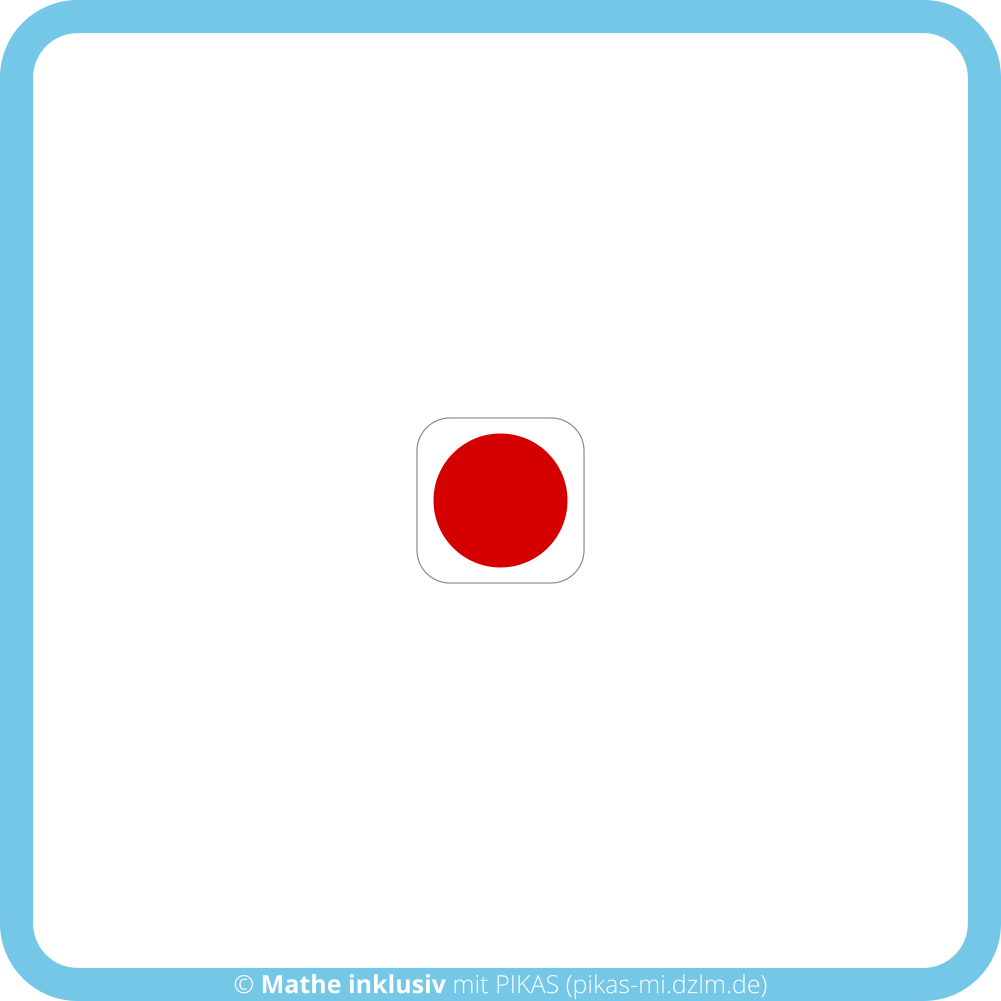 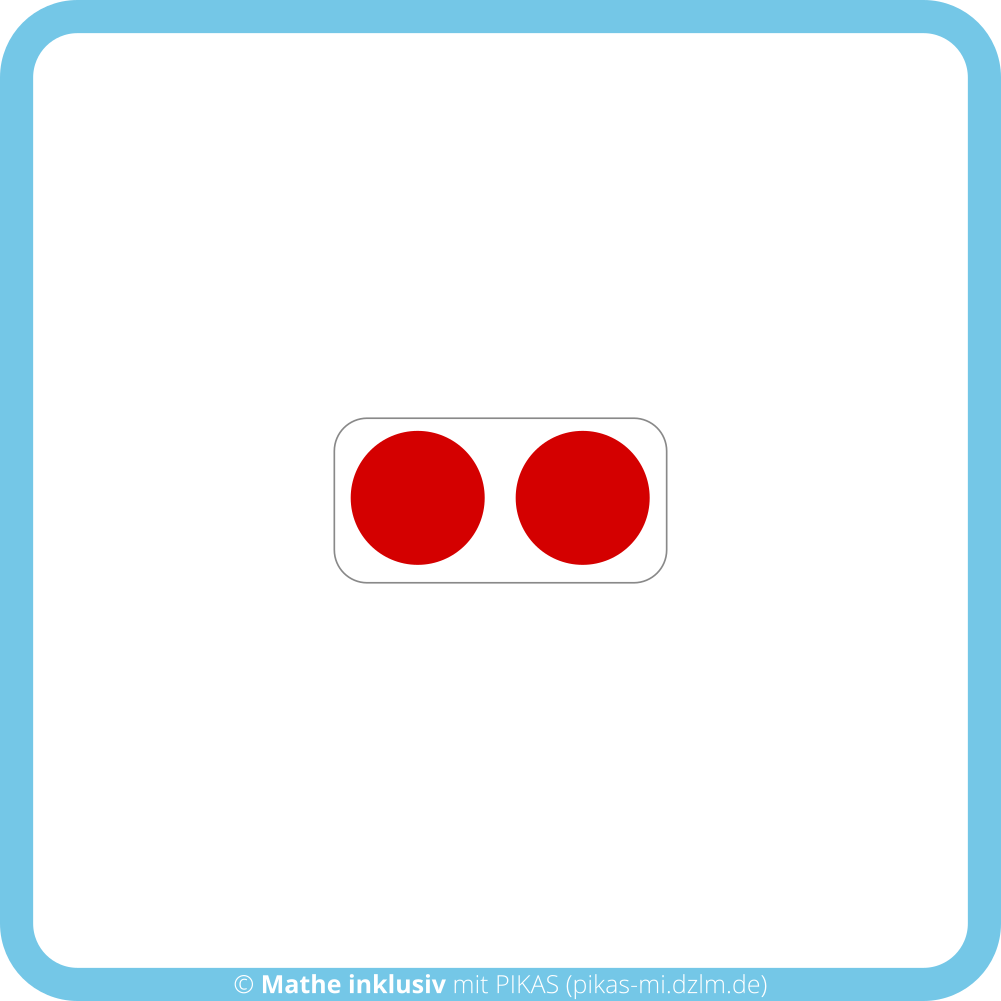 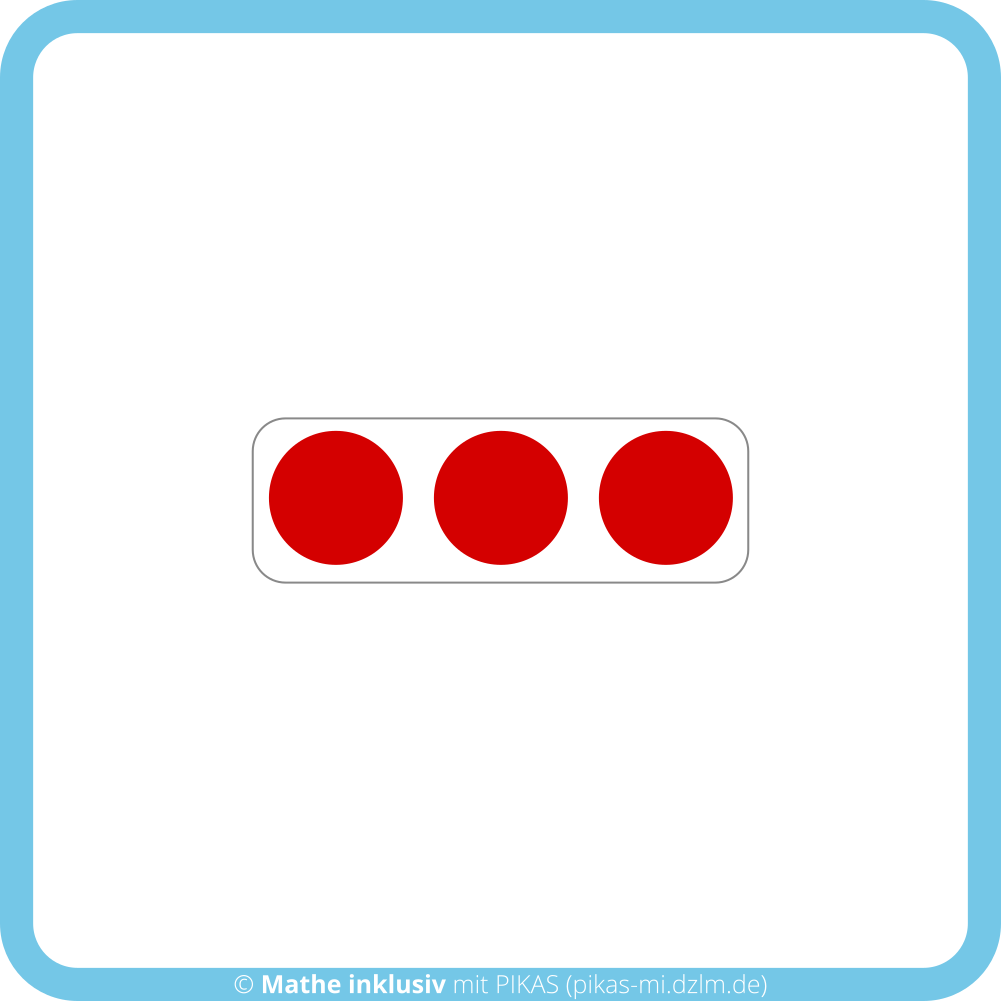 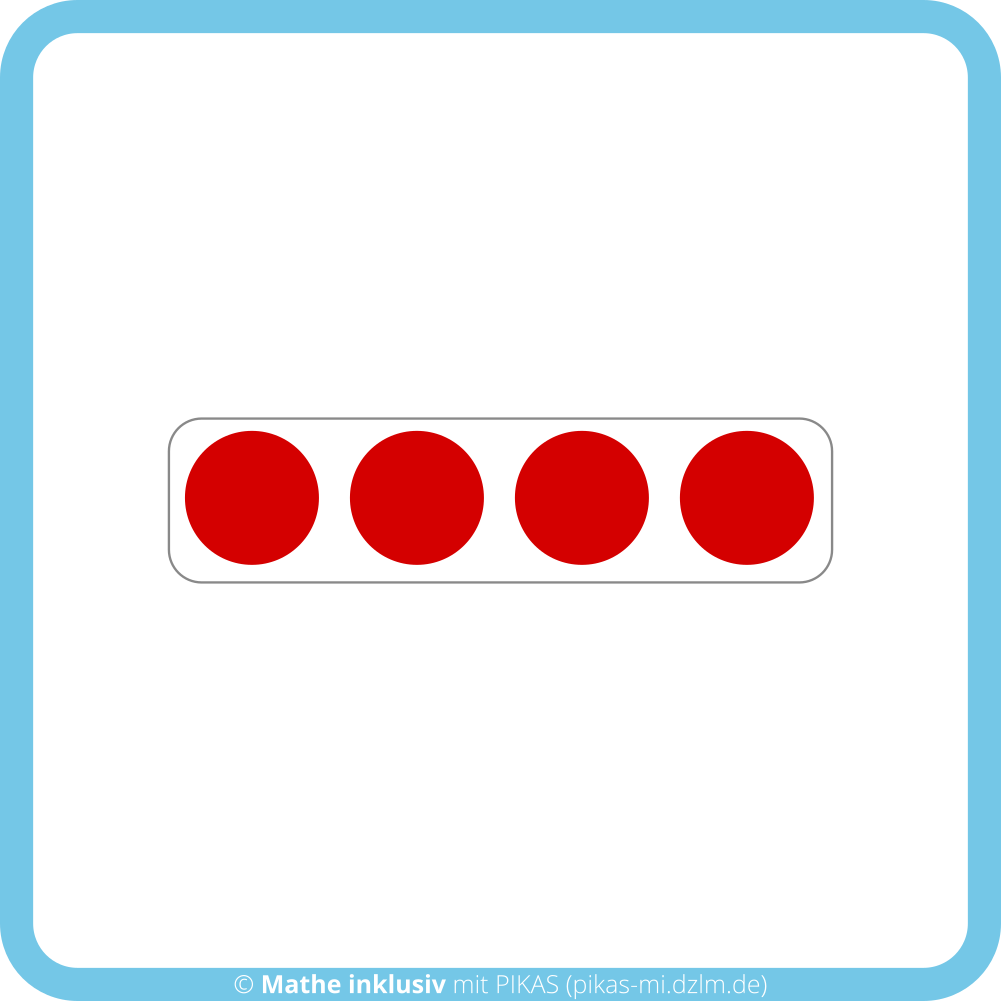 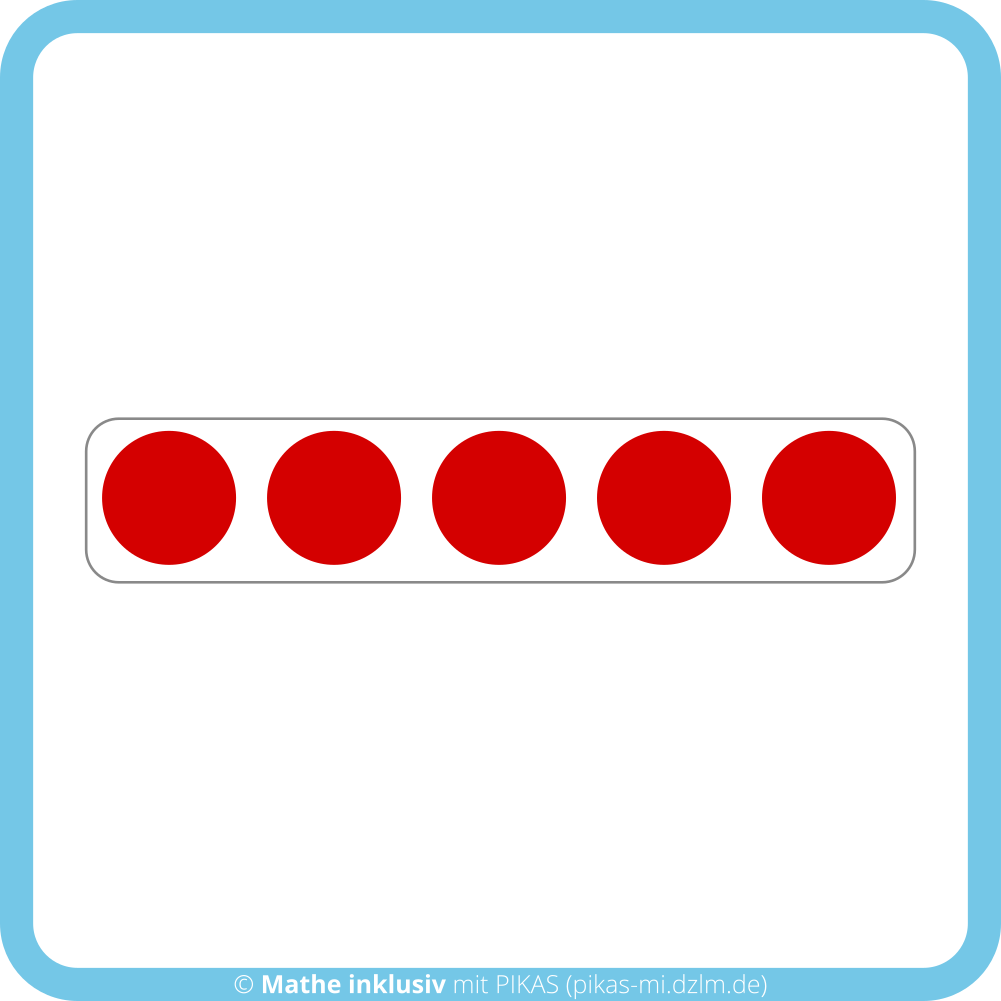 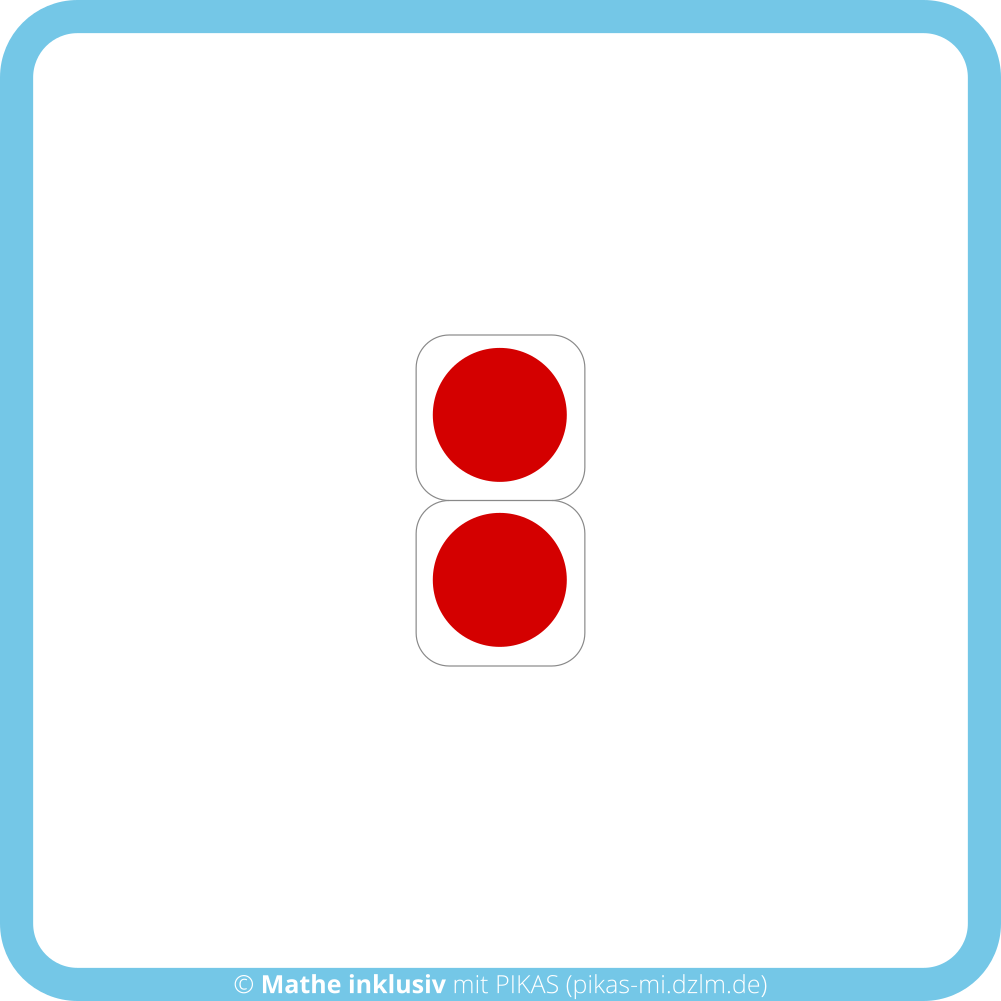 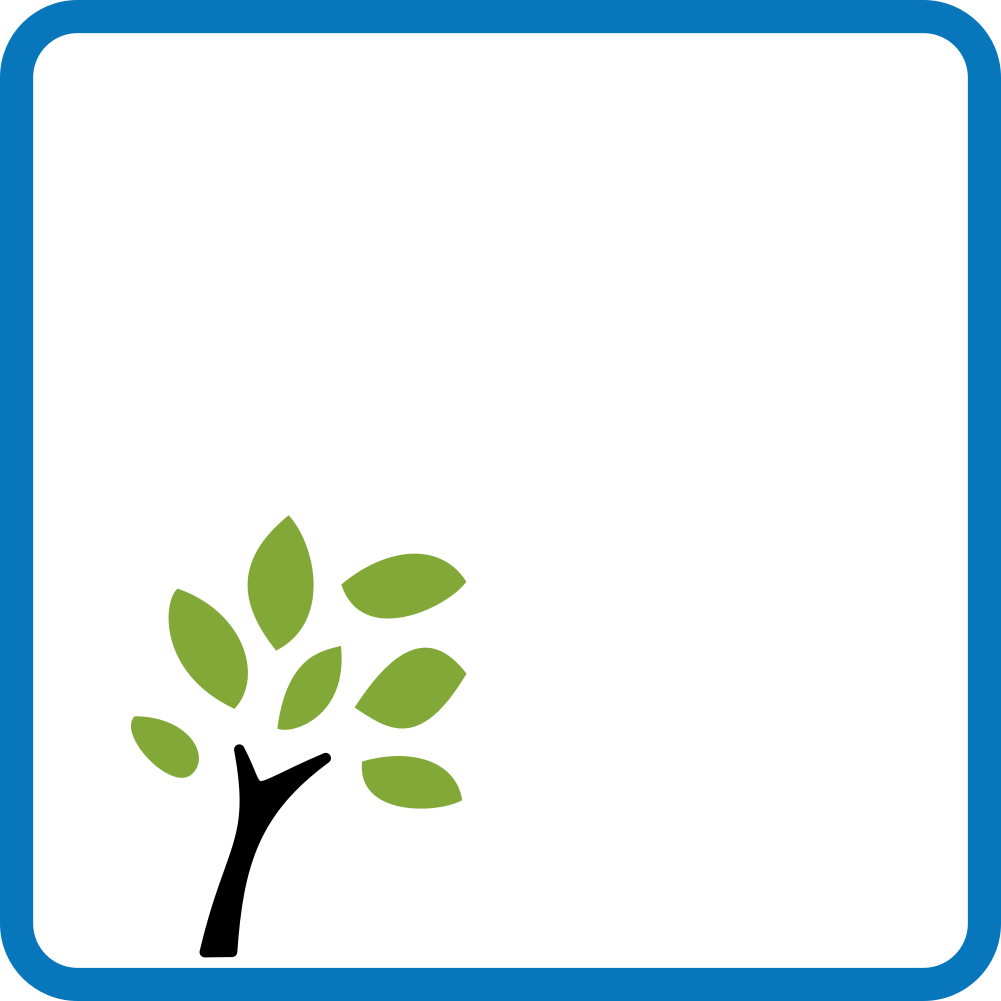 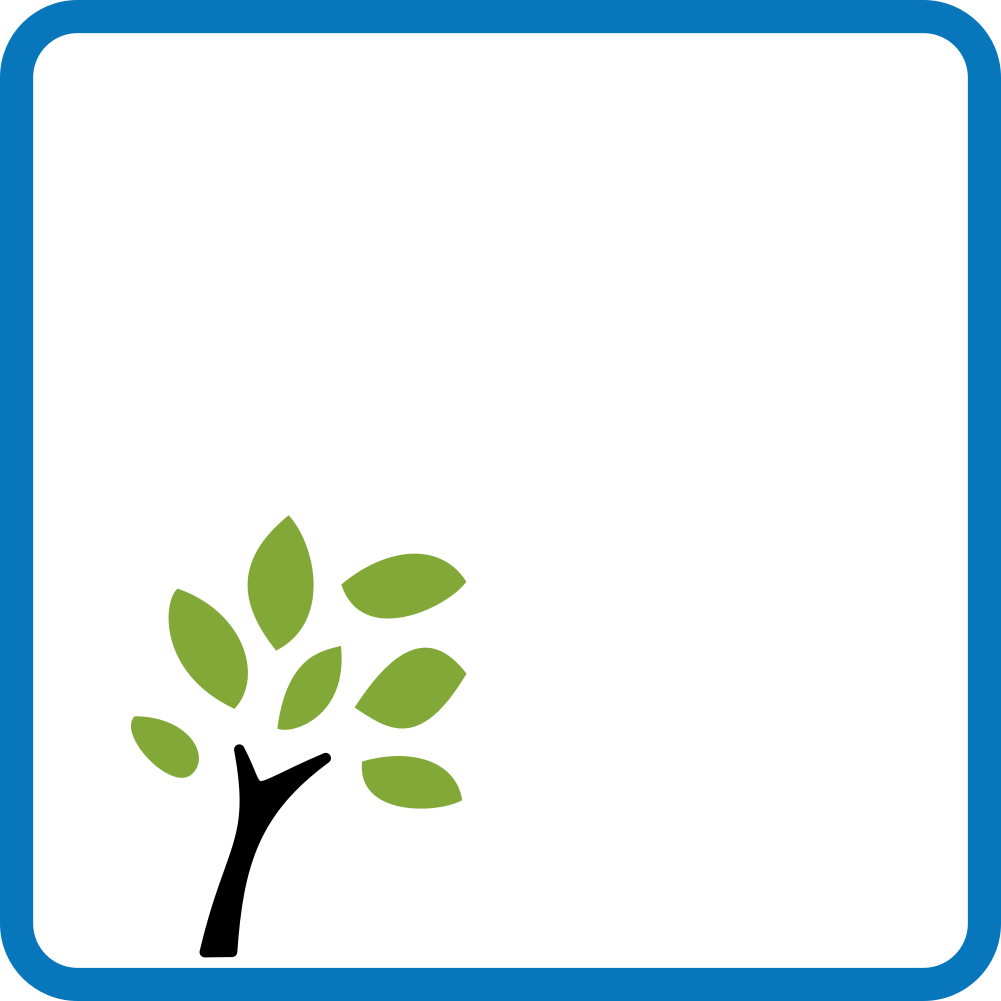 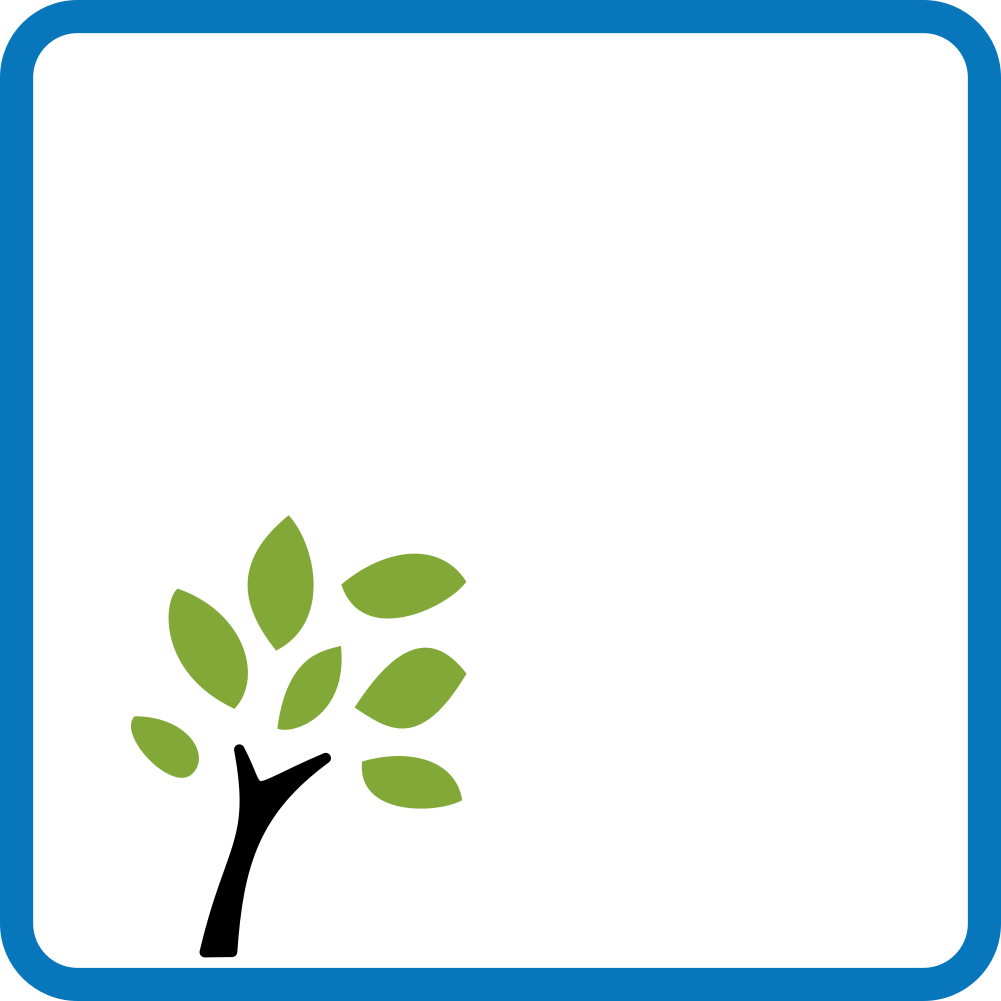 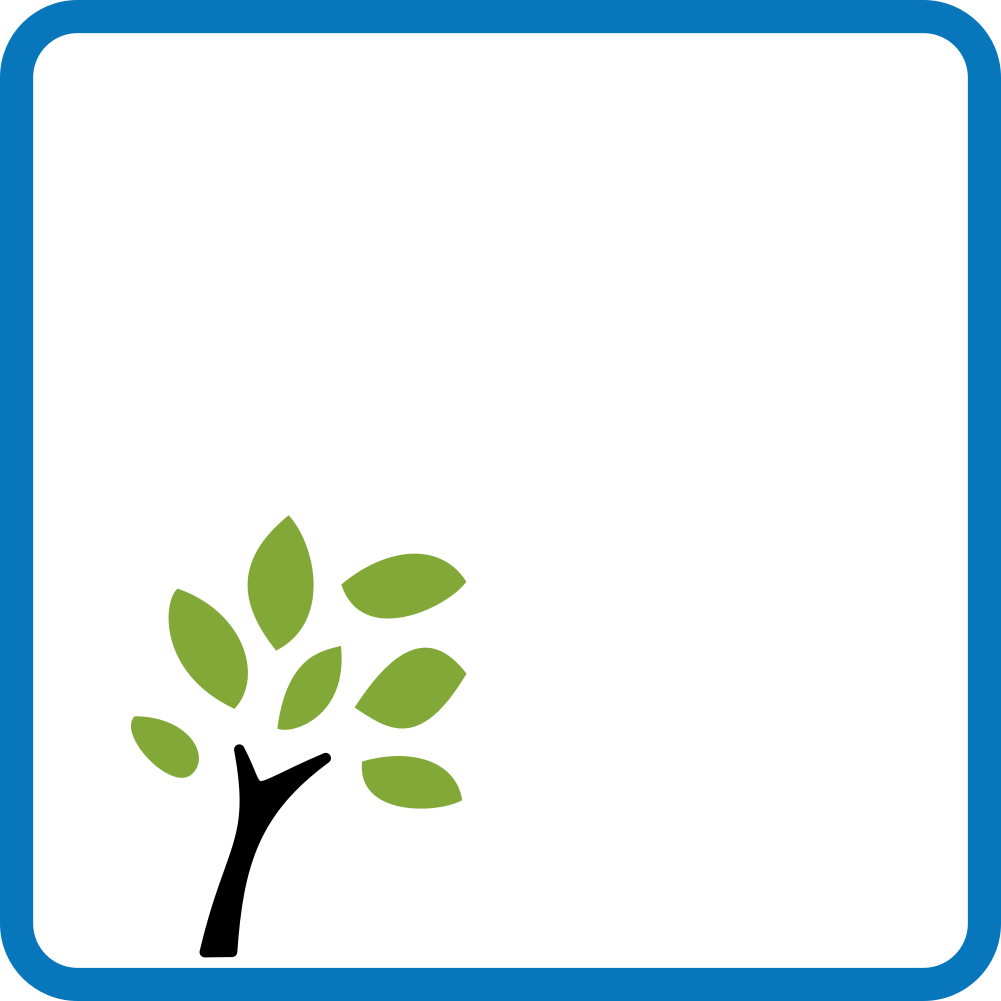 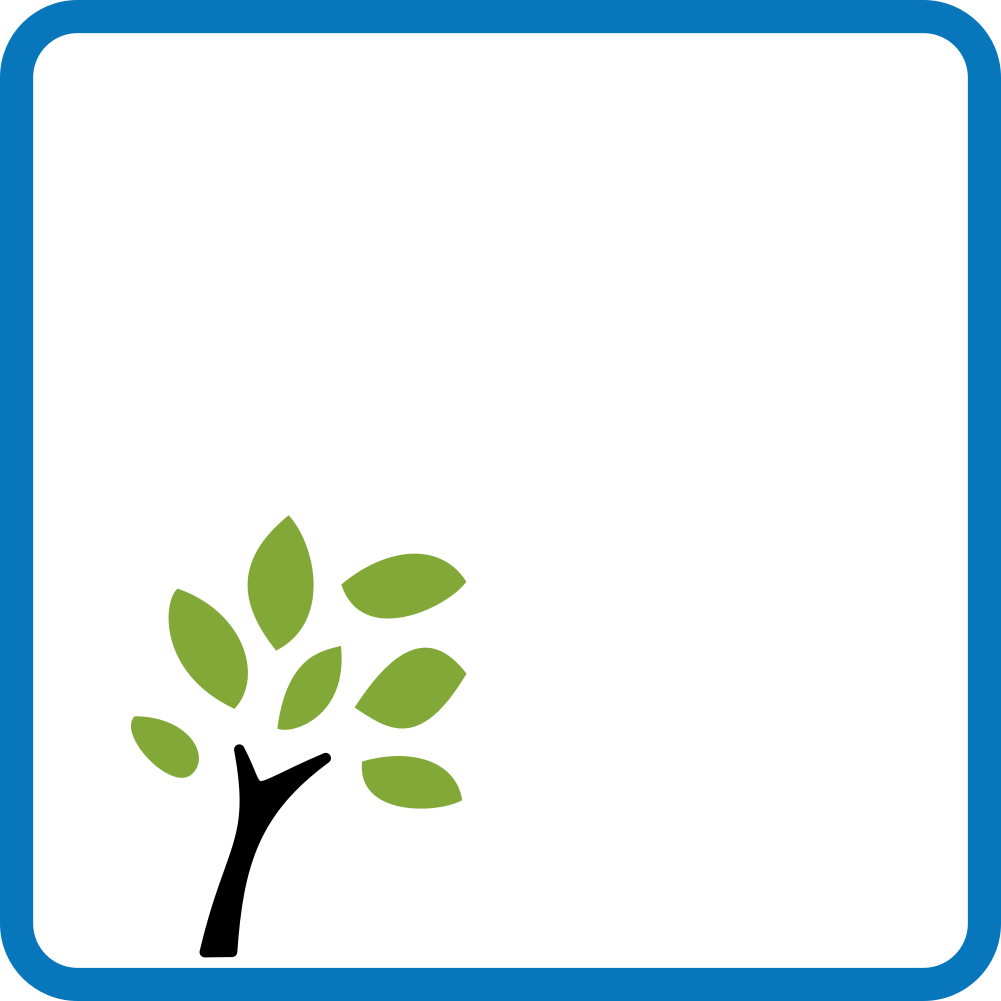 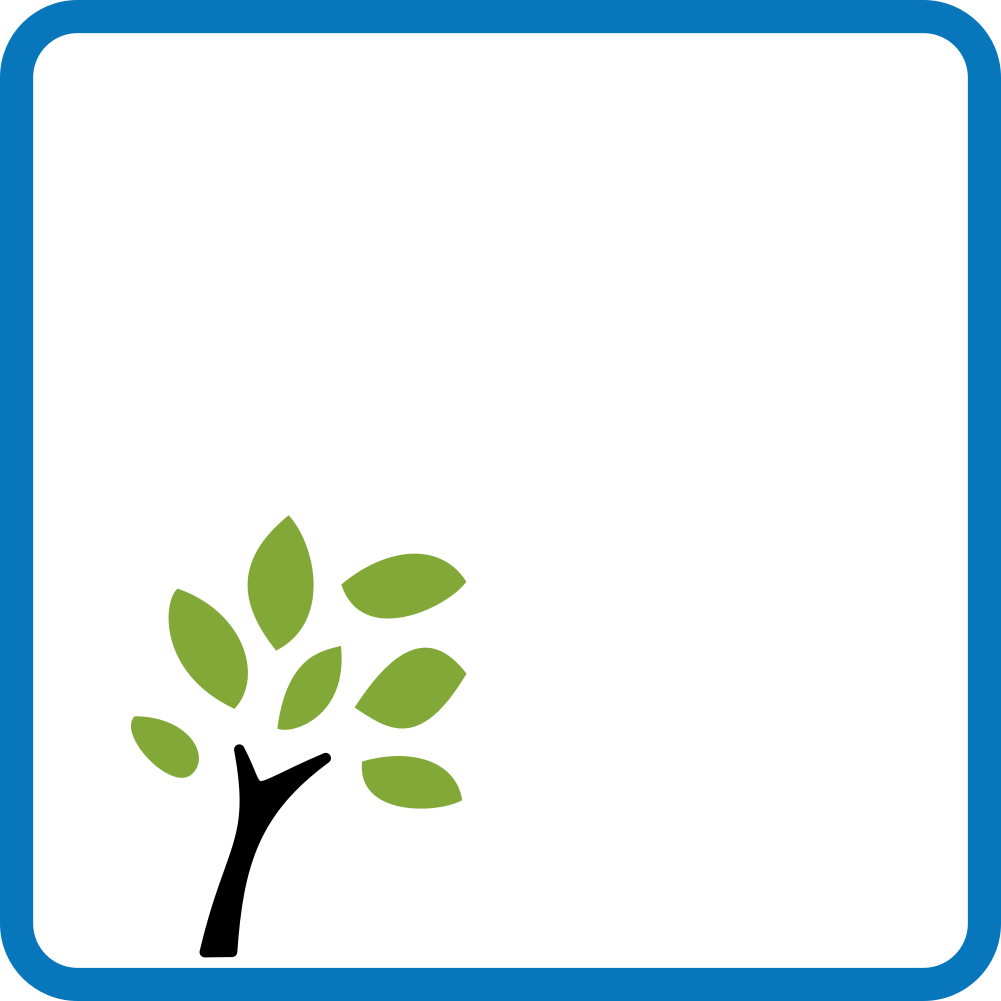 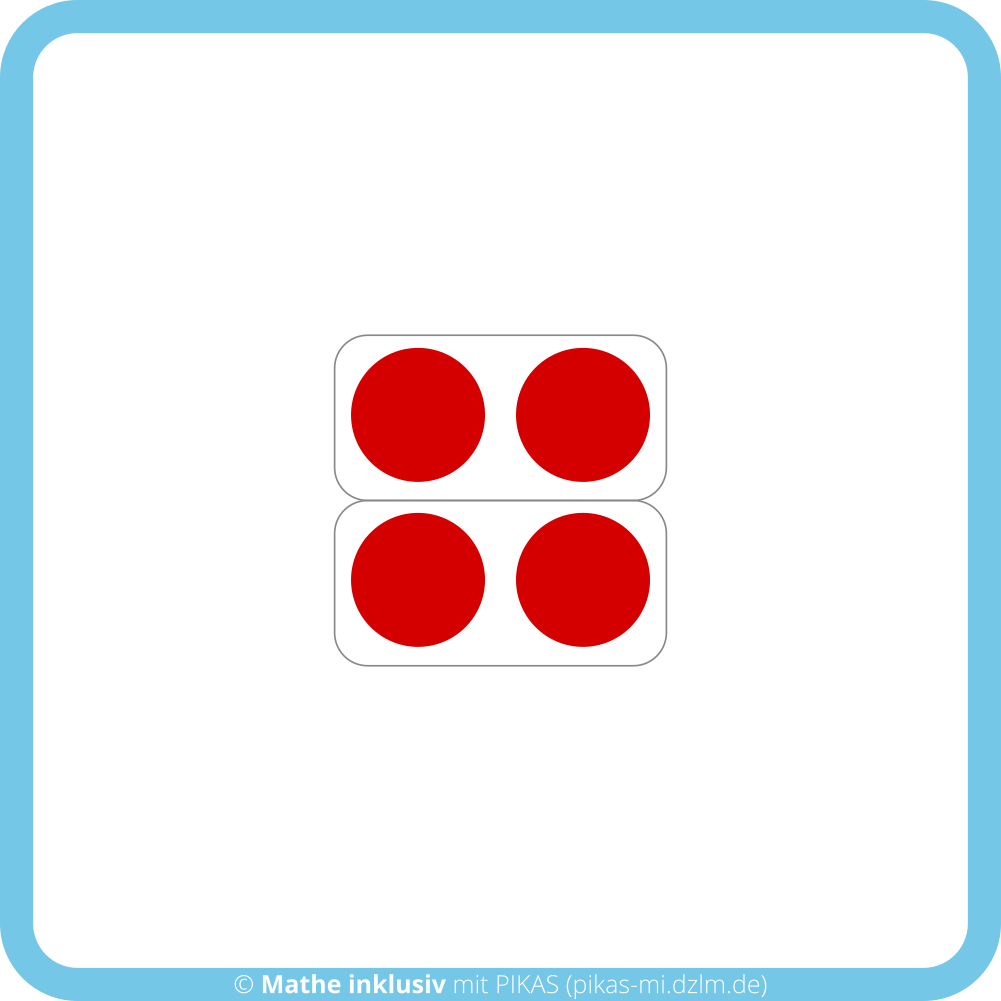 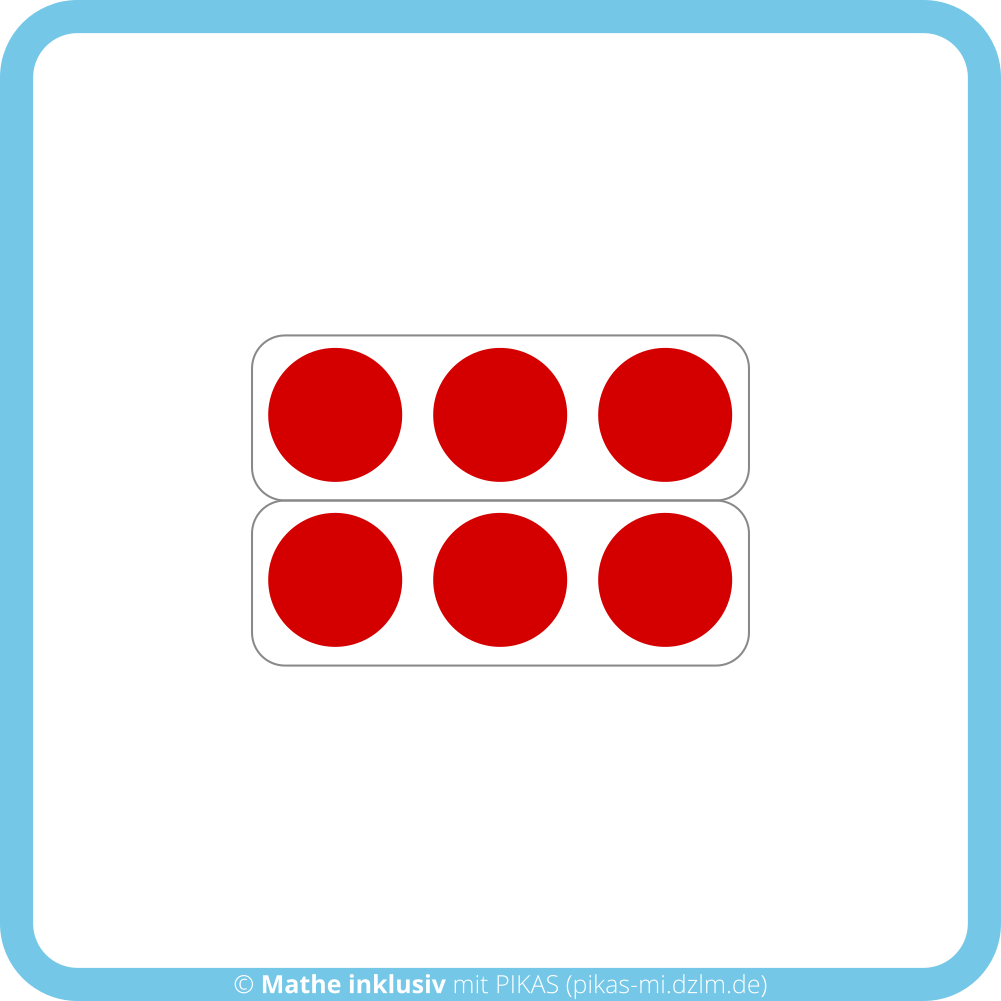 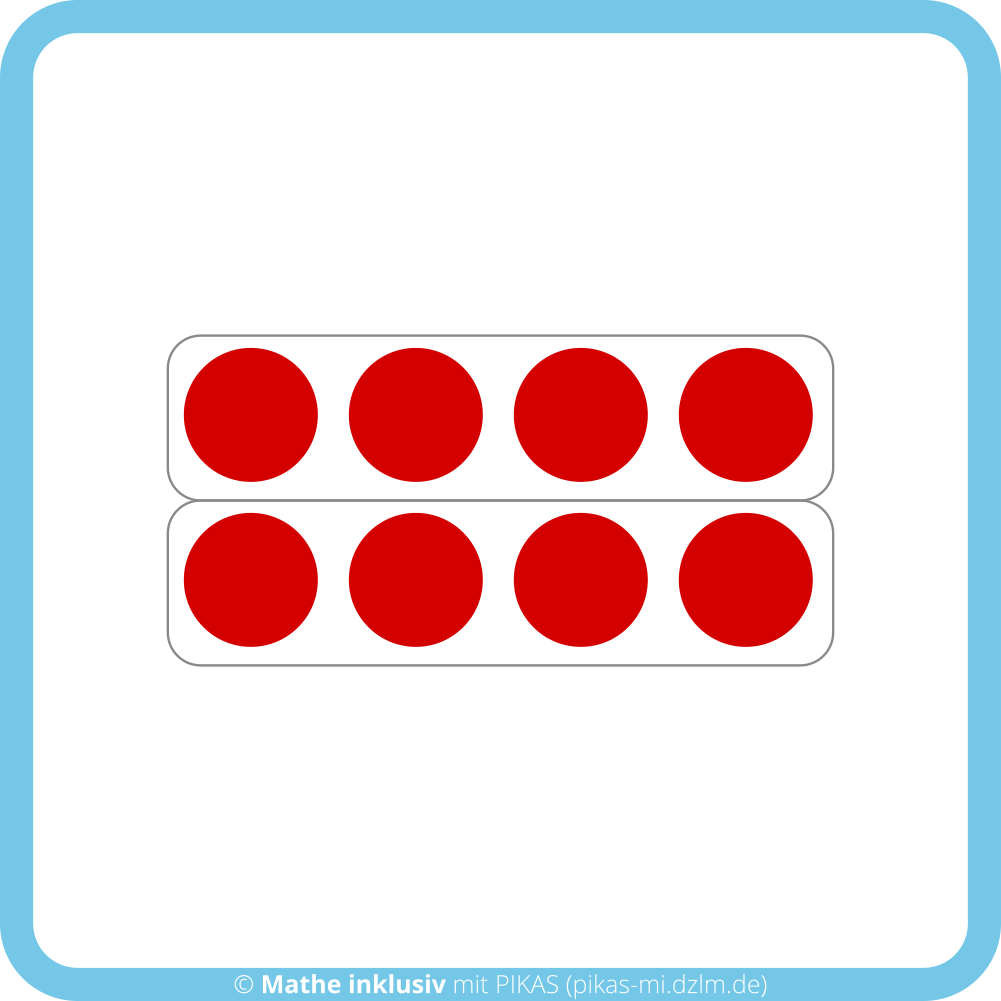 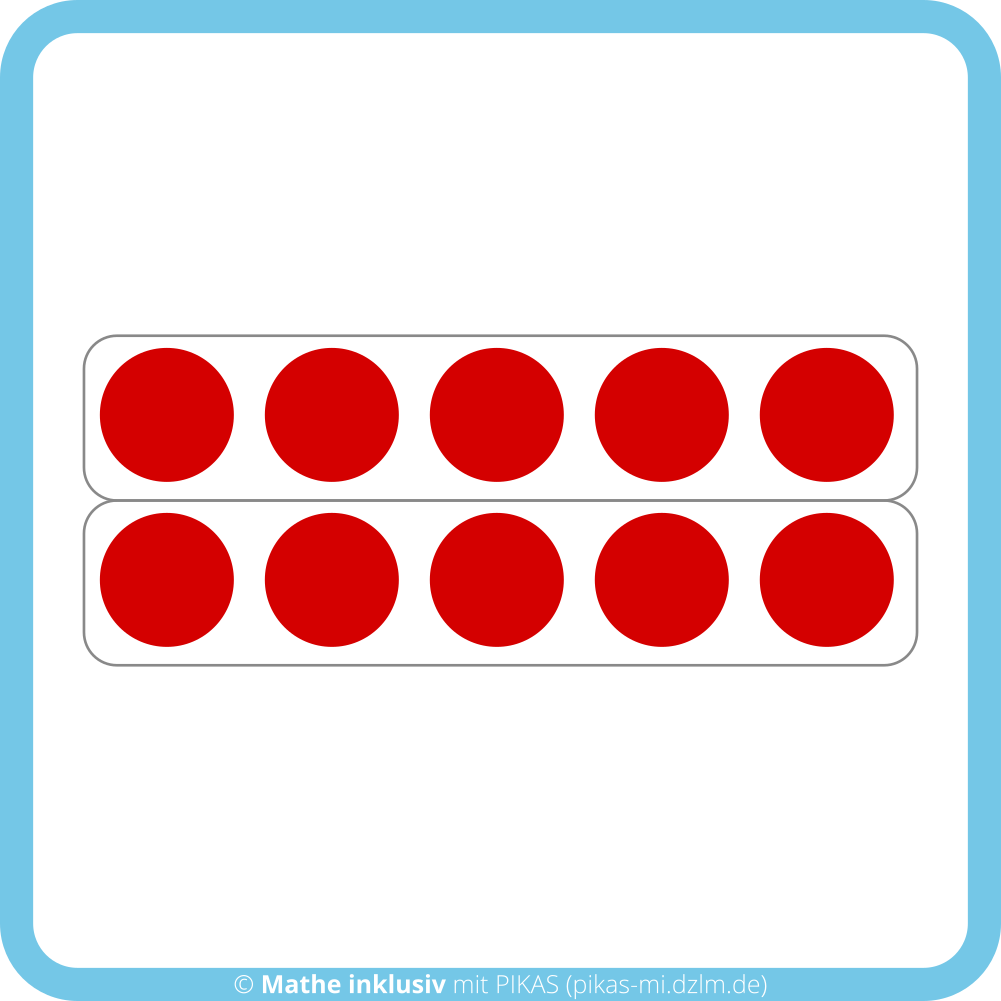 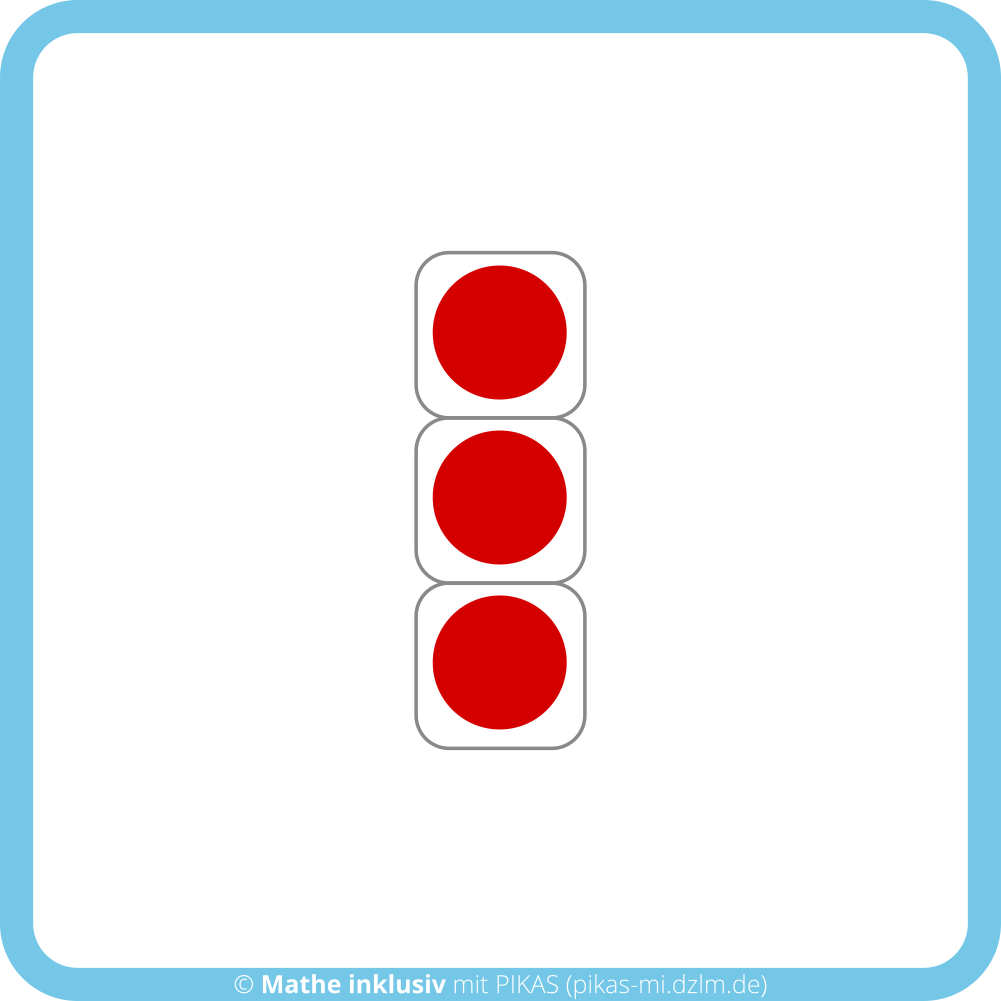 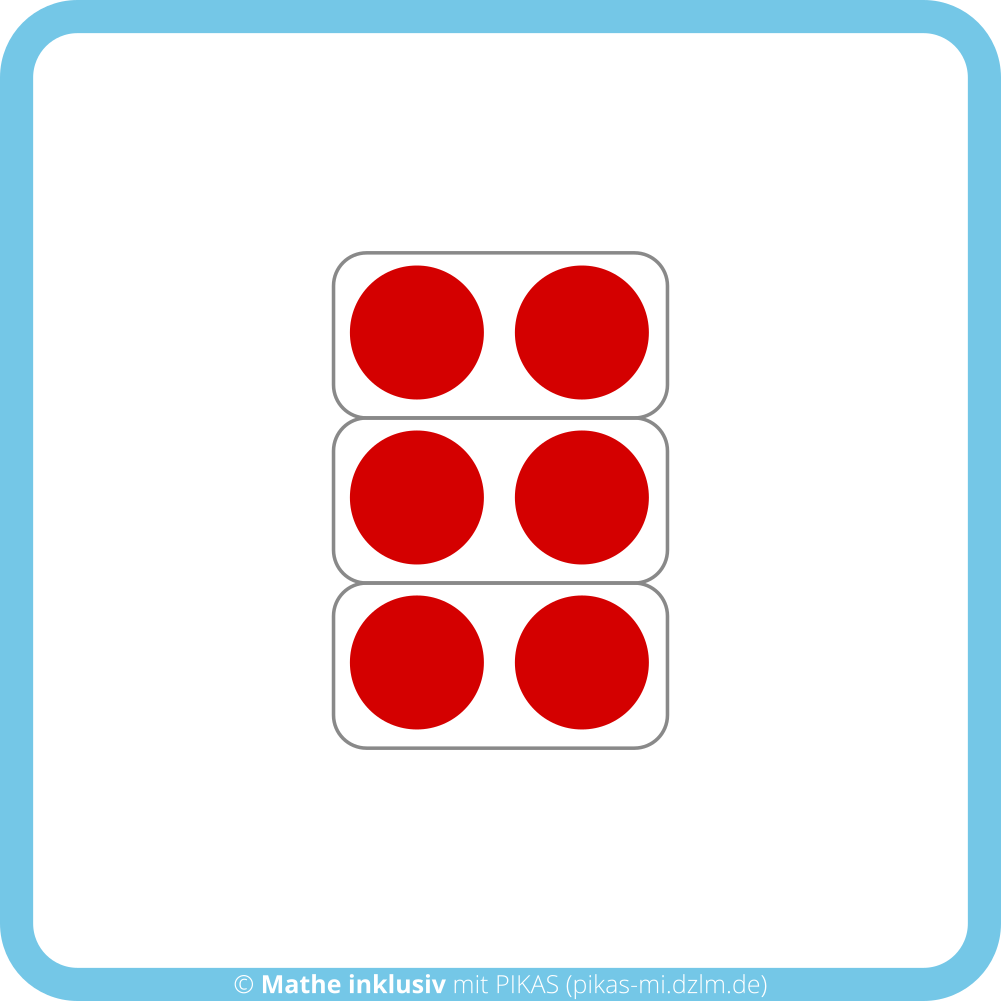 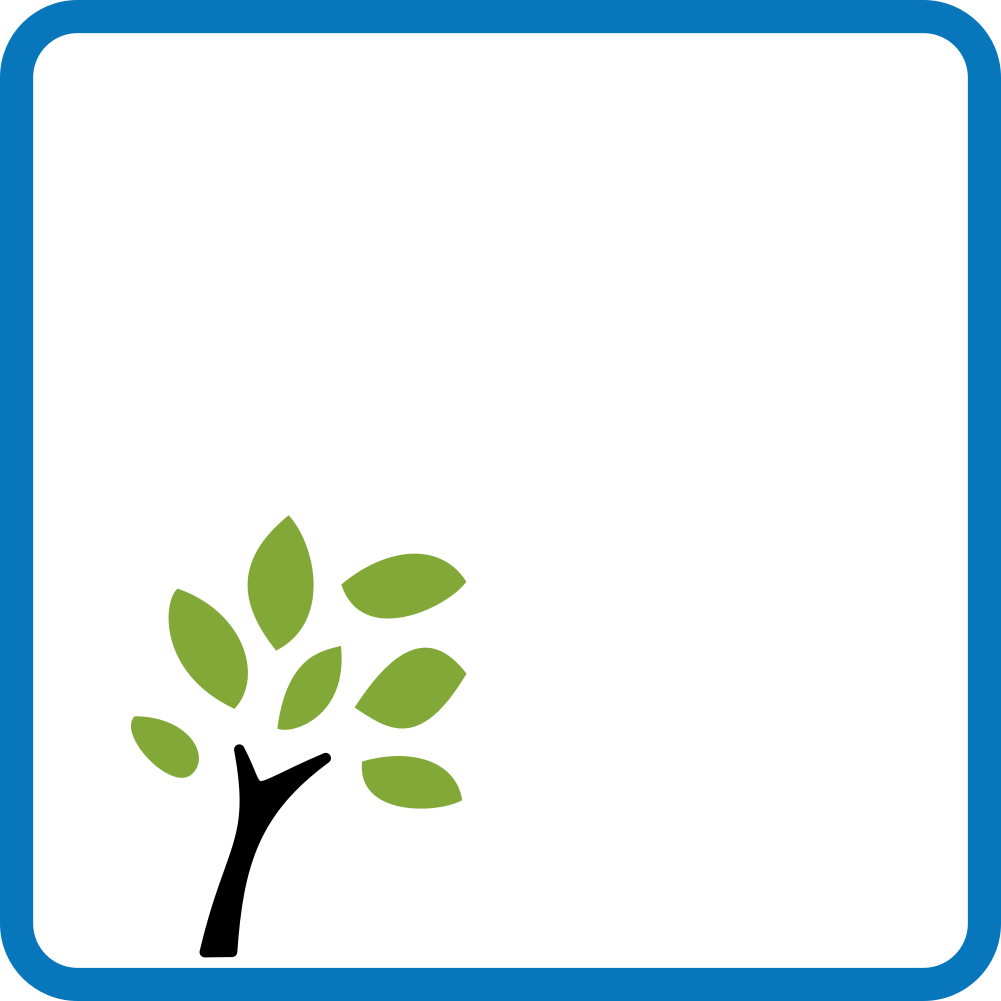 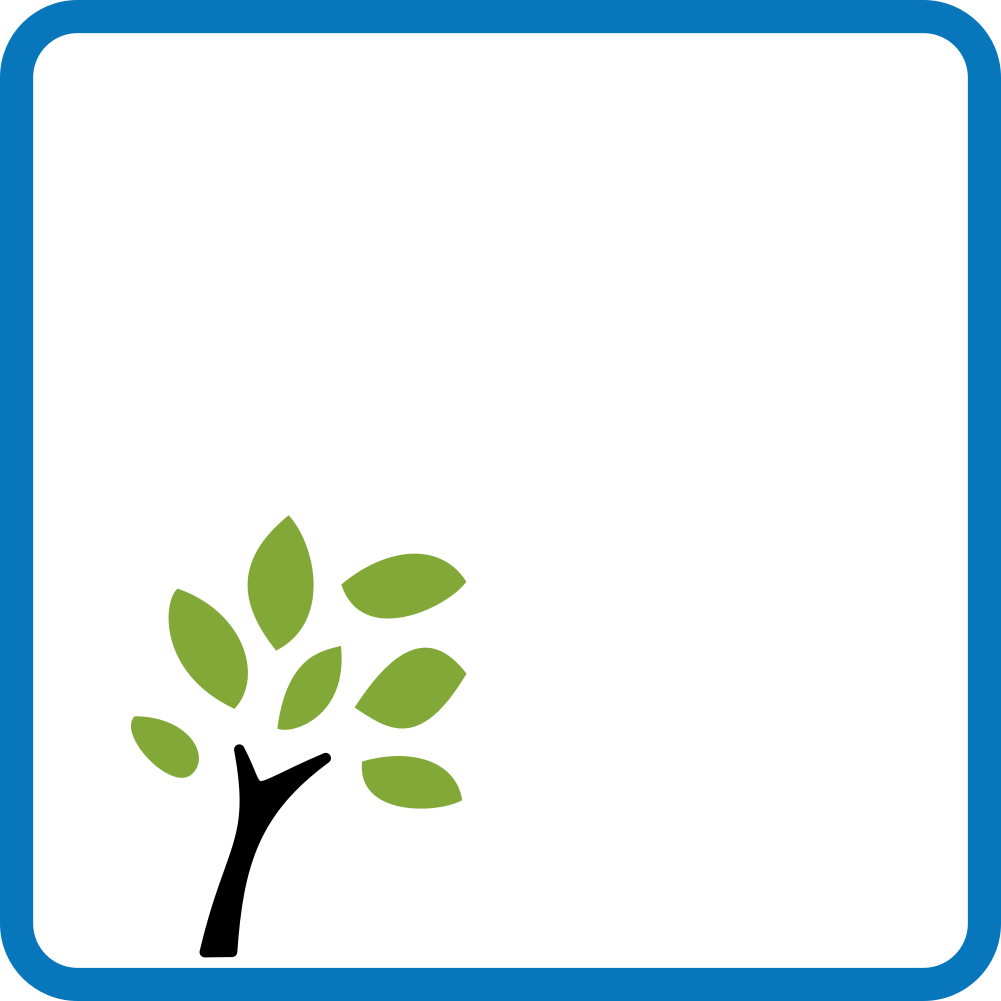 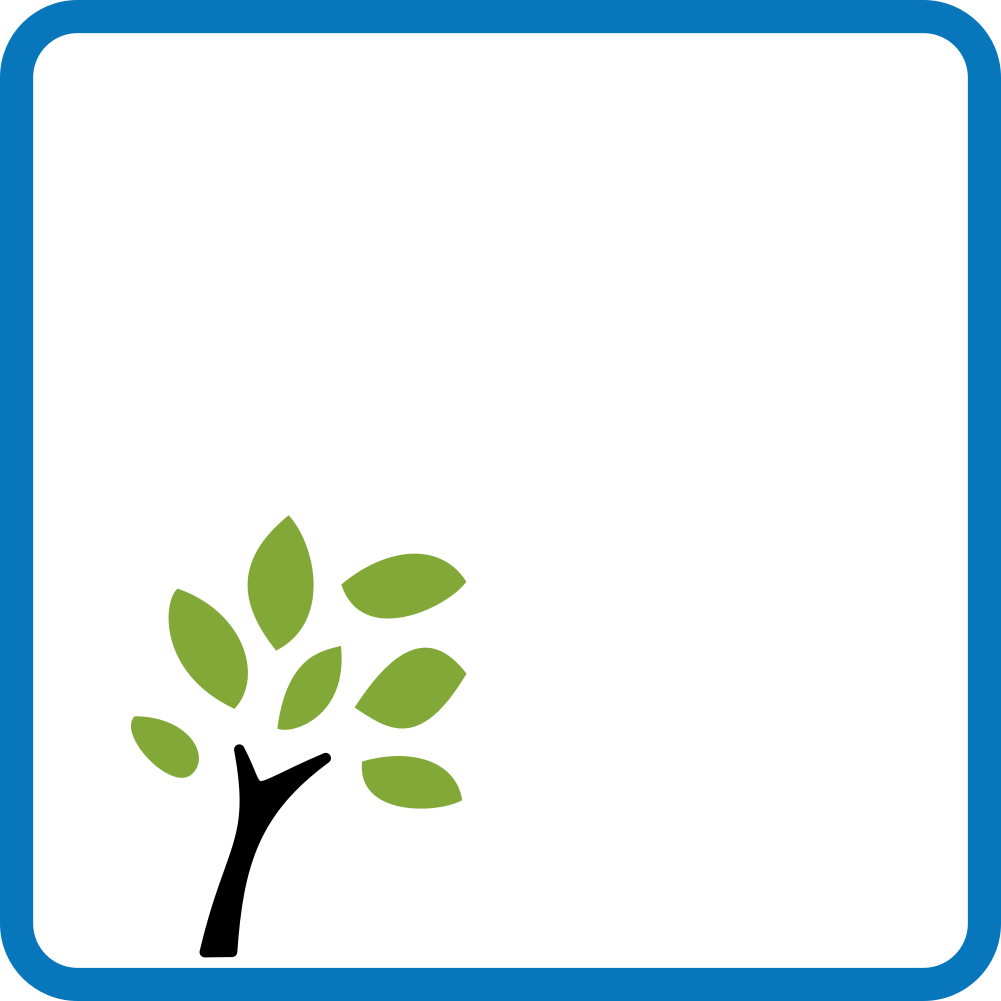 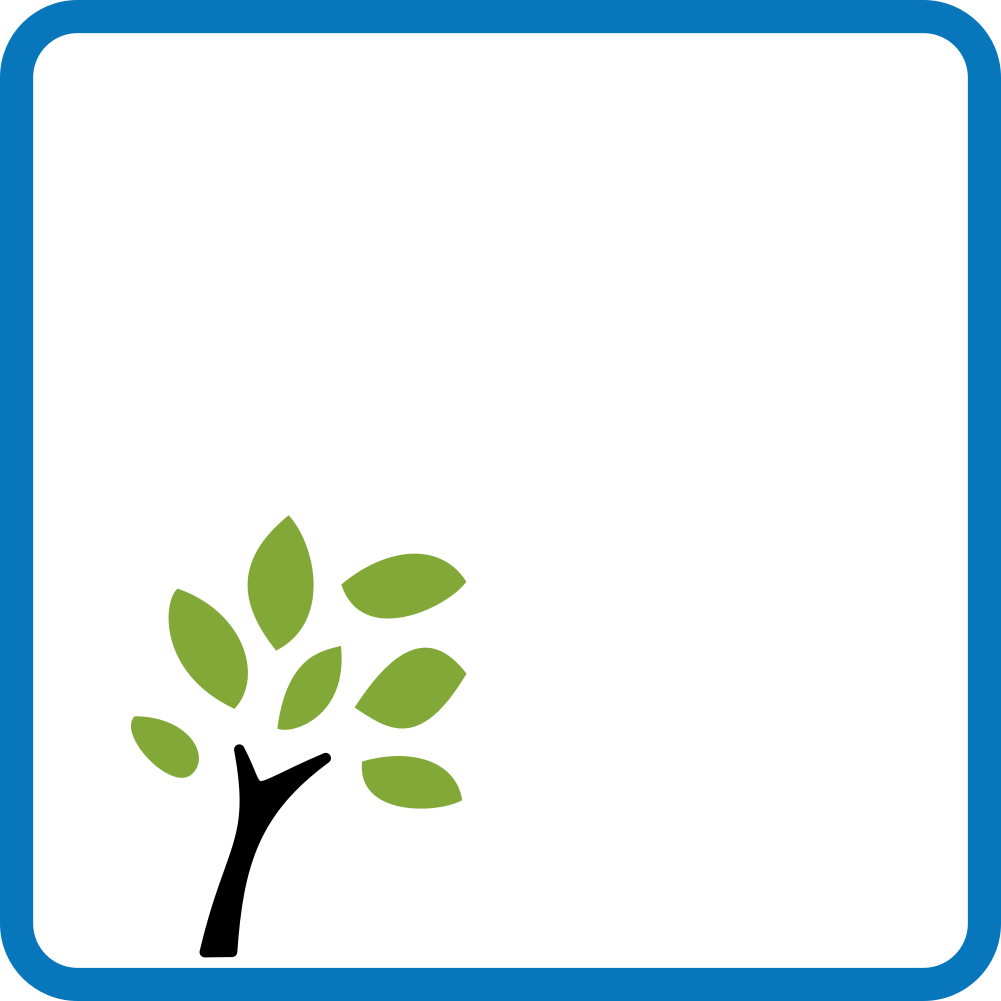 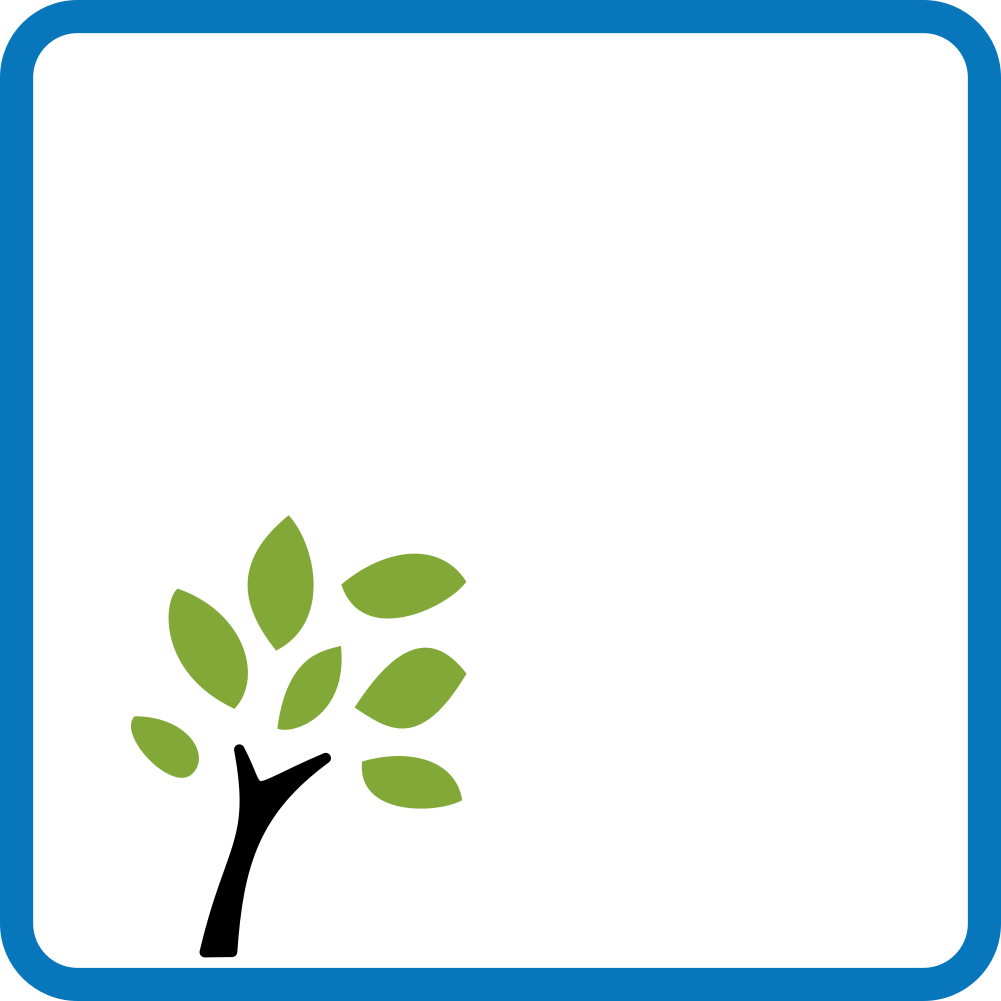 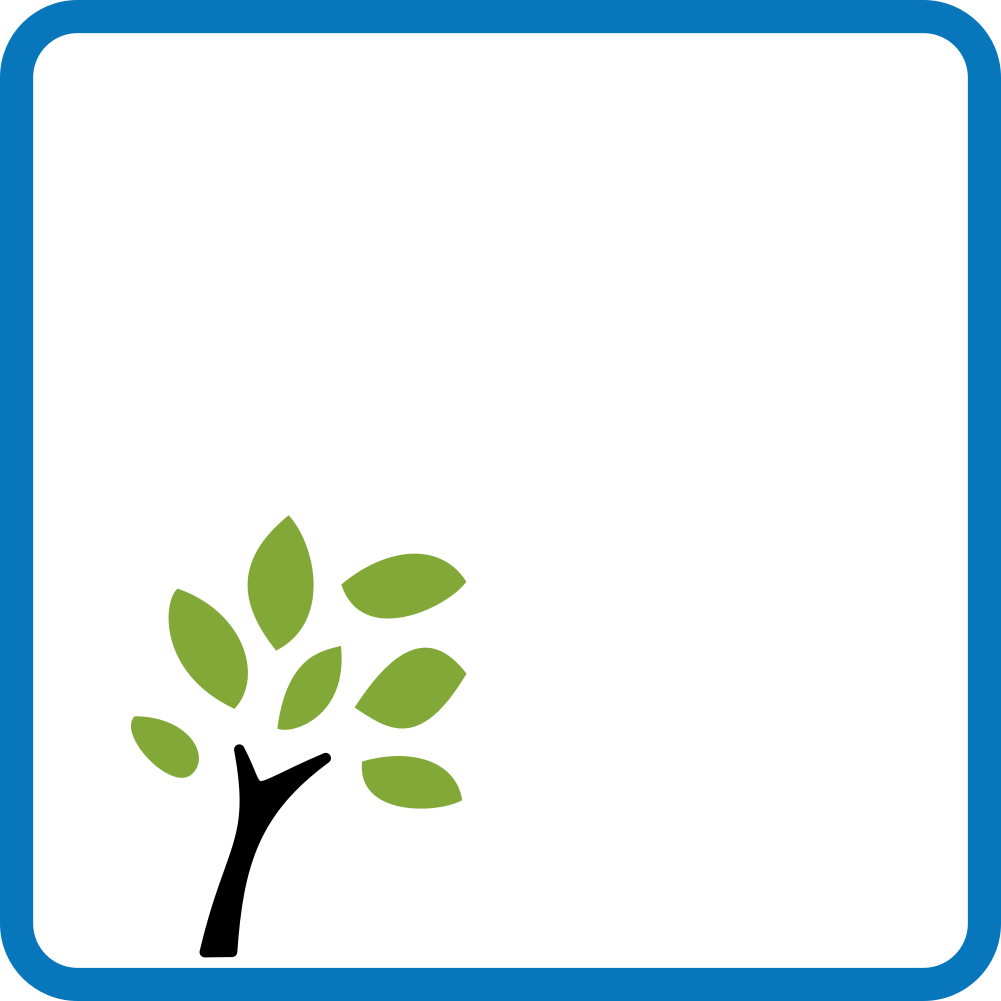 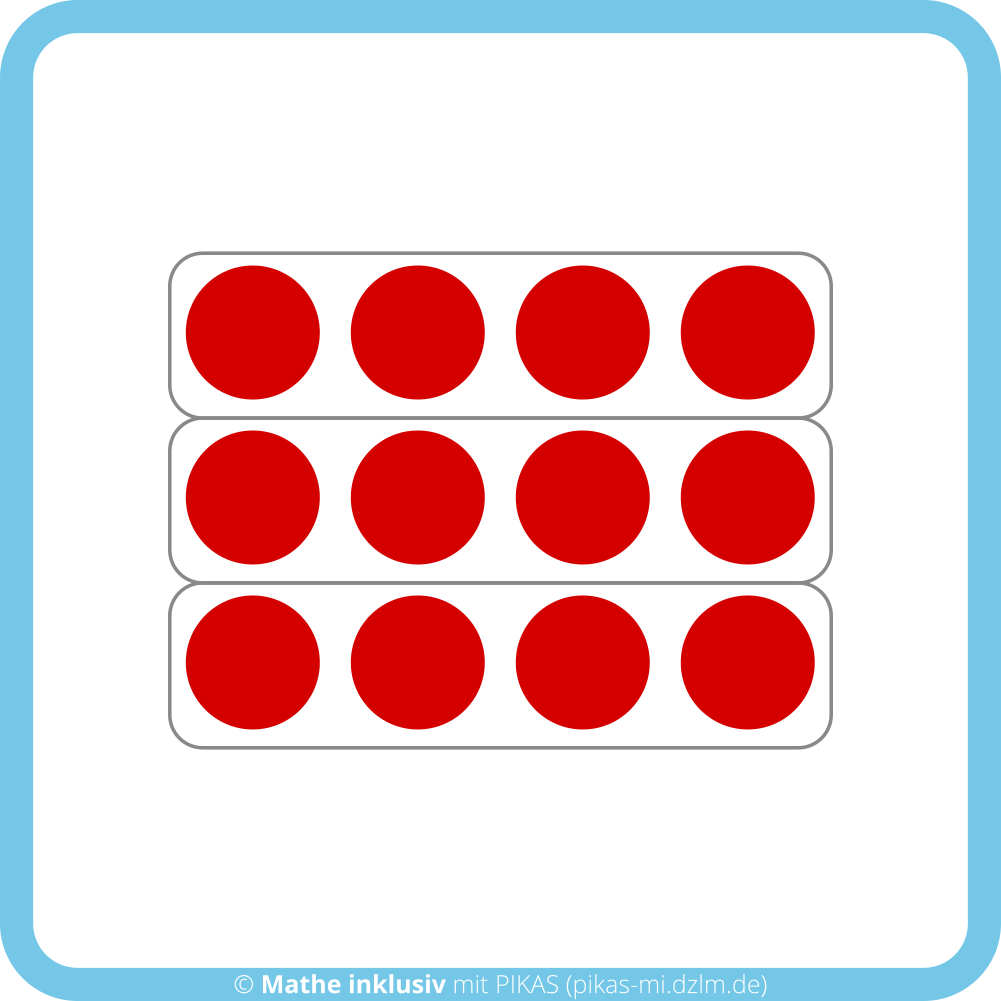 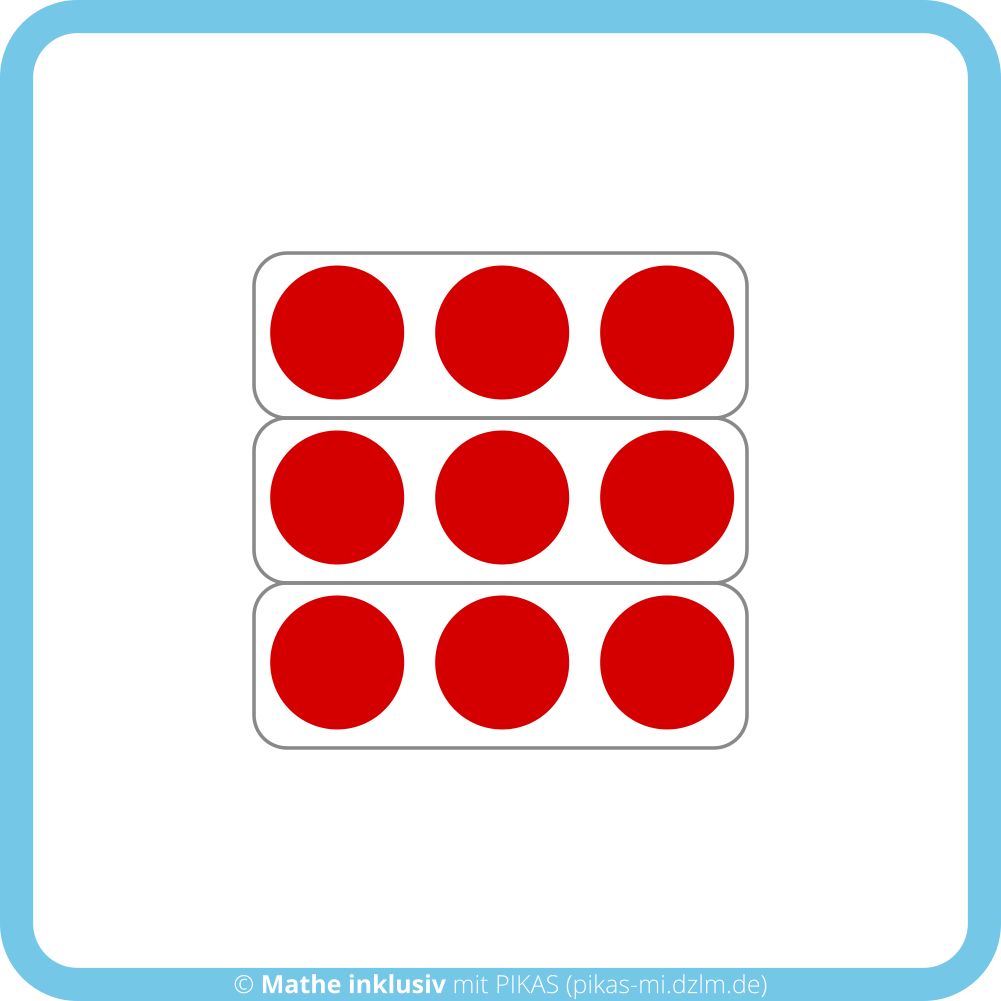 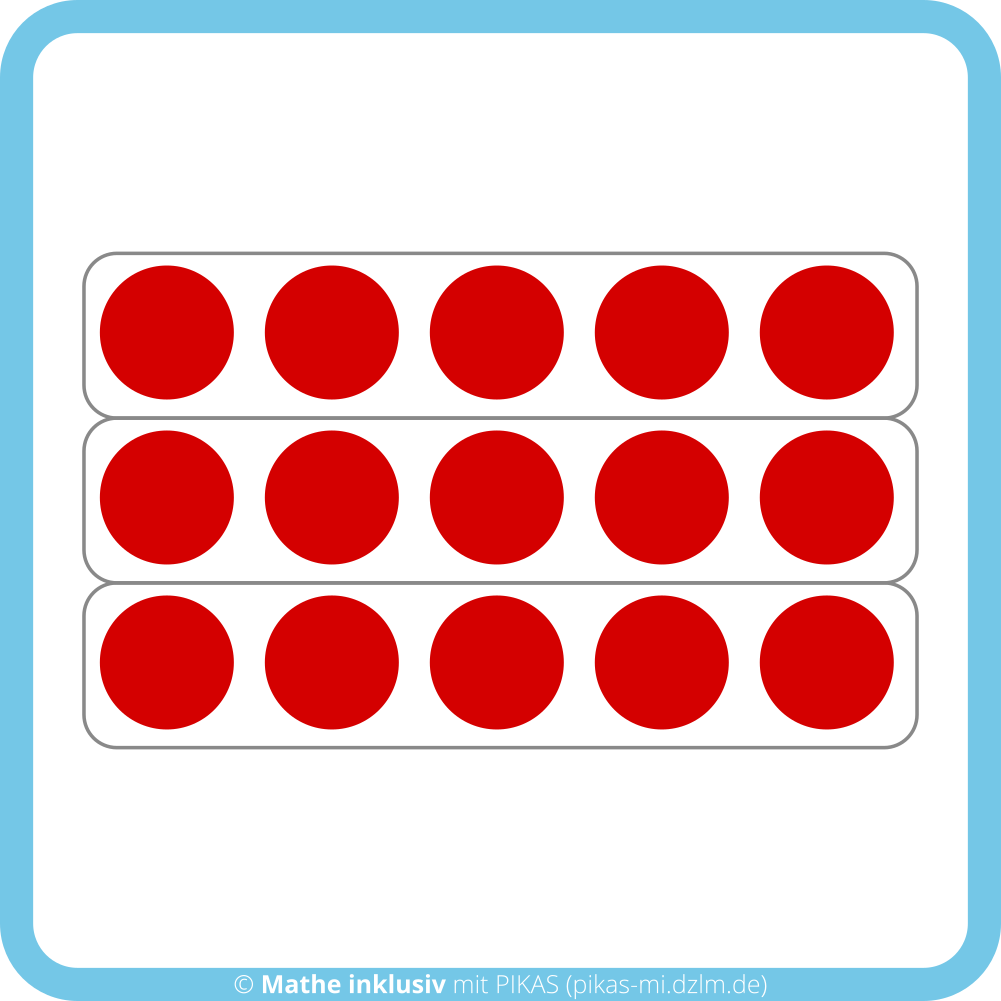 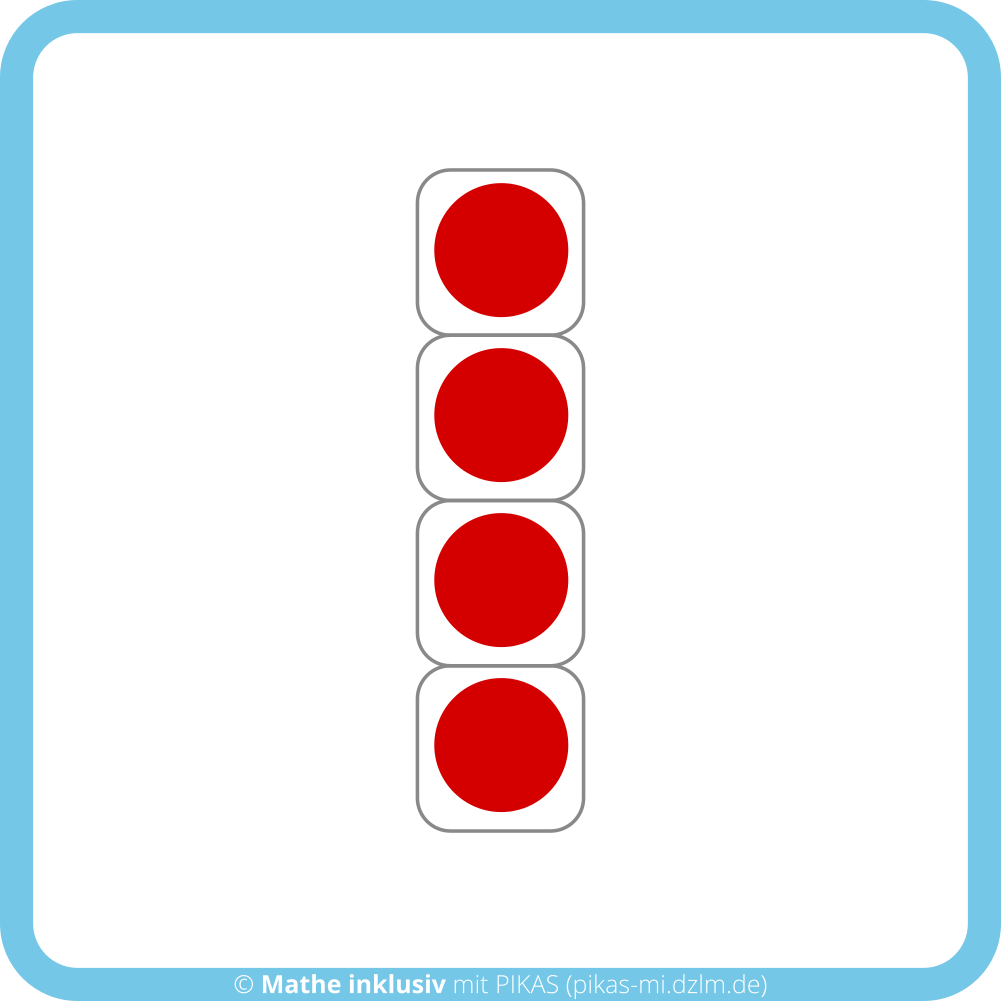 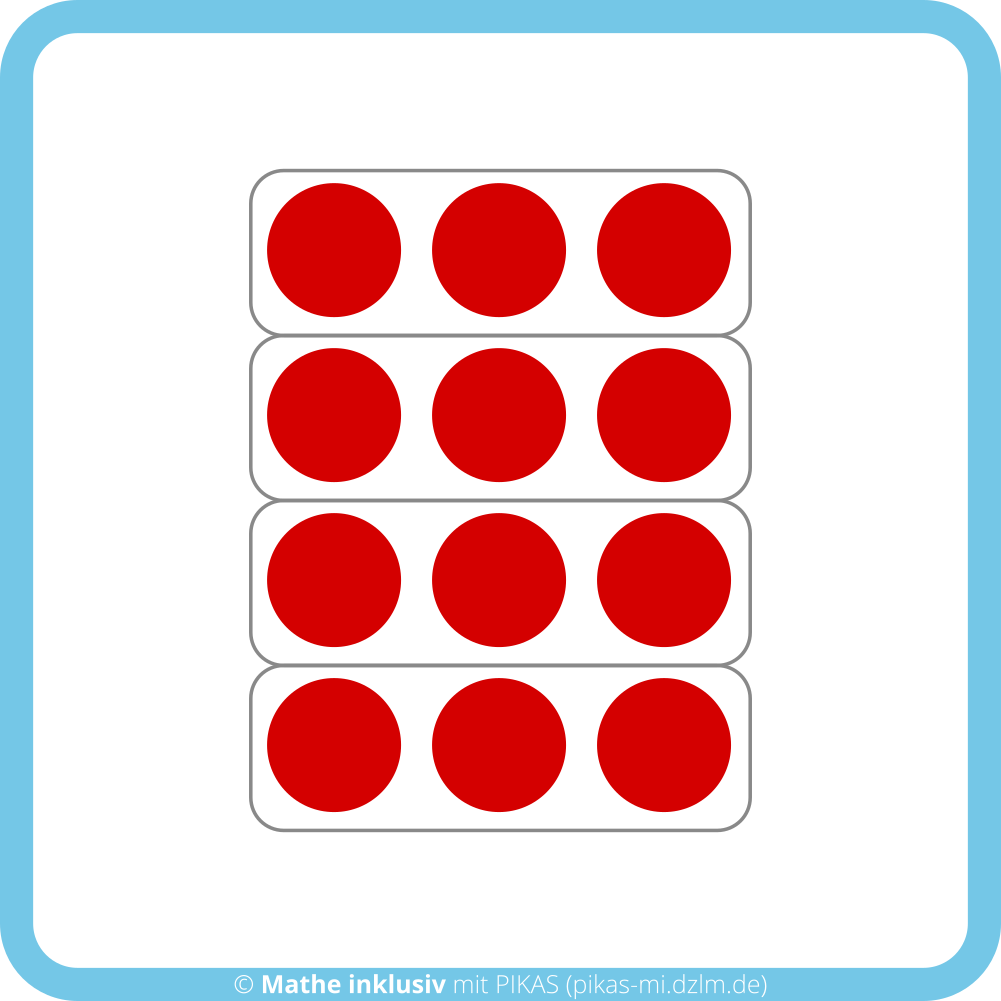 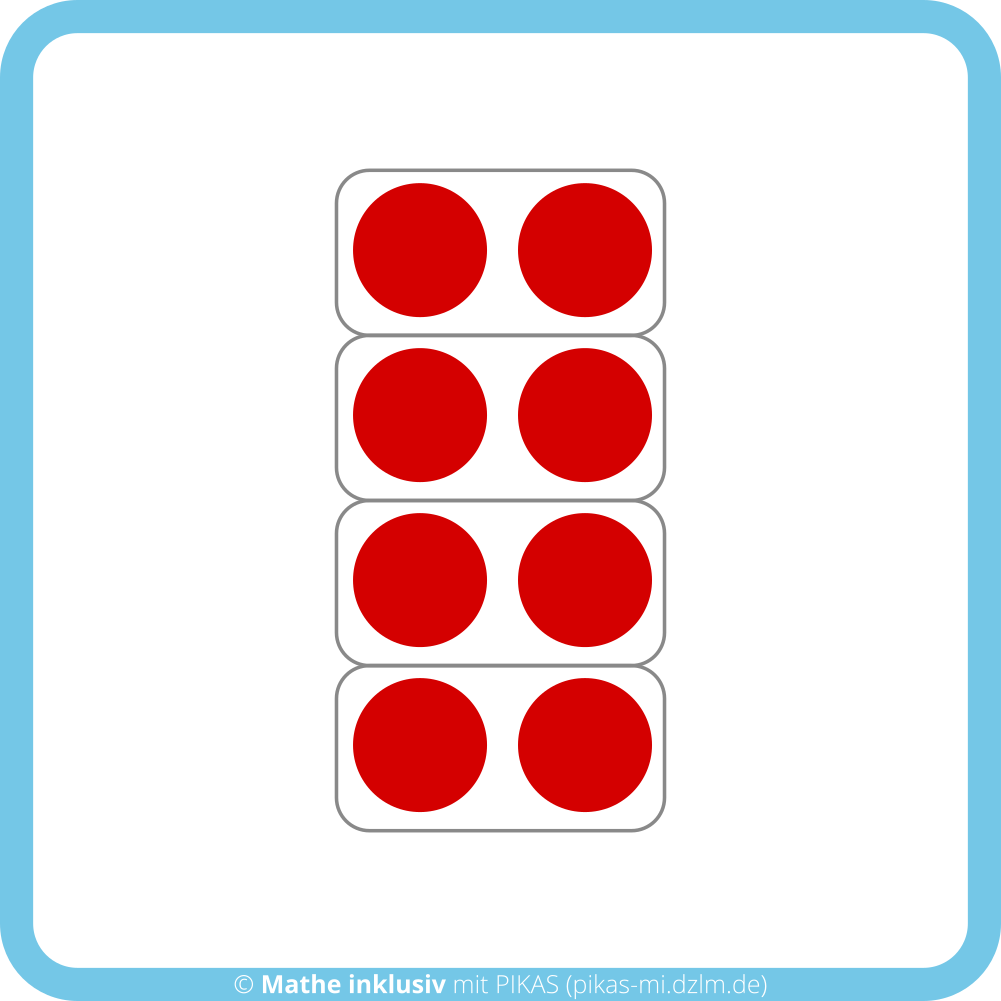 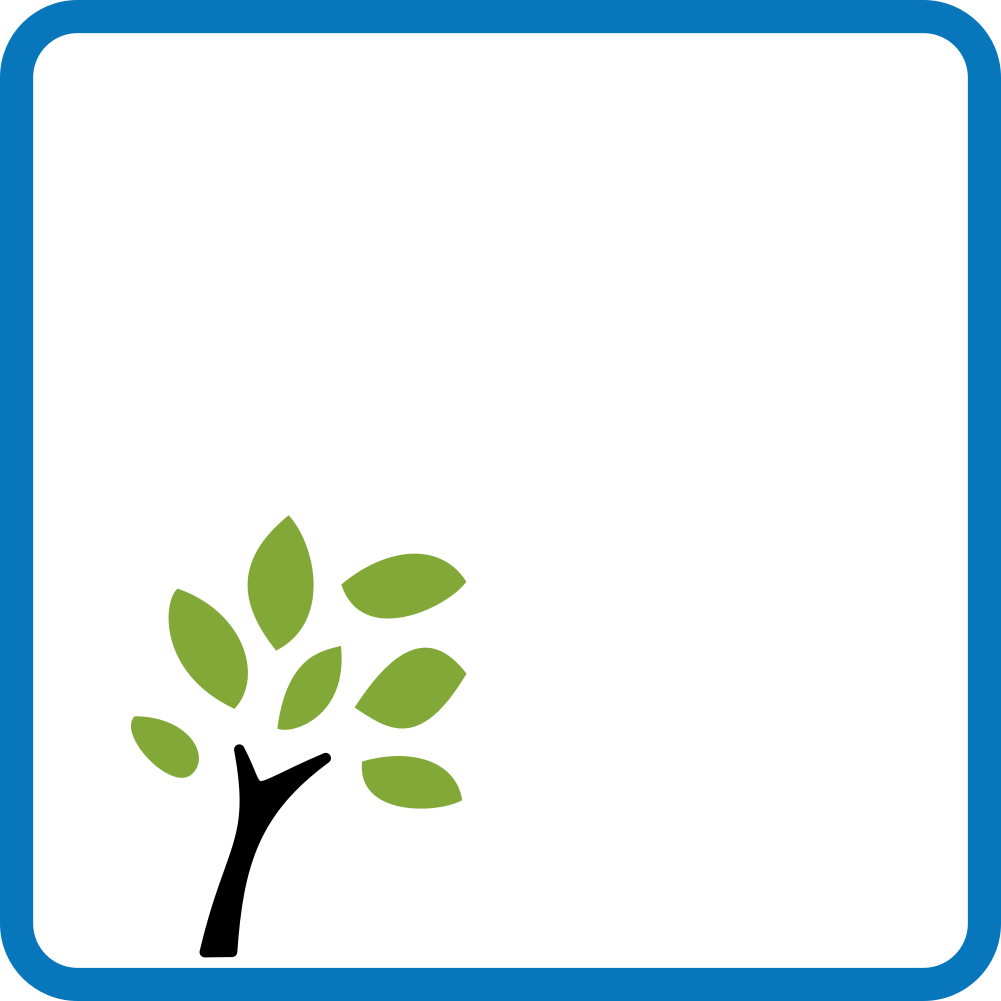 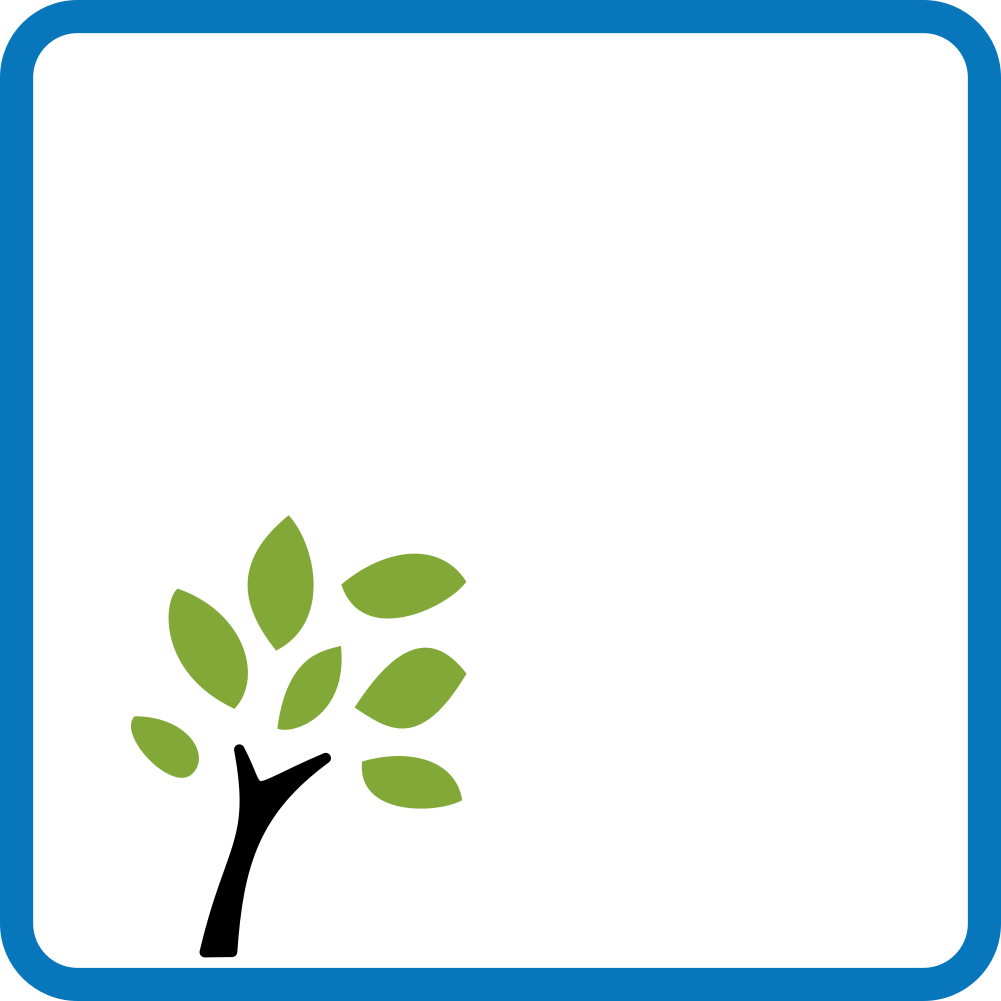 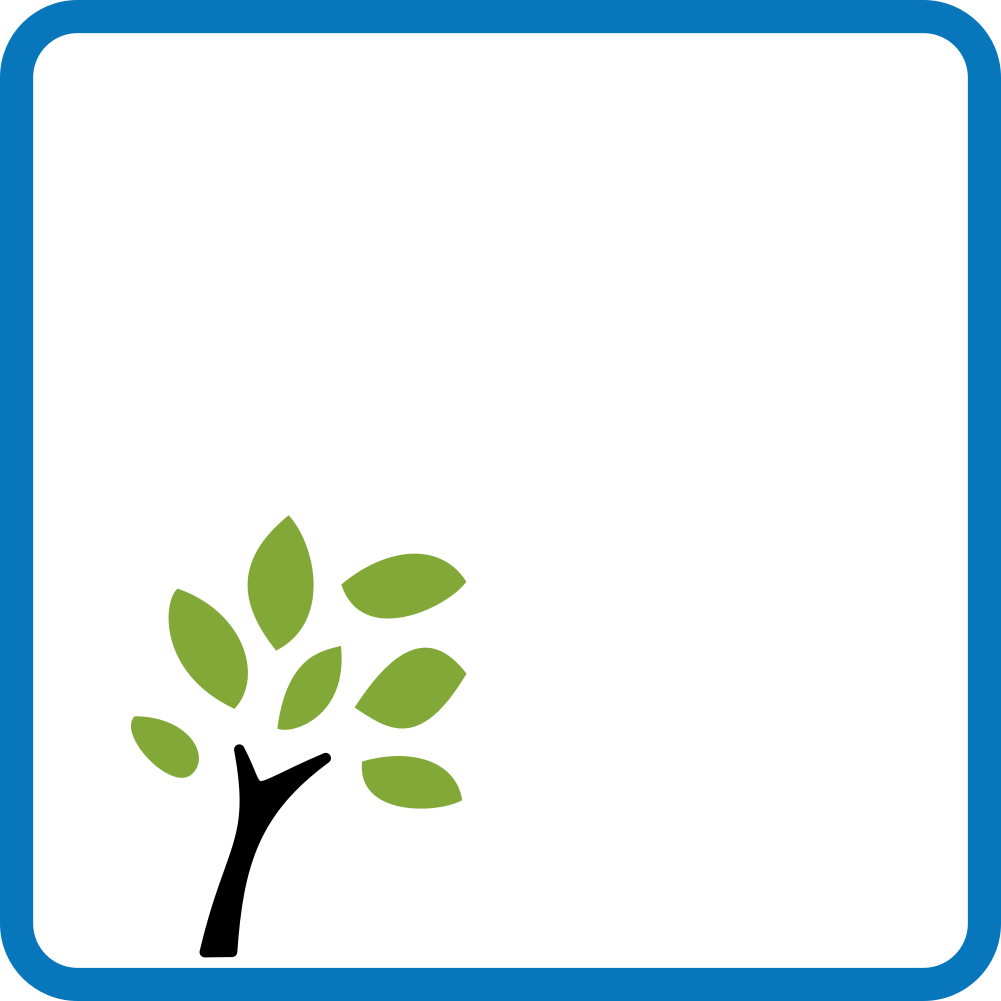 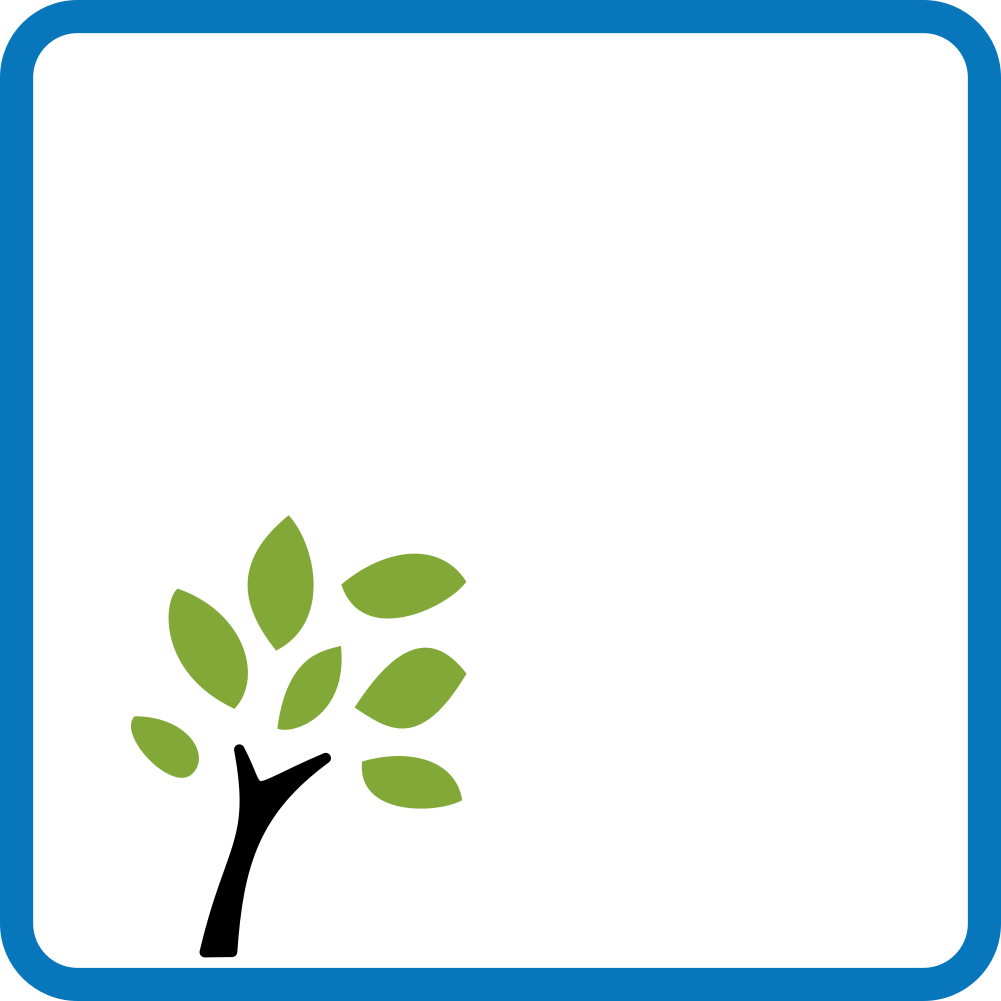 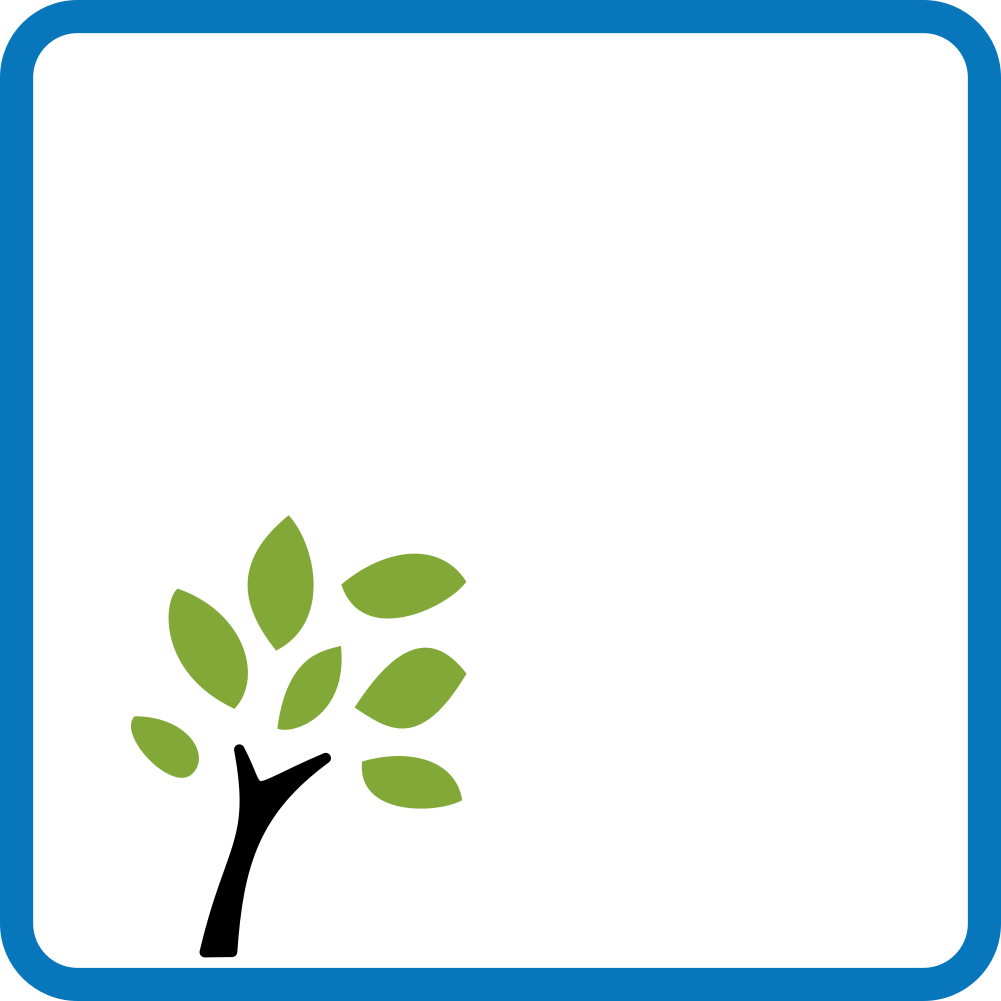 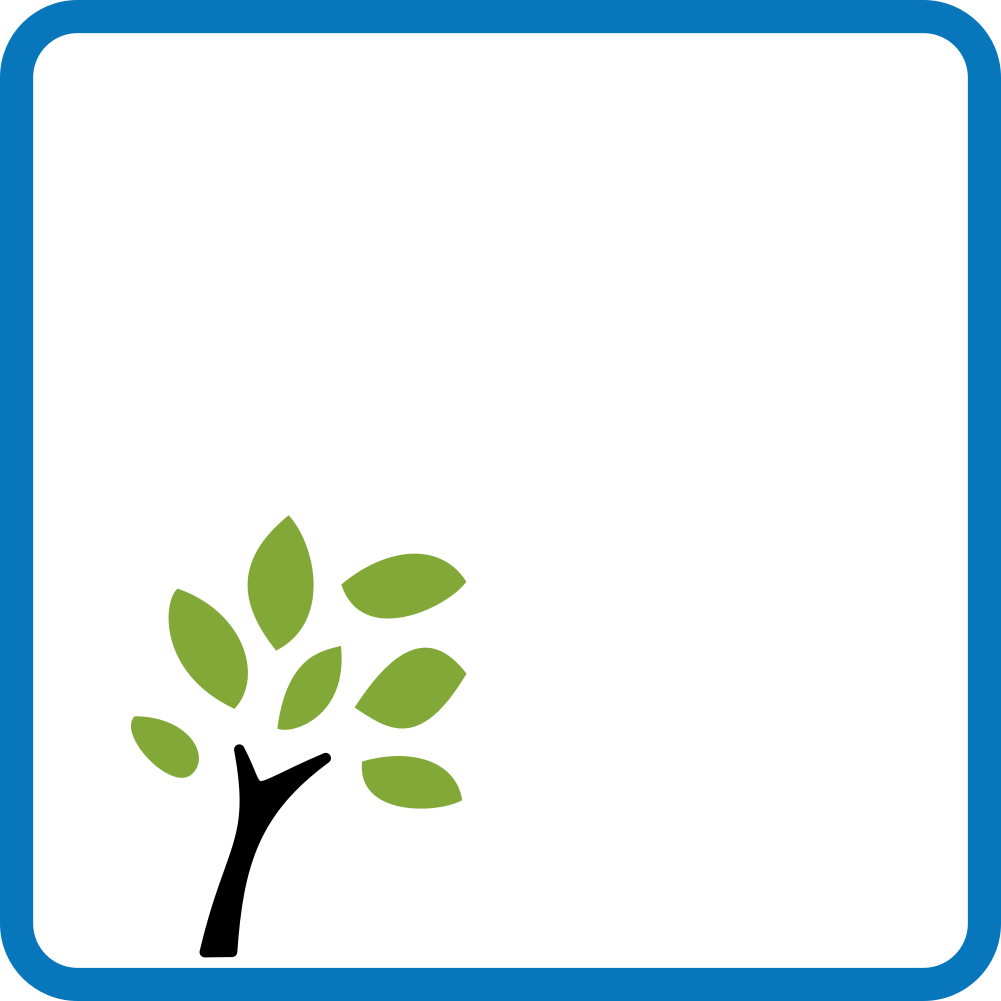 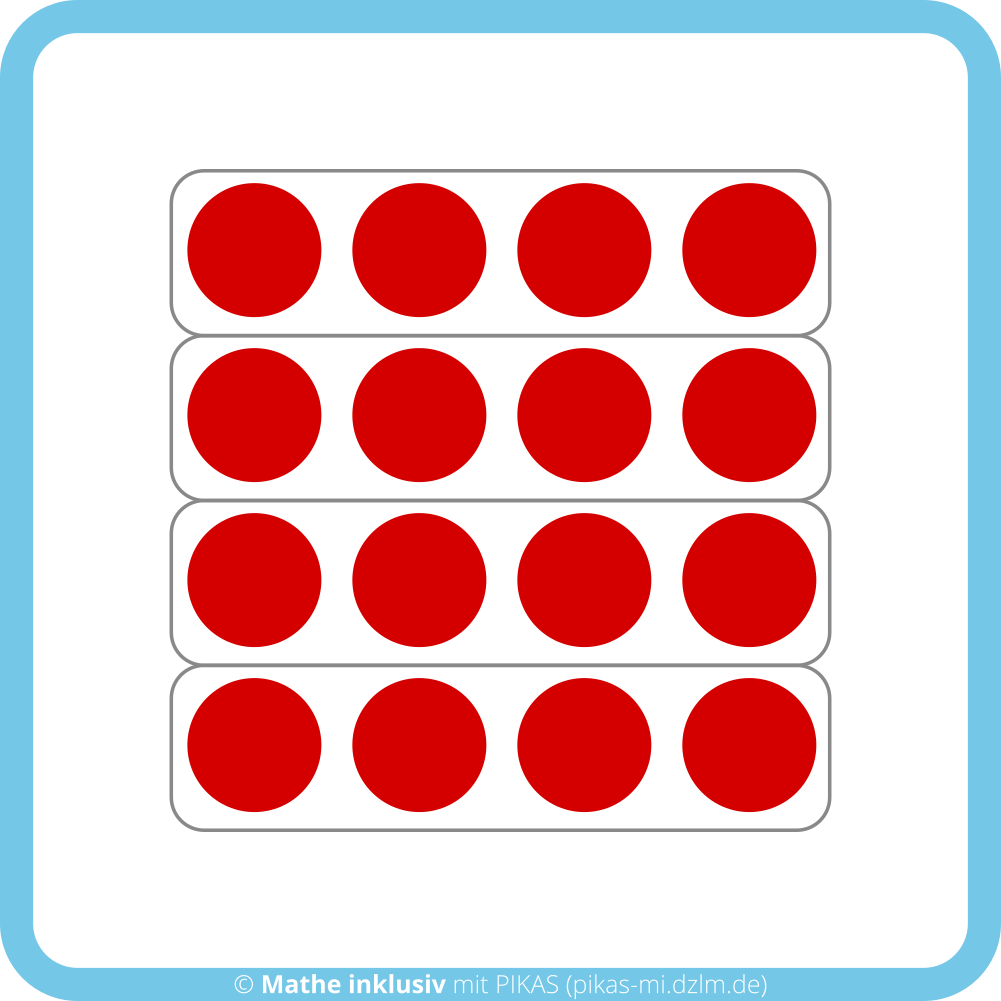 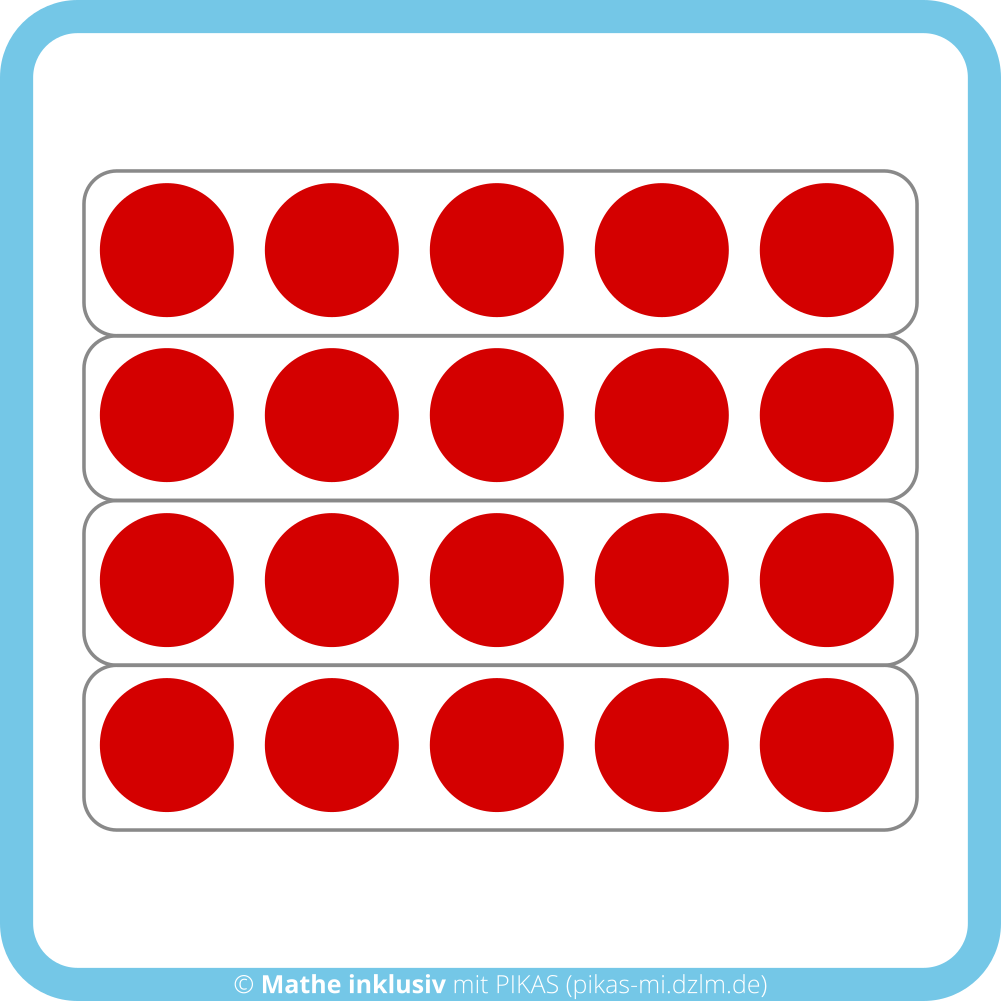 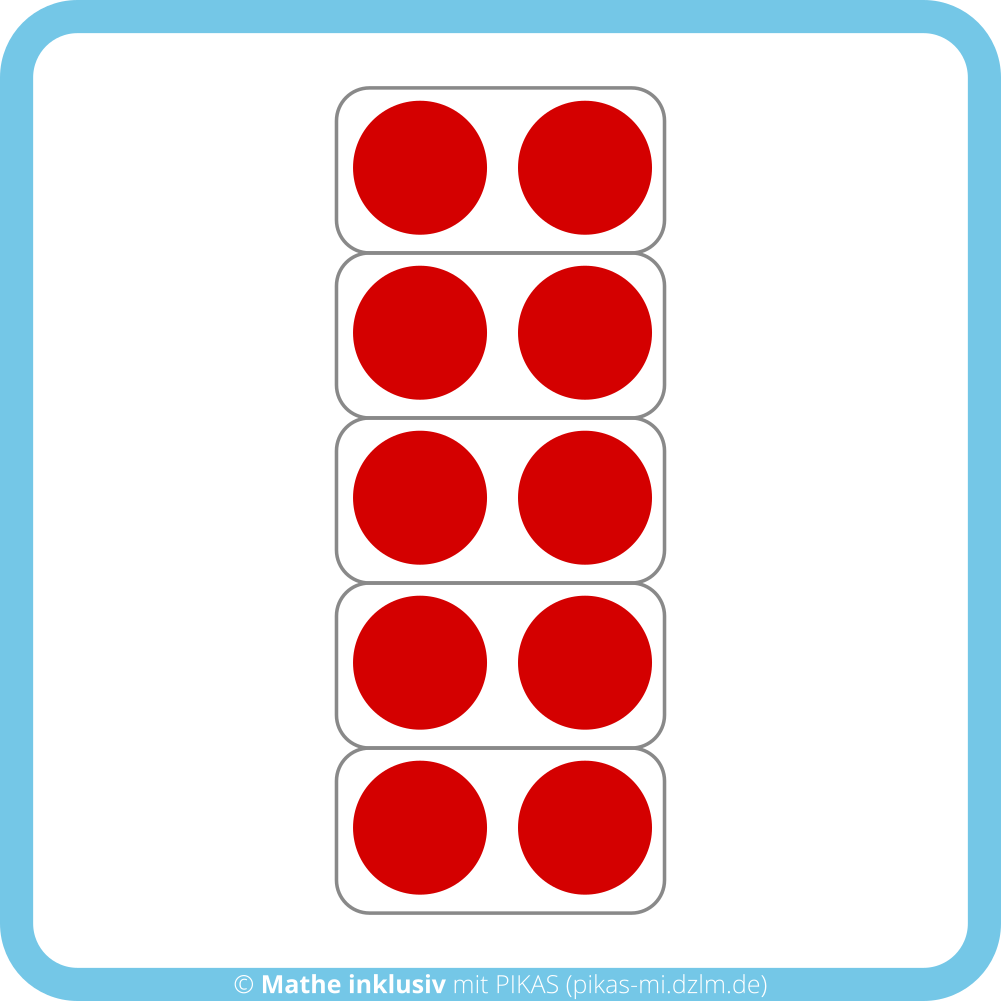 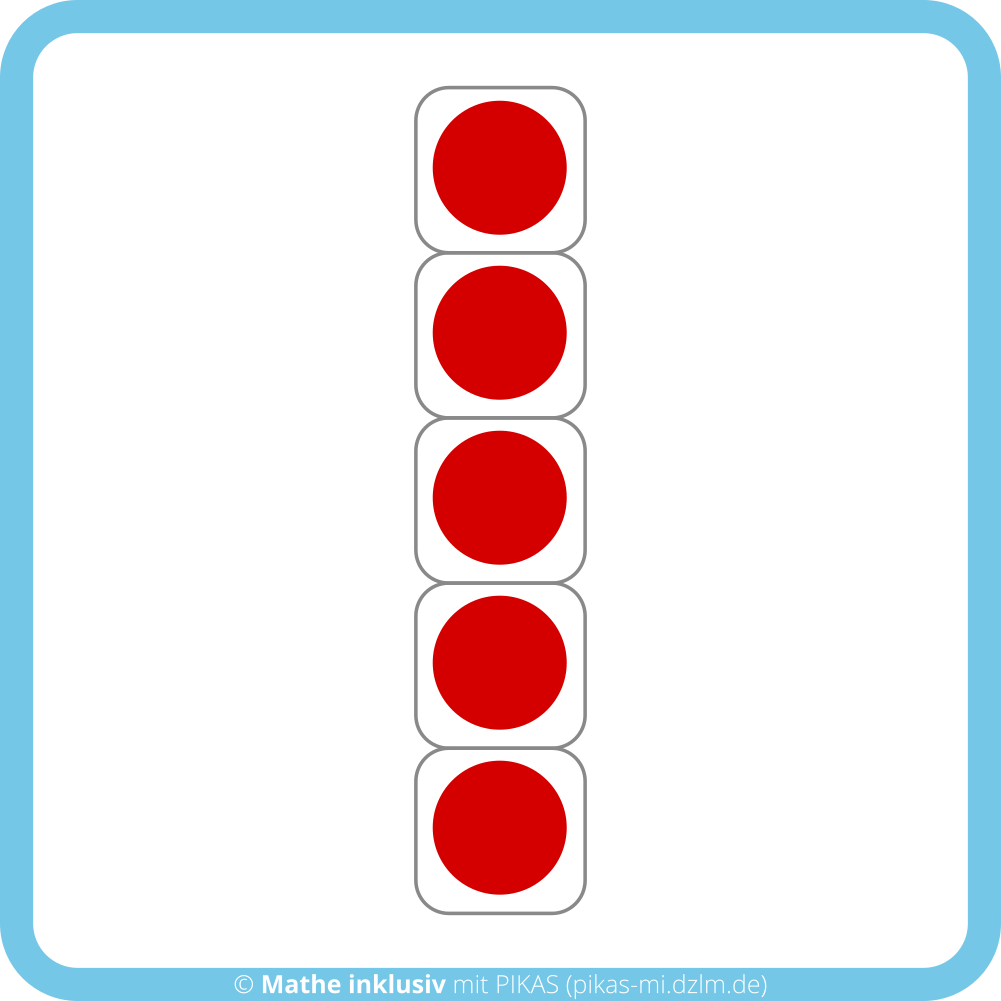 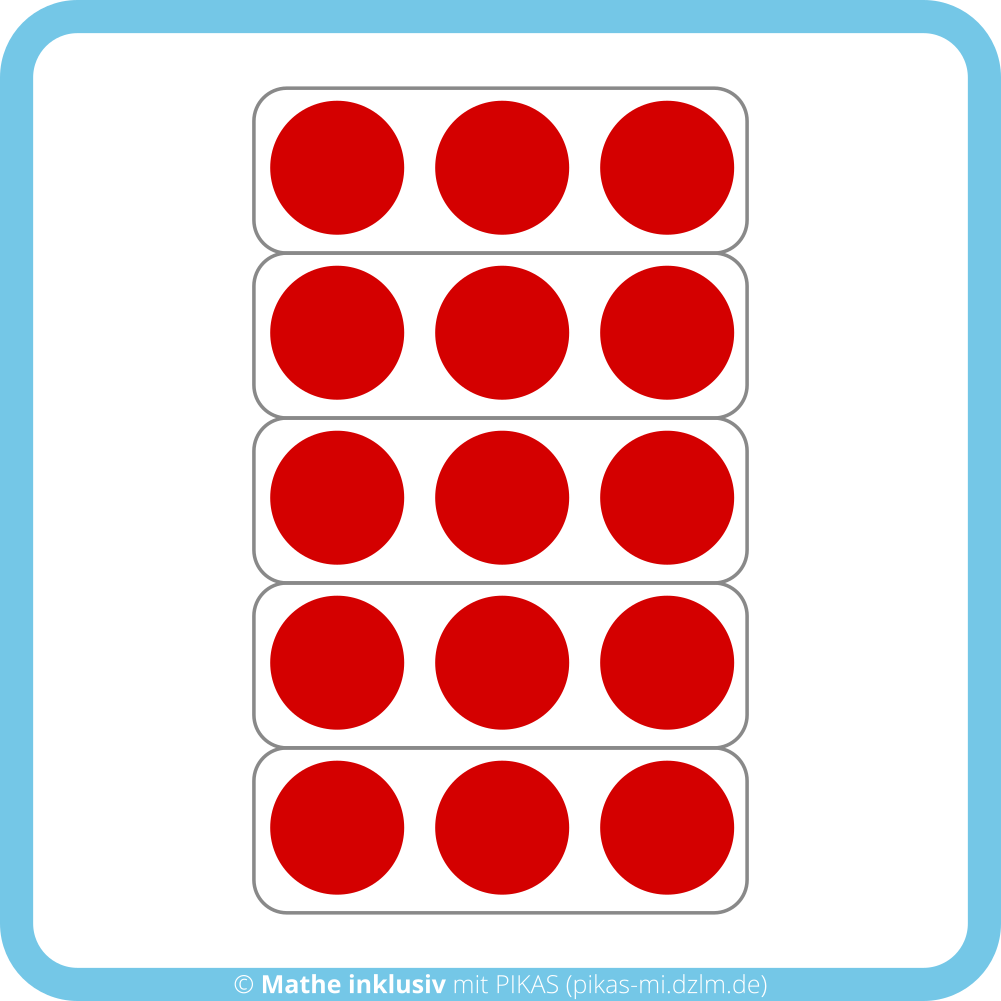 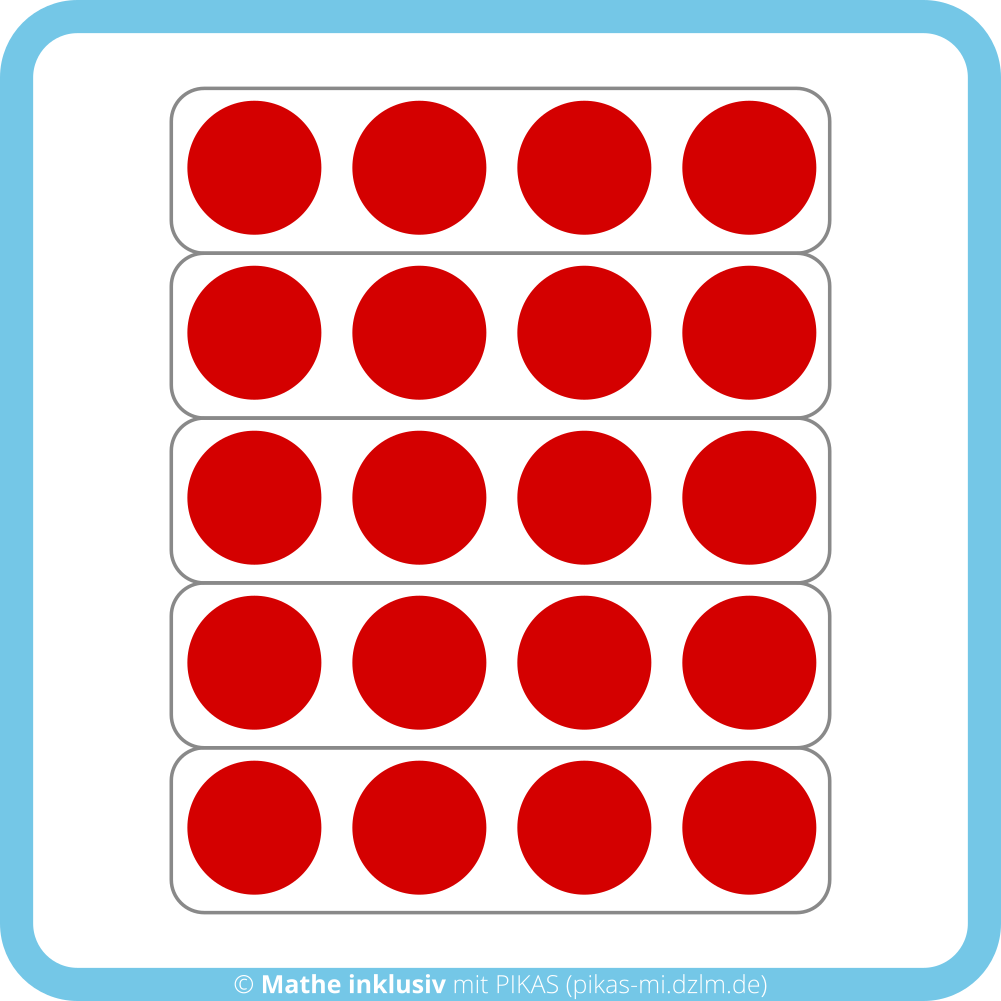 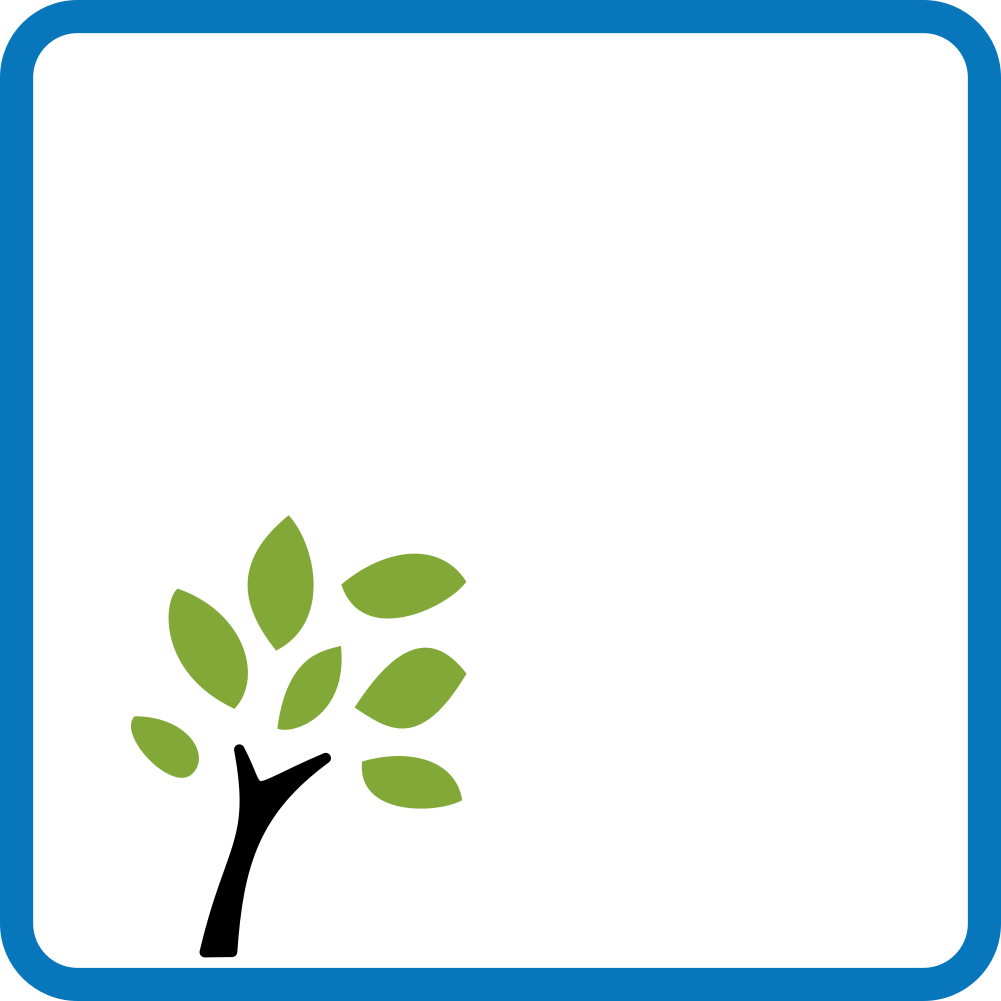 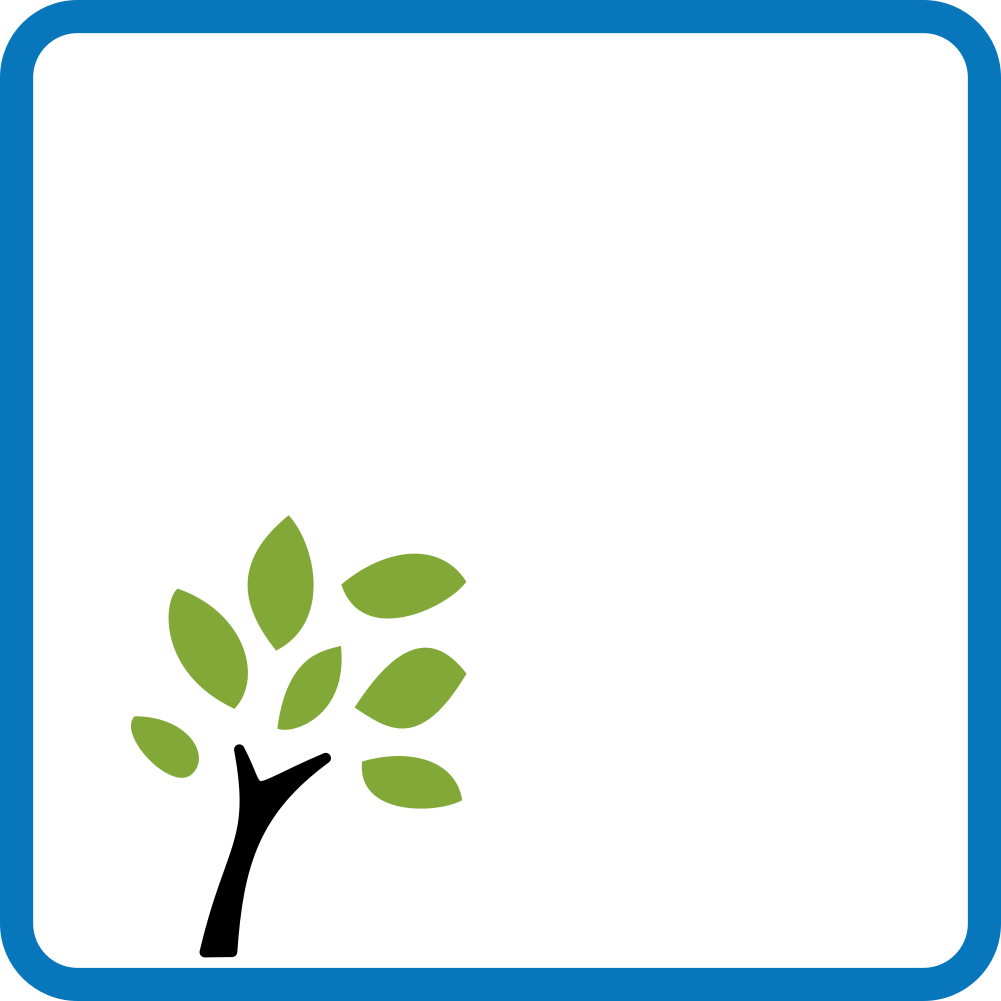 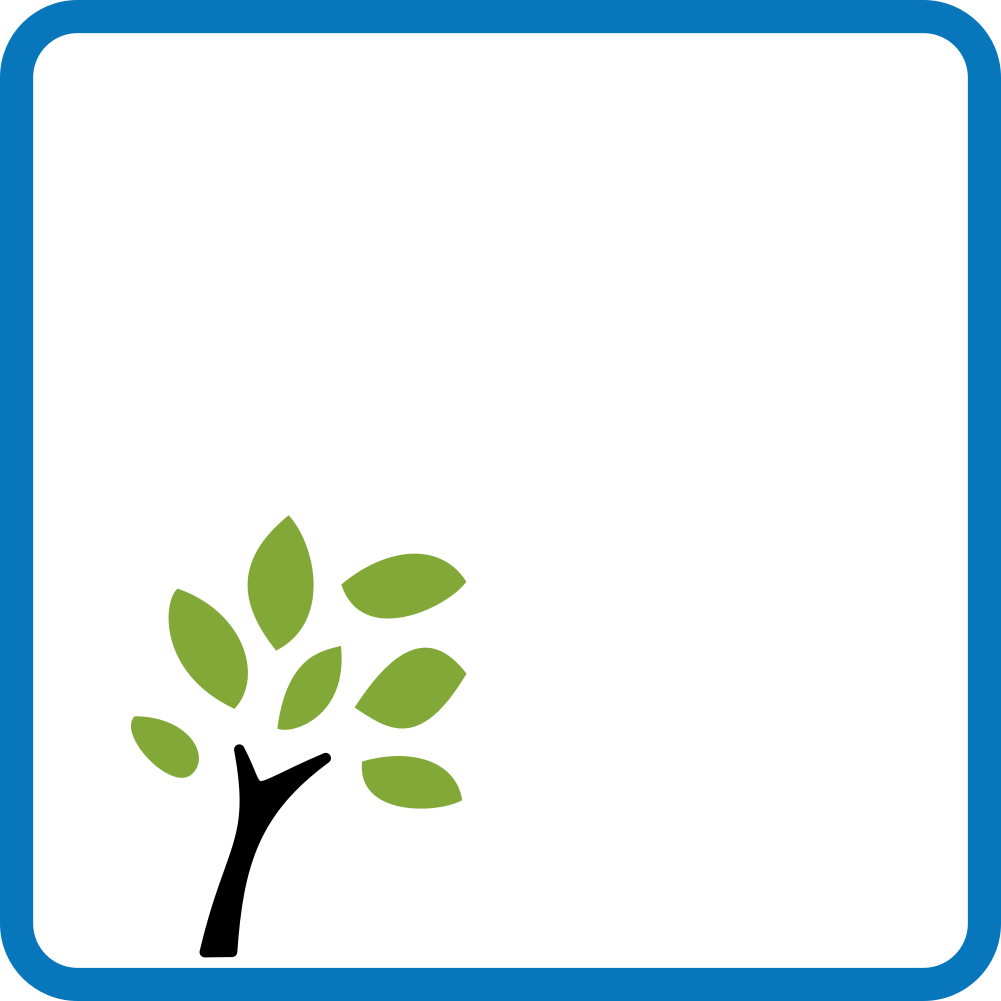 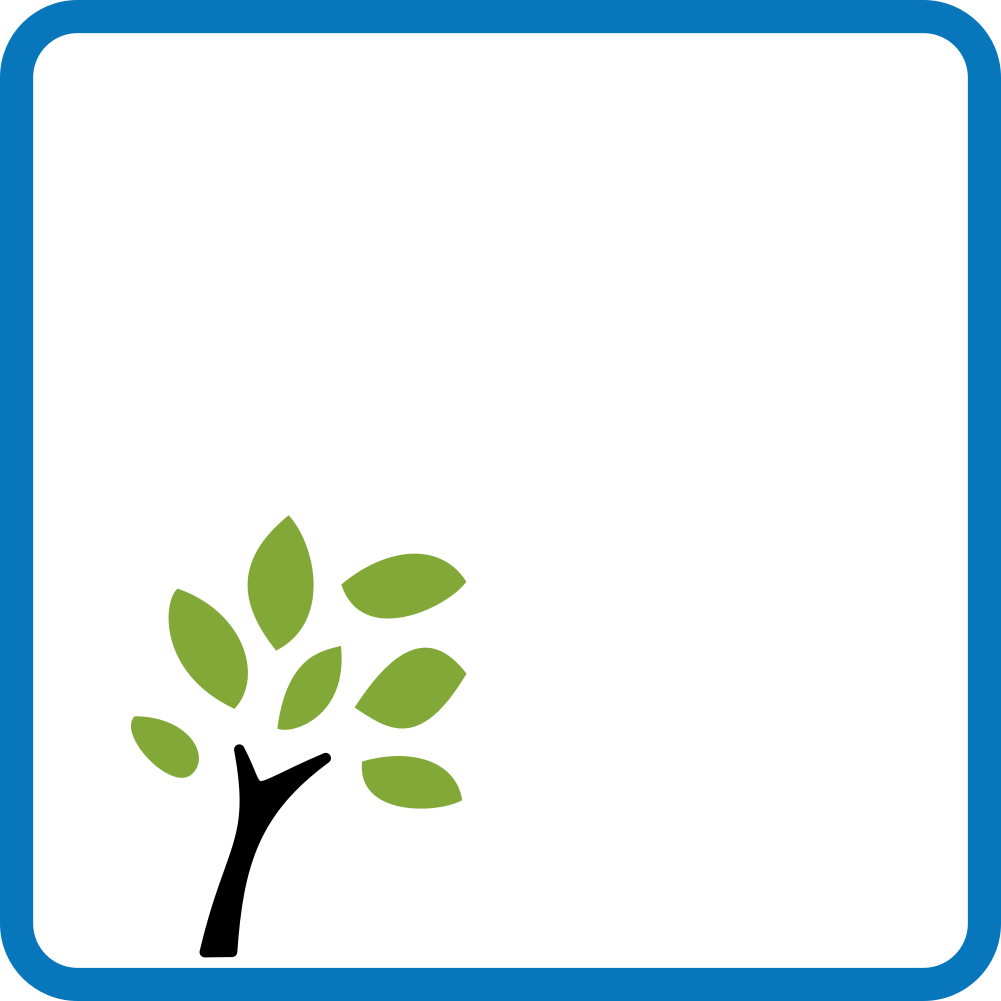 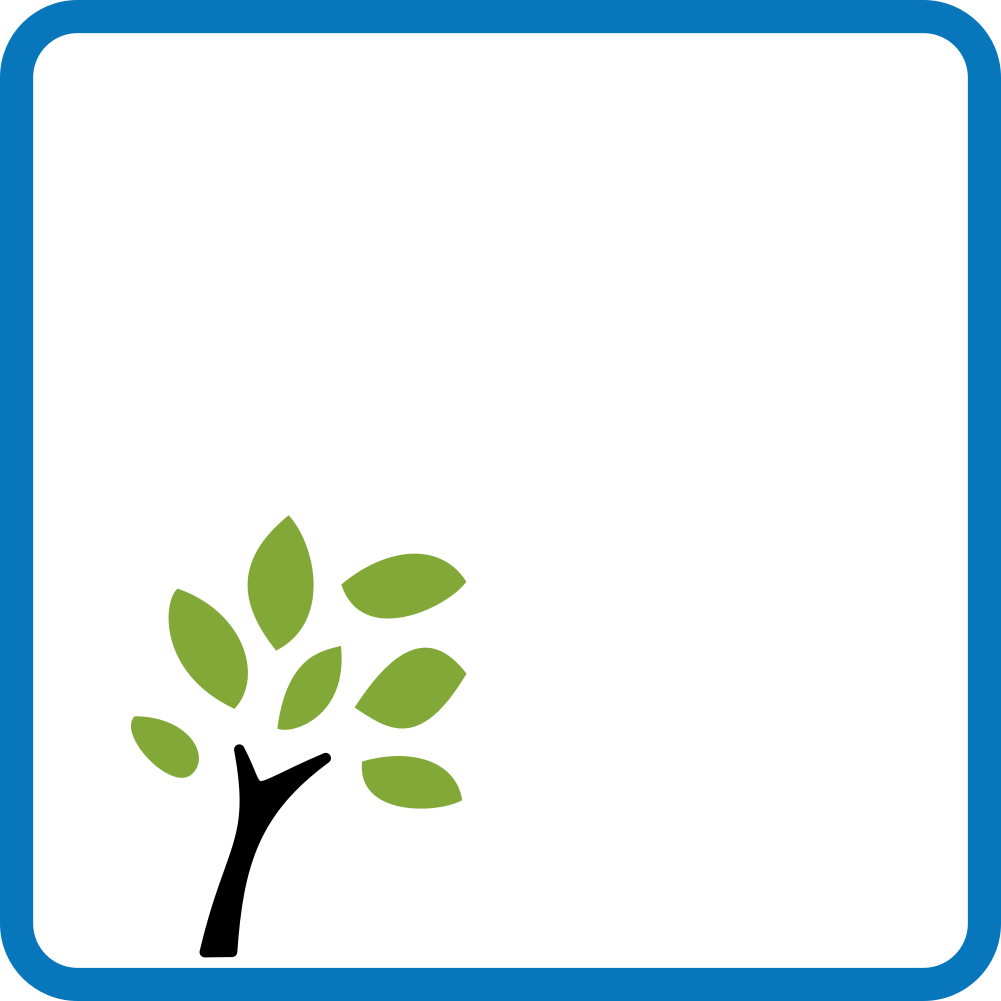 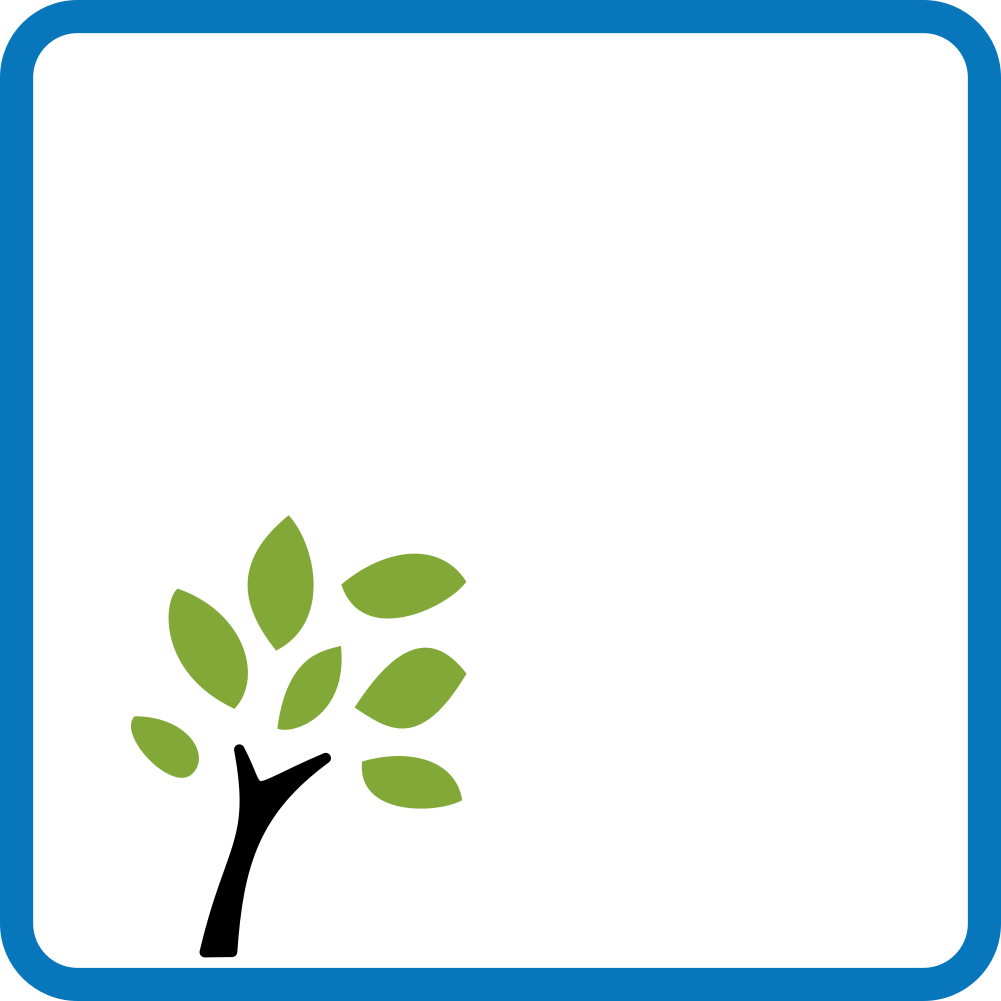 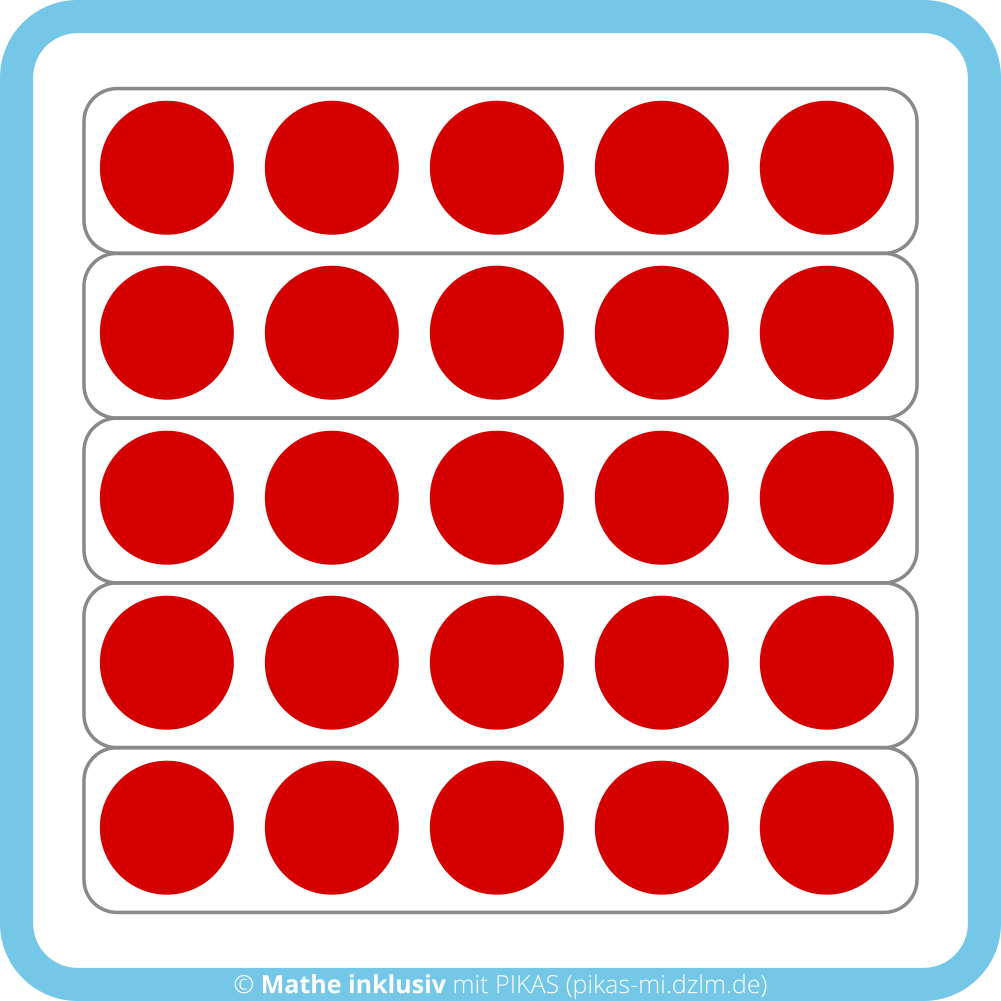 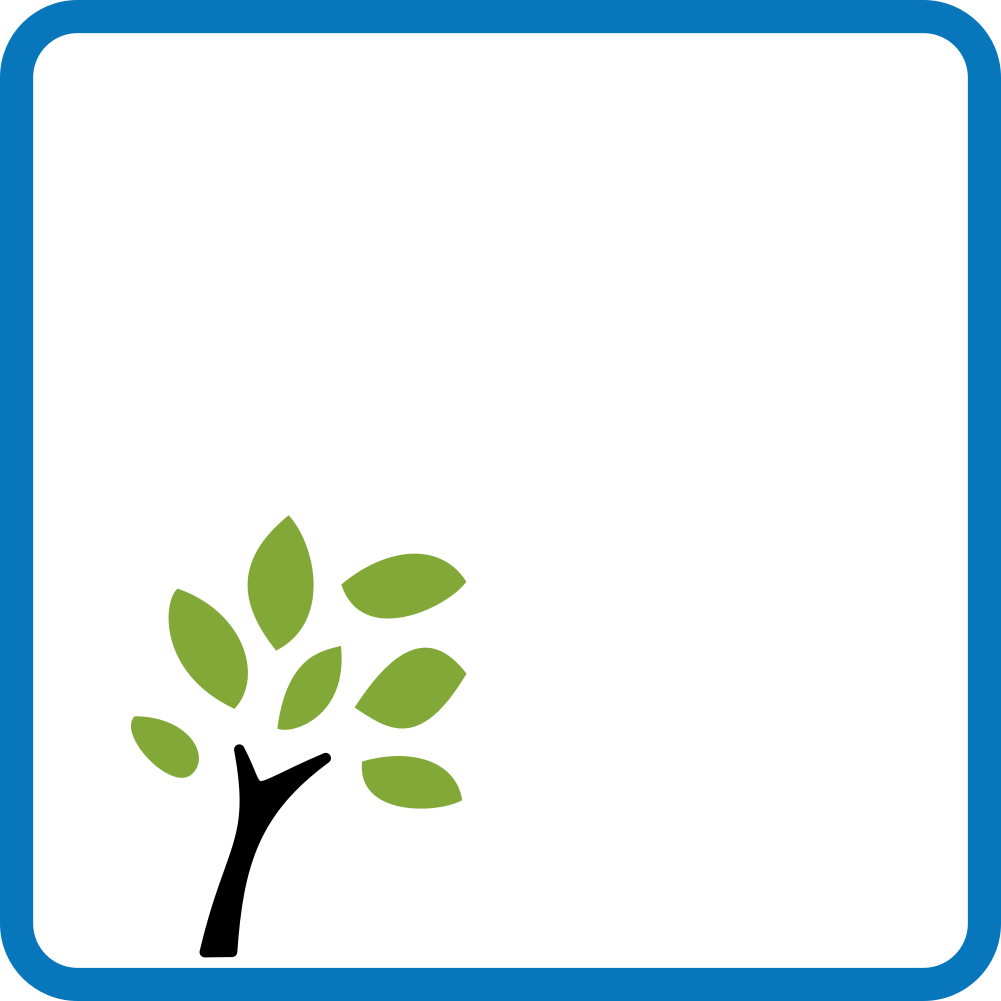 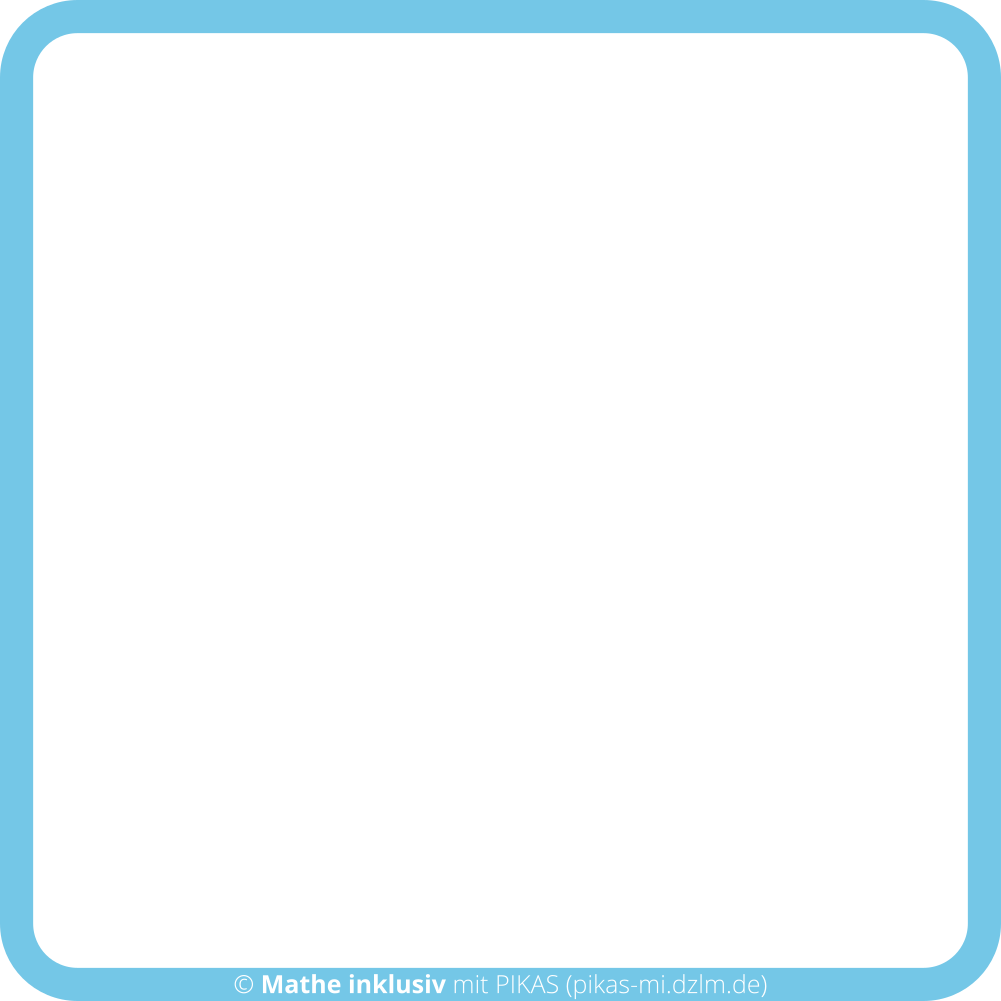 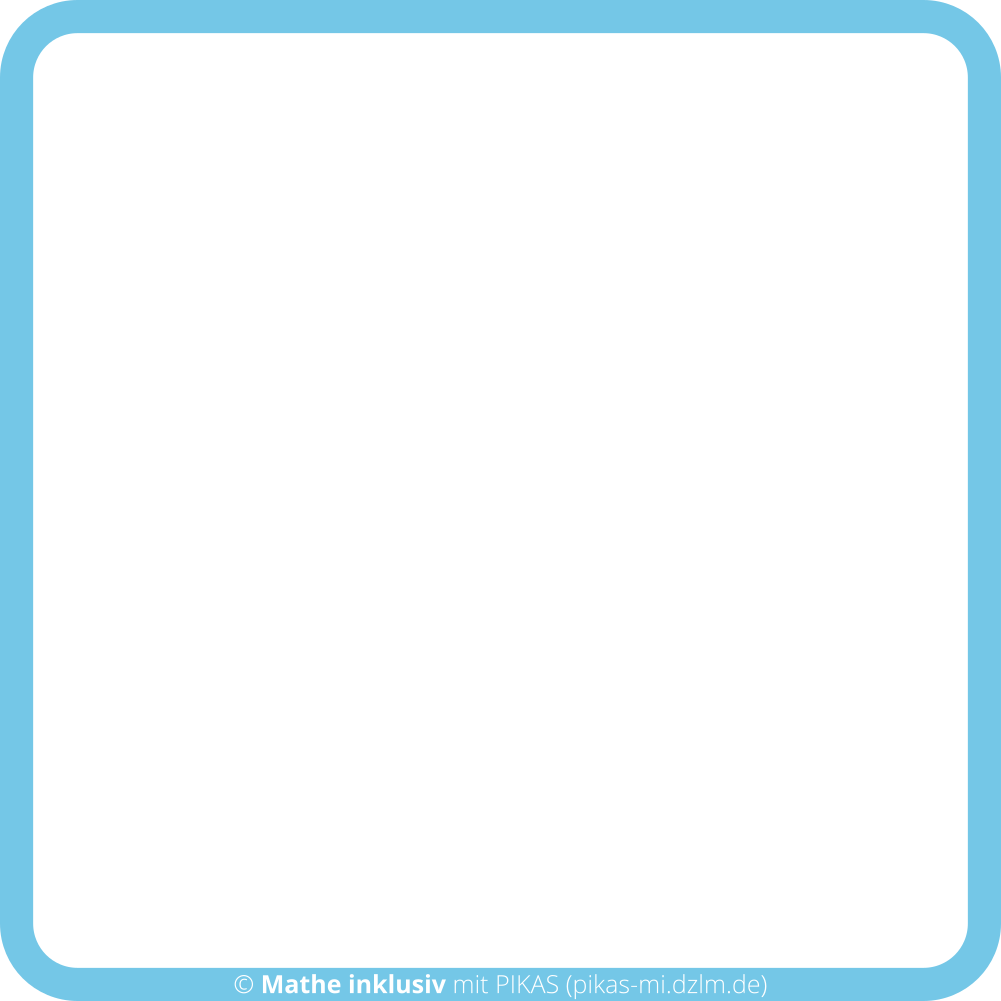 1  2
1  1
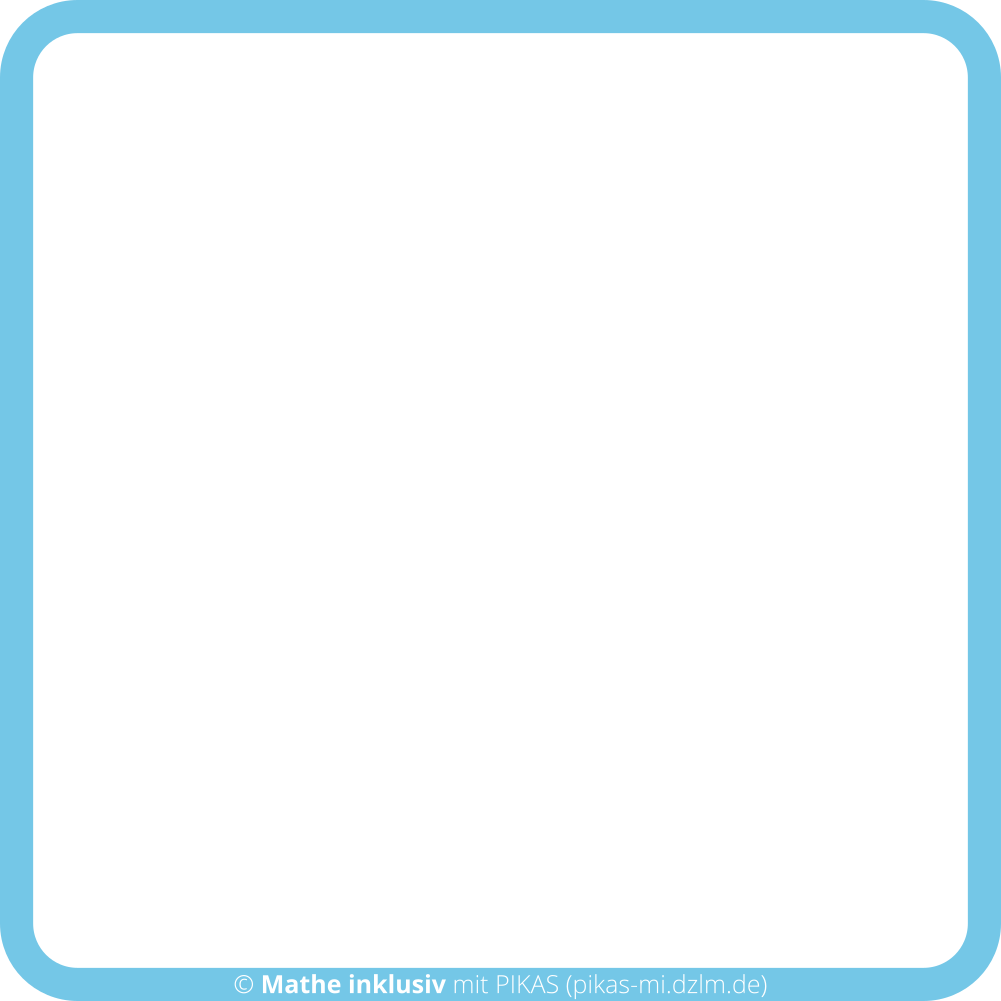 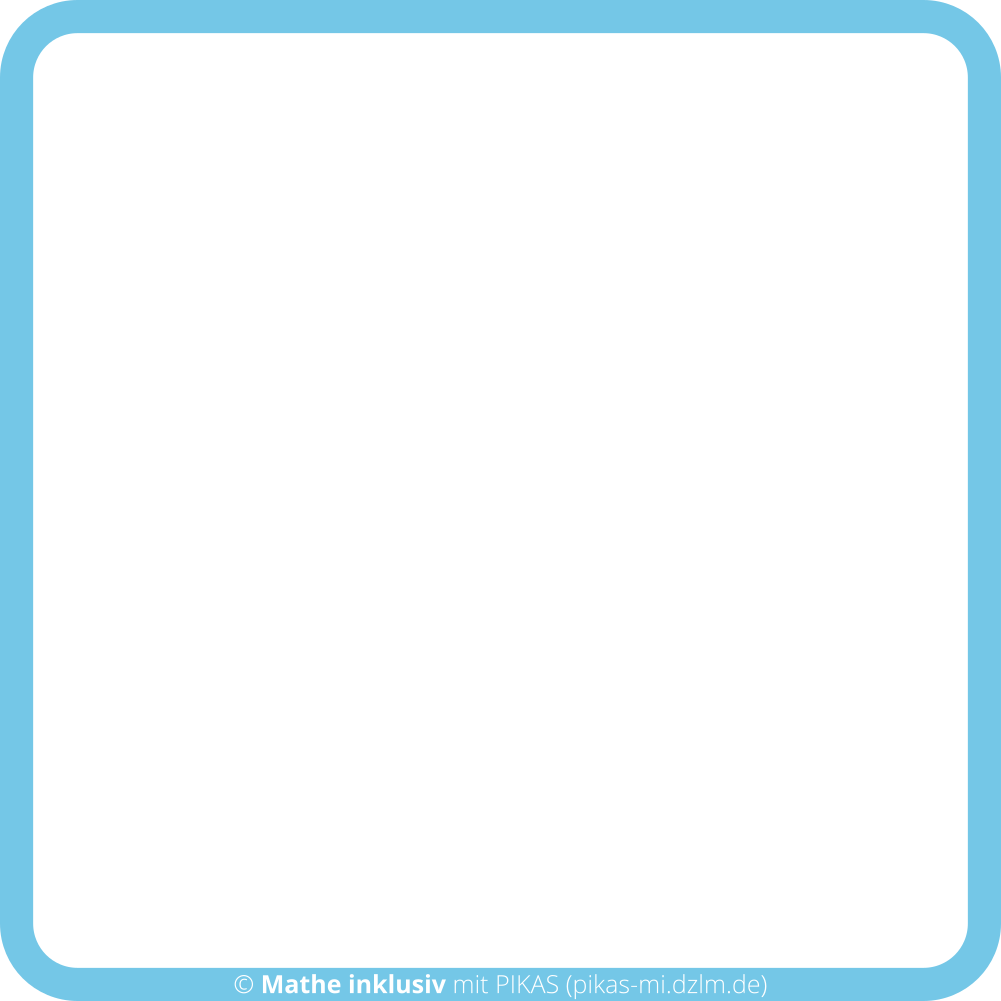 1  3
1  4
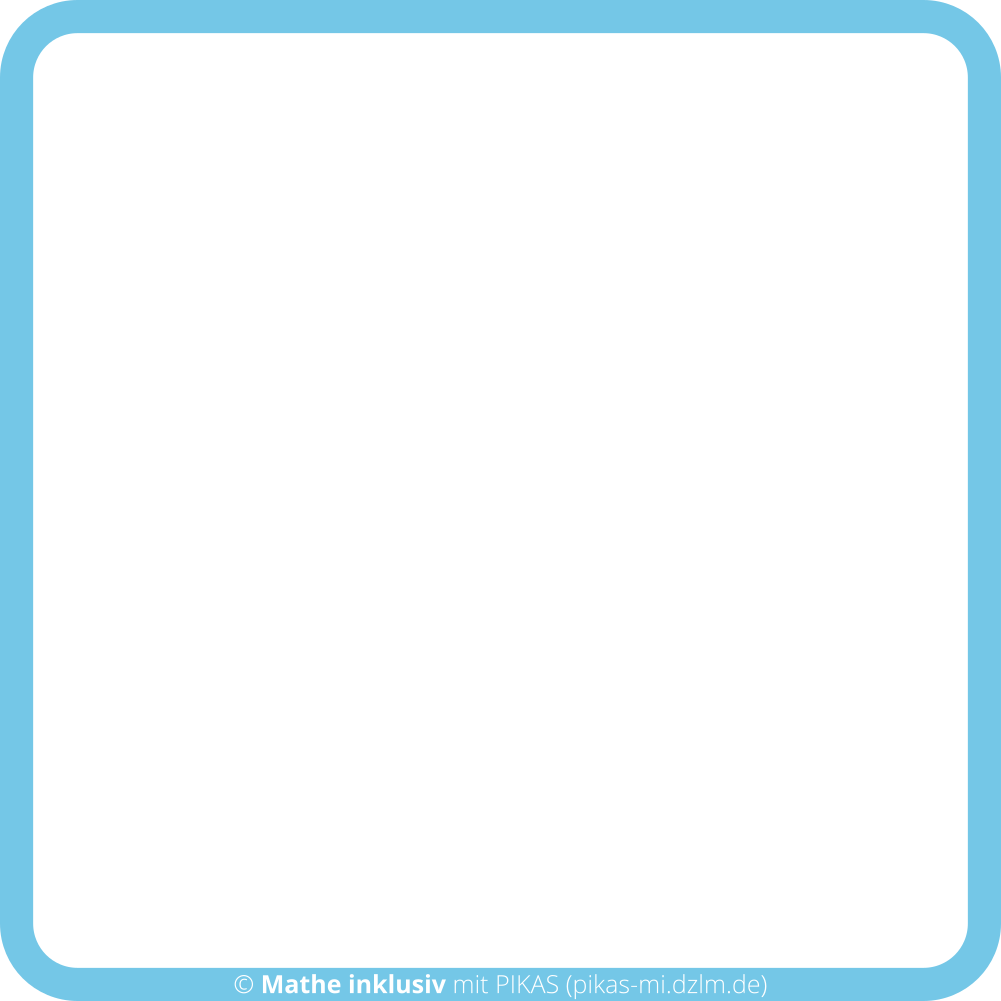 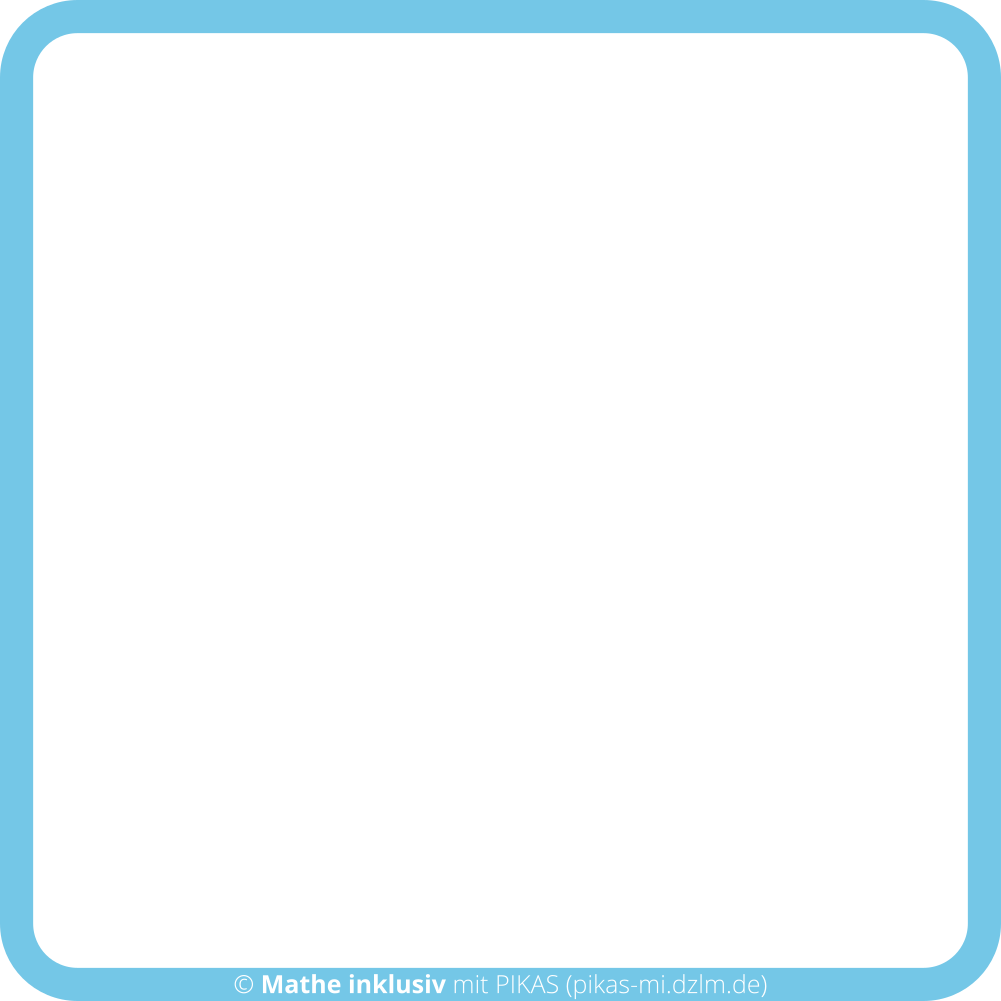 2  1
1  5
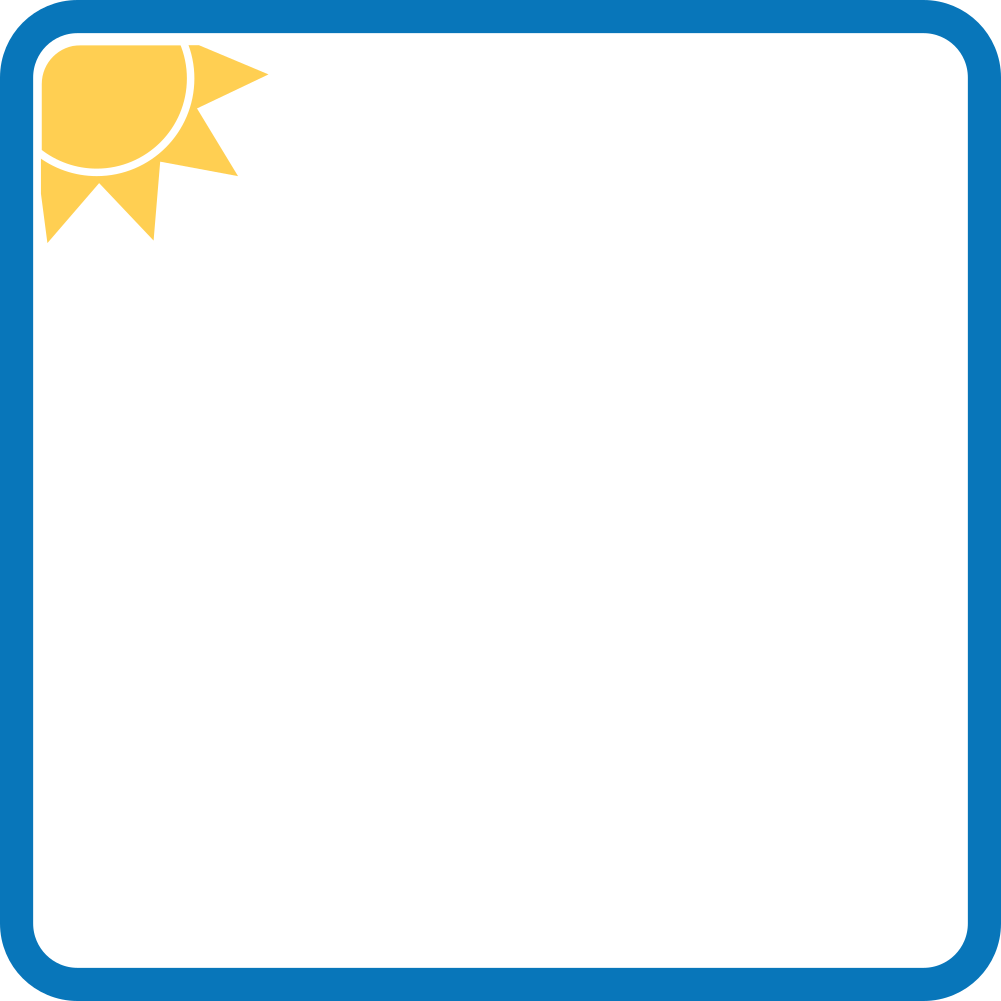 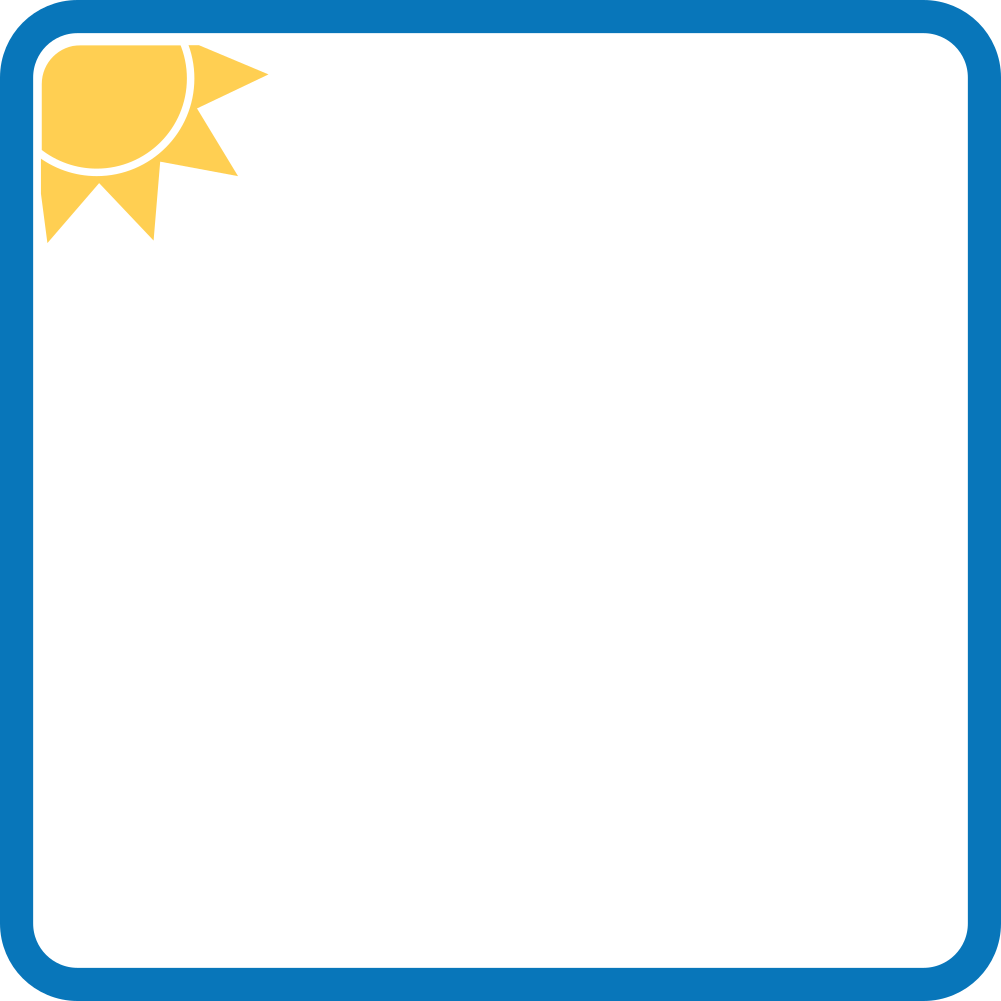 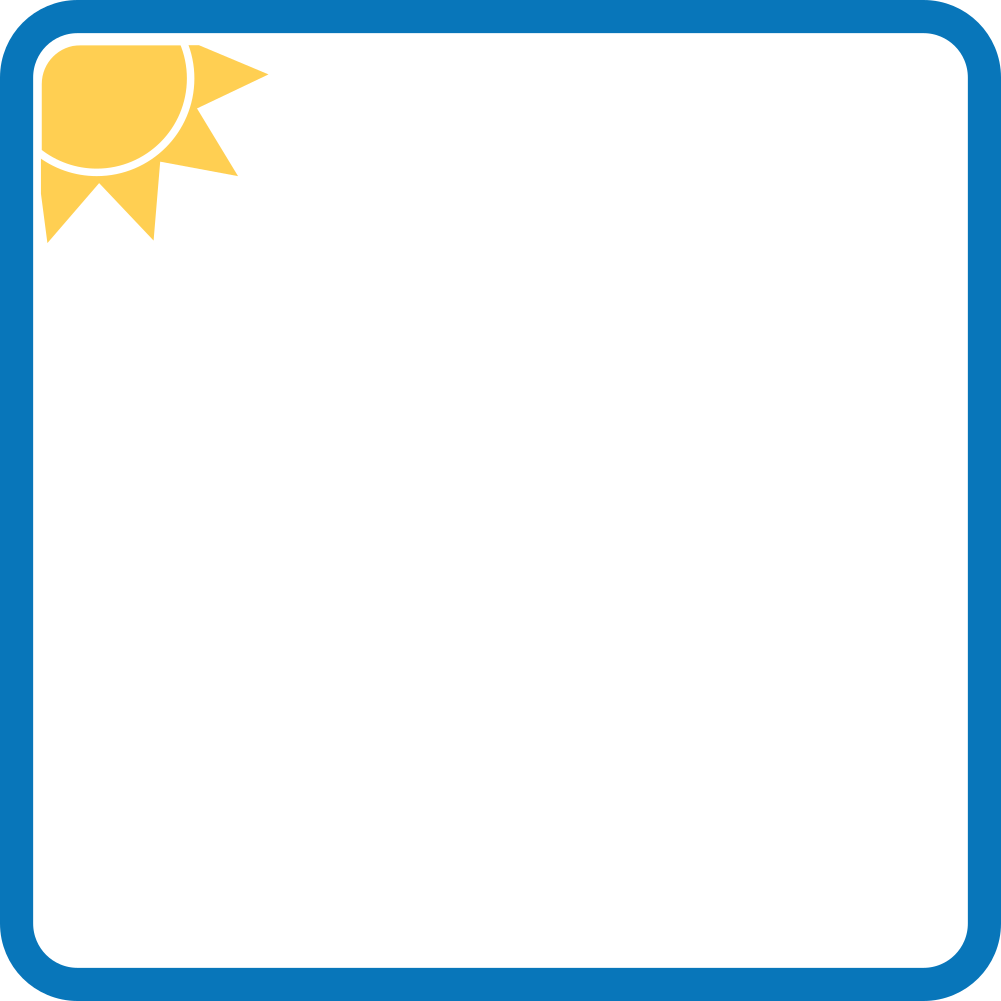 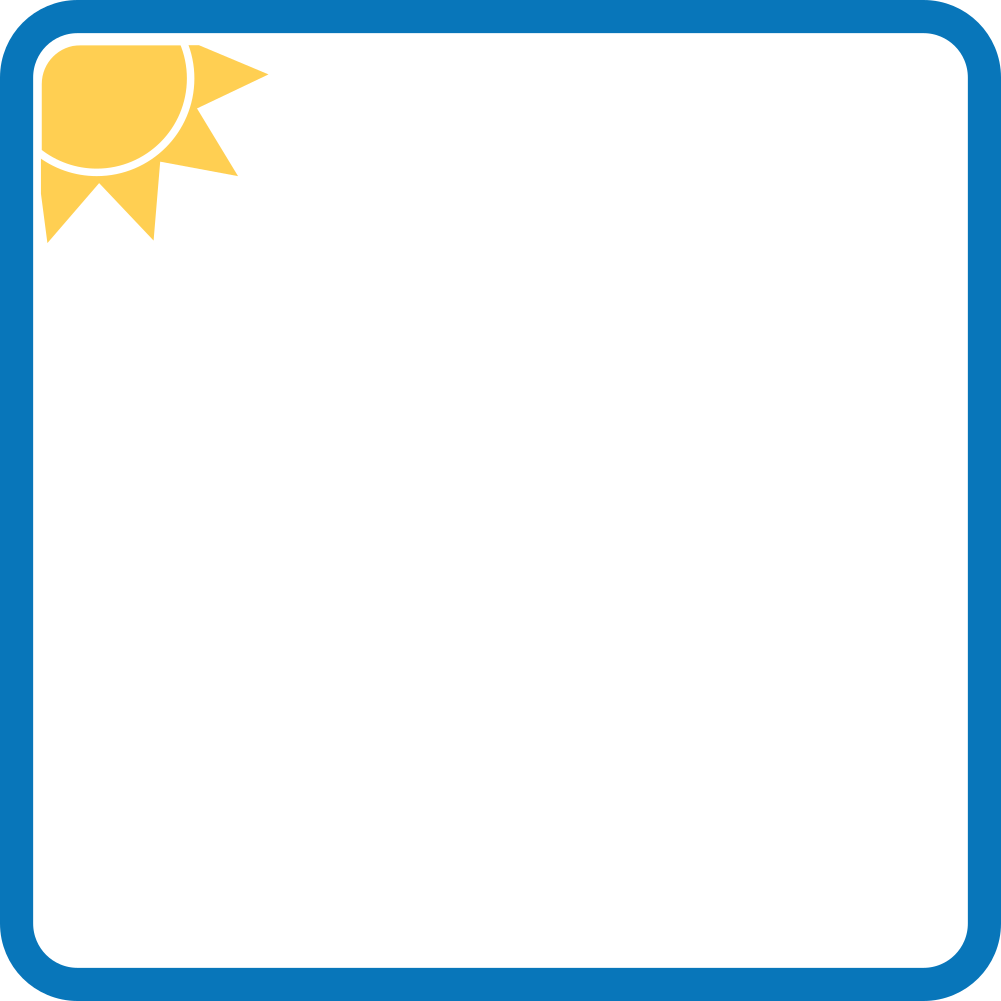 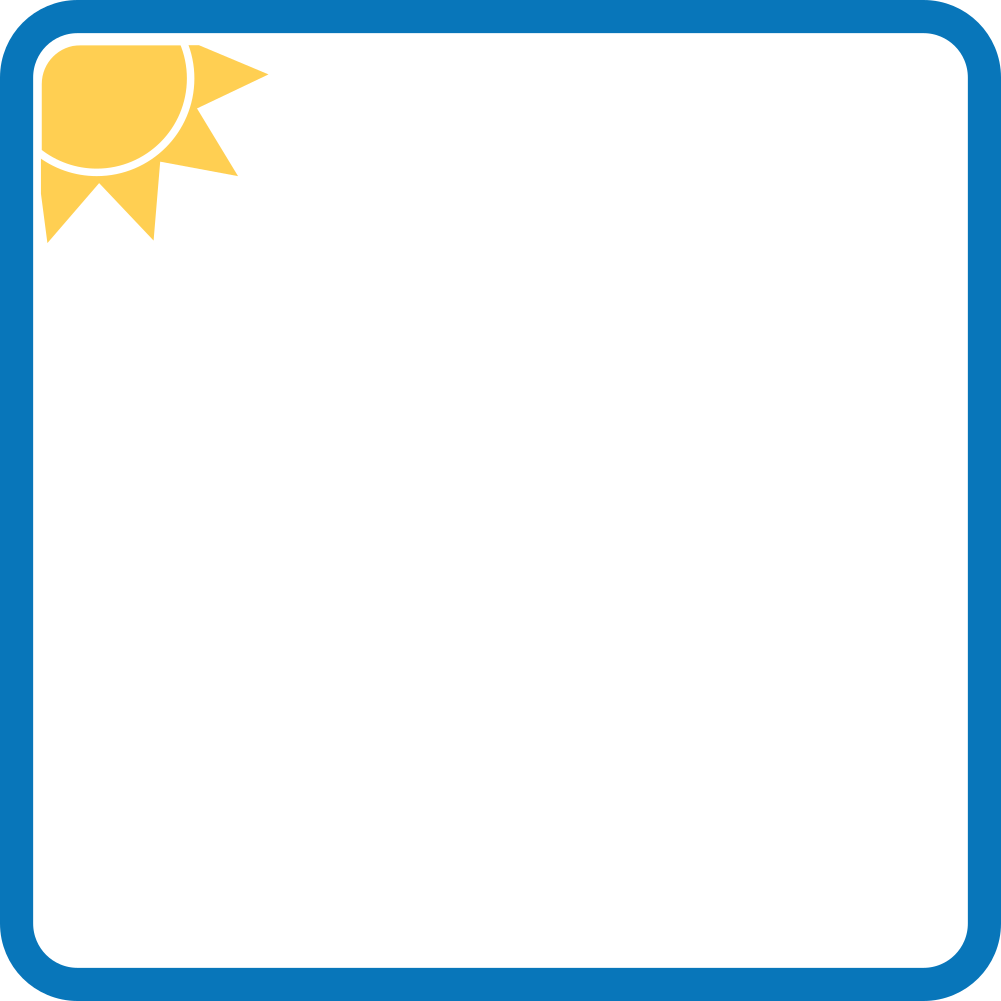 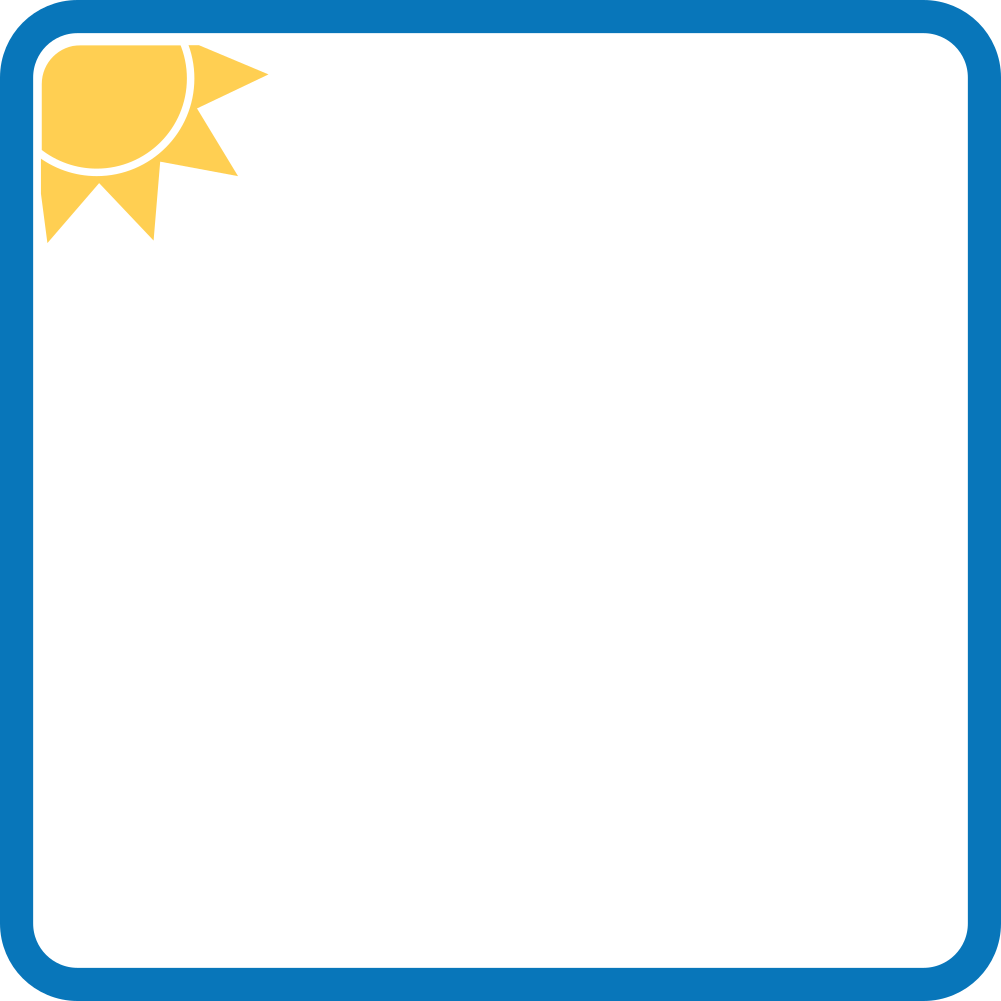 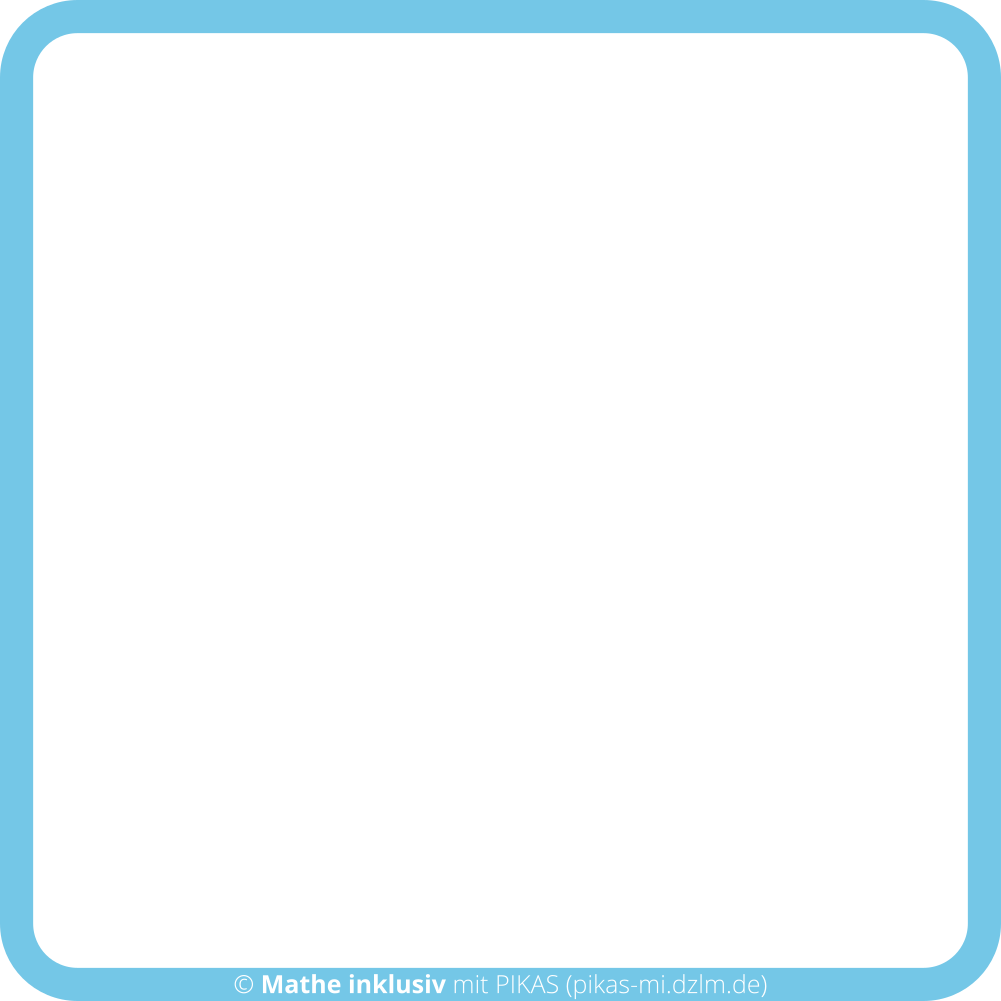 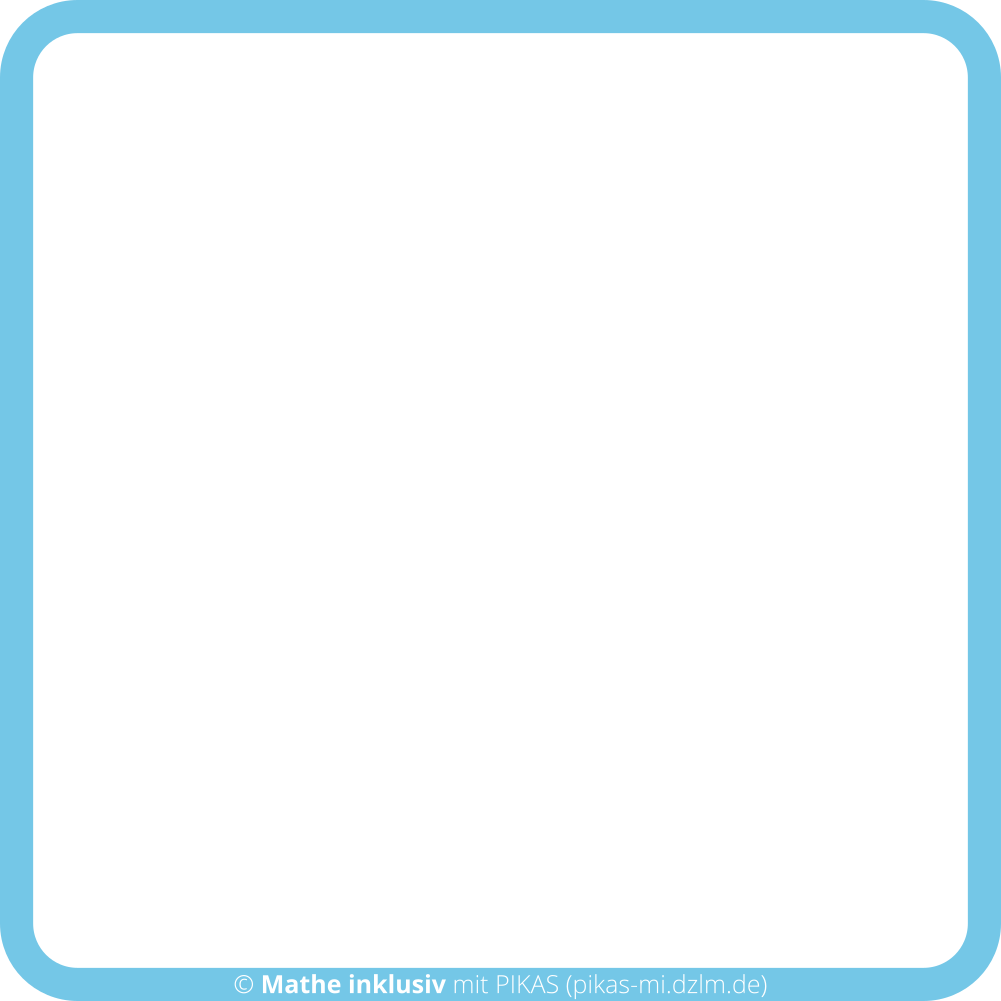 2  3
2  2
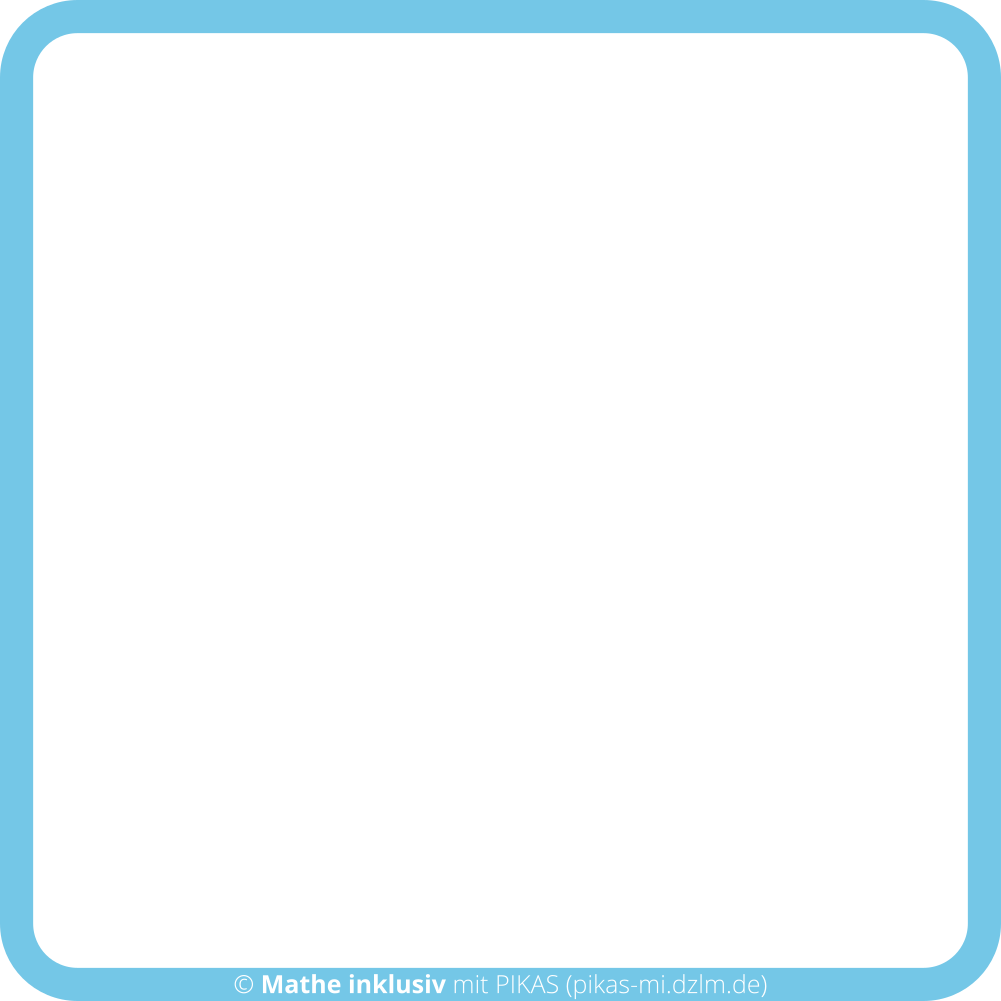 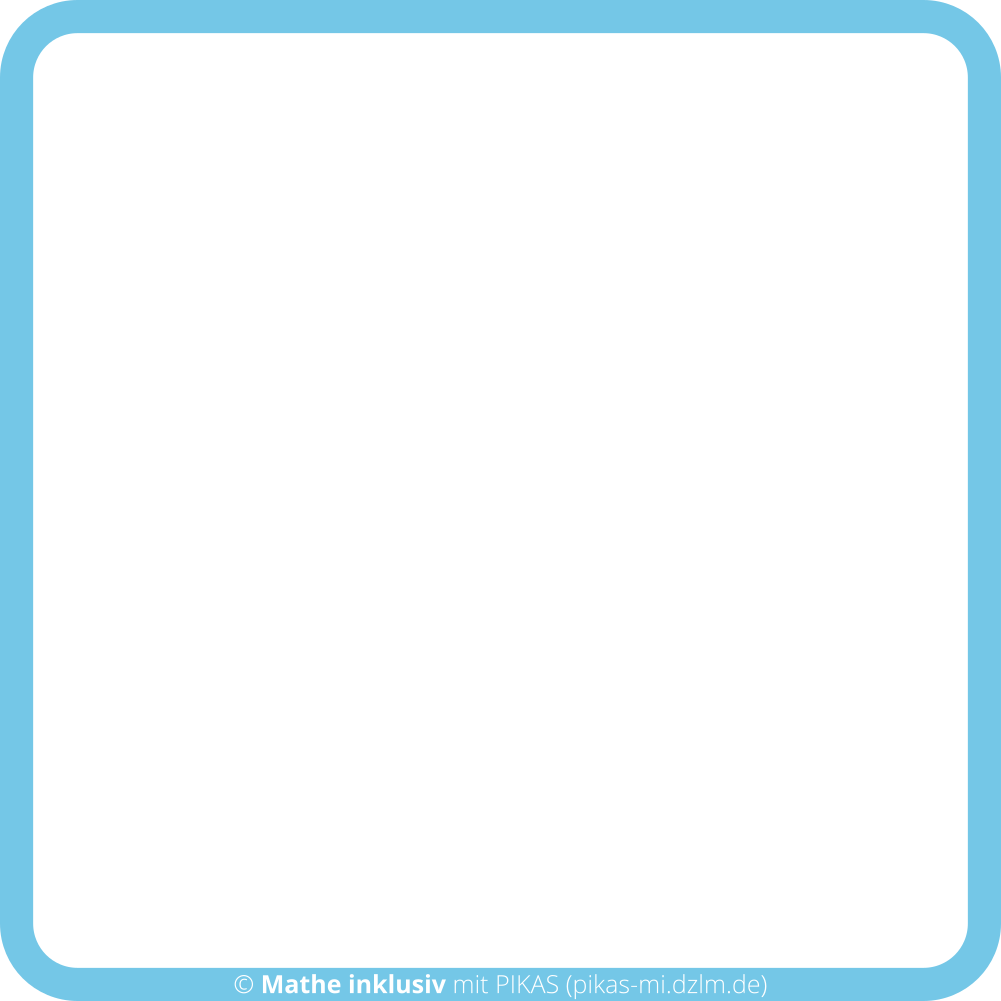 2  4
2  5
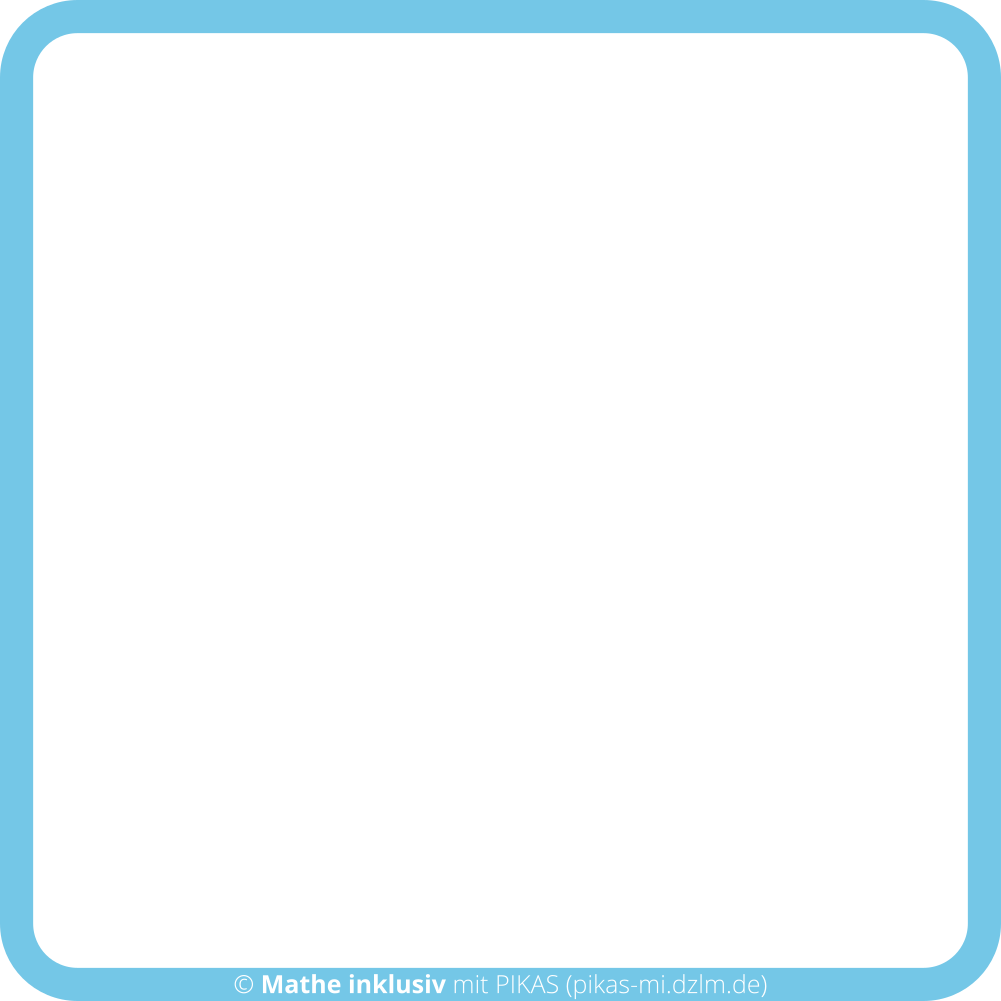 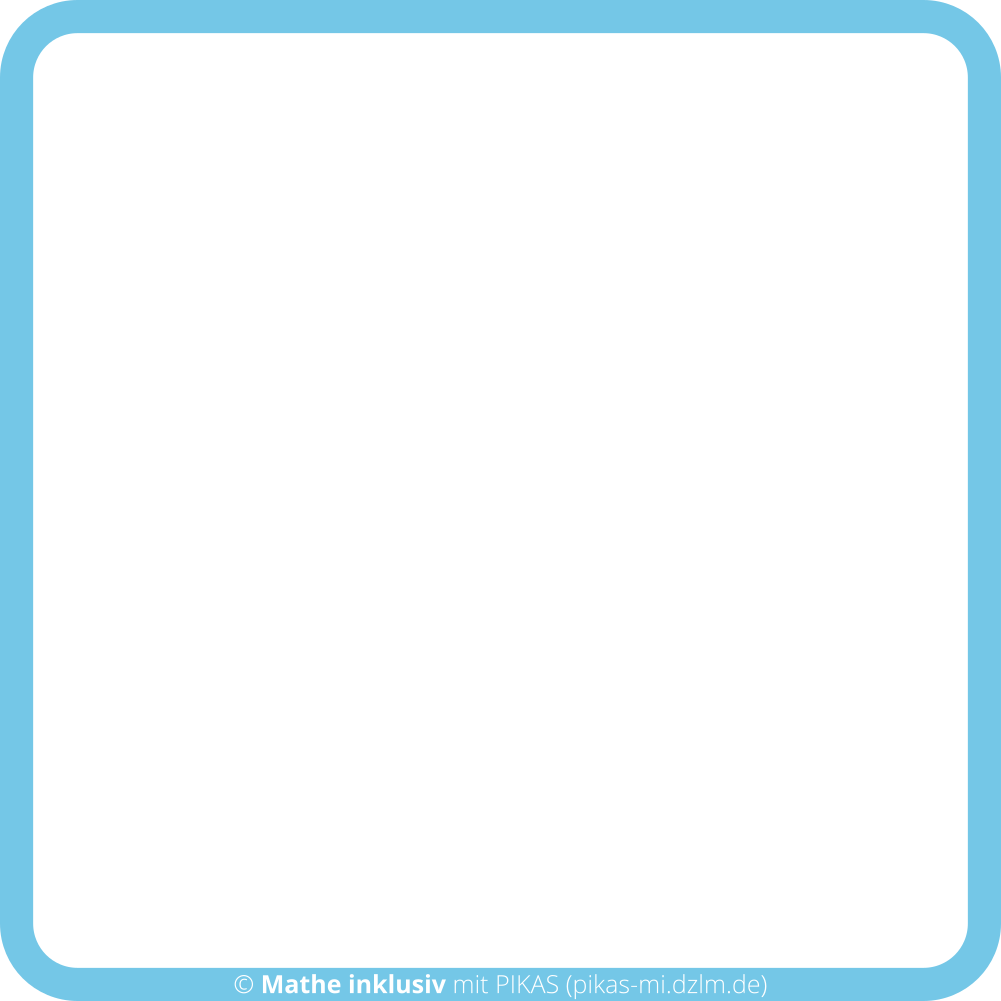 3  2
3  1
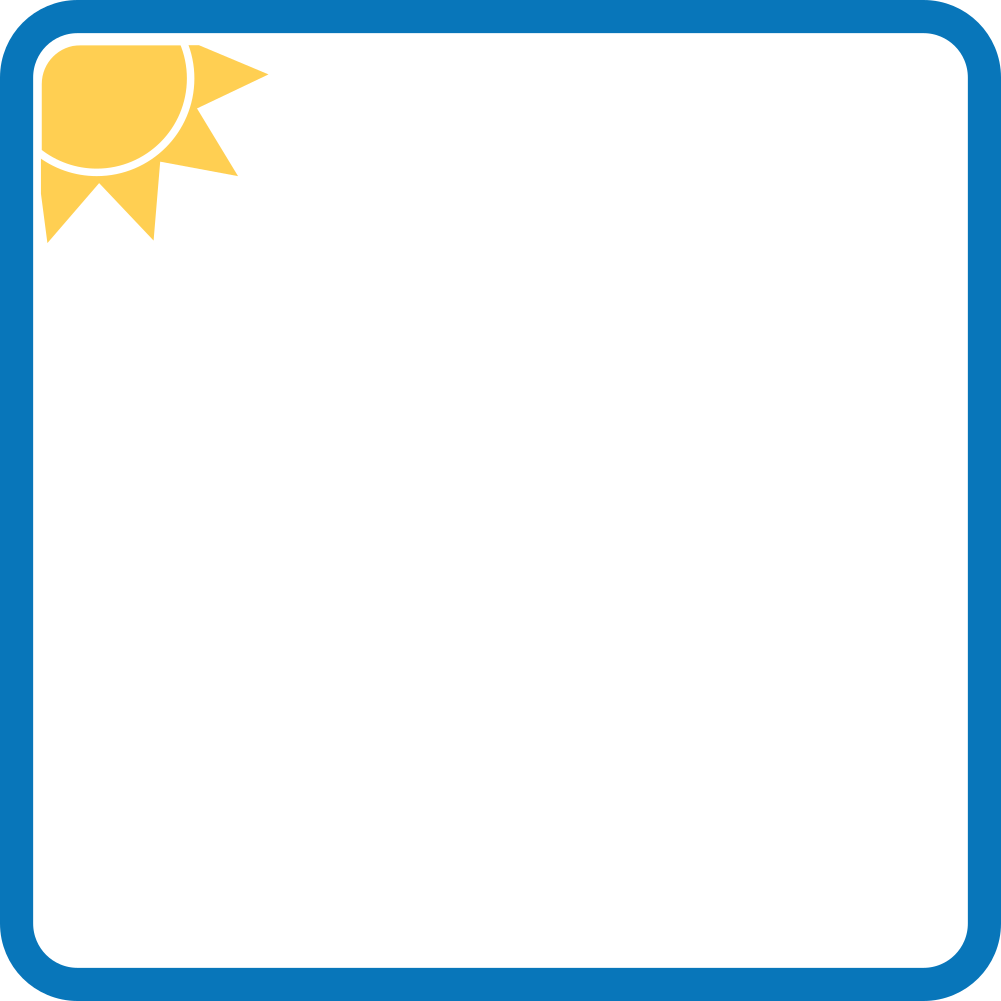 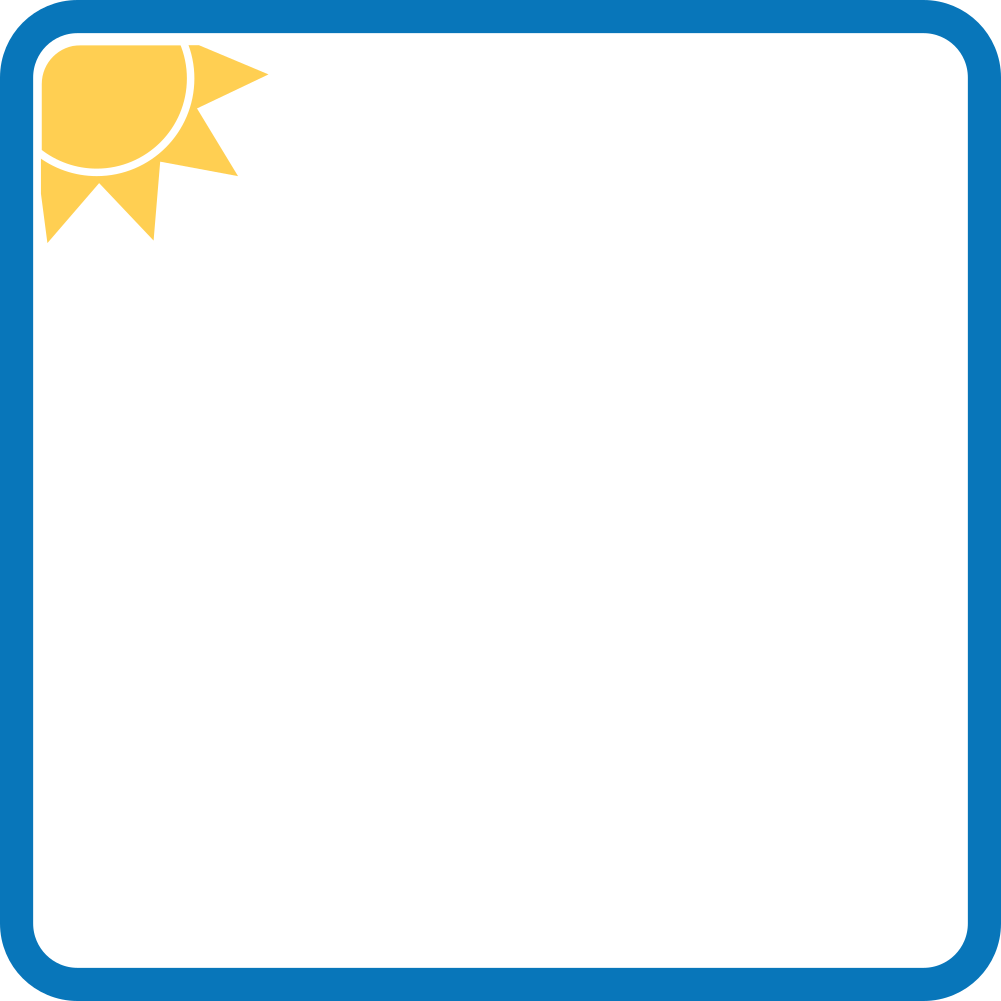 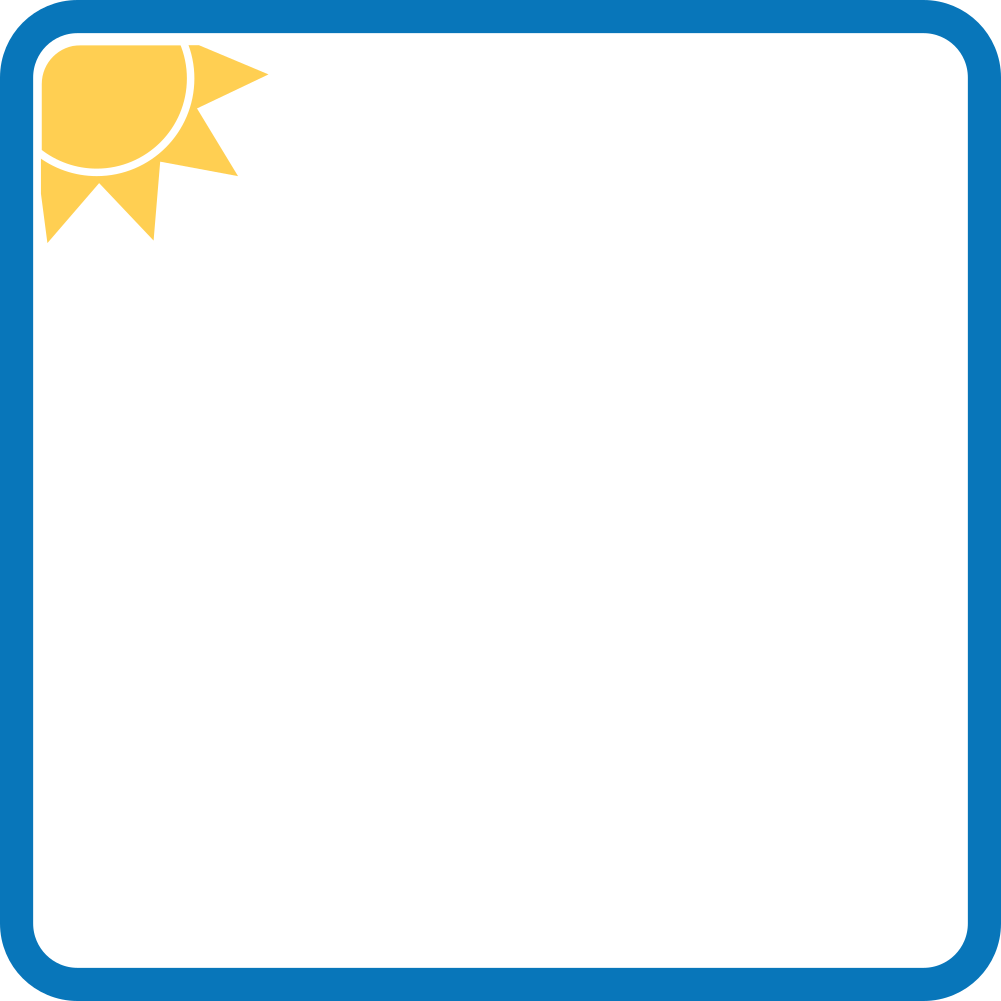 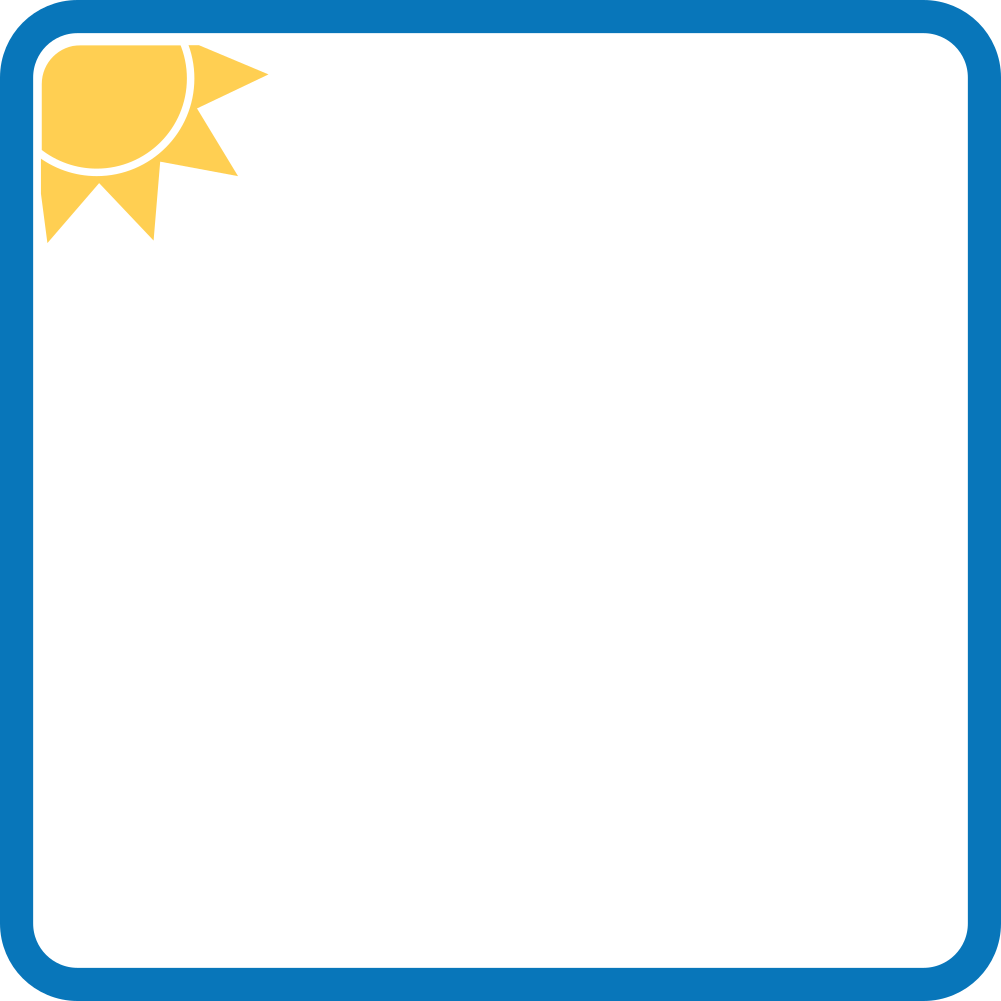 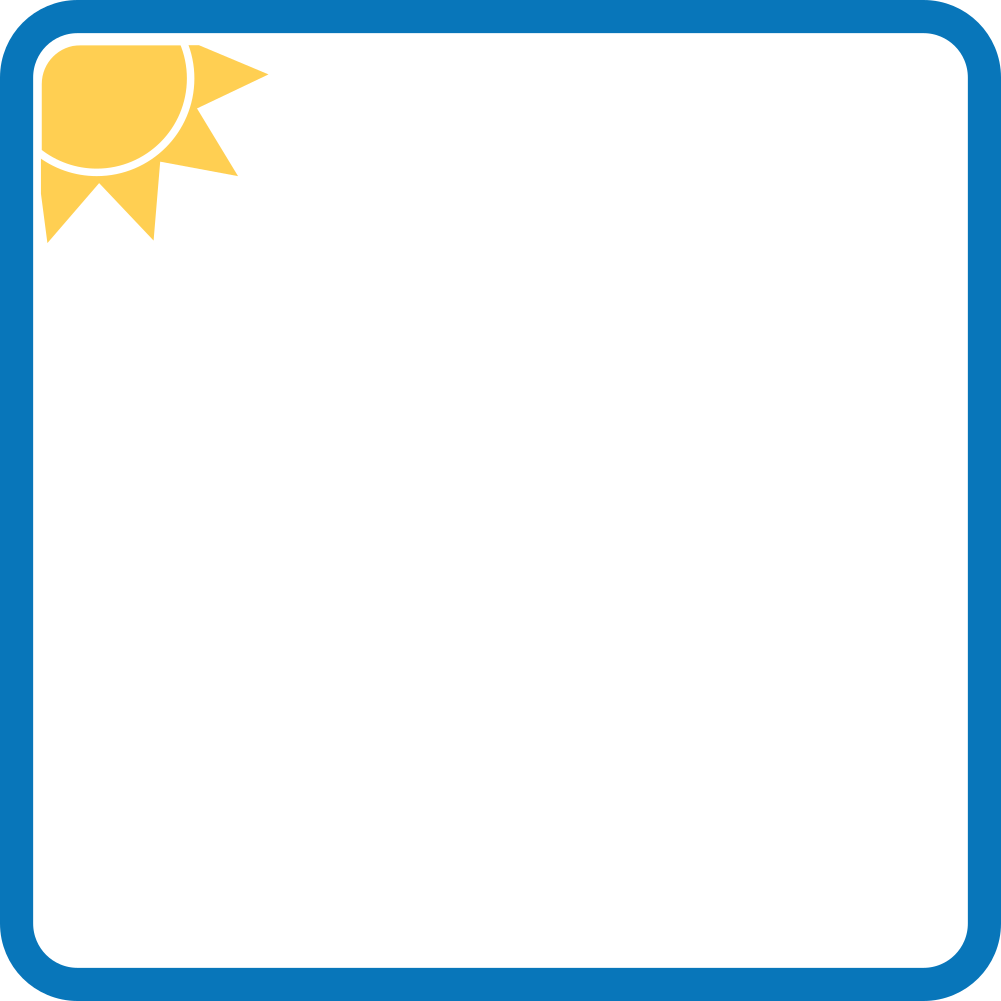 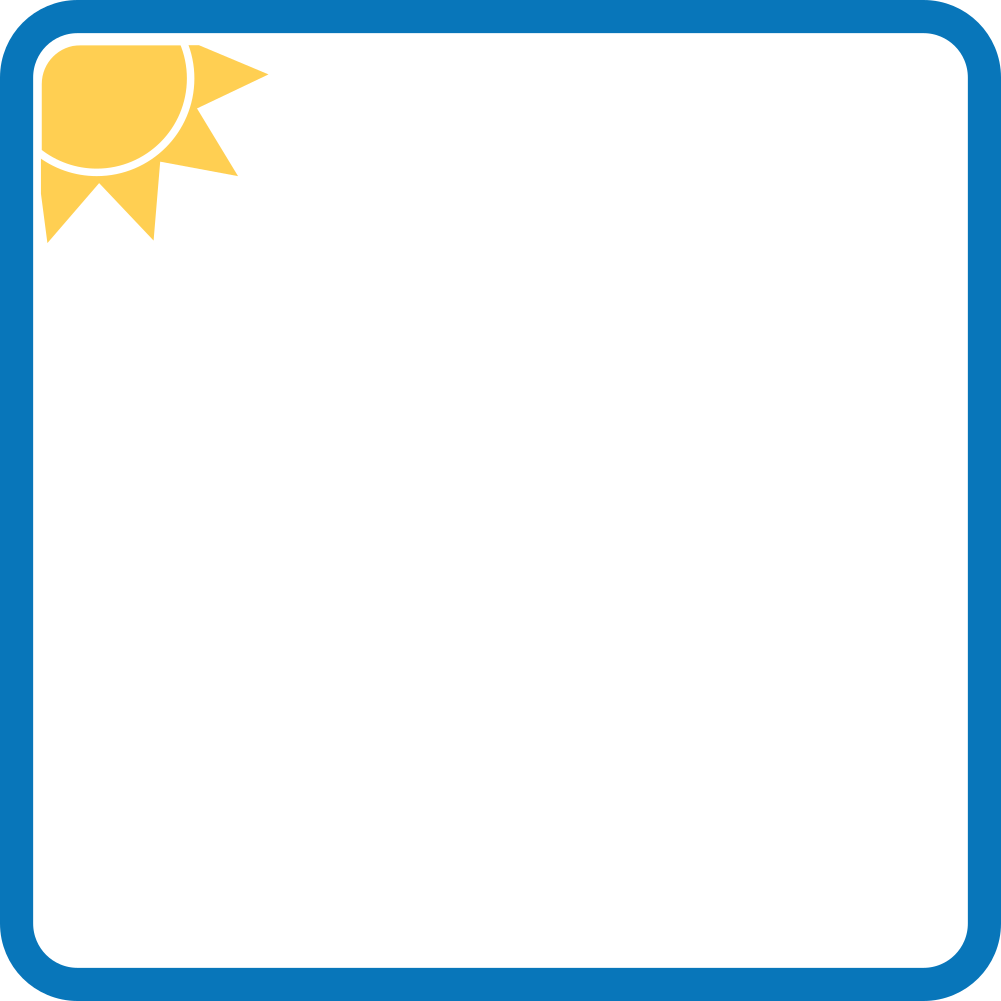 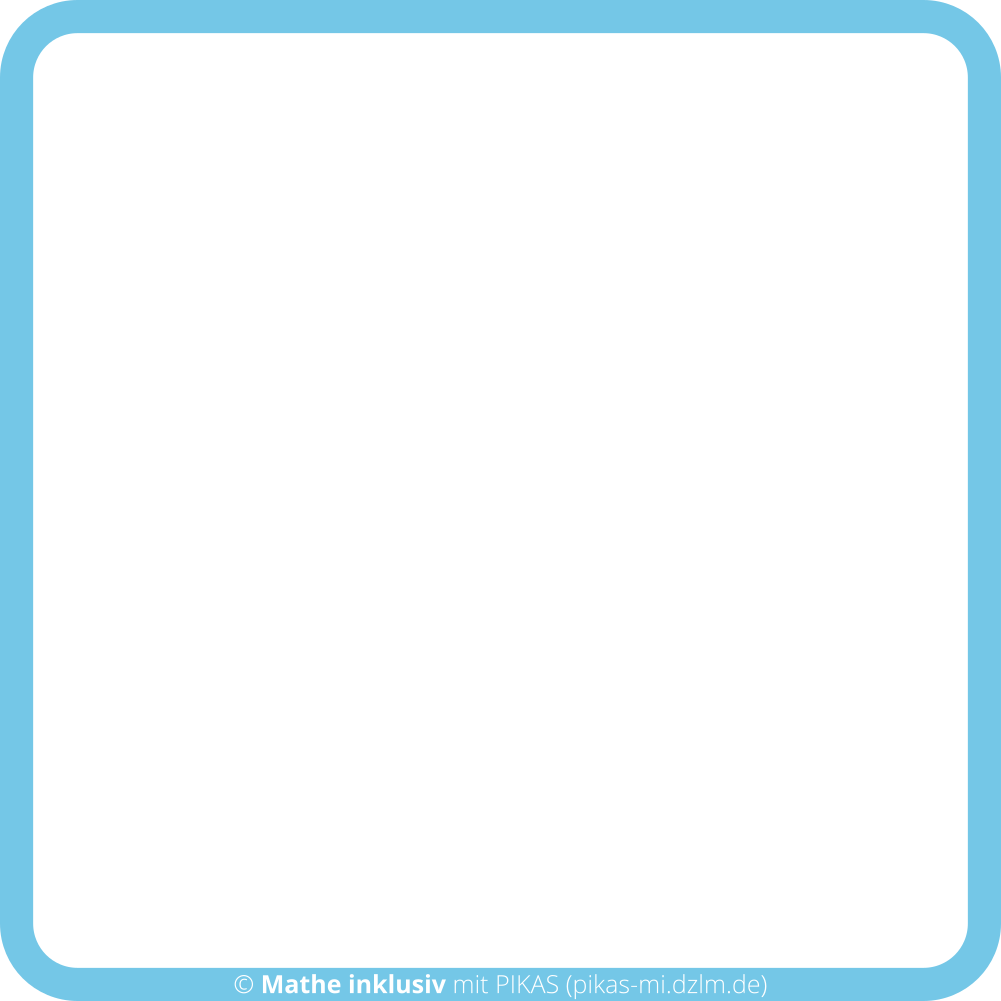 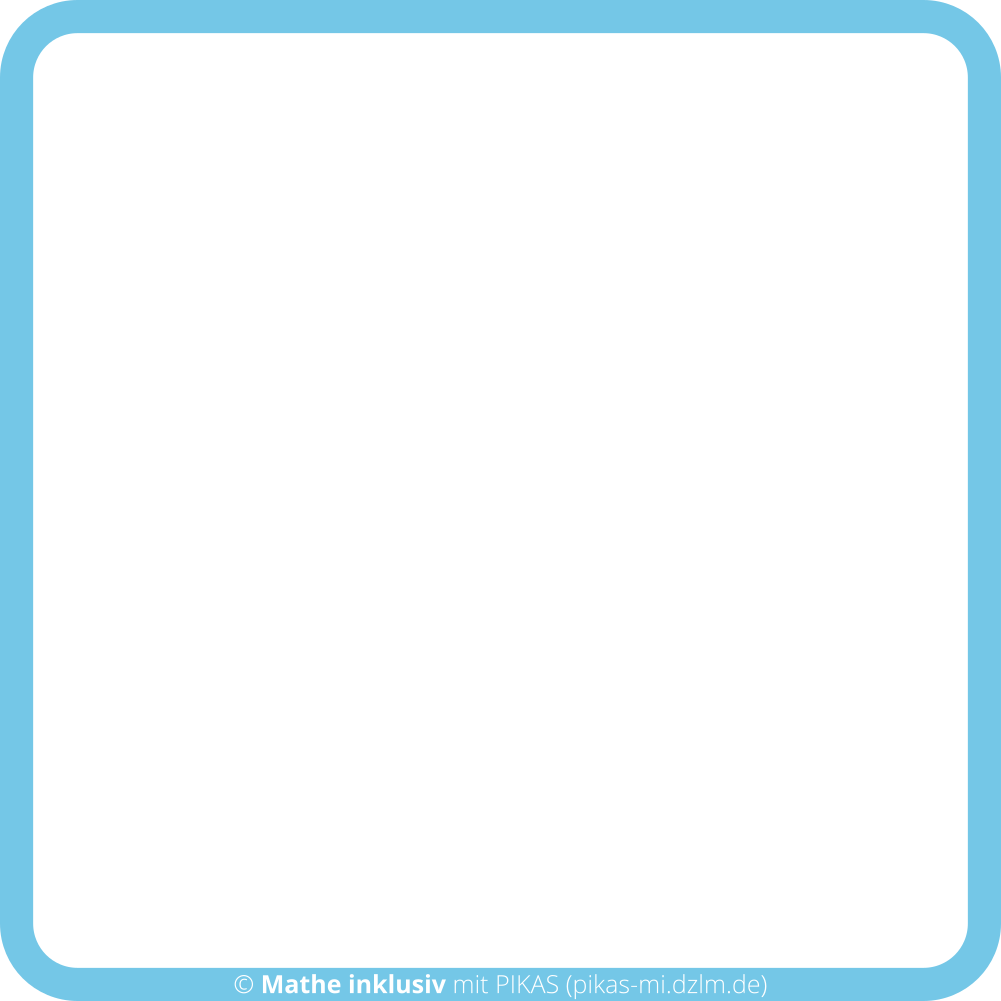 3  4
3  3
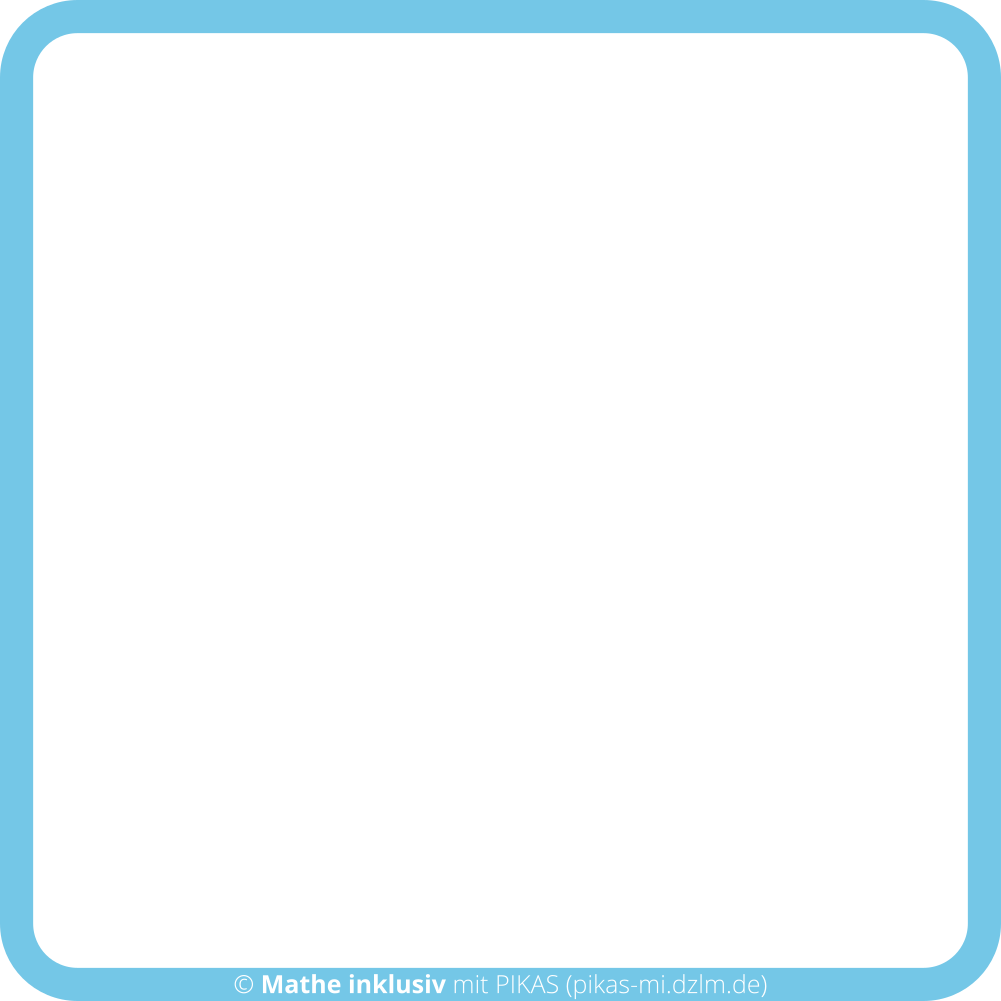 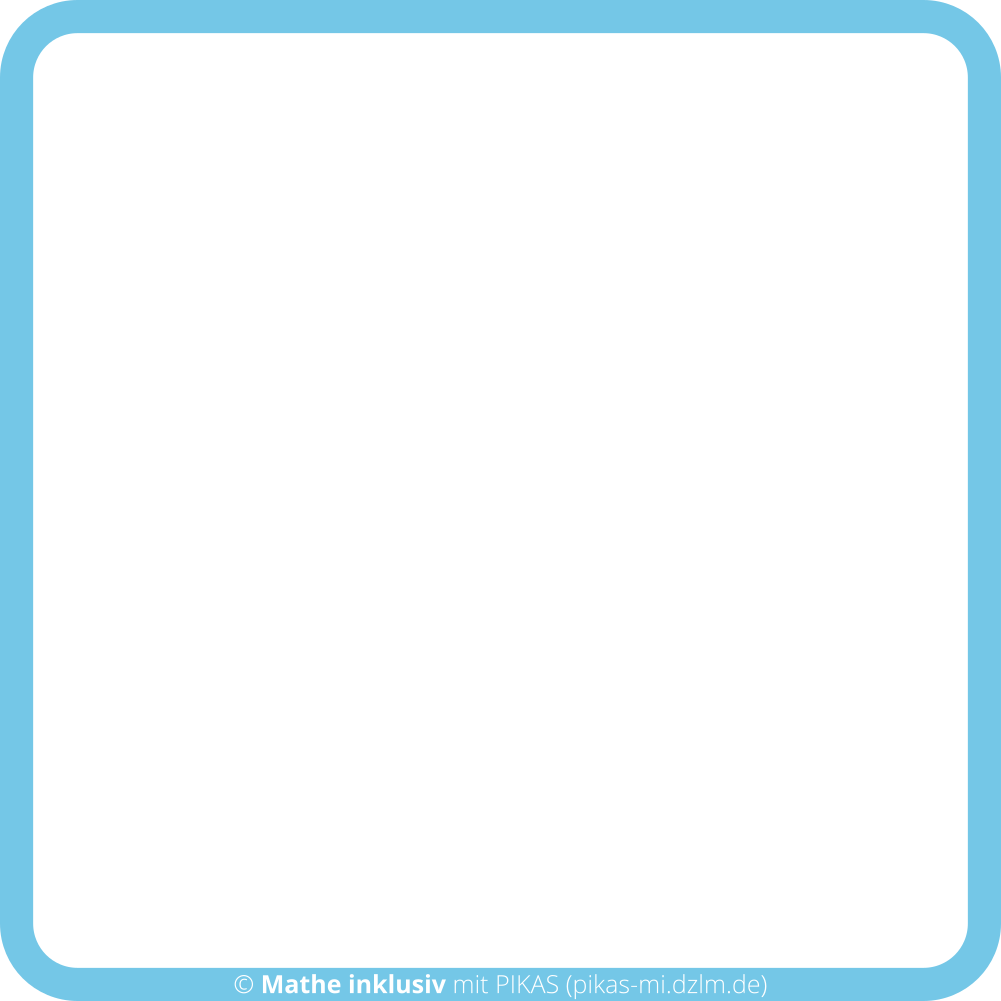 3  5
4  1
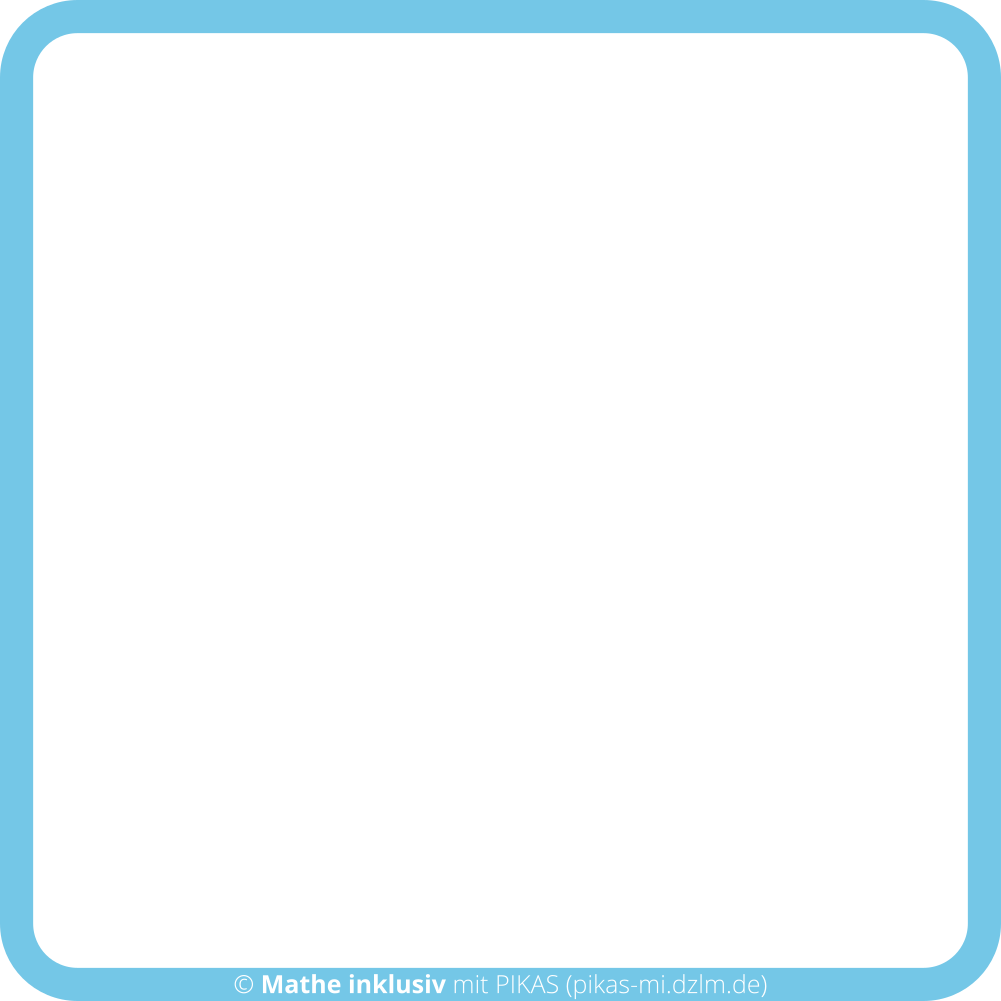 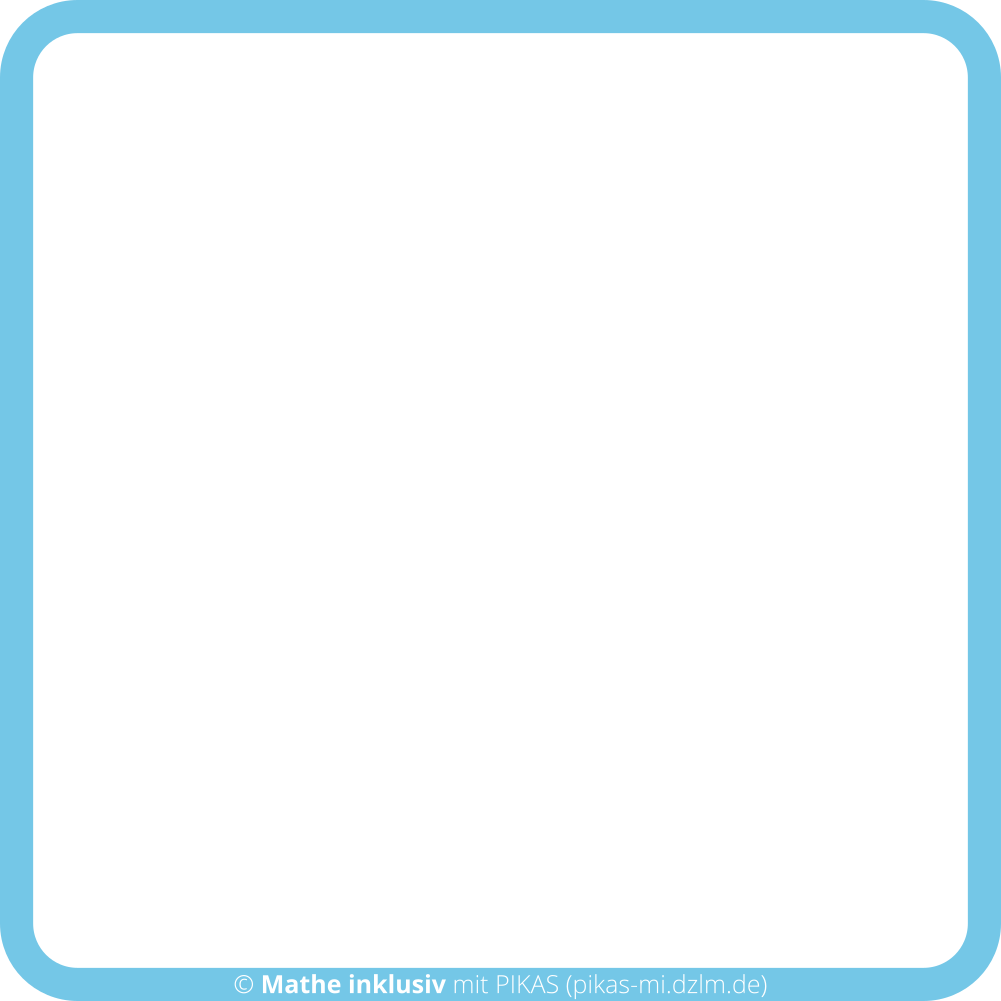 4  2
4  3
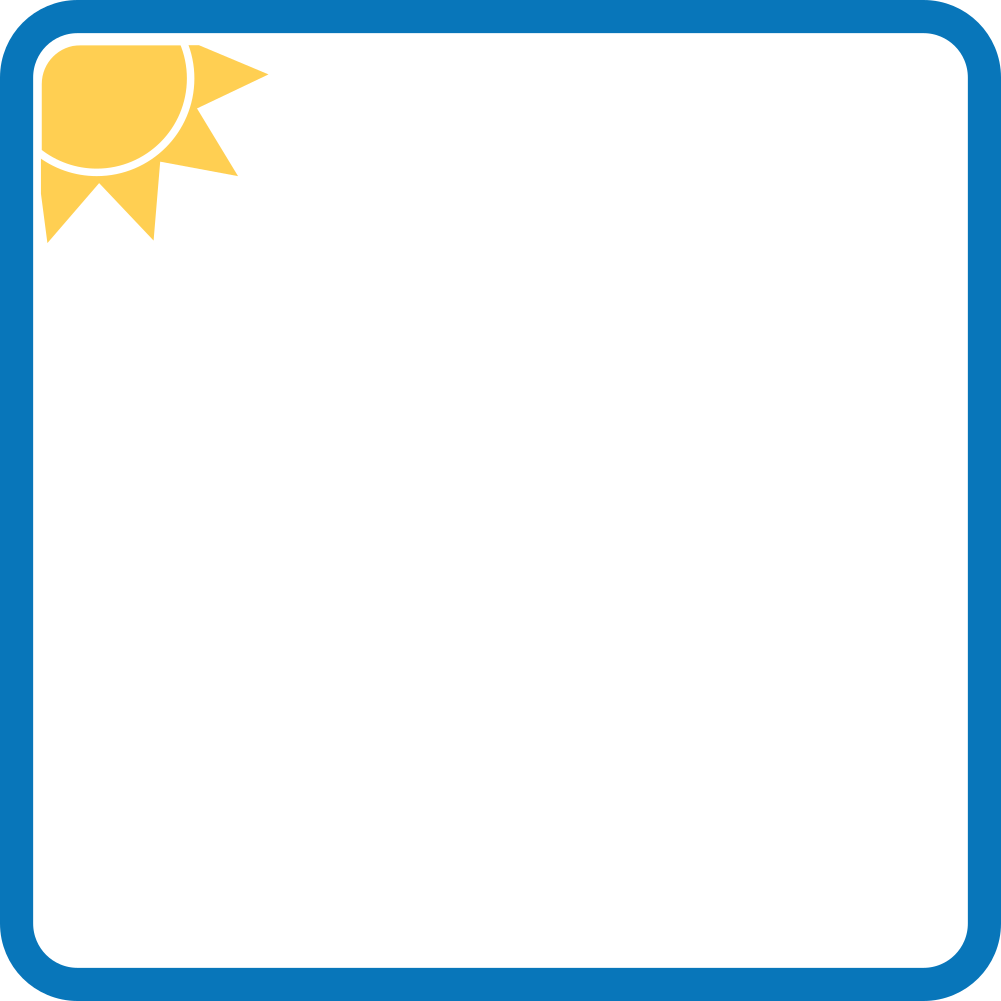 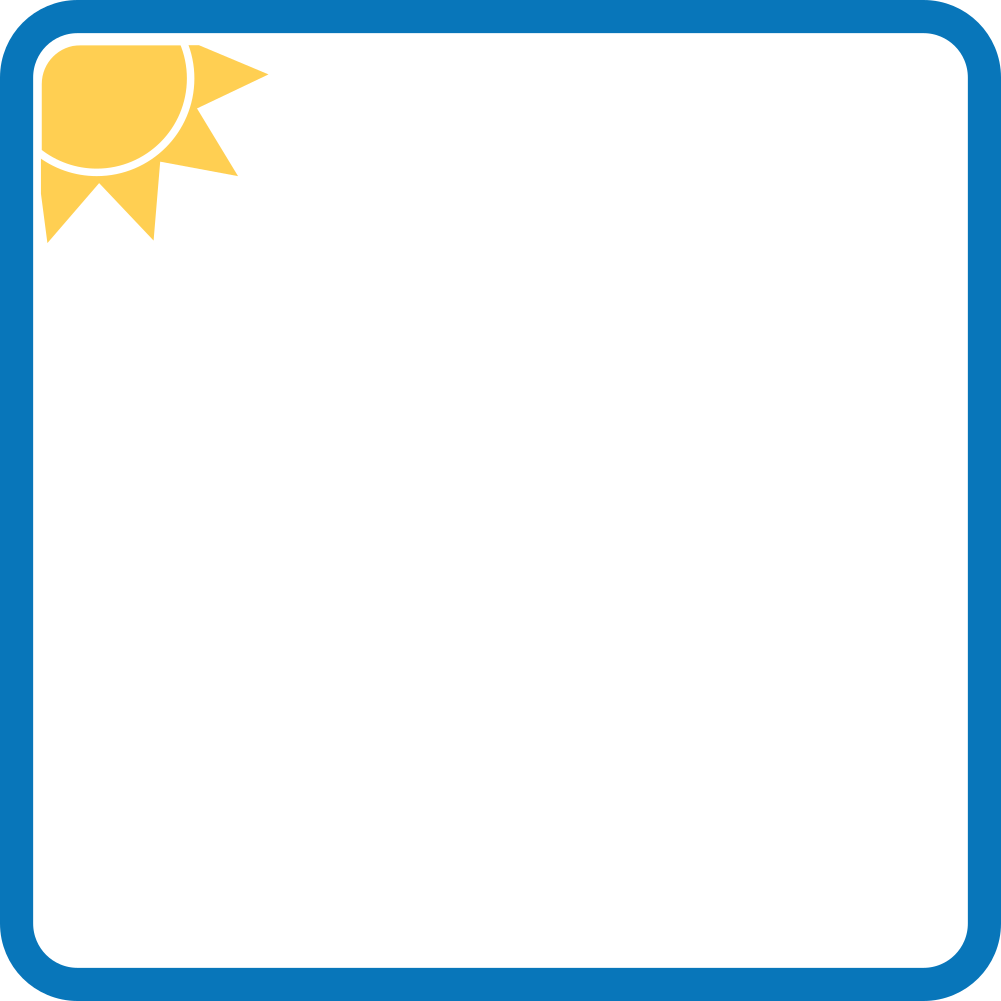 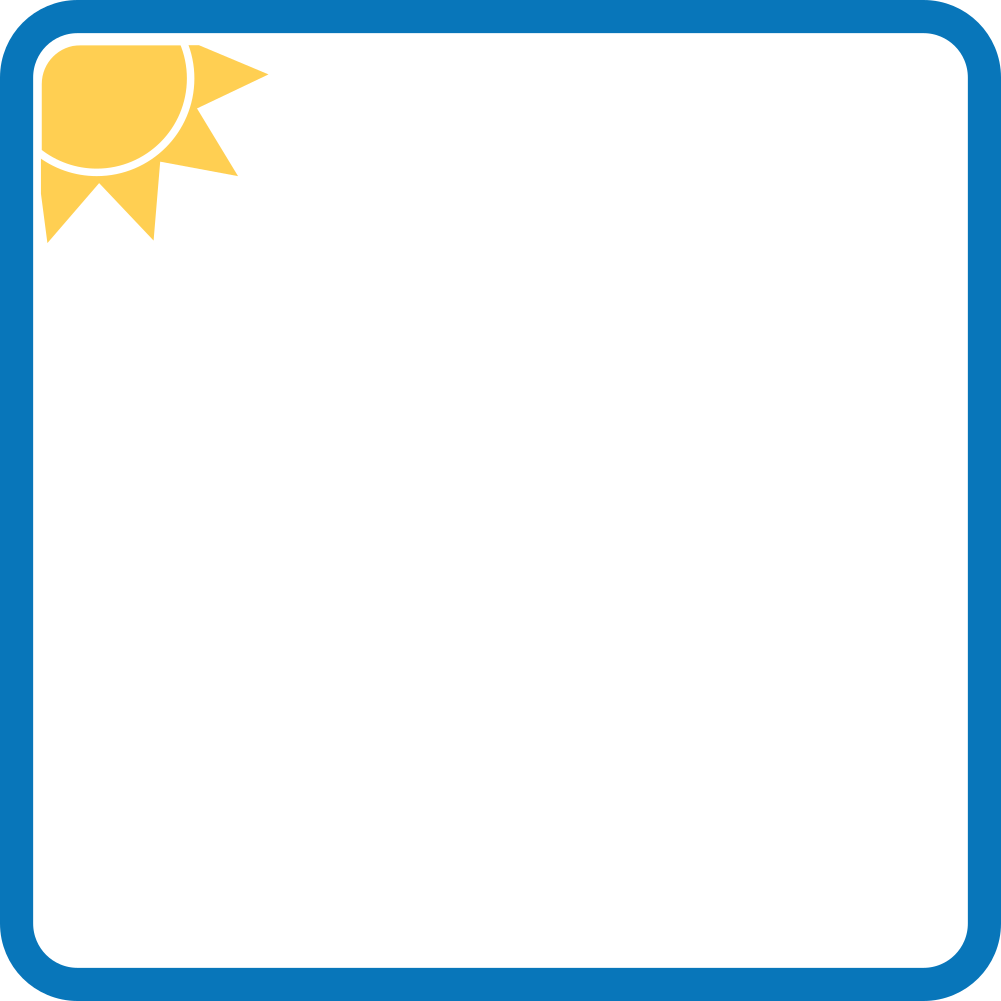 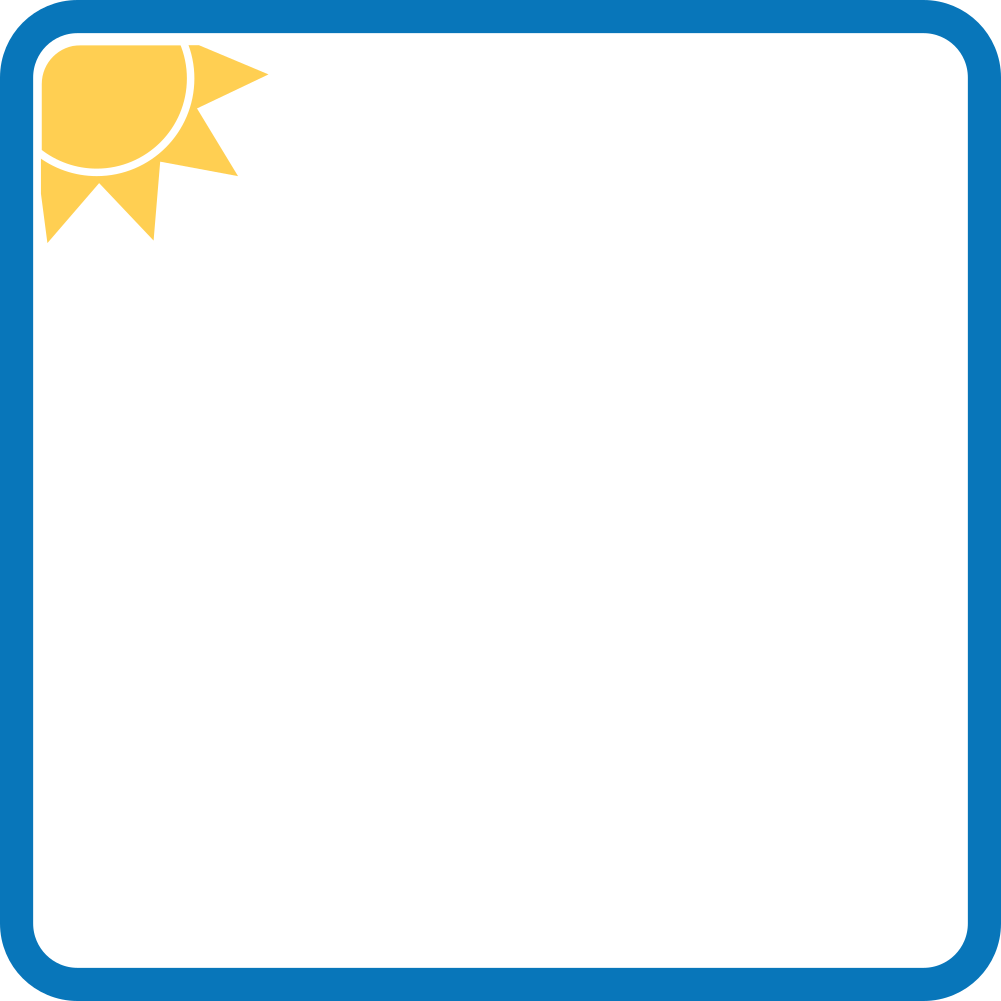 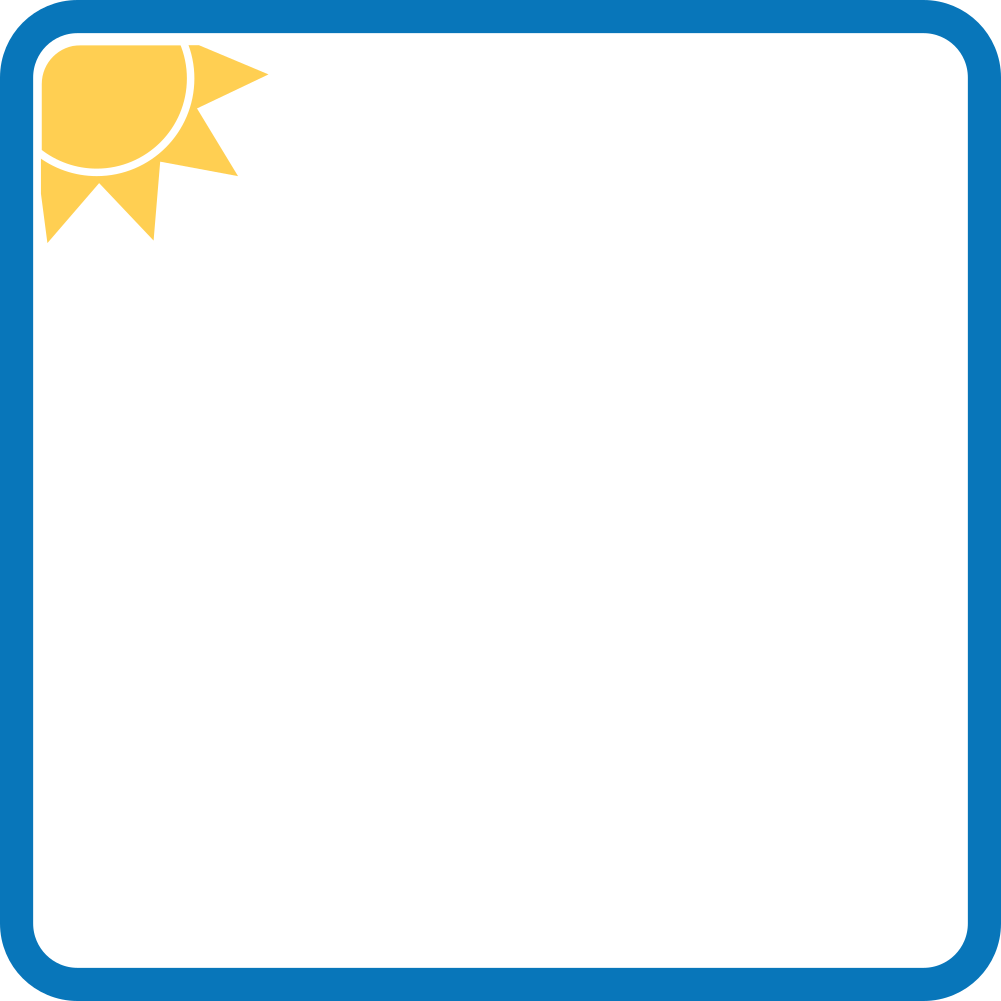 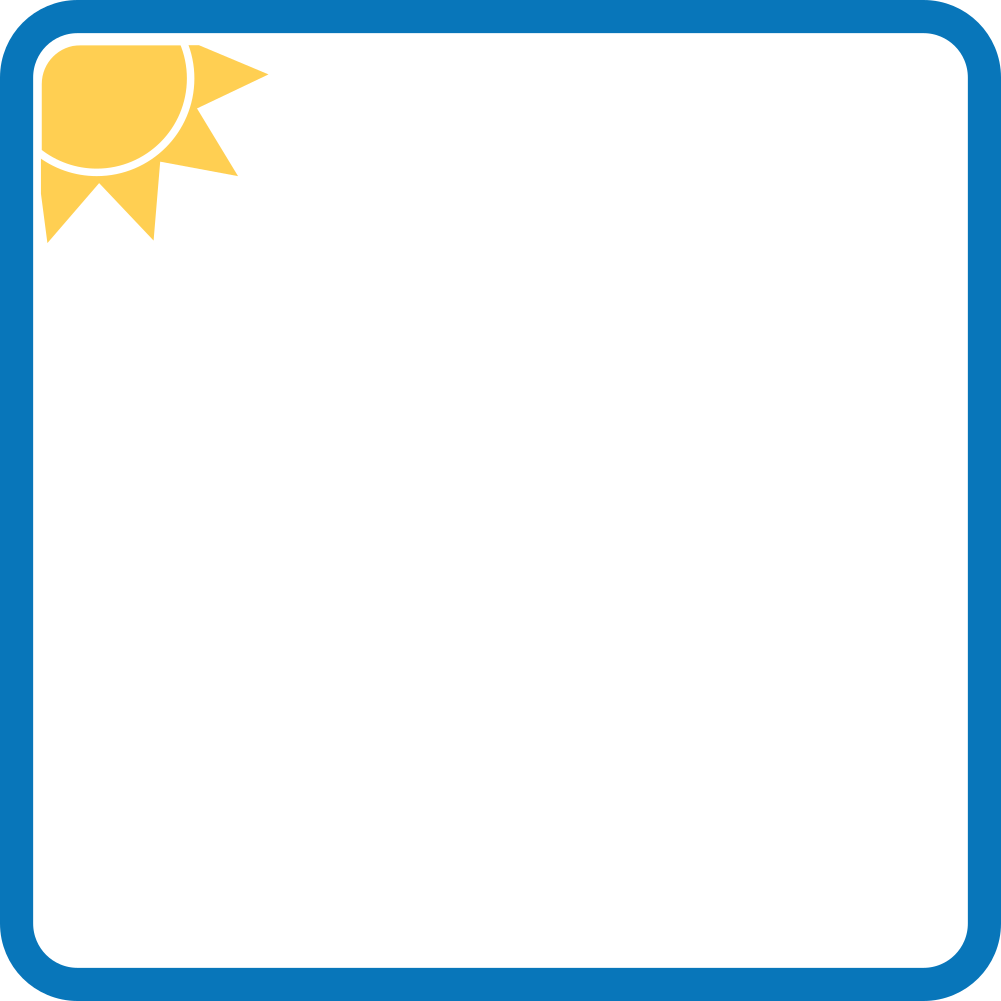 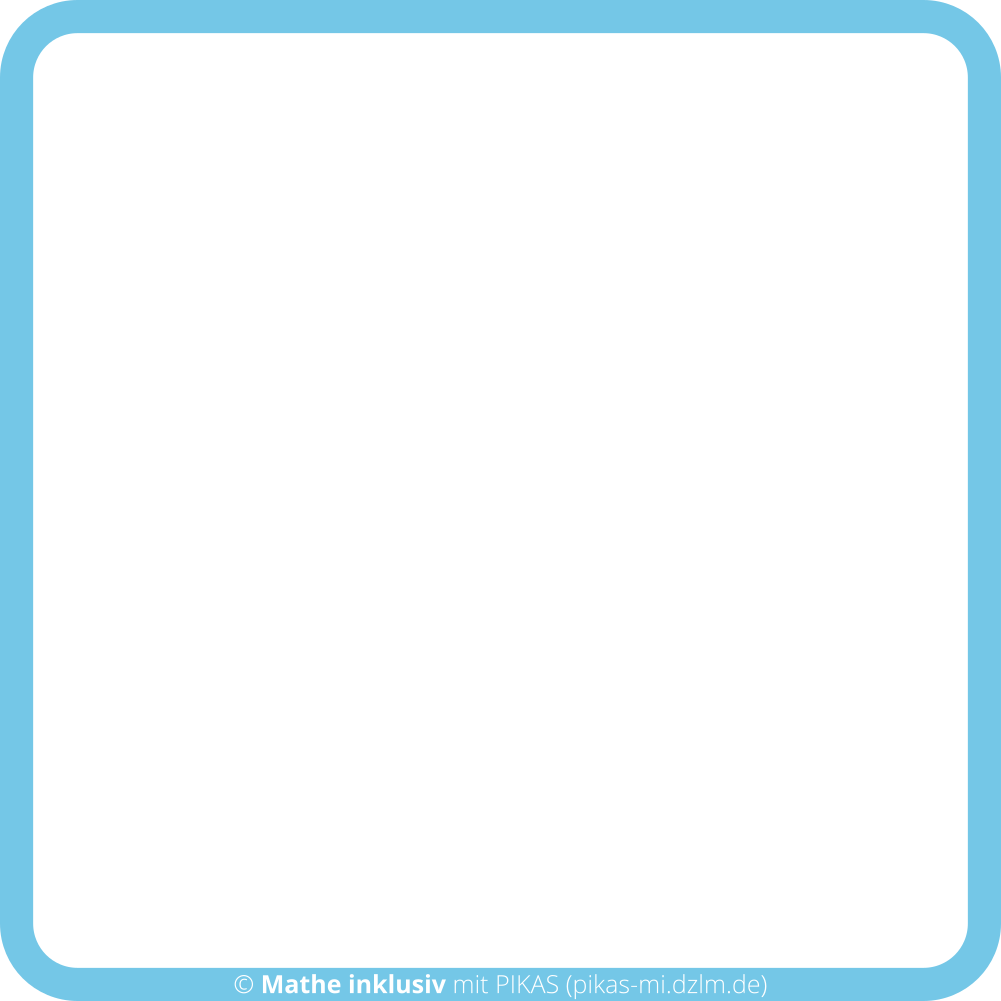 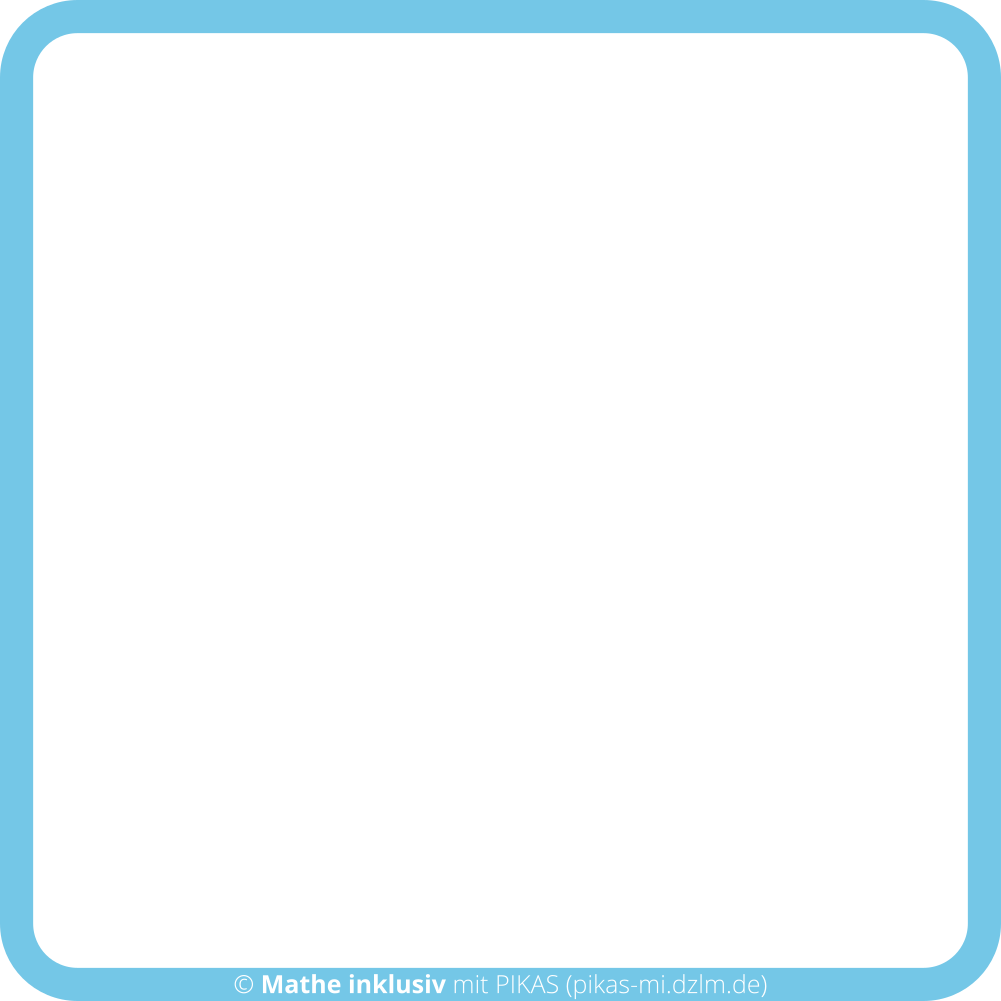 4  5
4  4
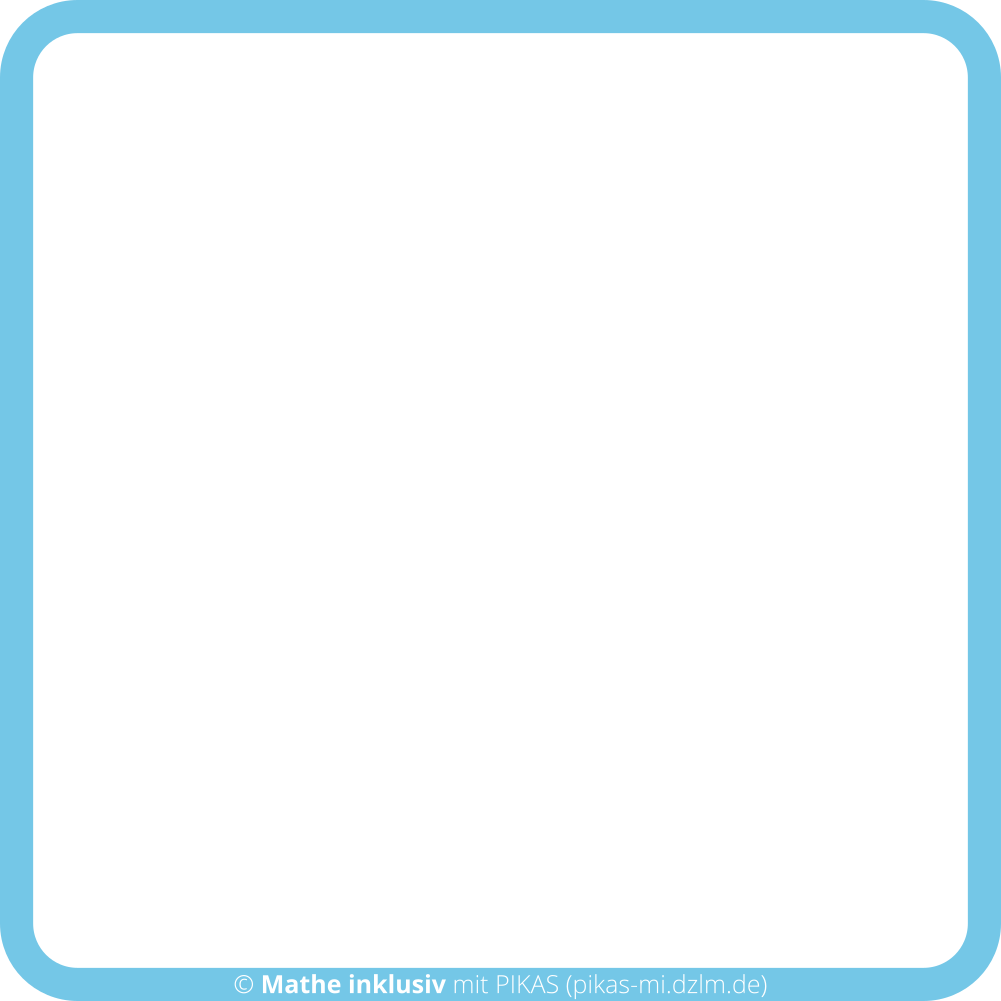 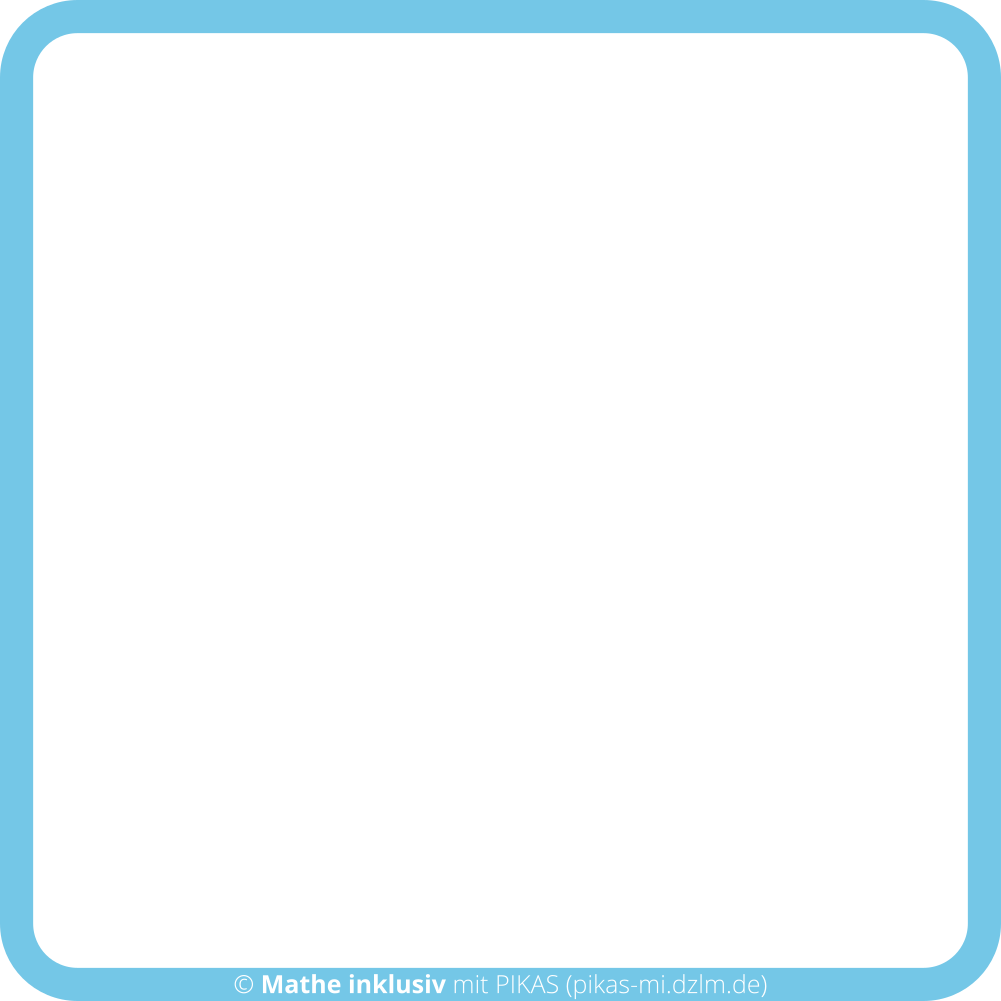 5  1
5  2
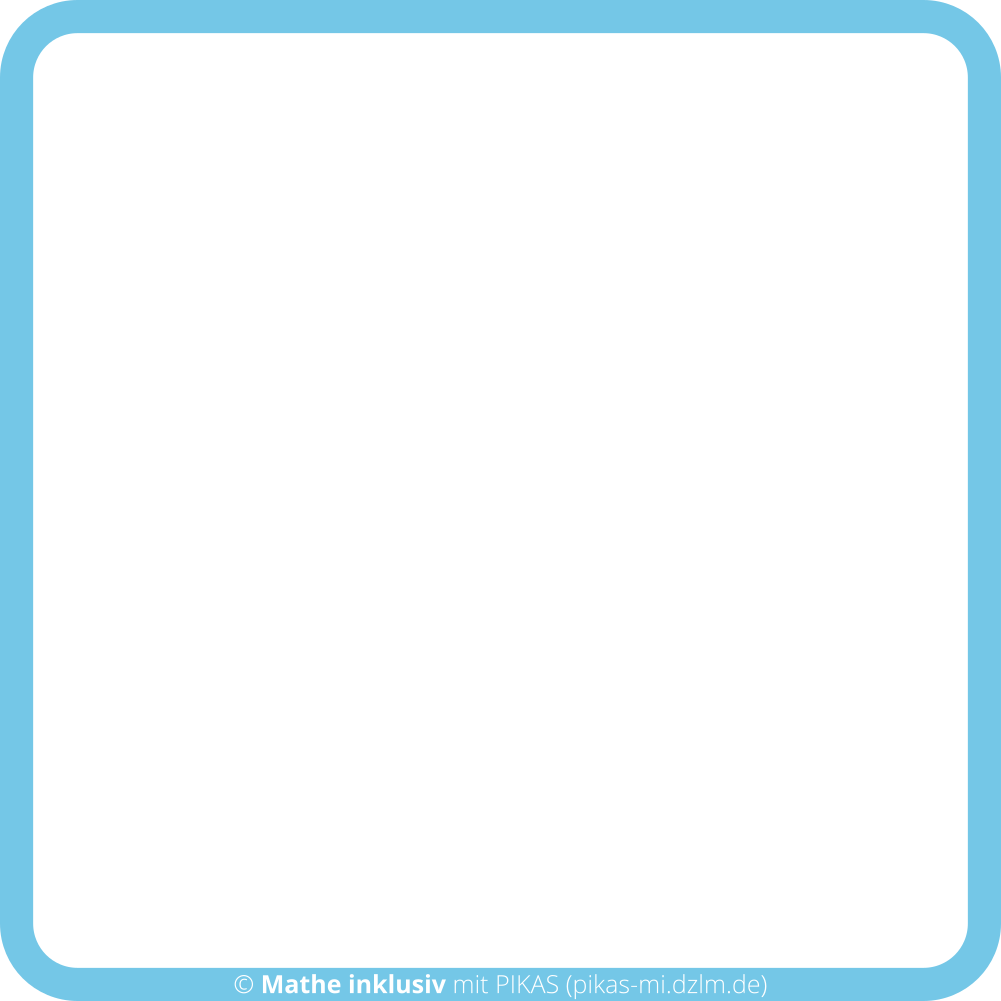 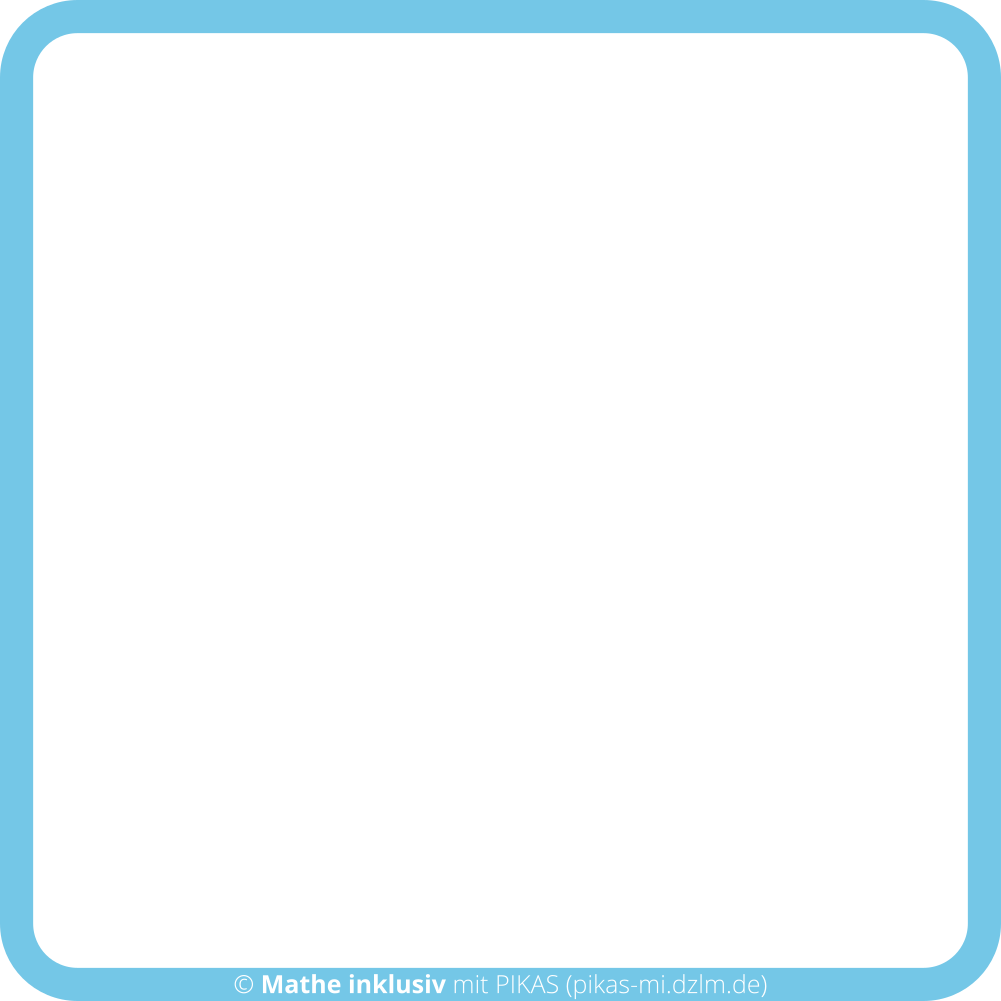 5  3
5  4
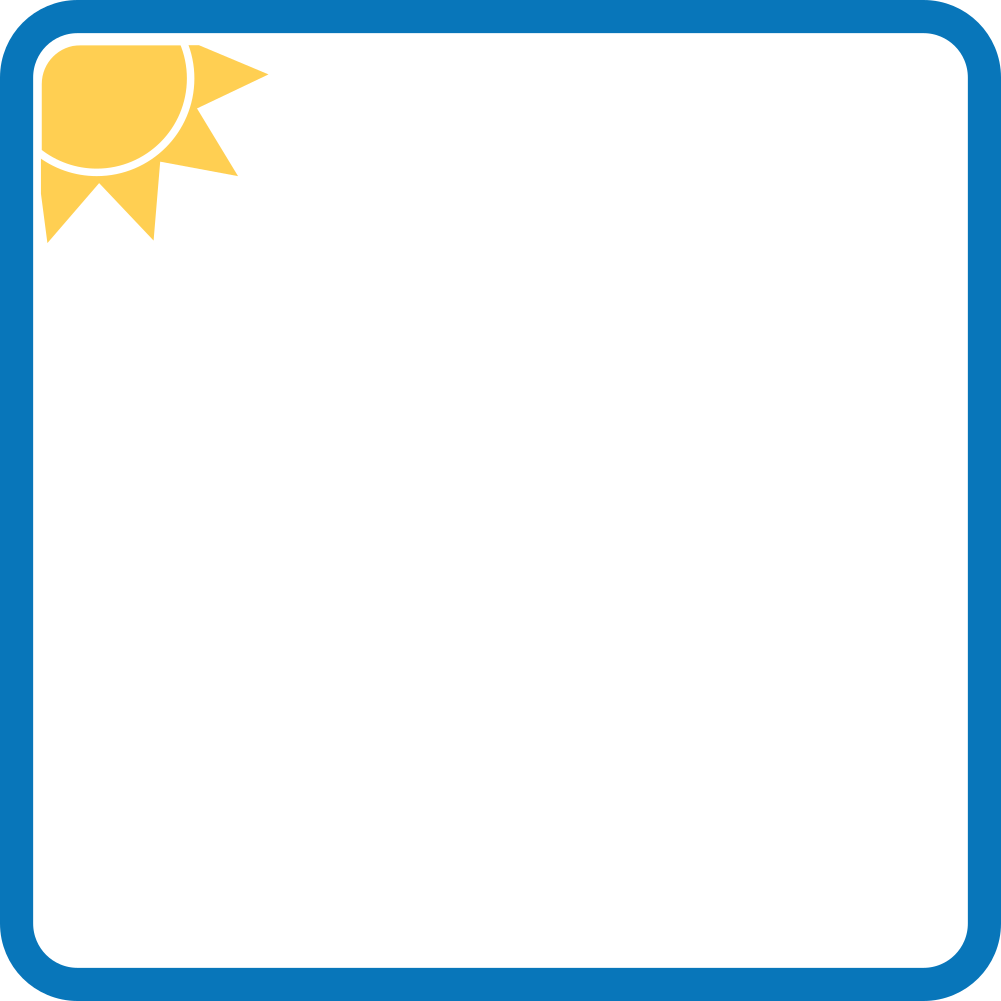 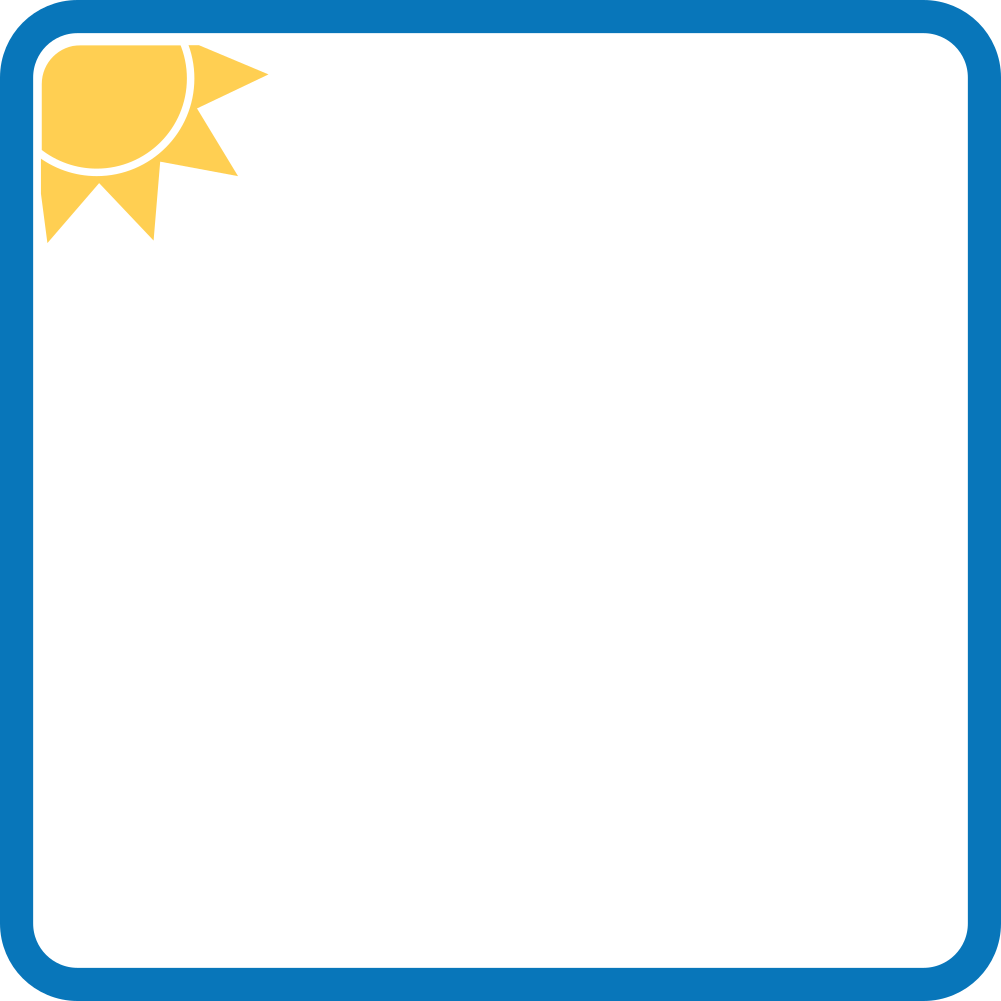 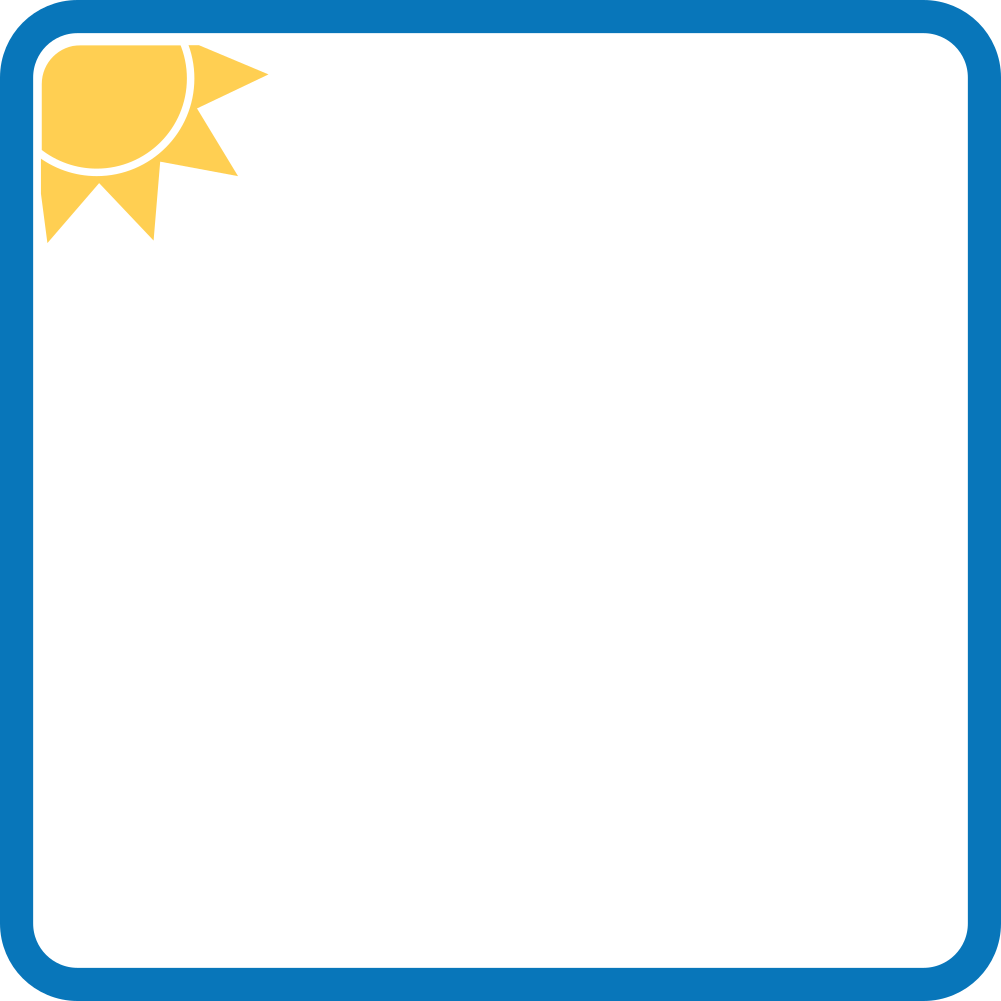 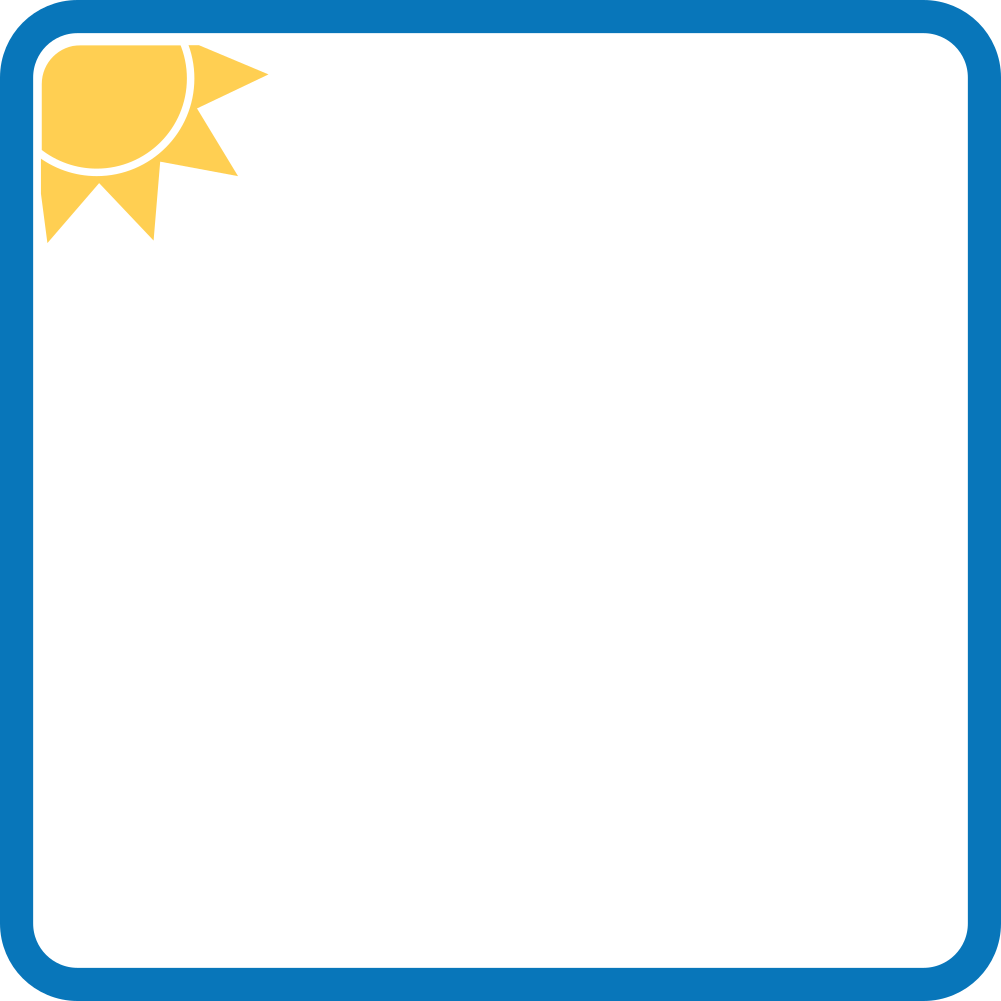 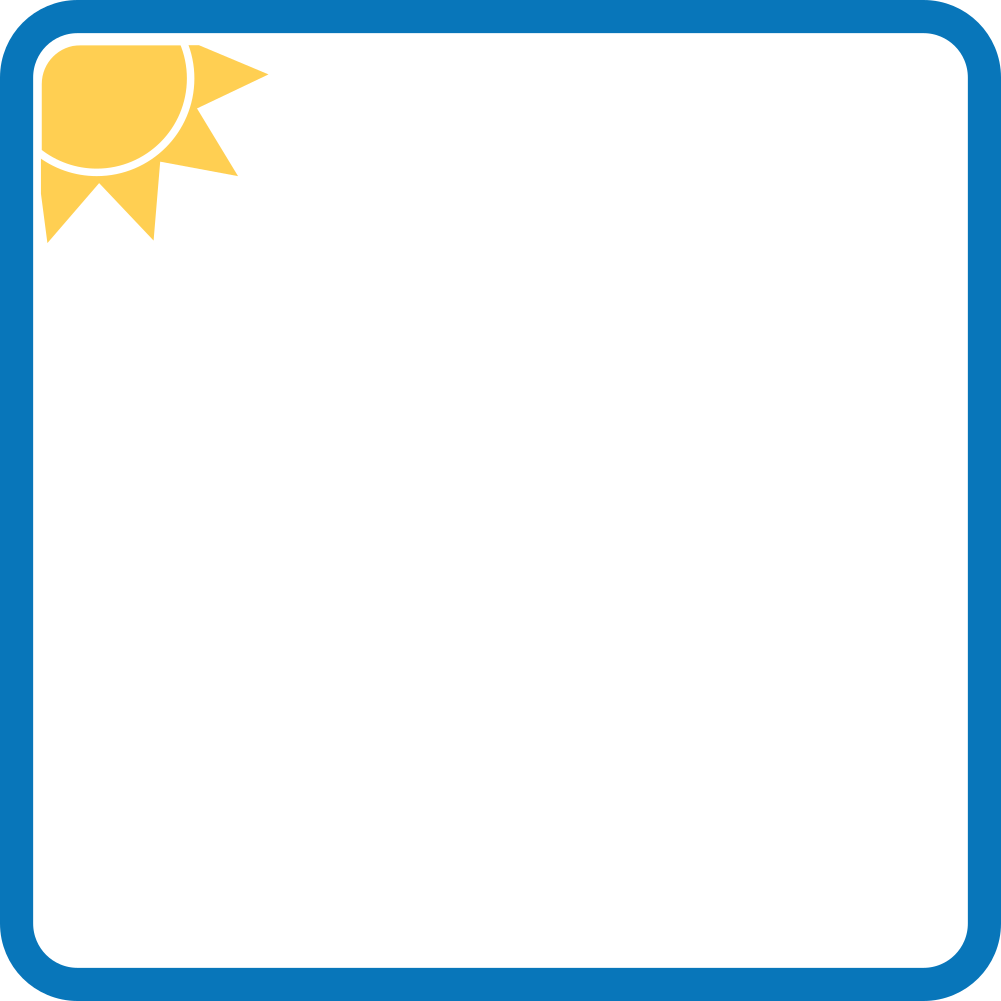 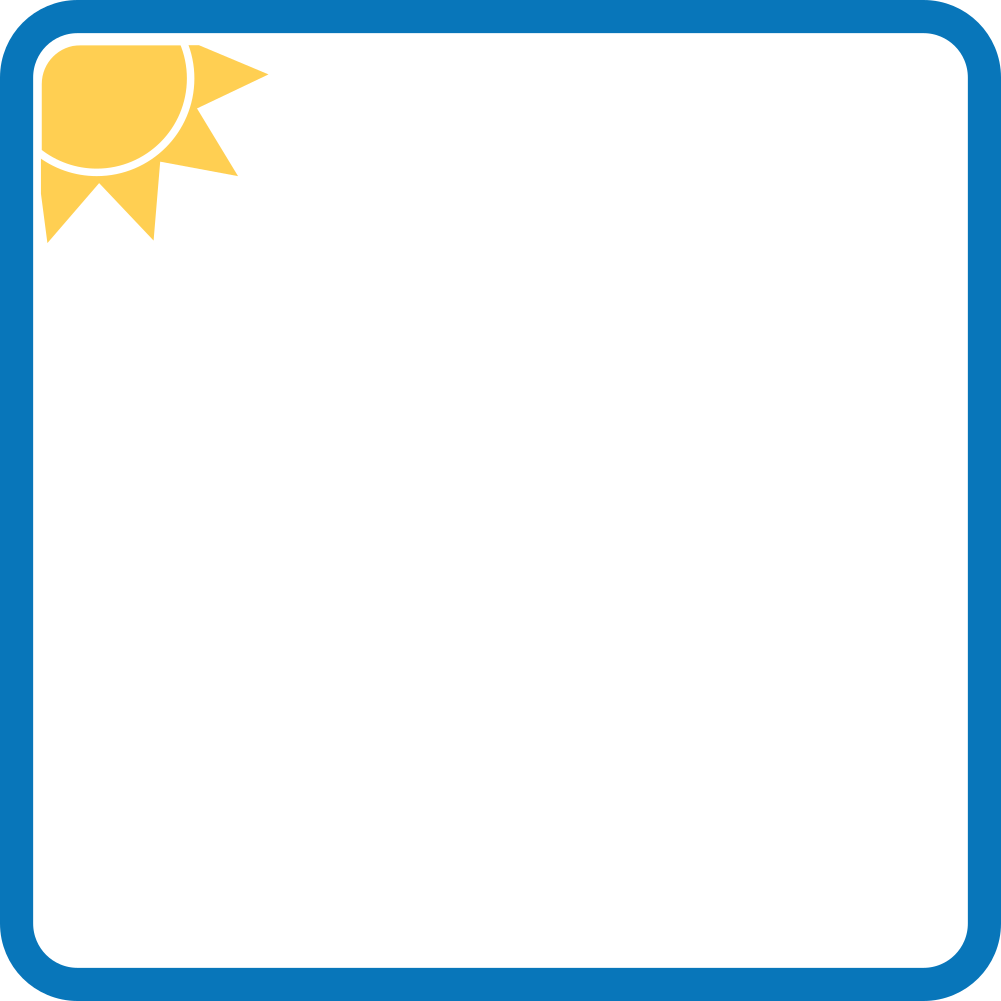 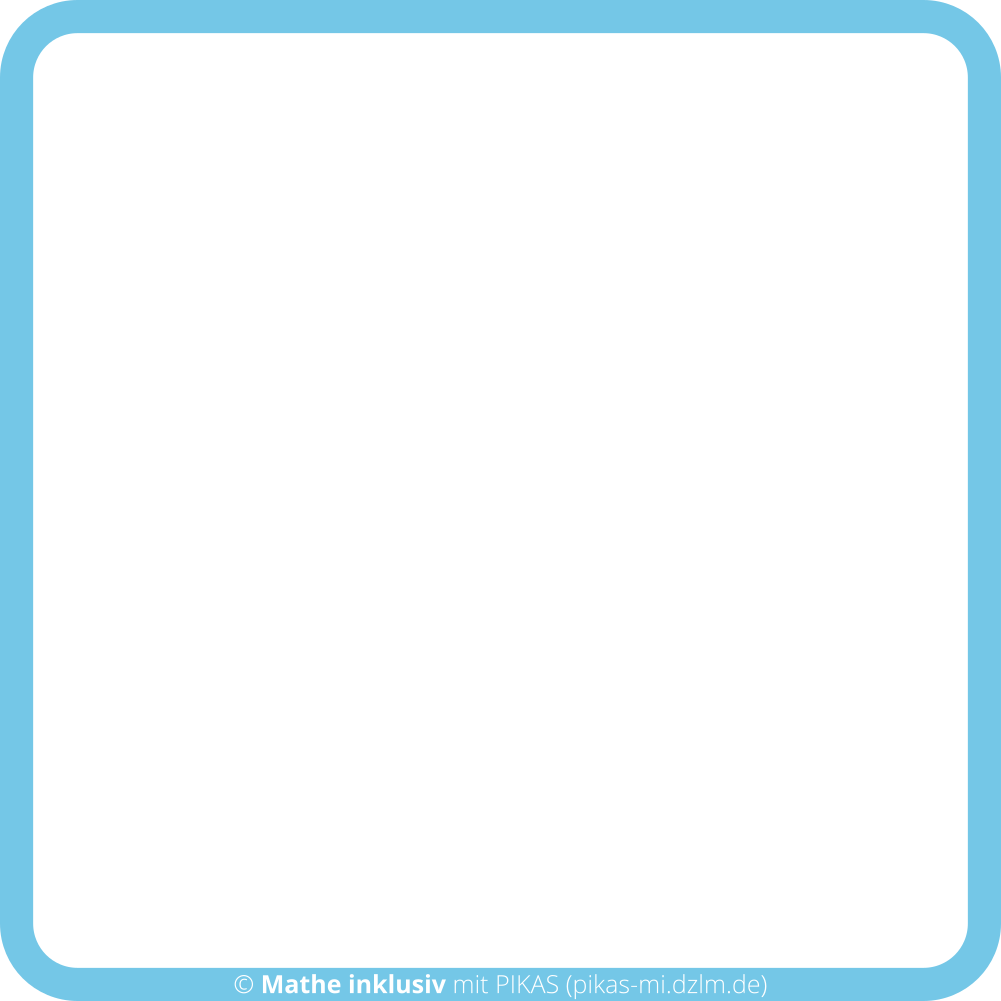 5  5
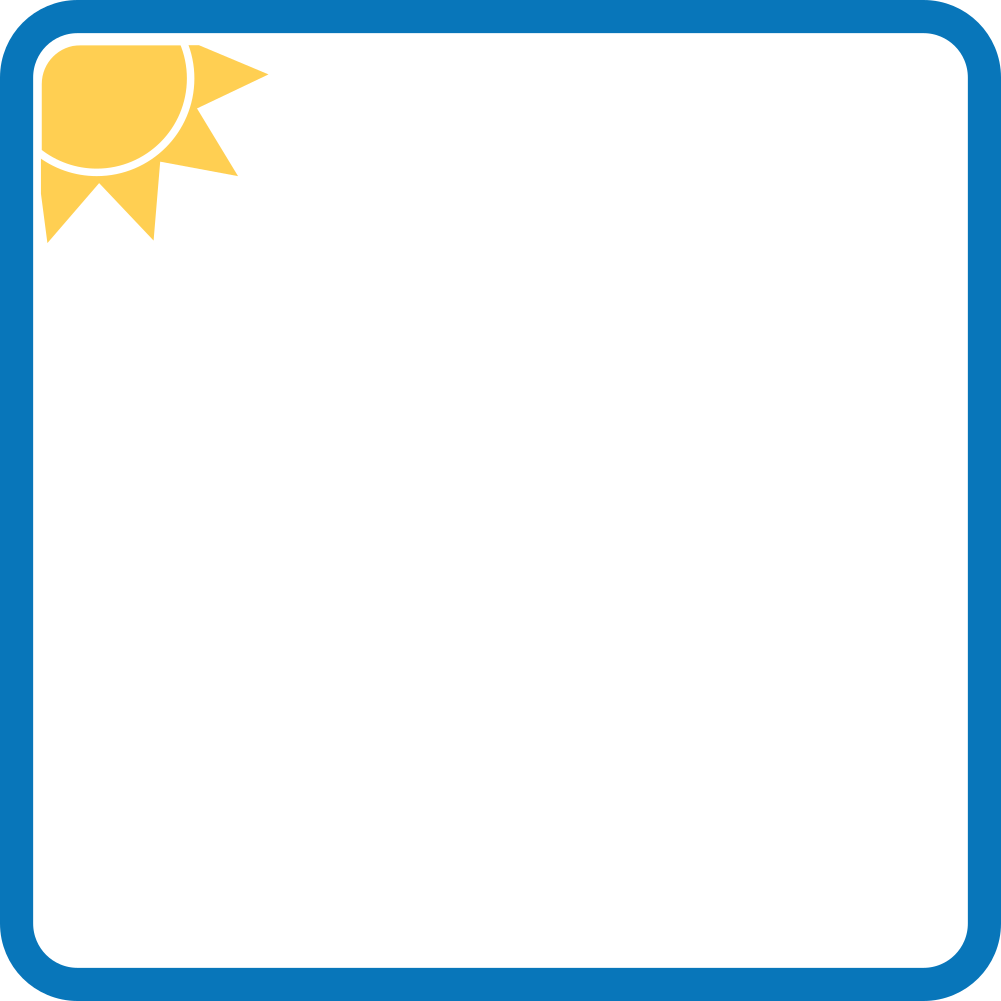 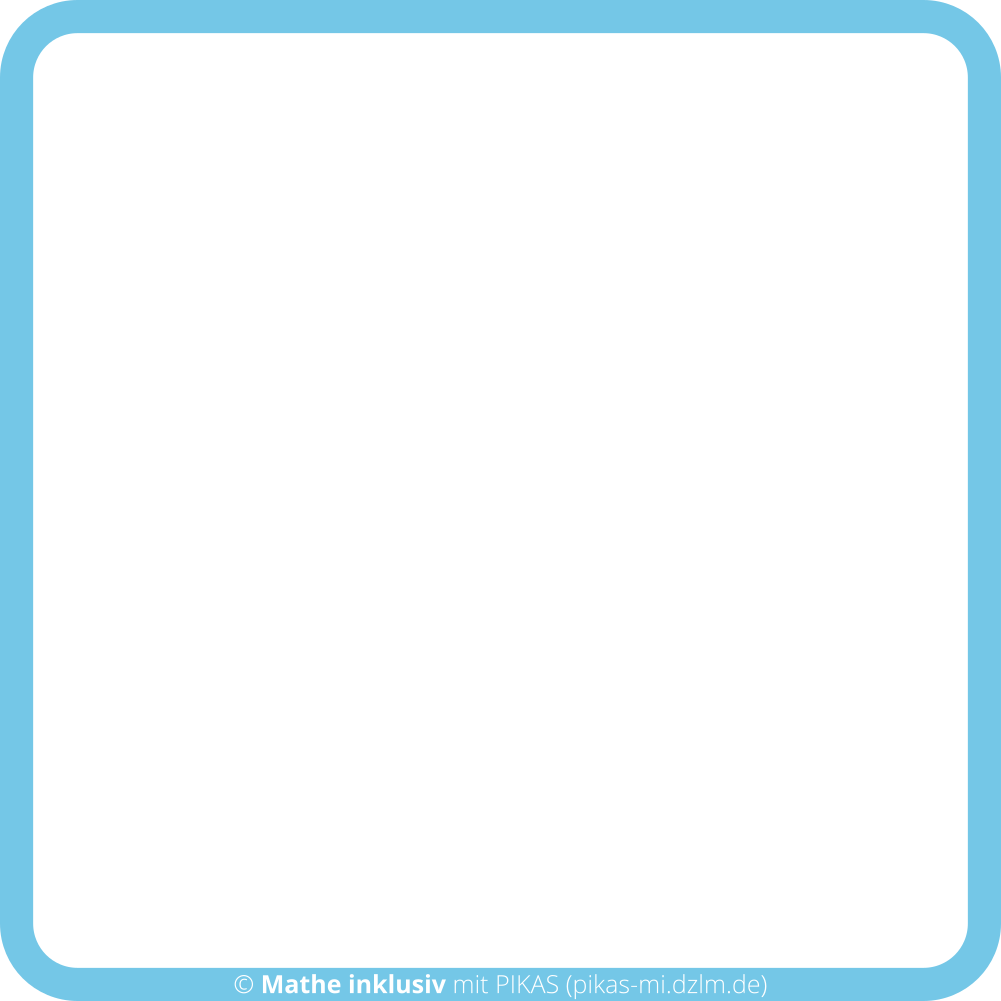 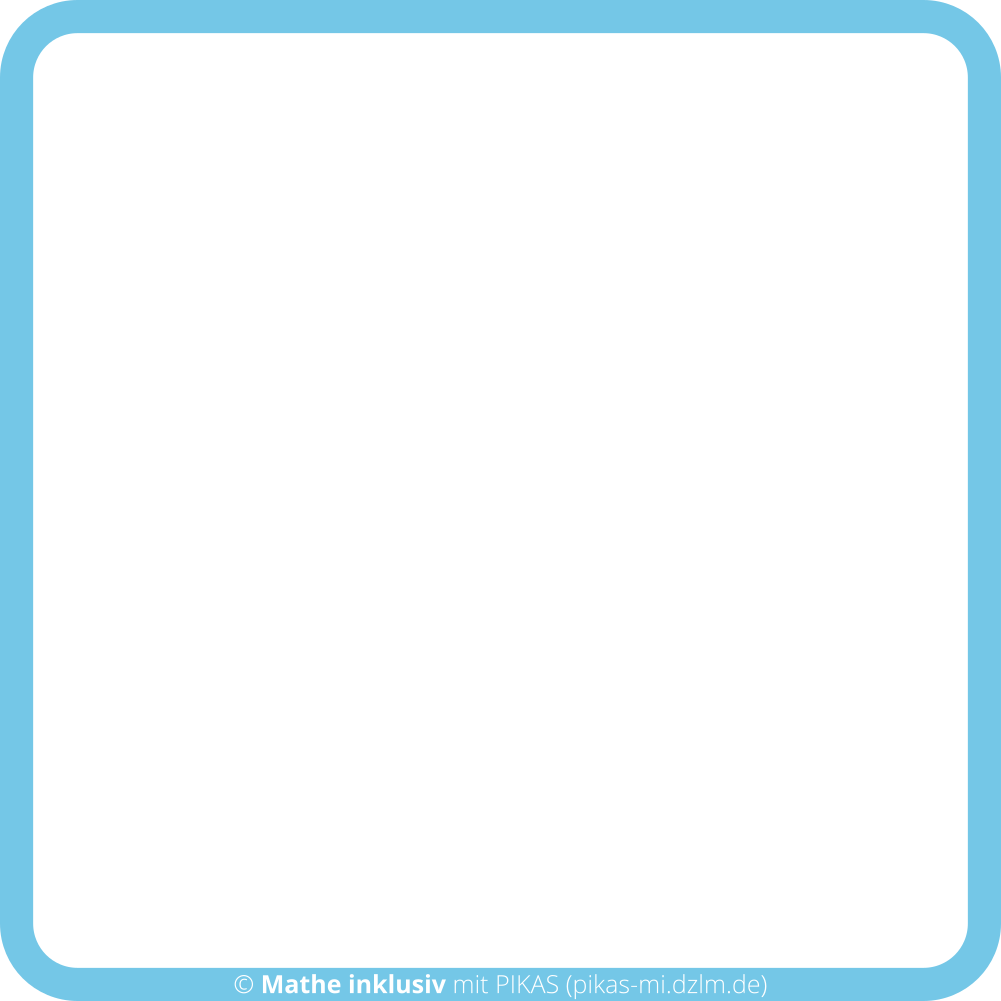 2
1
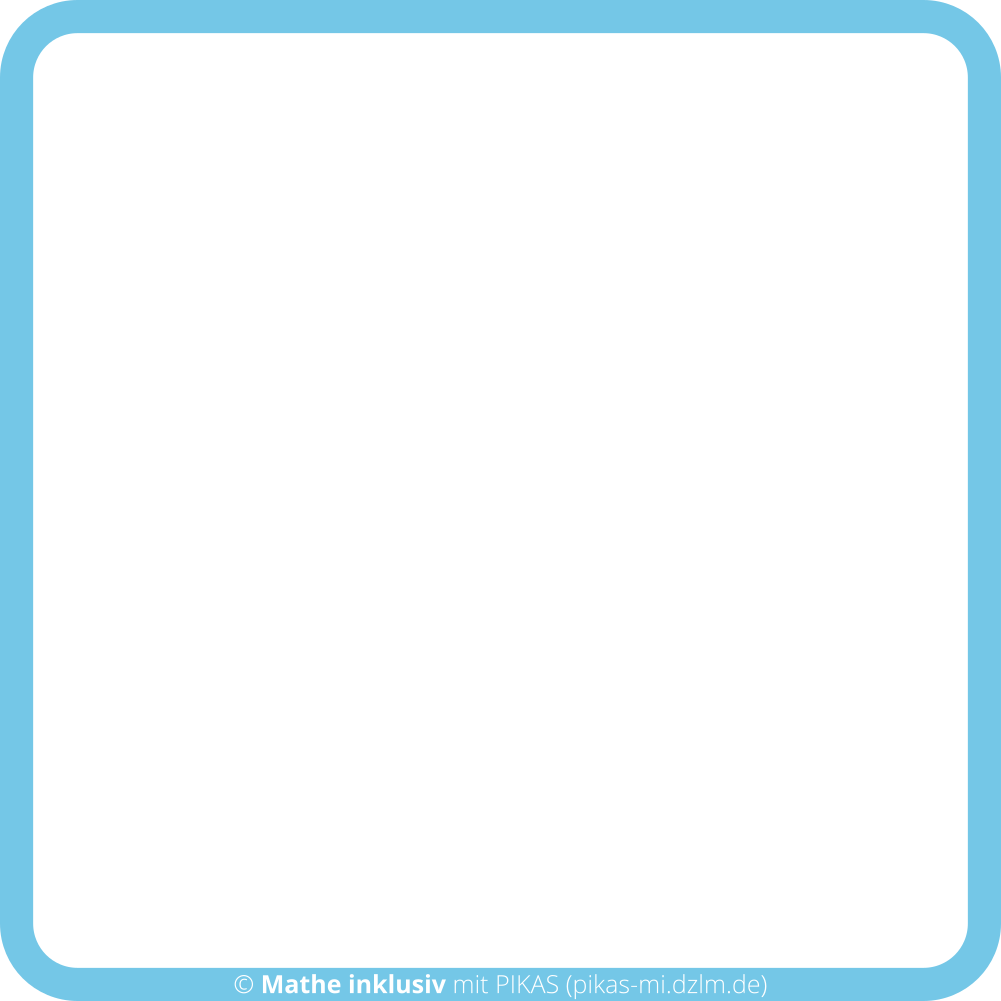 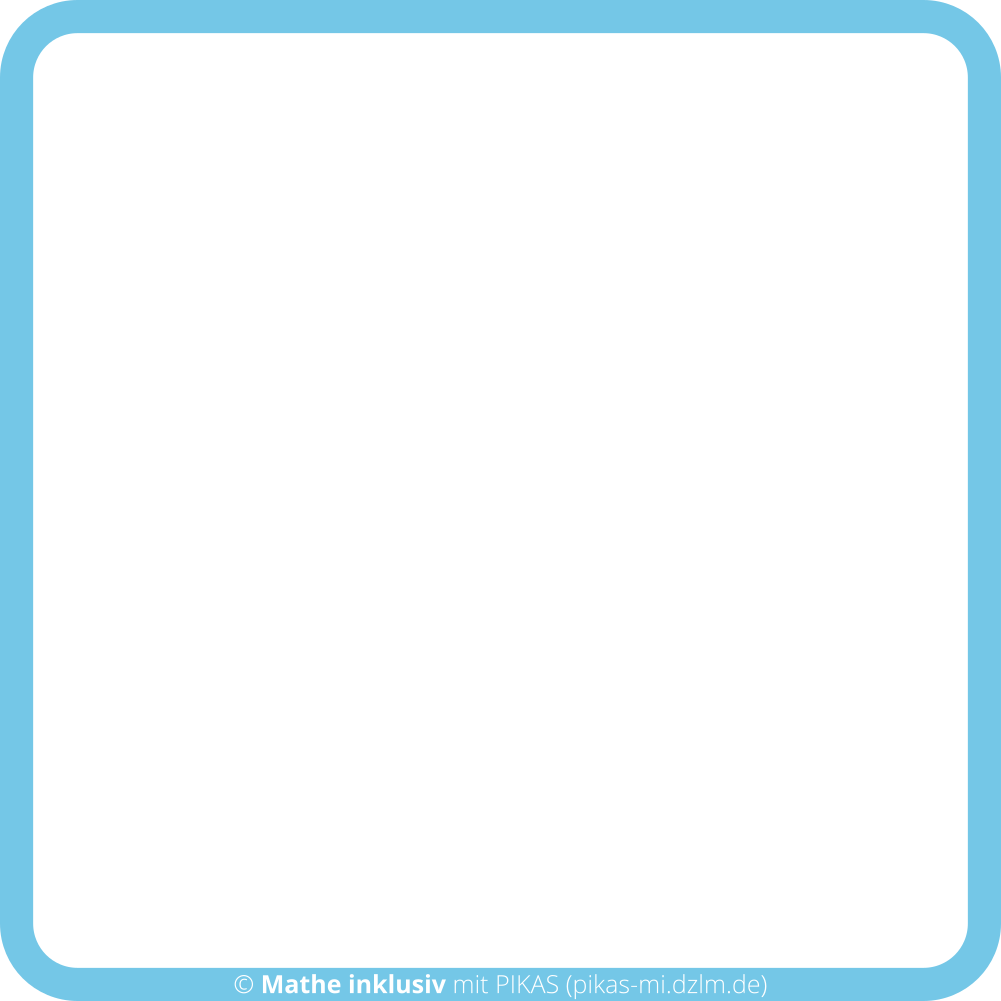 3
4
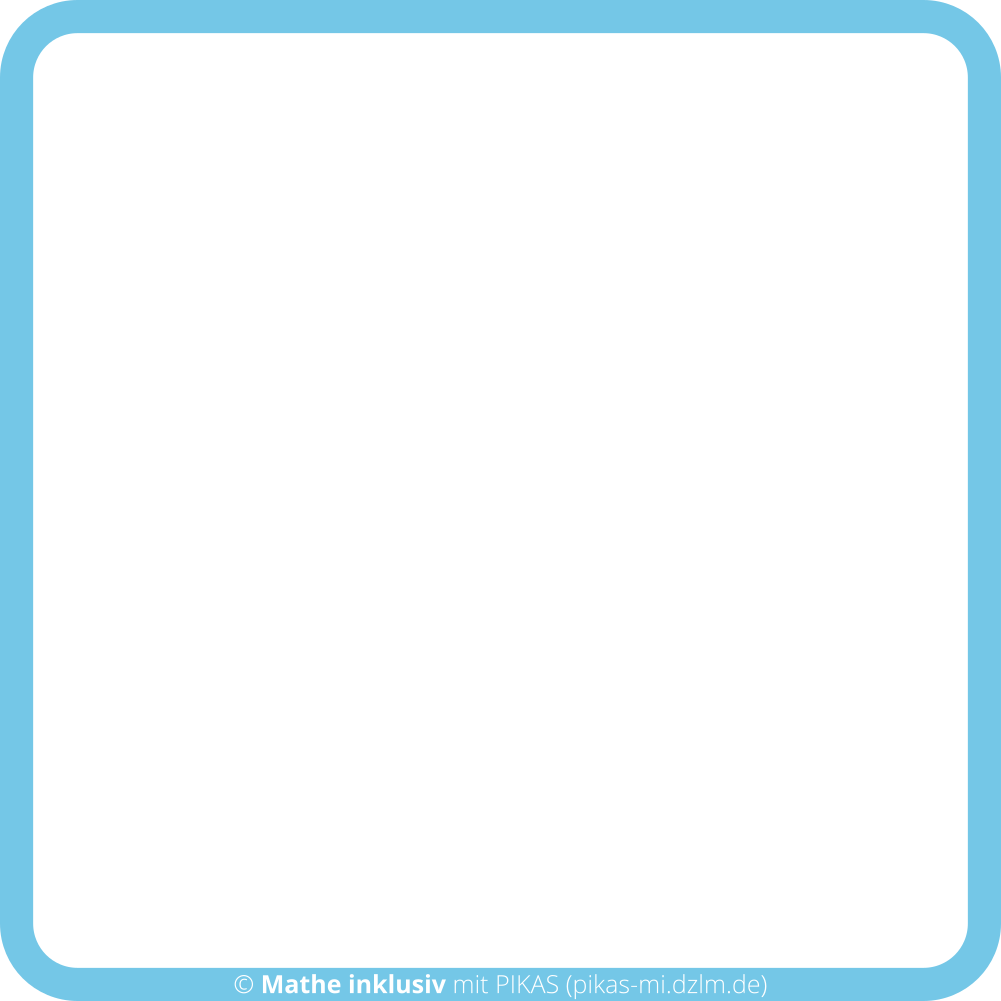 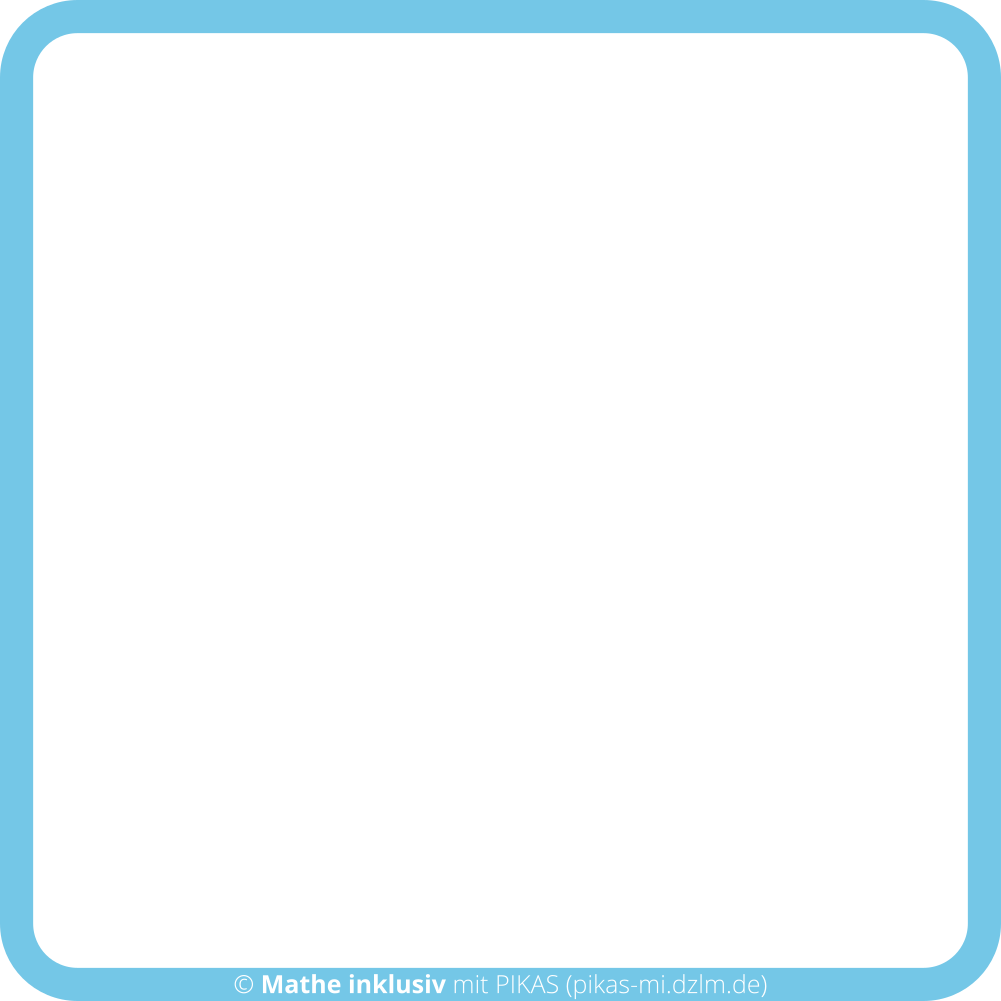 2
5
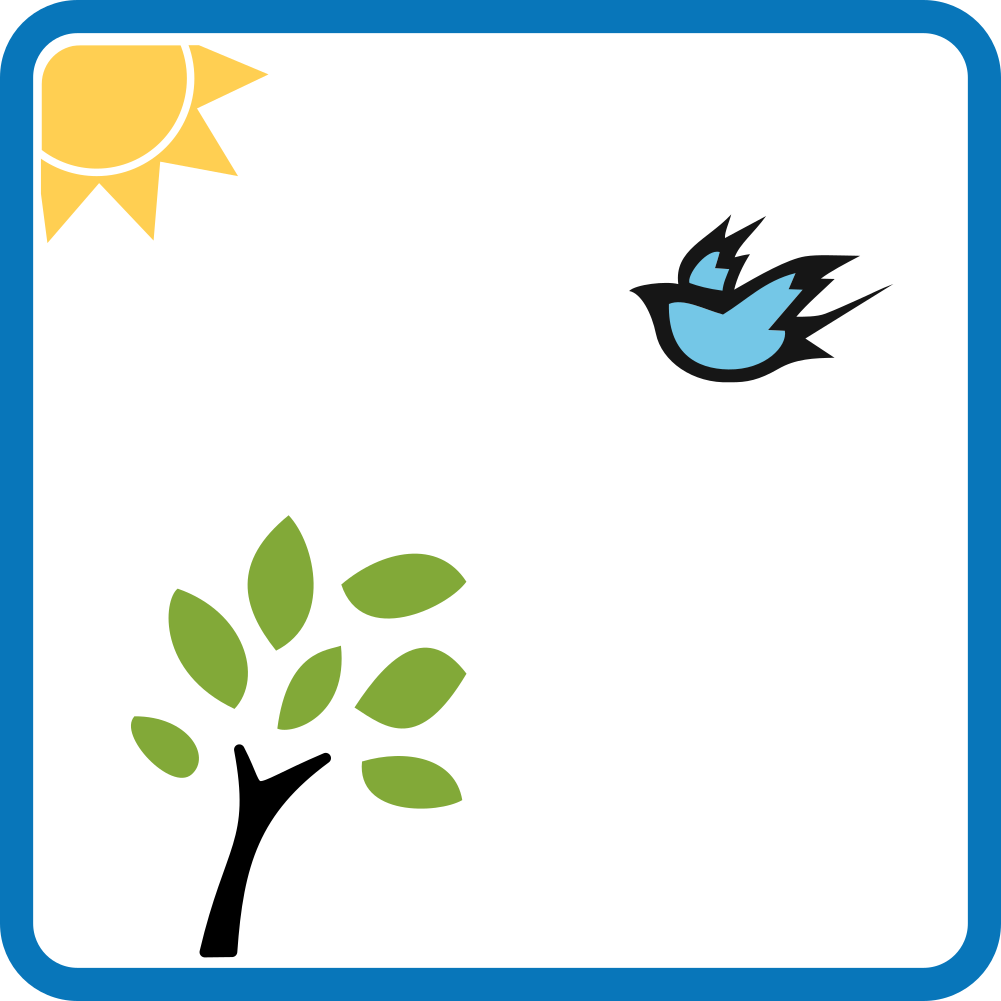 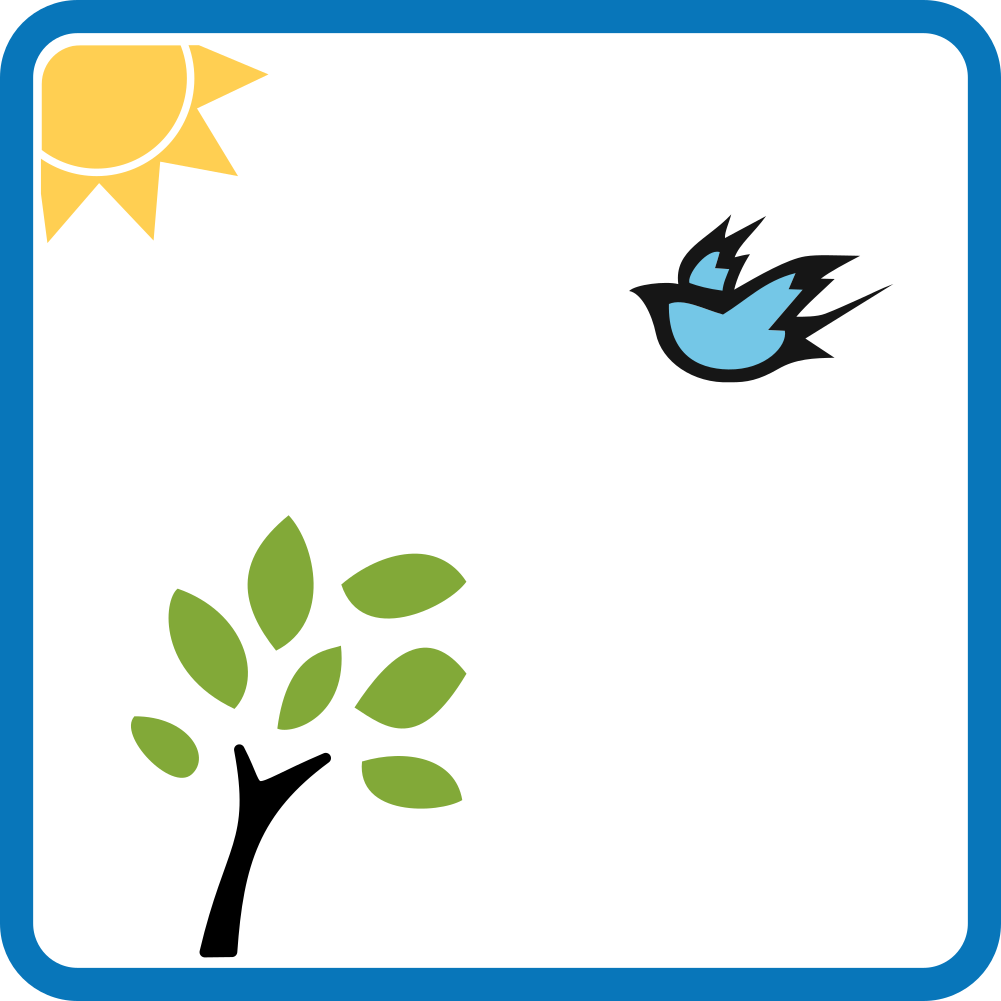 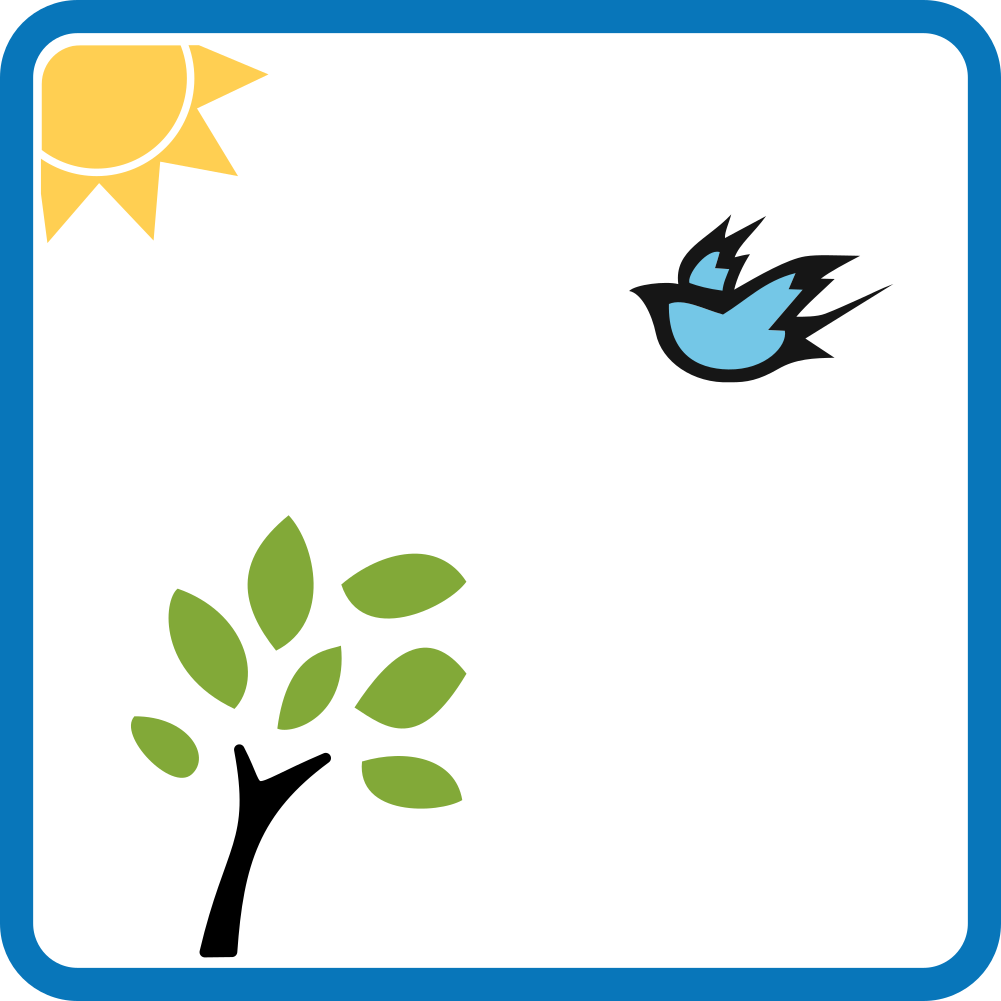 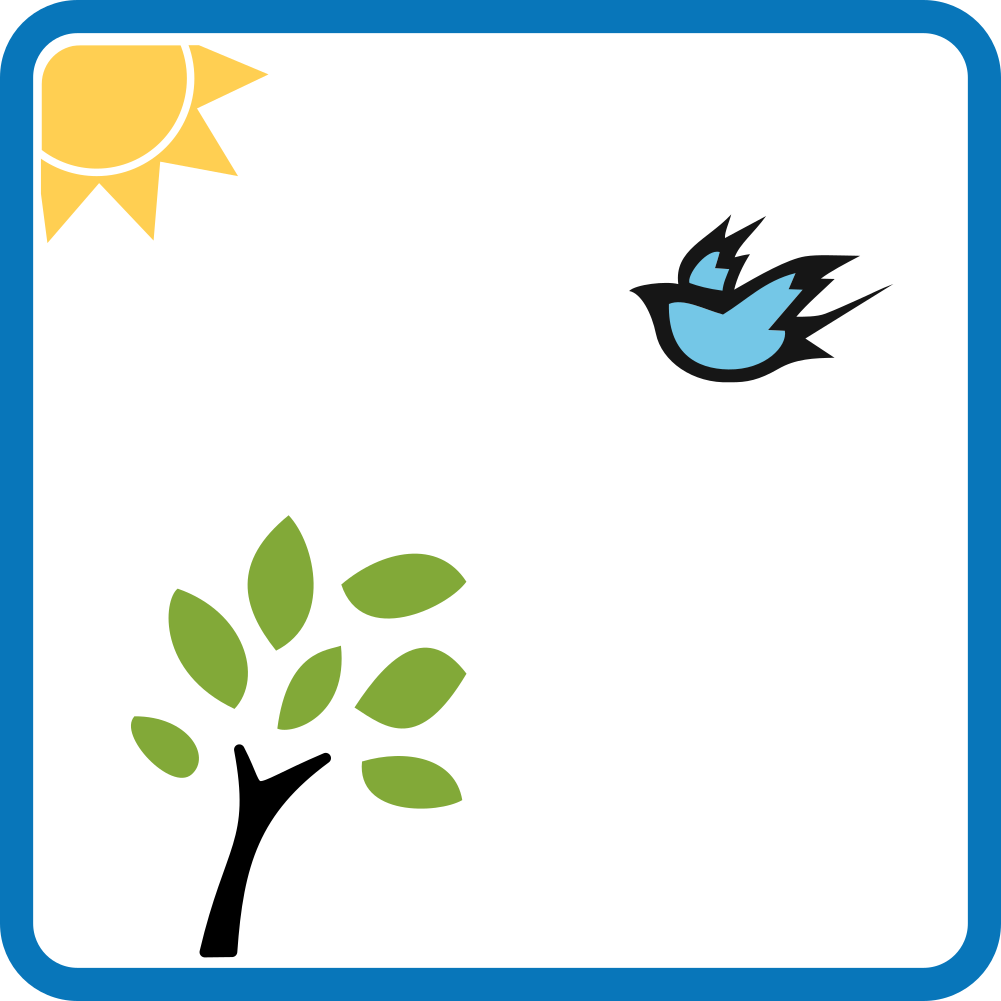 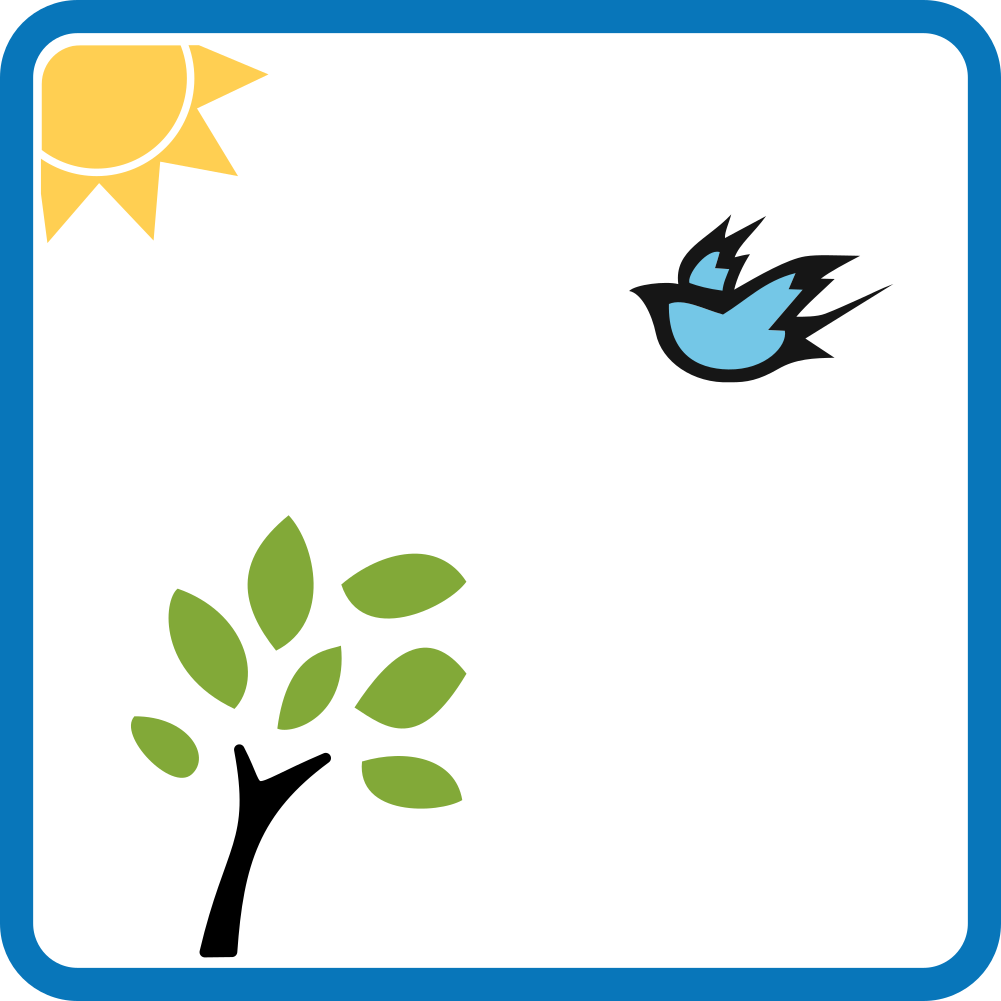 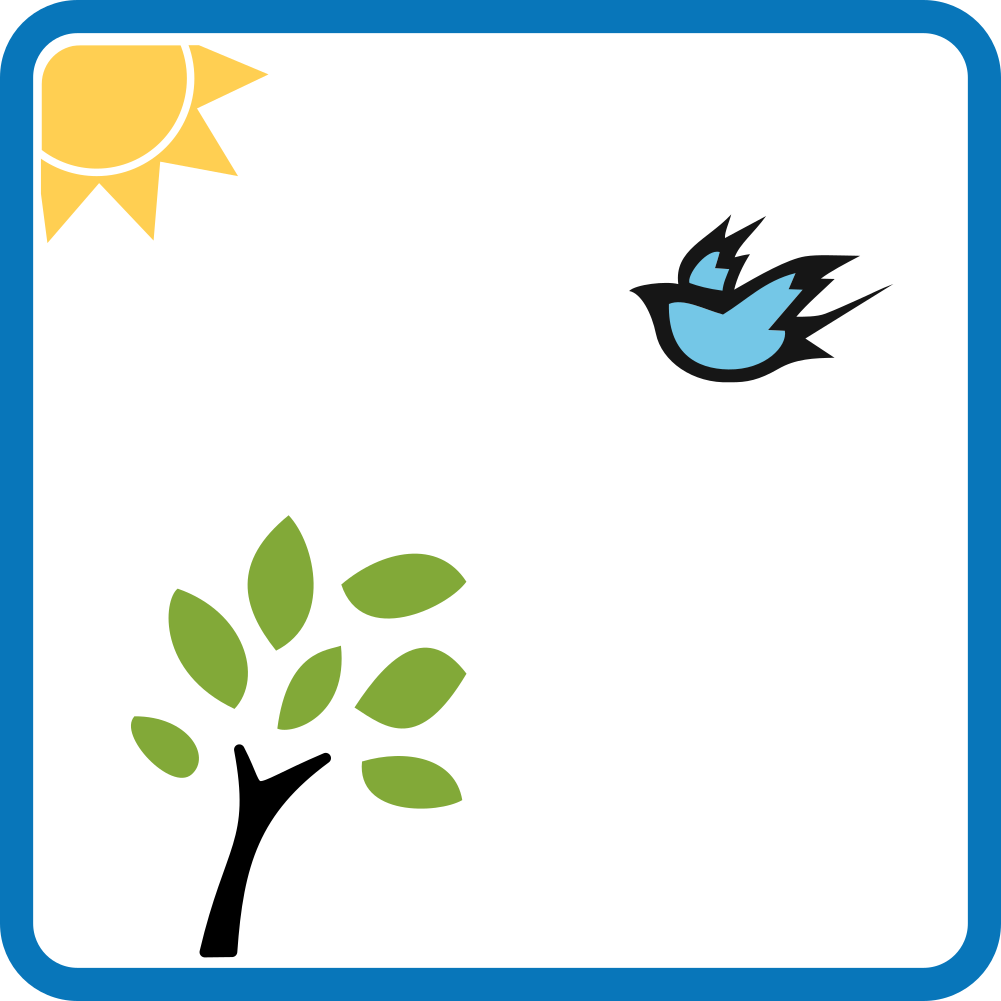 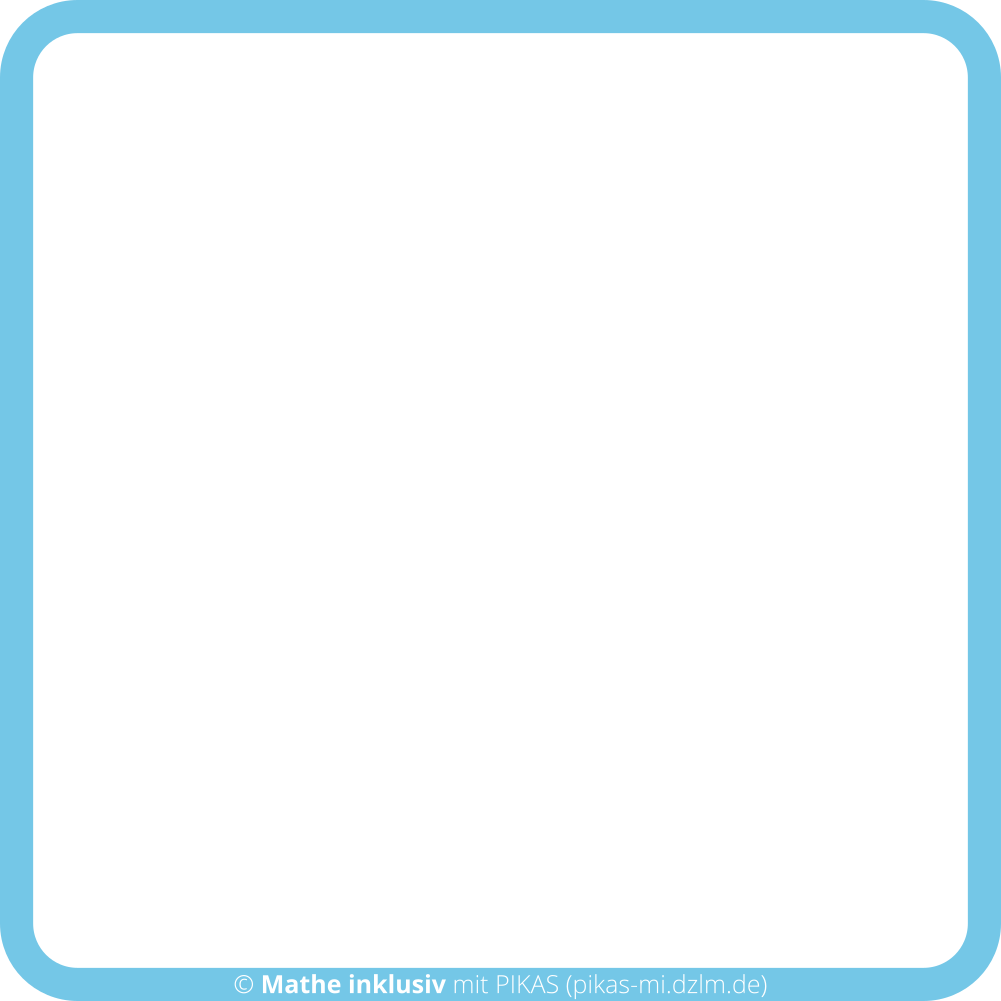 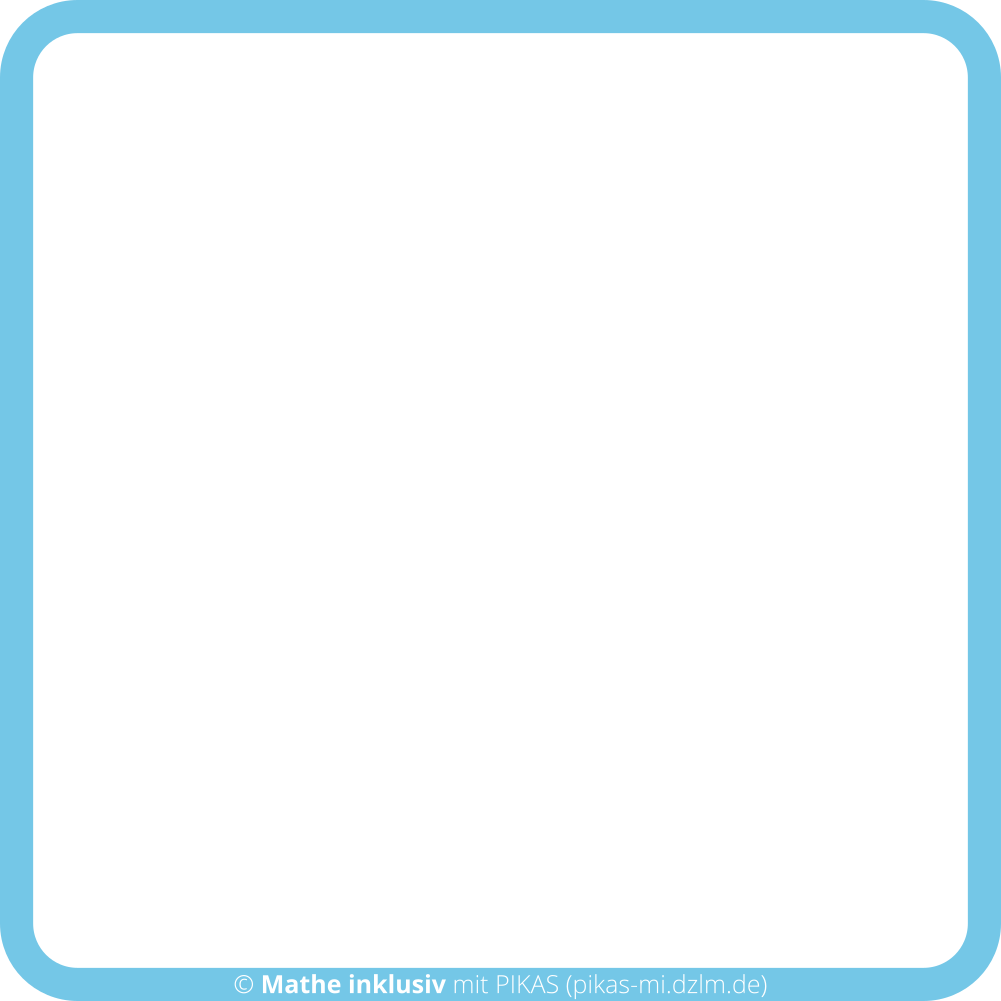 6
4
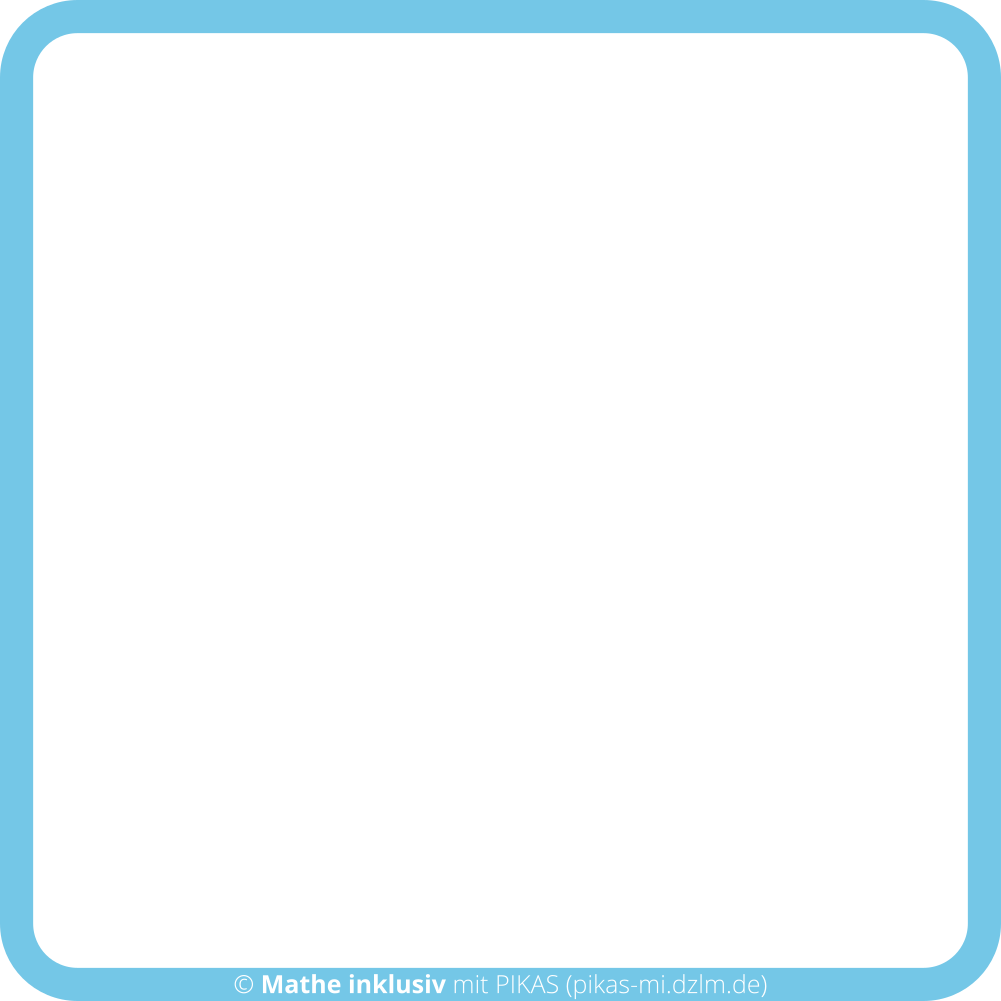 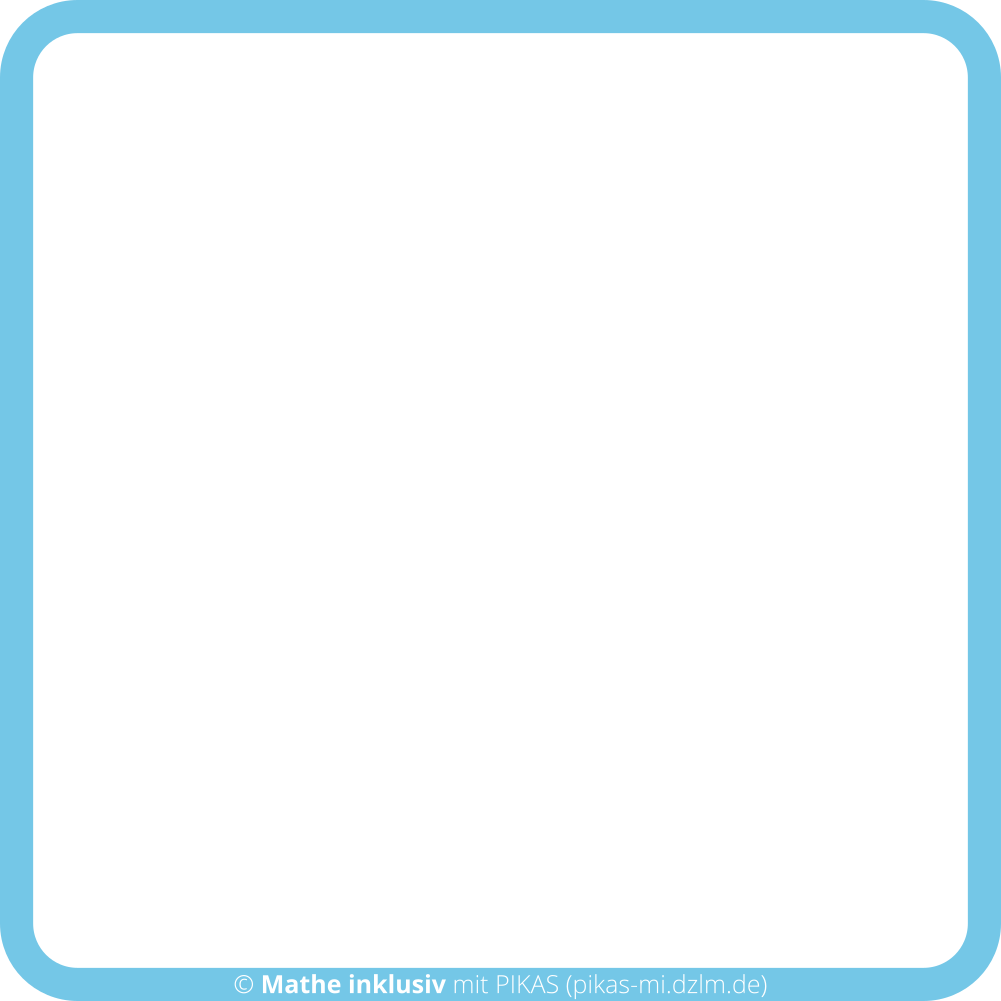 8
10
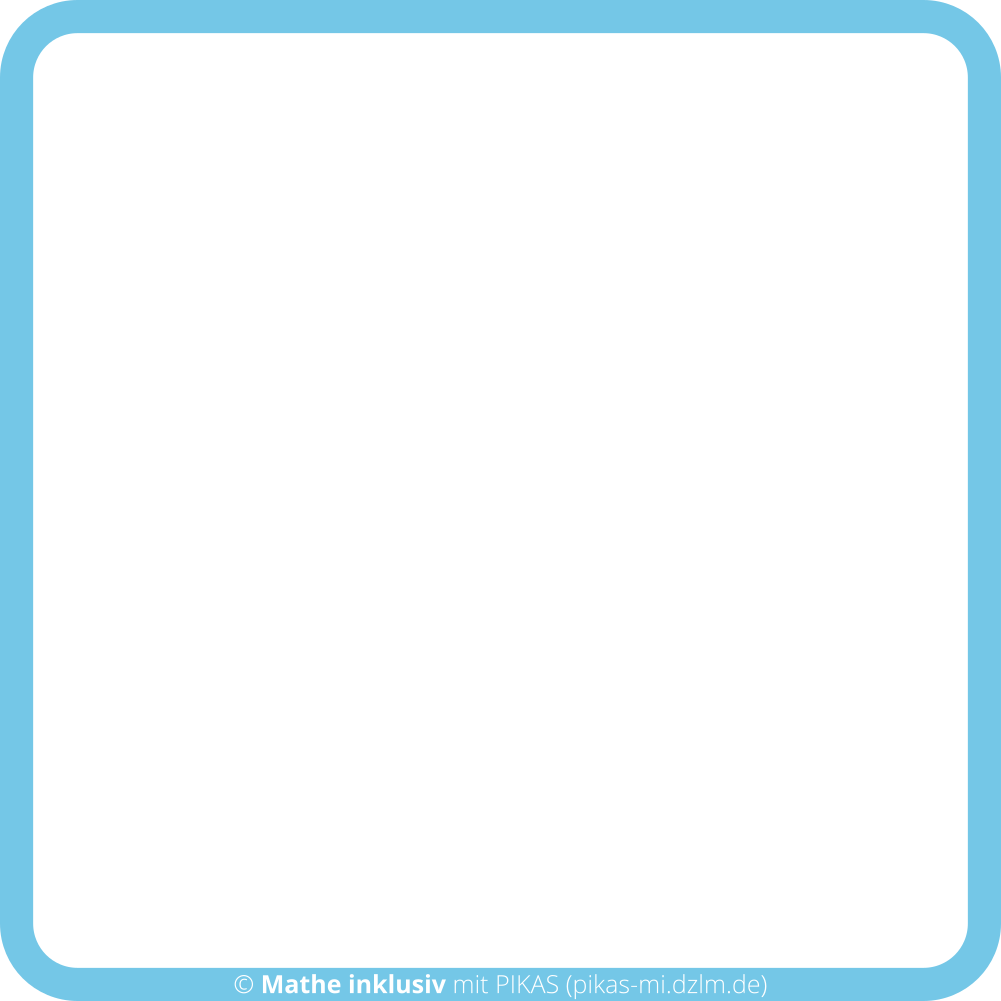 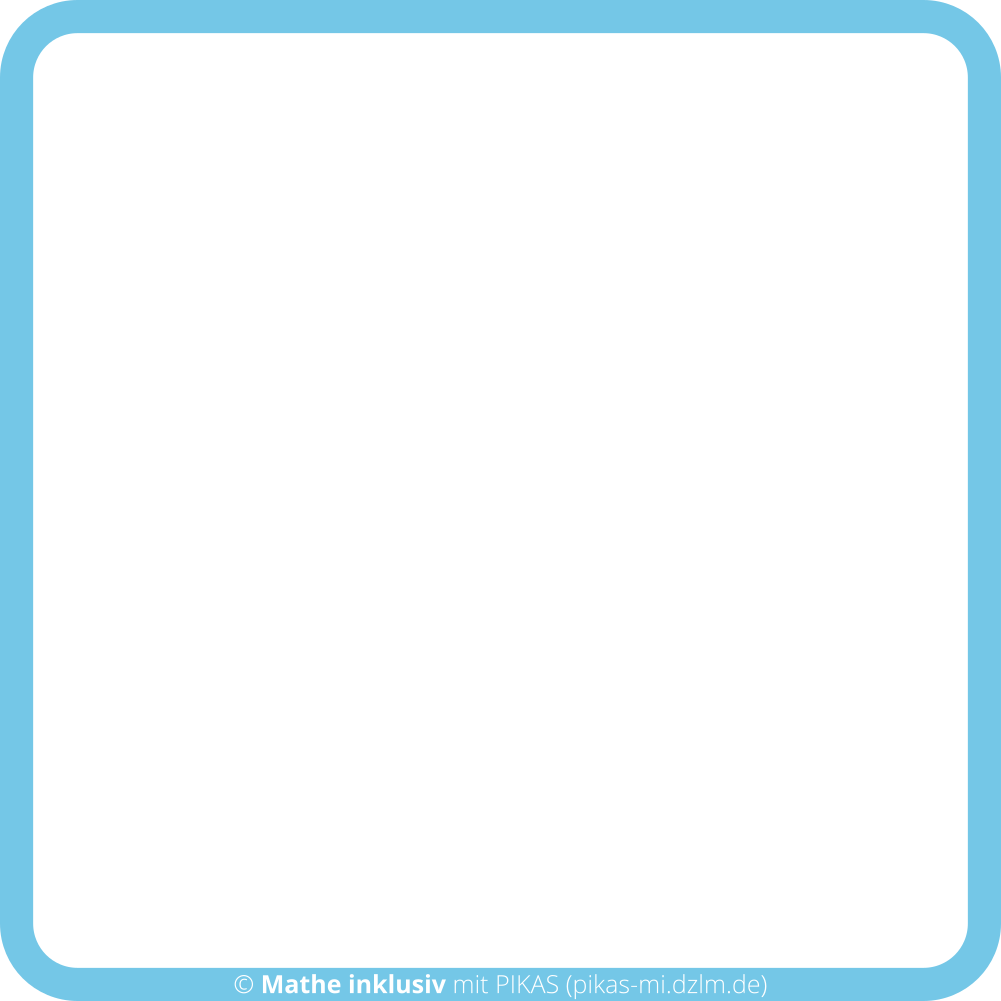 3
6
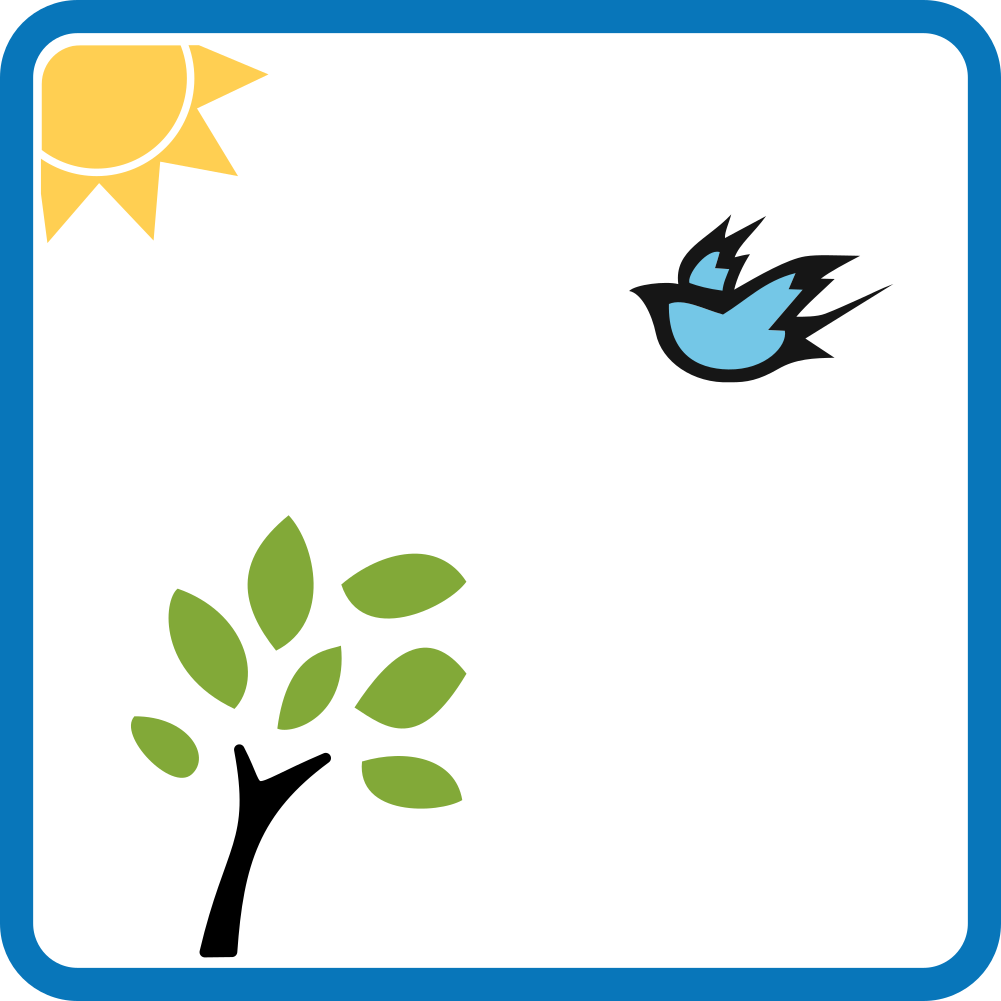 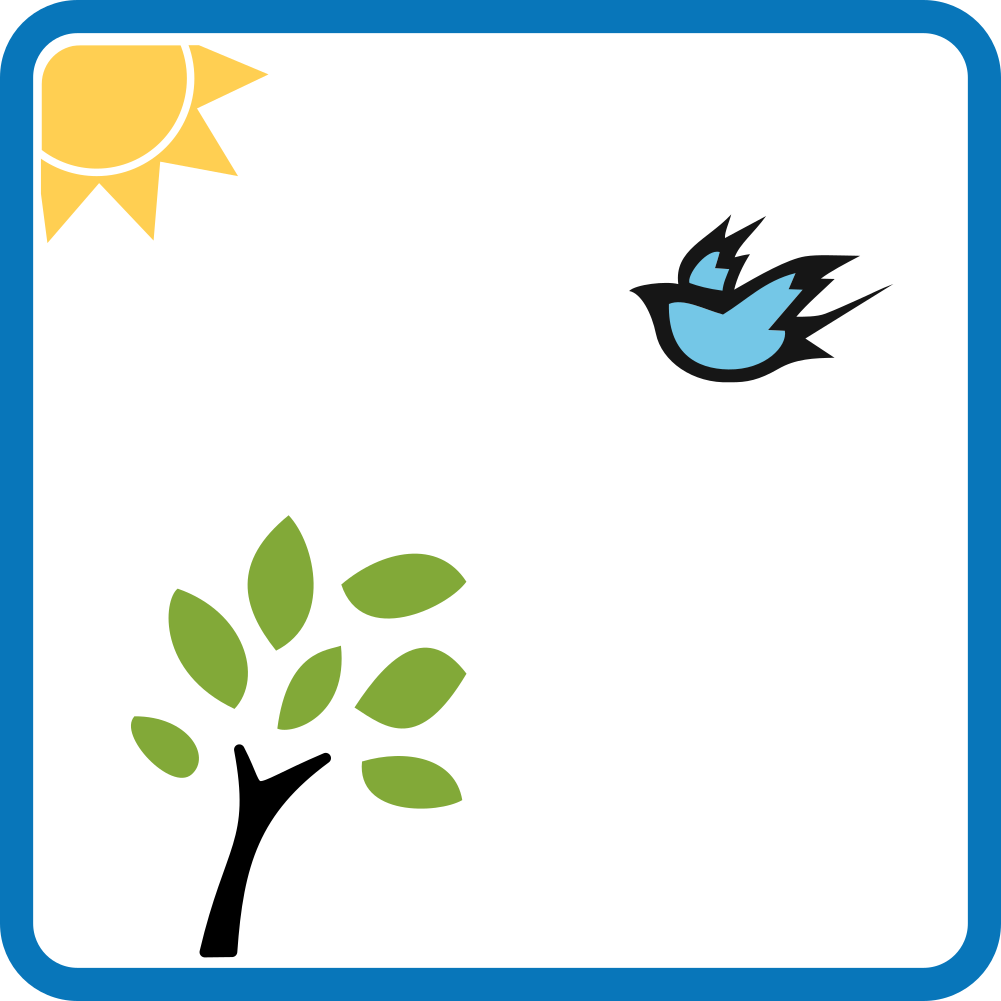 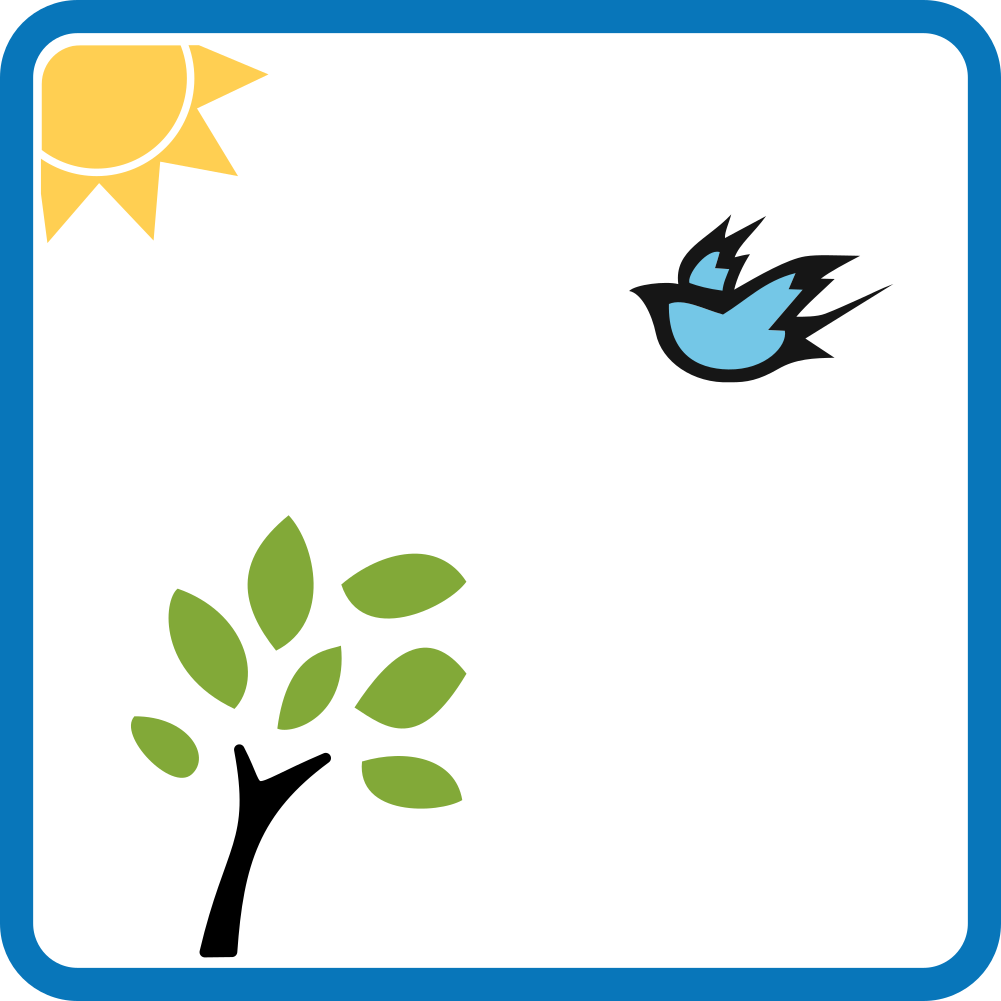 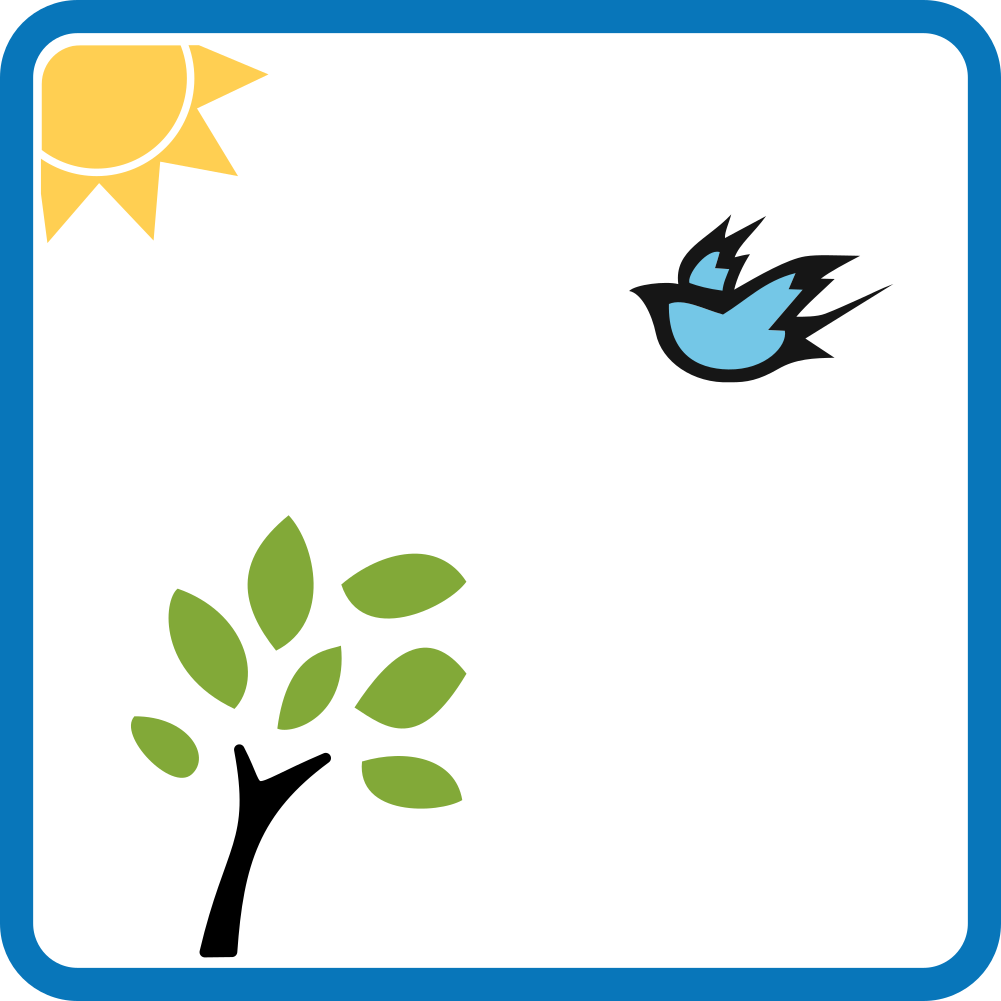 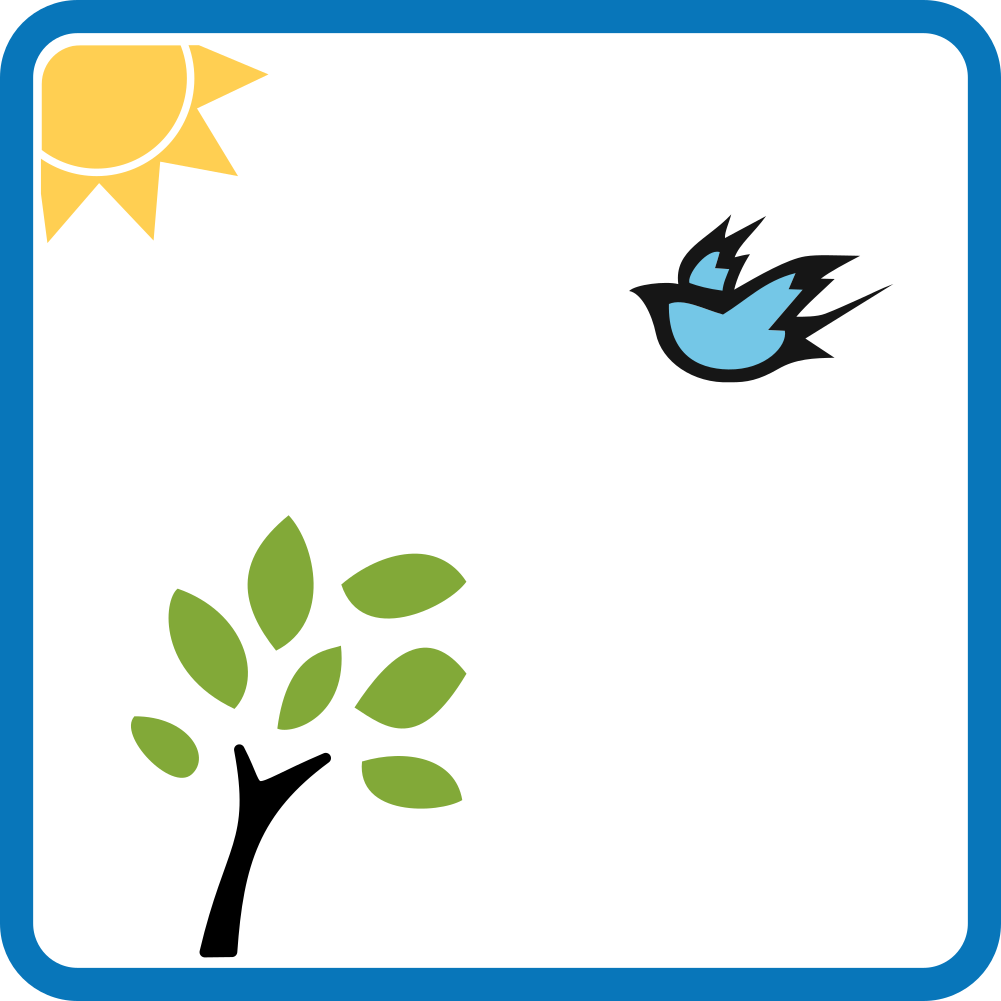 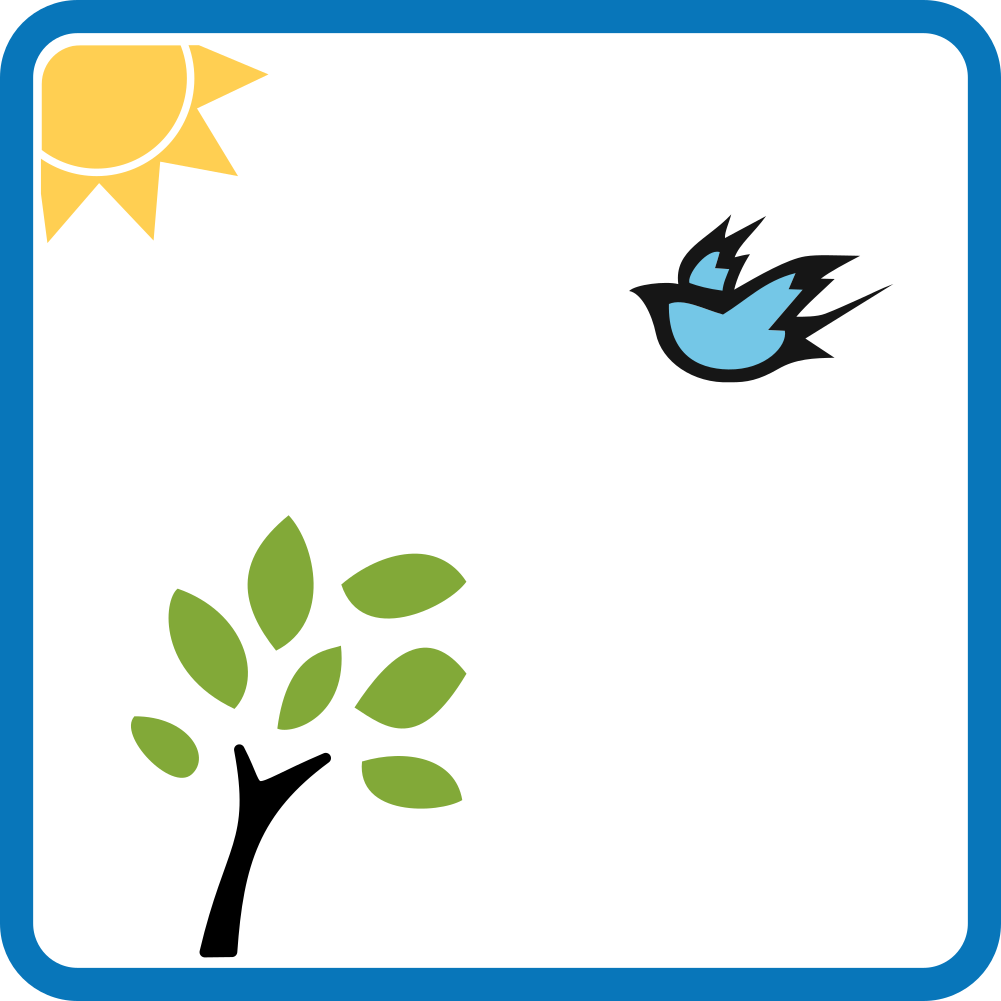 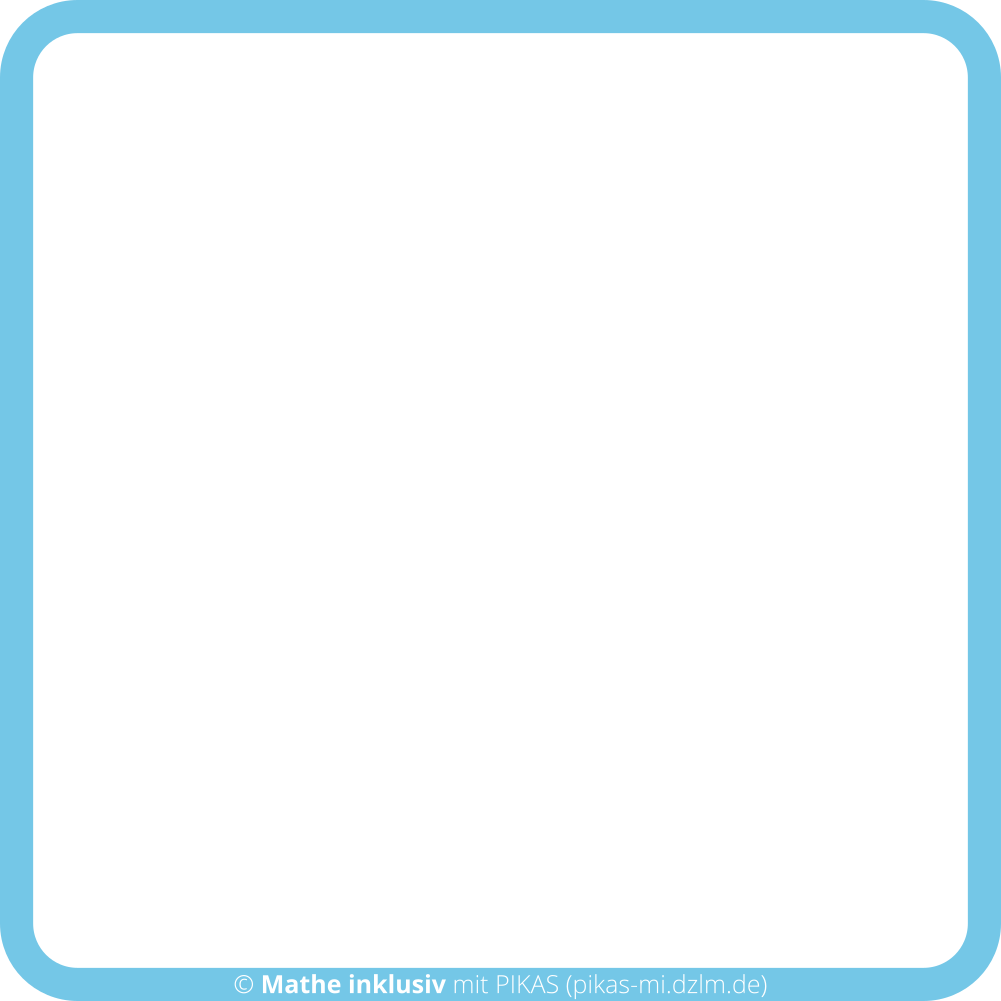 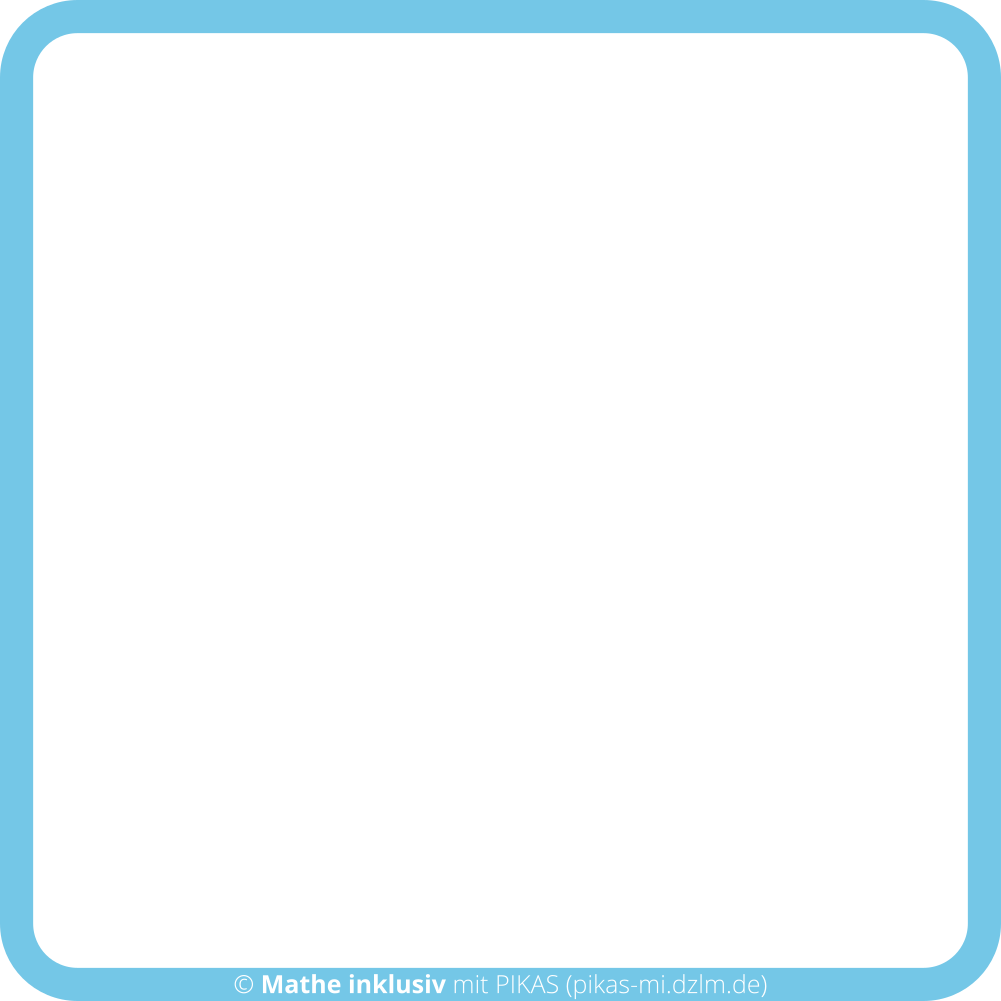 12
9
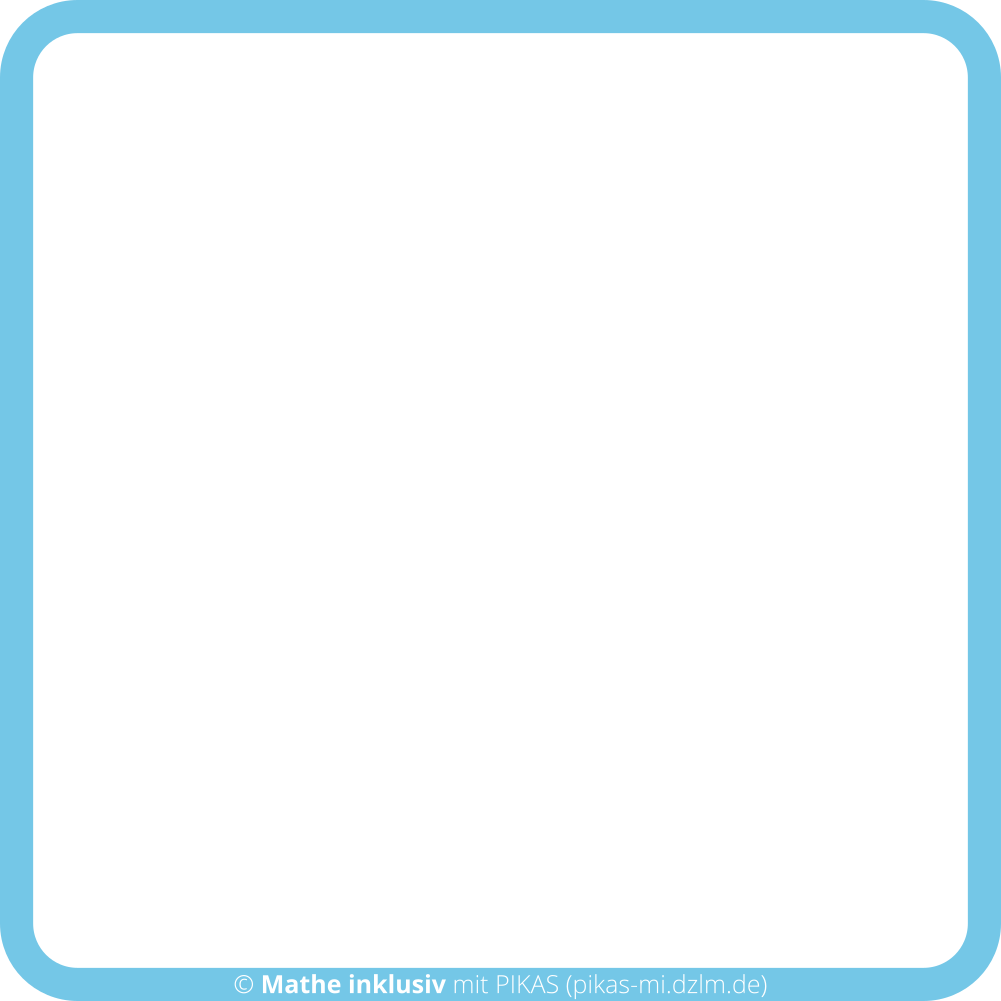 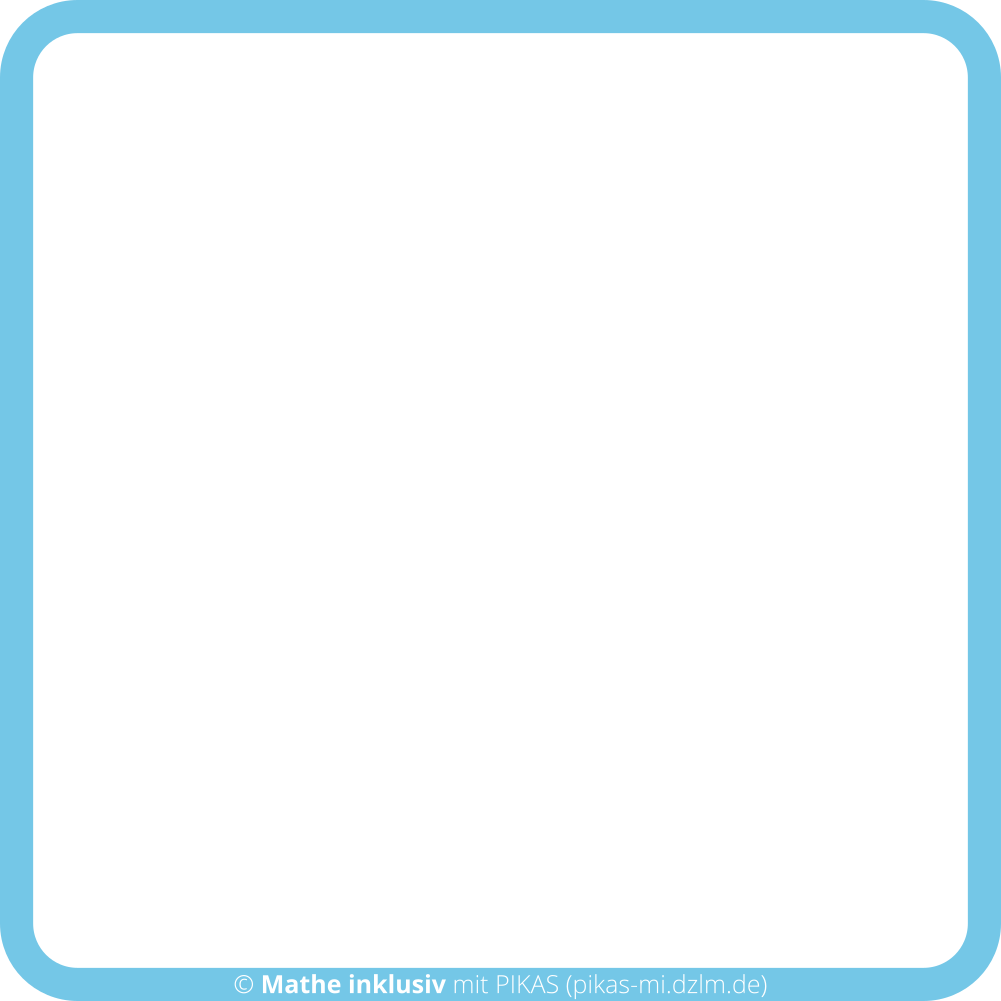 15
4
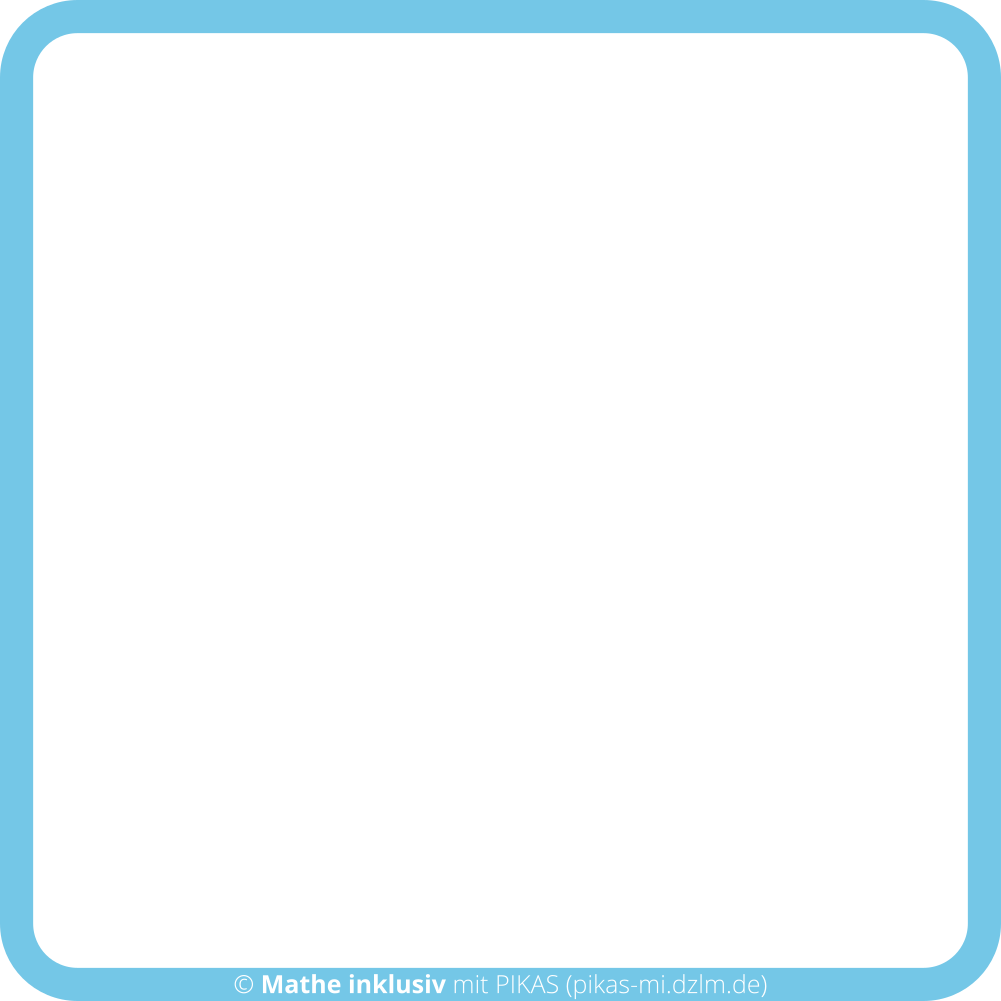 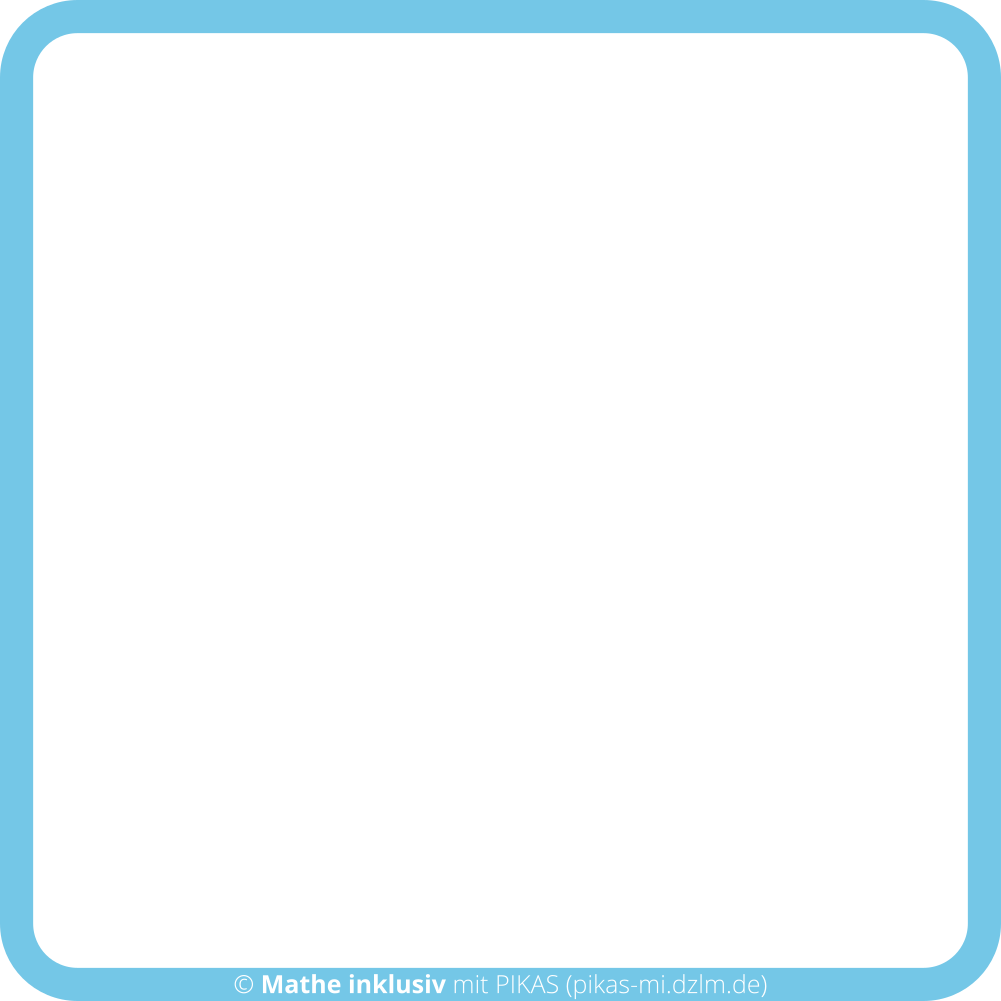 8
12
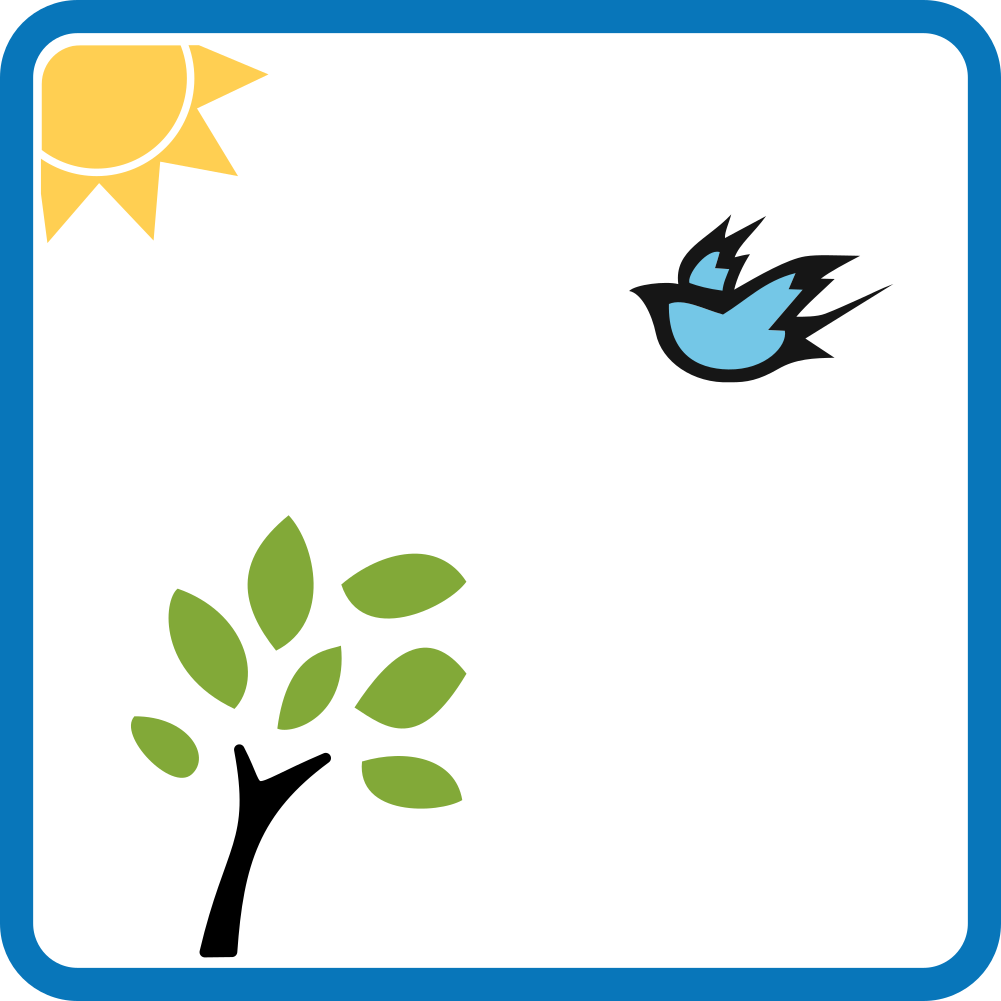 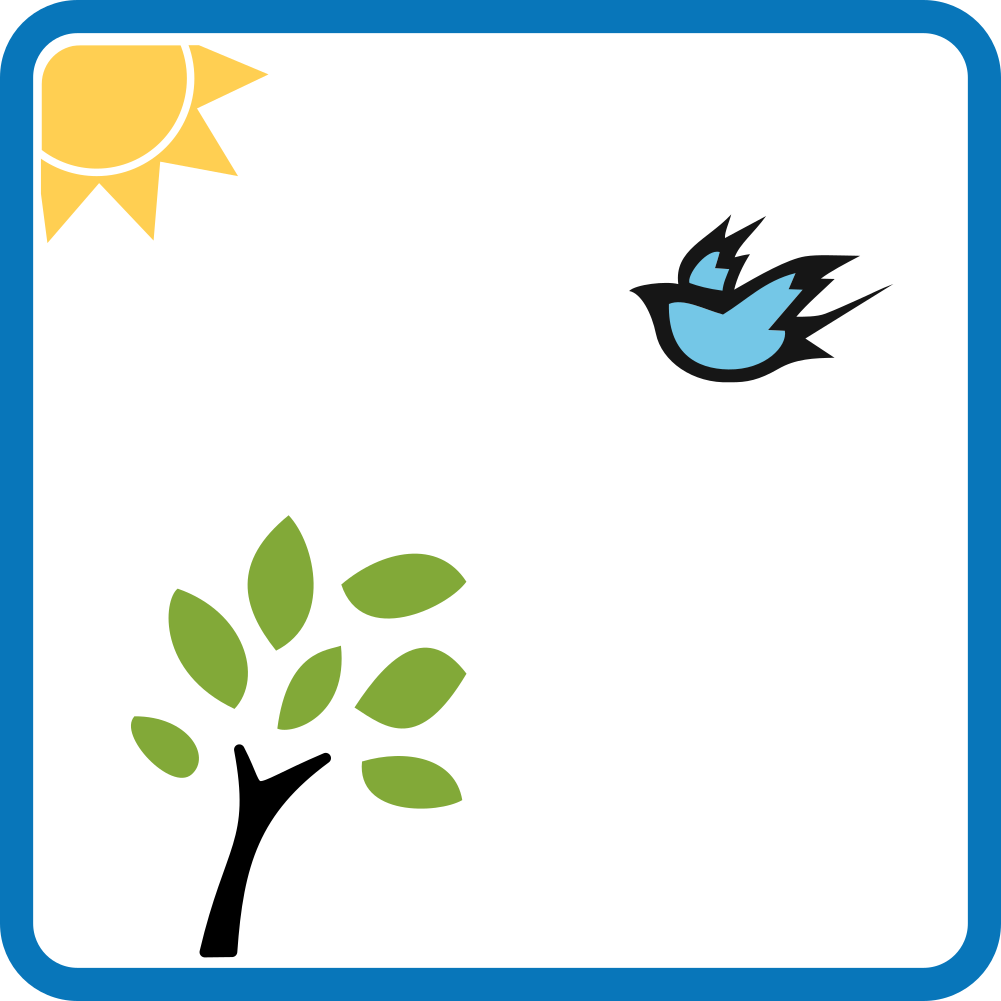 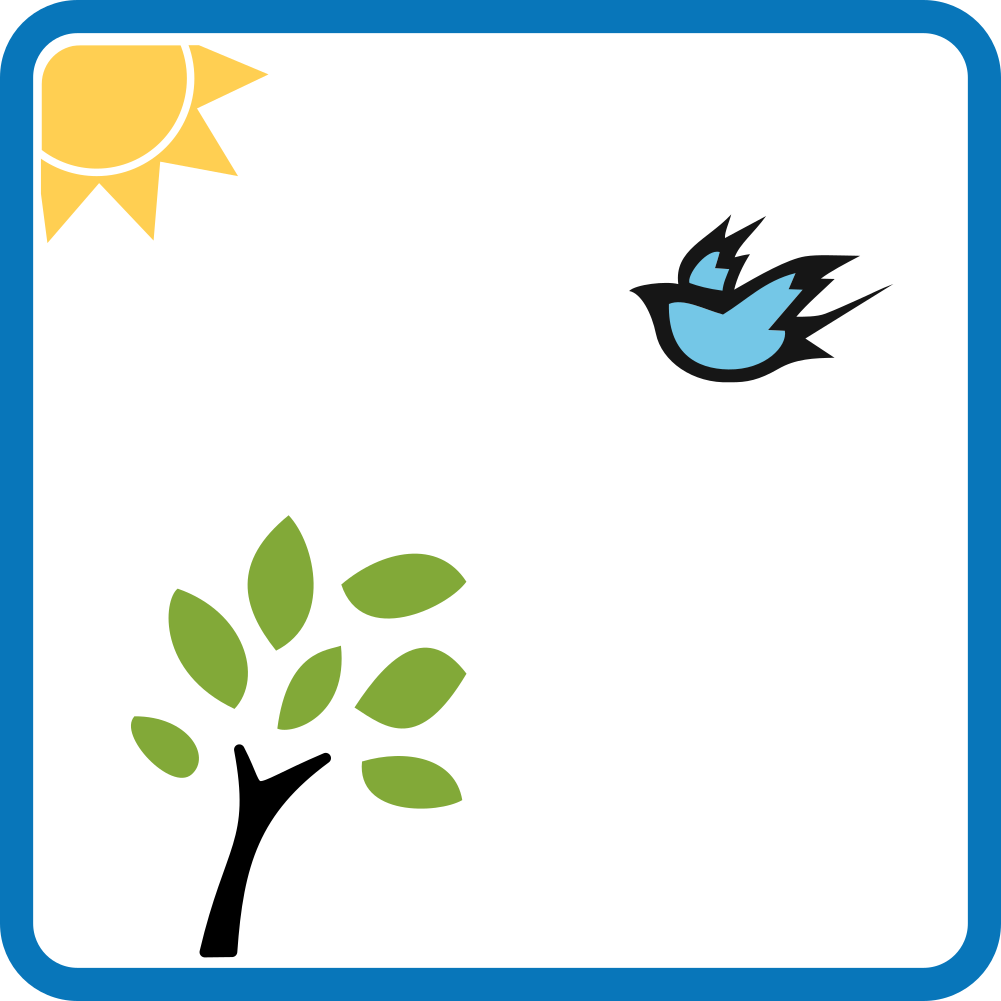 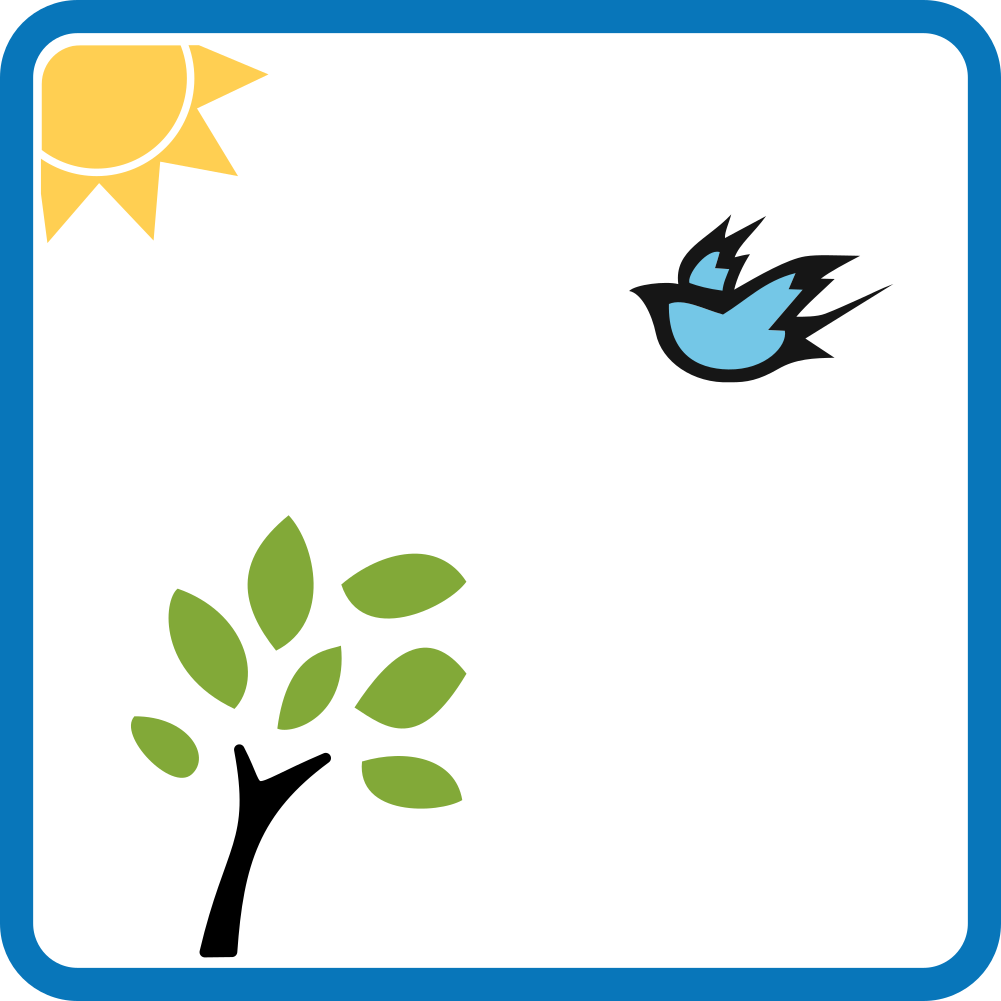 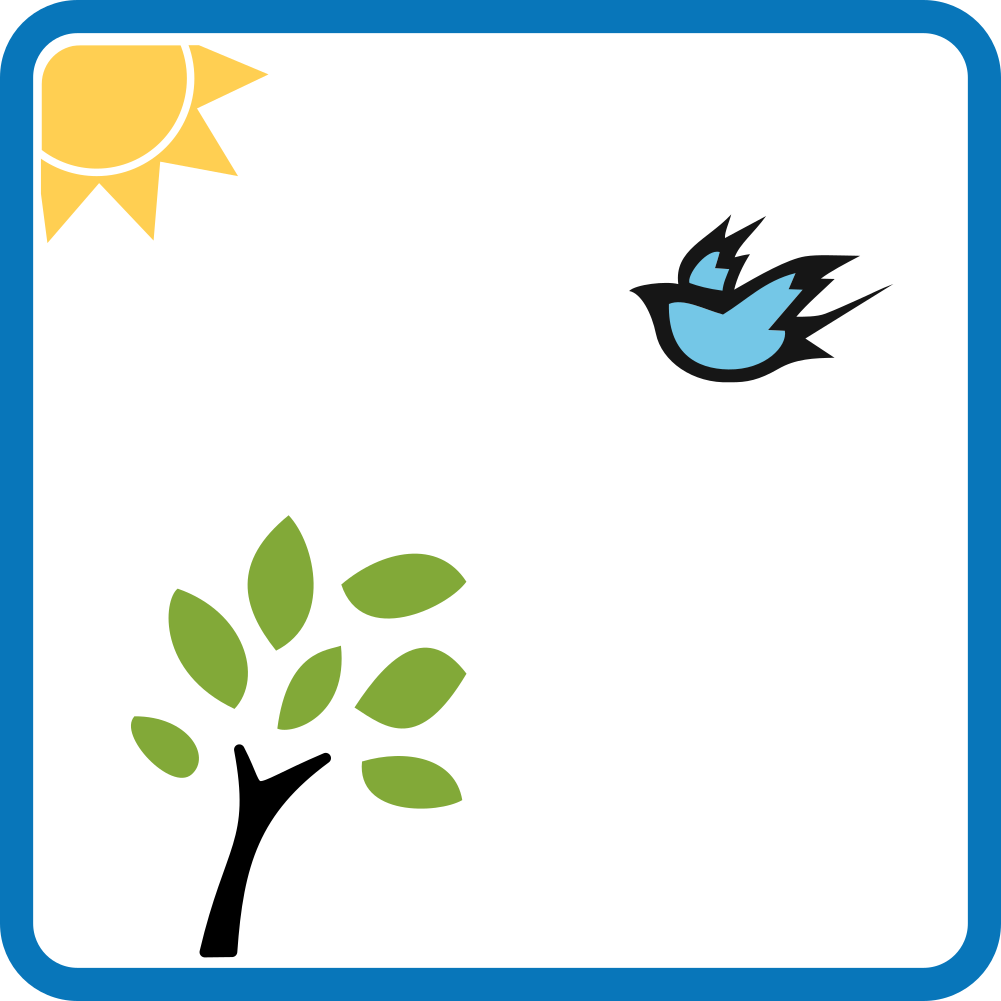 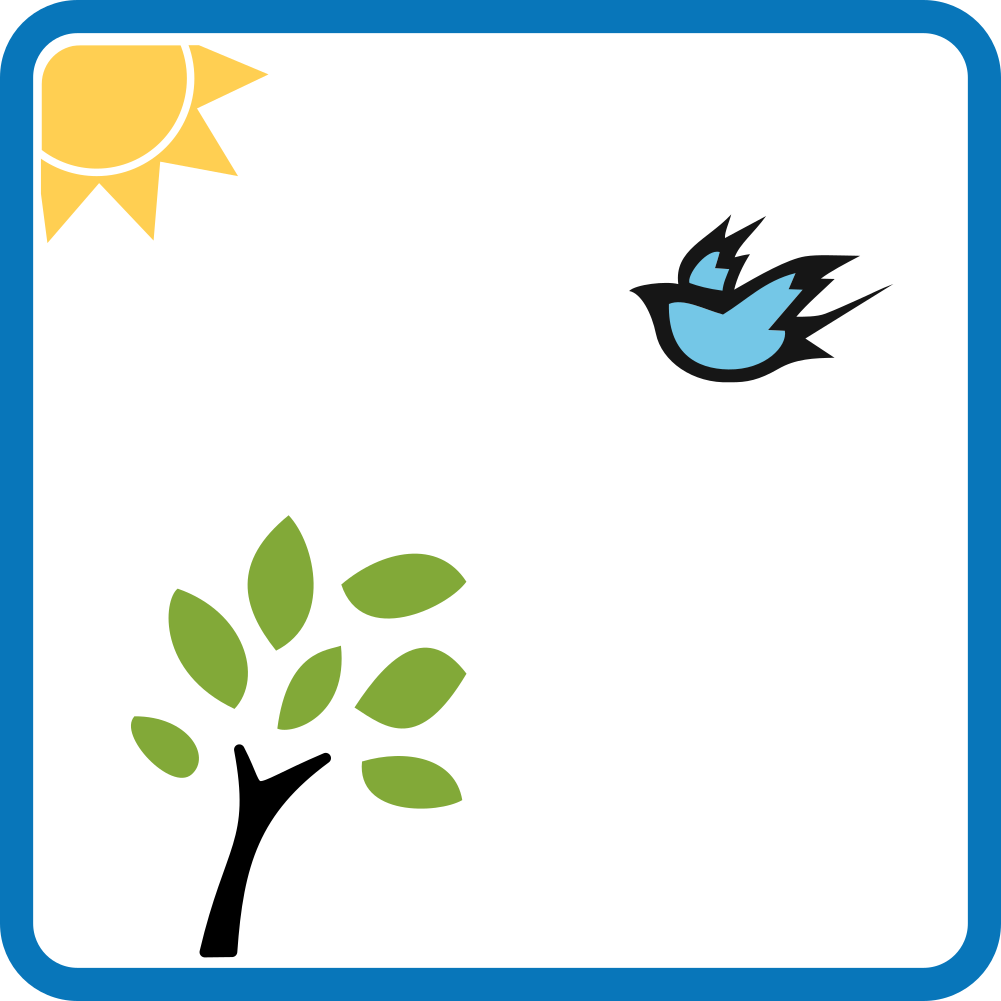 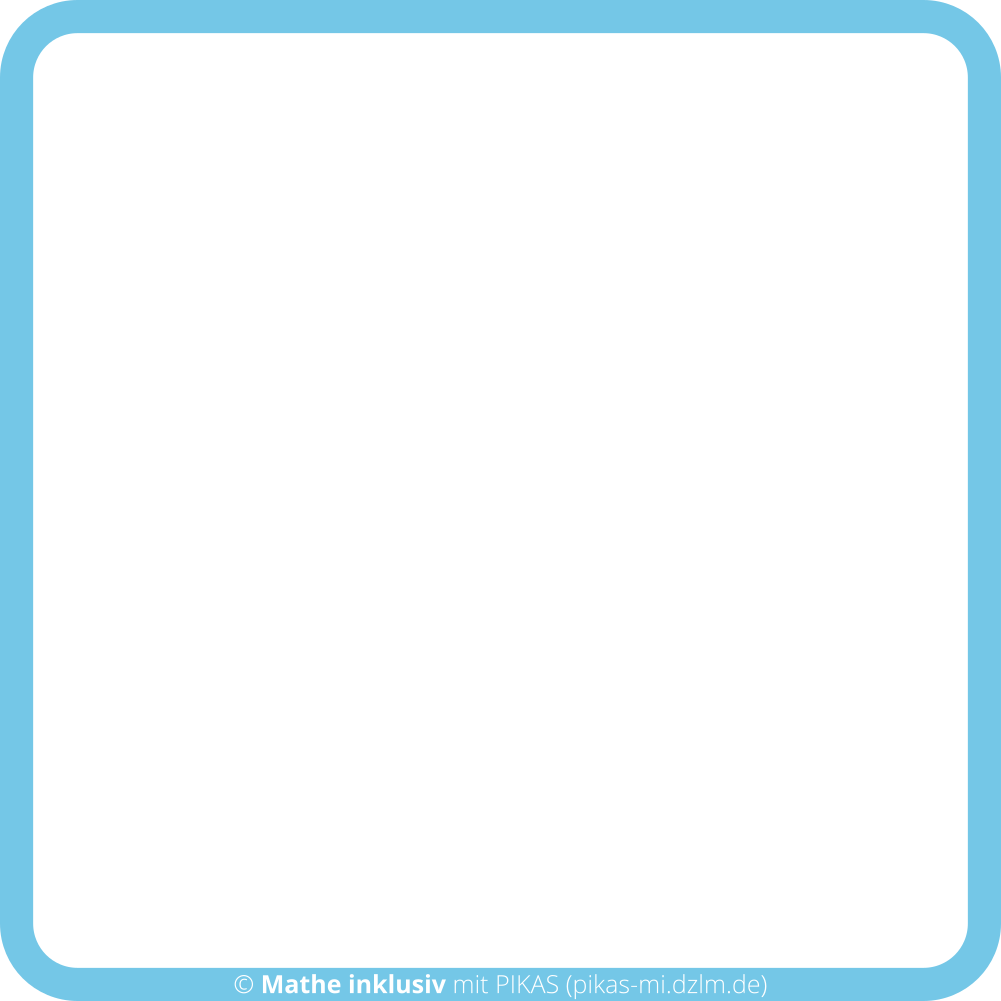 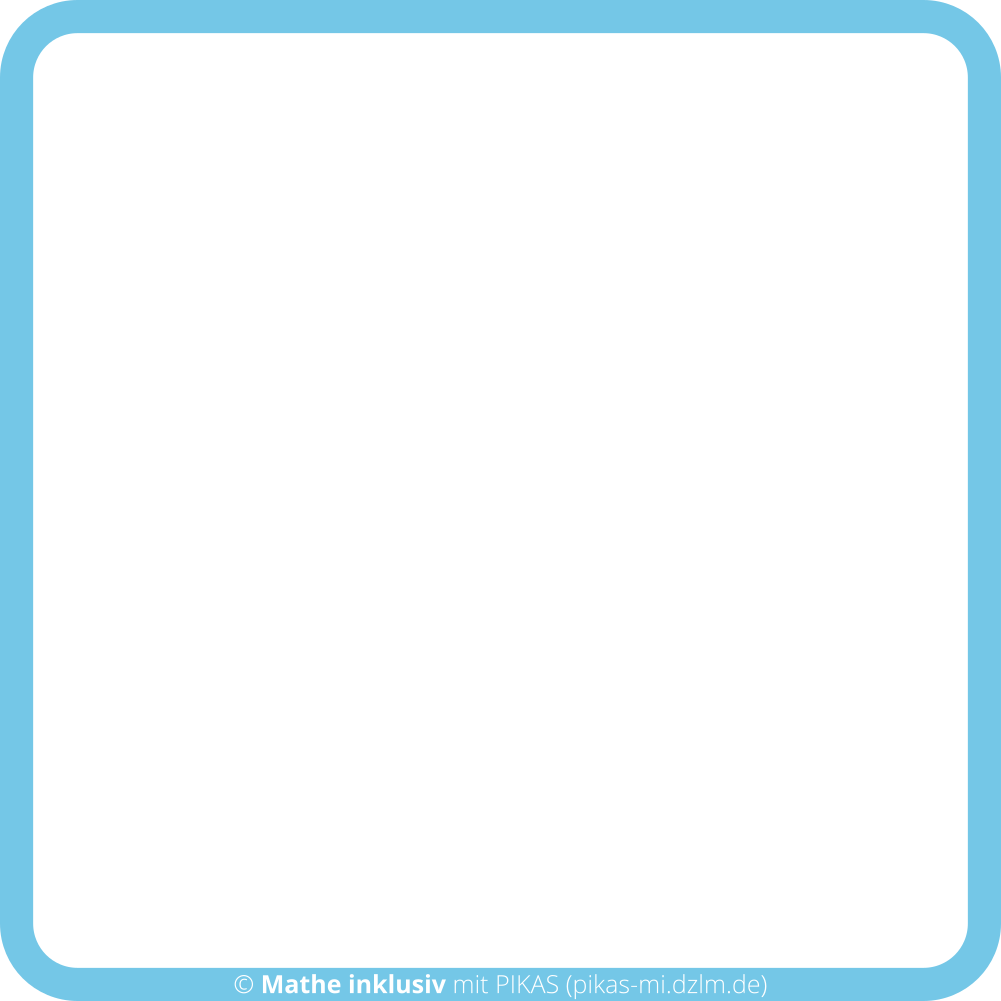 20
16
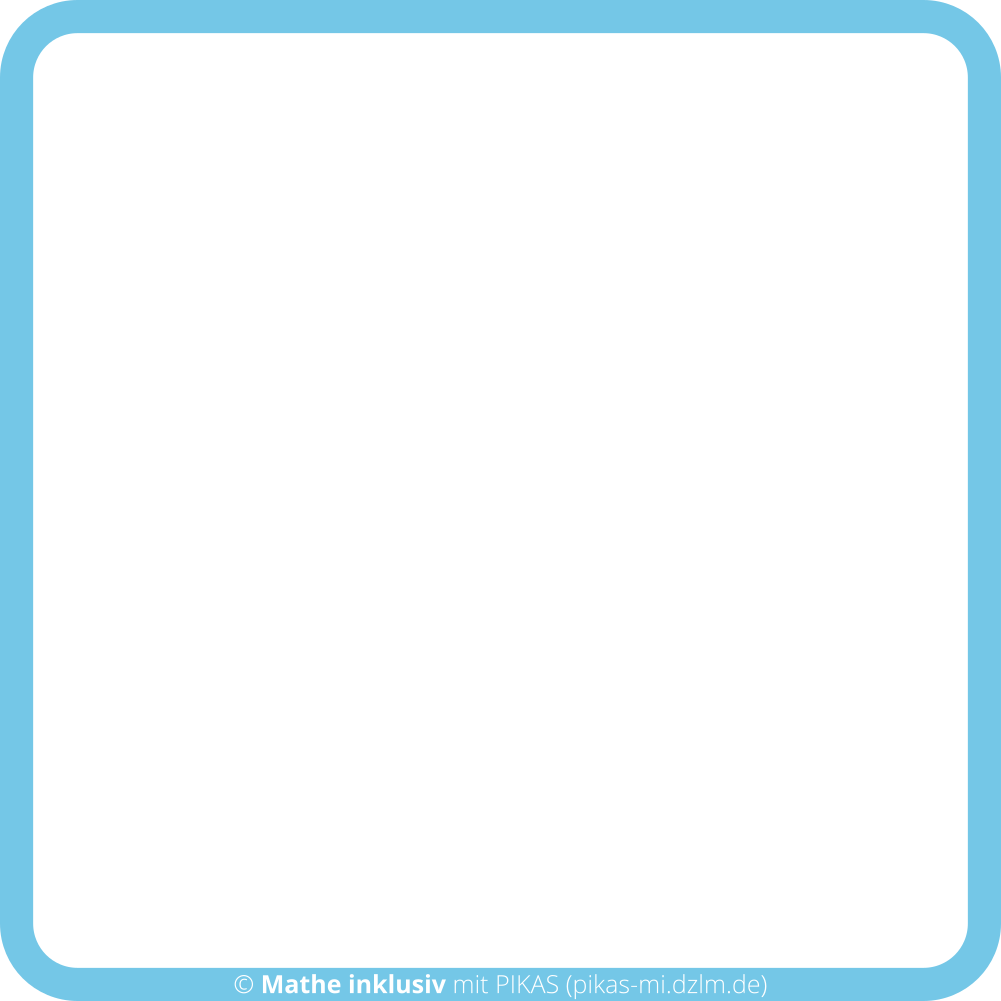 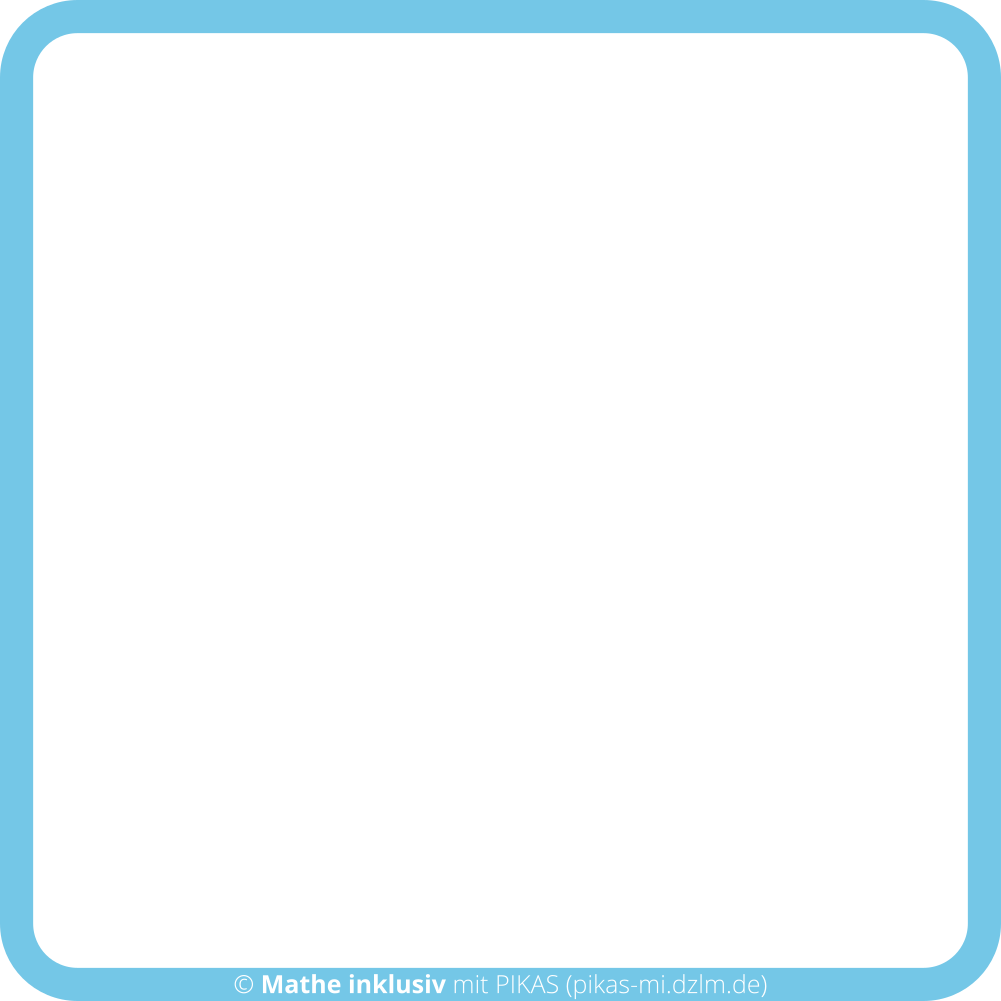 5
10
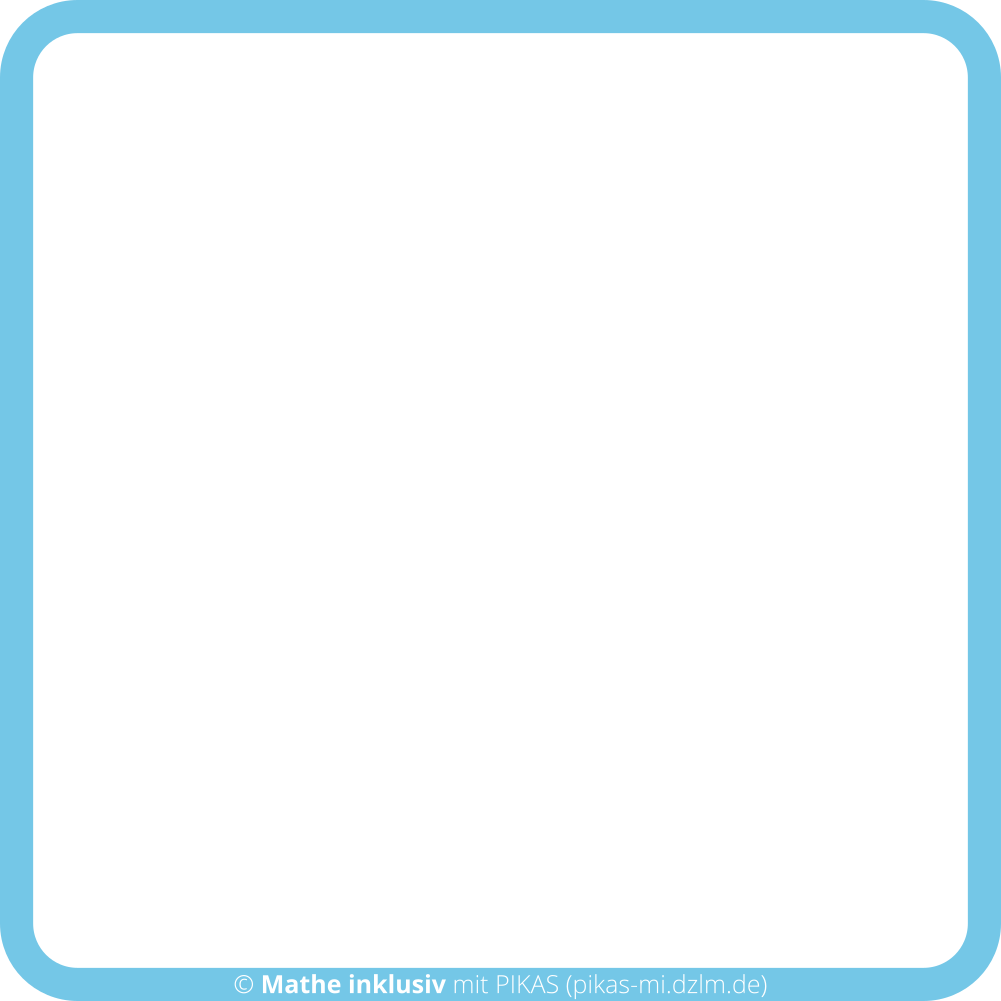 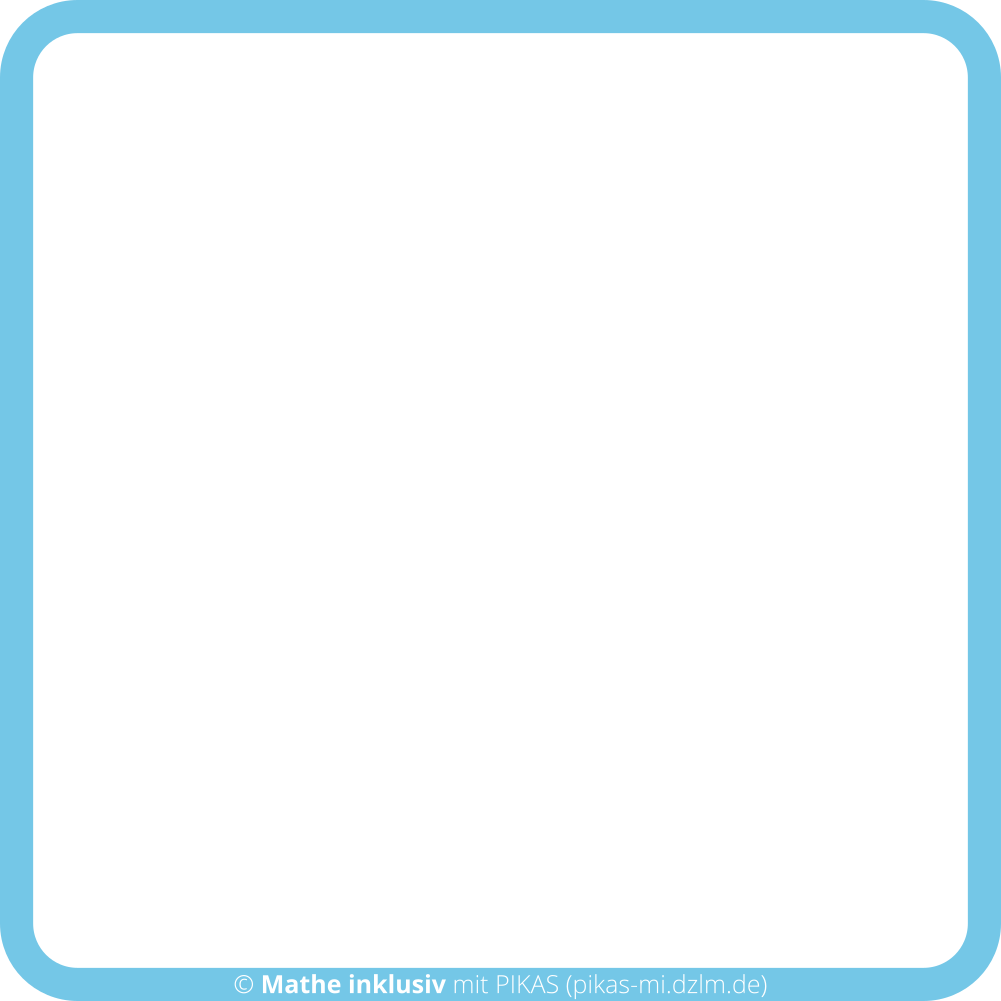 15
20
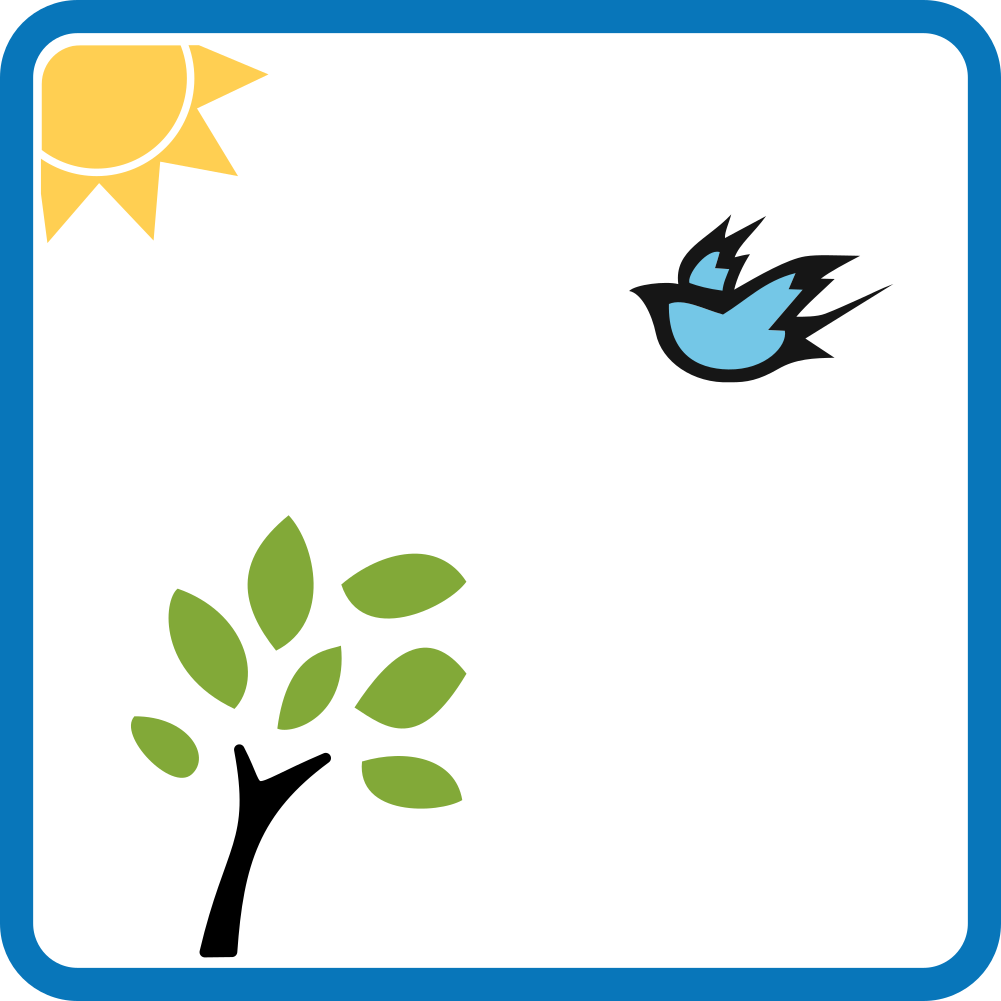 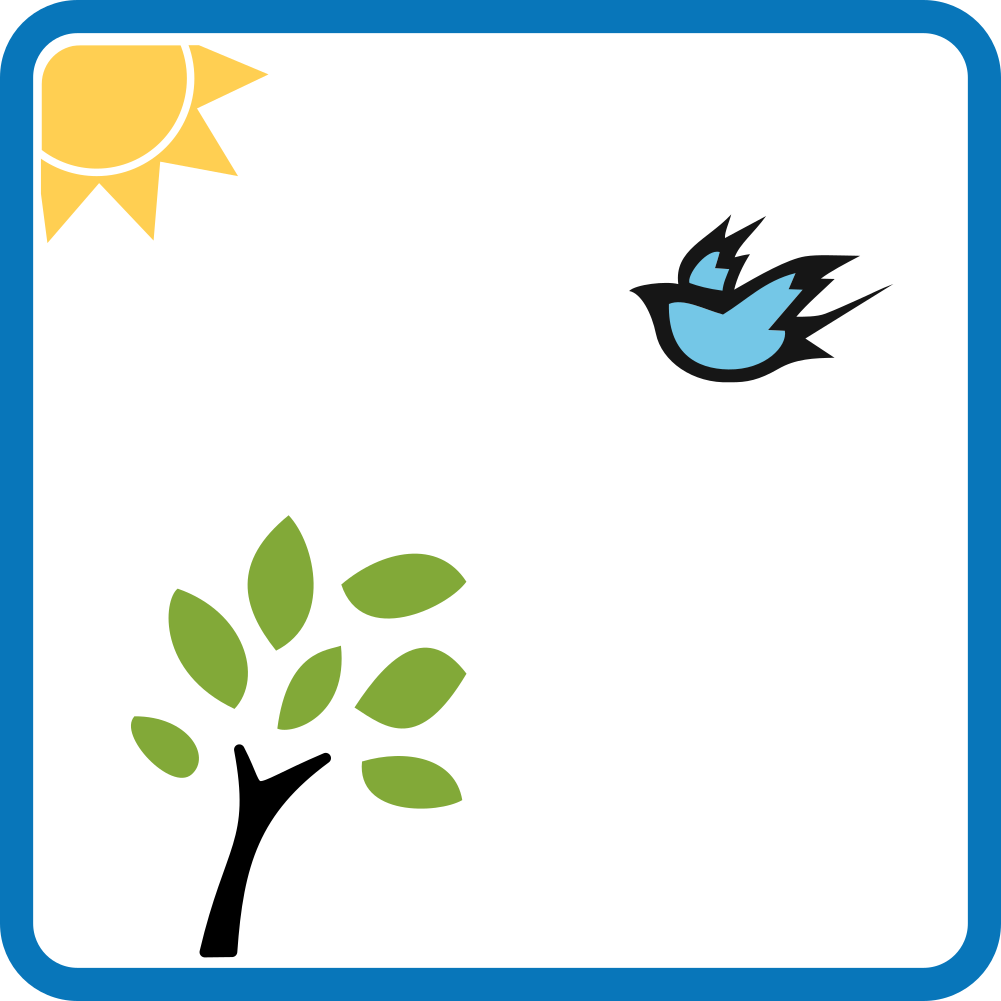 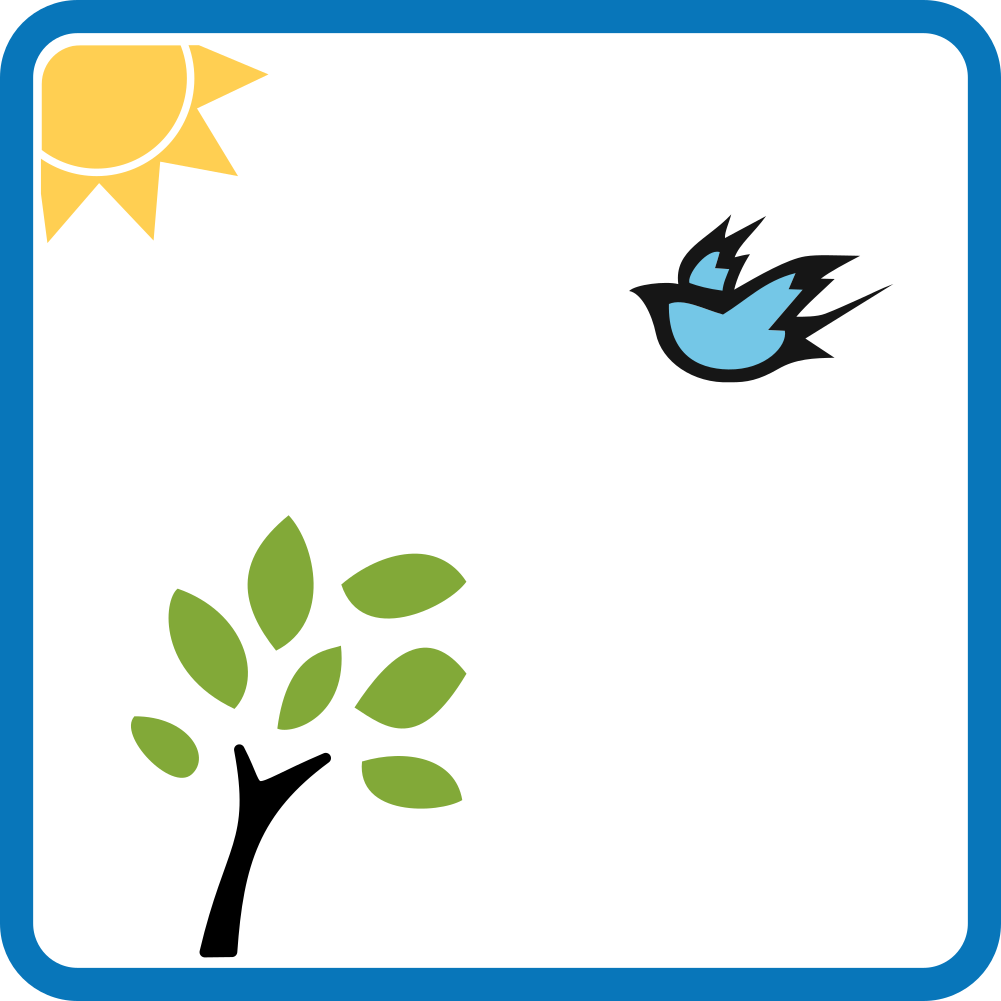 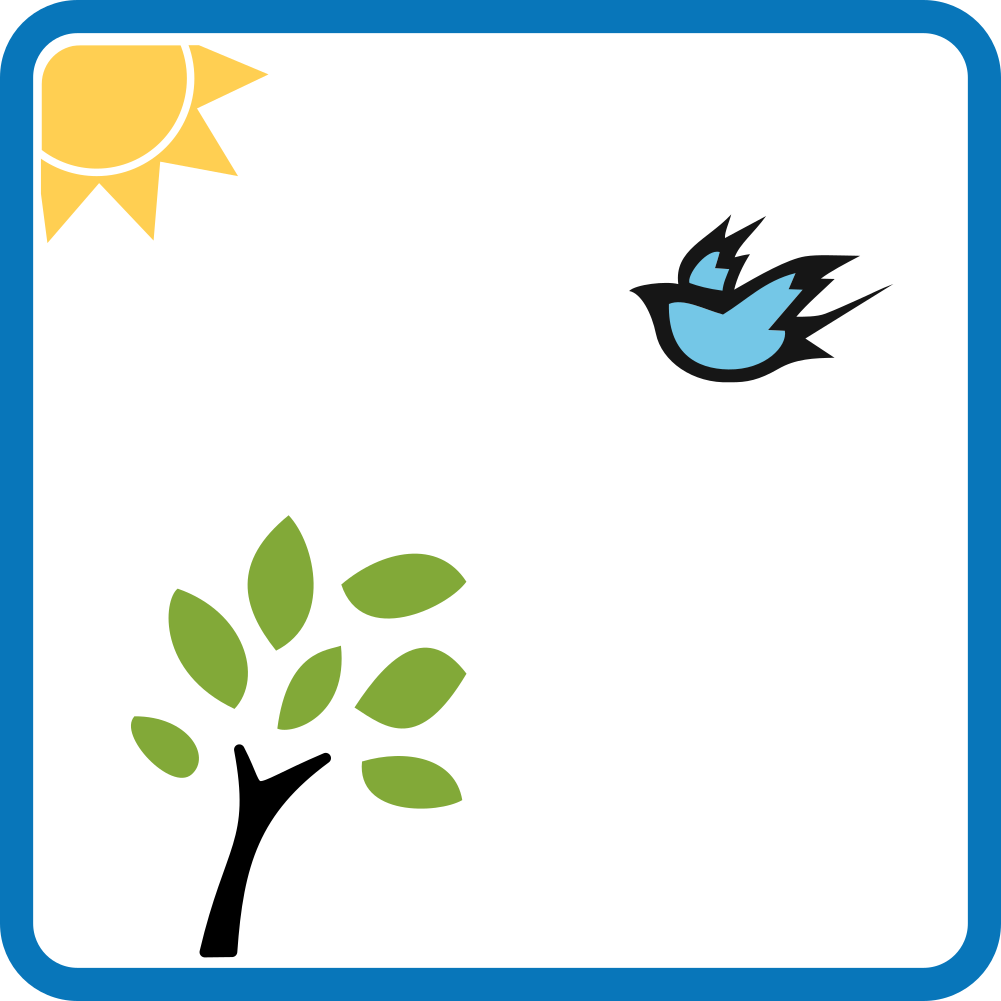 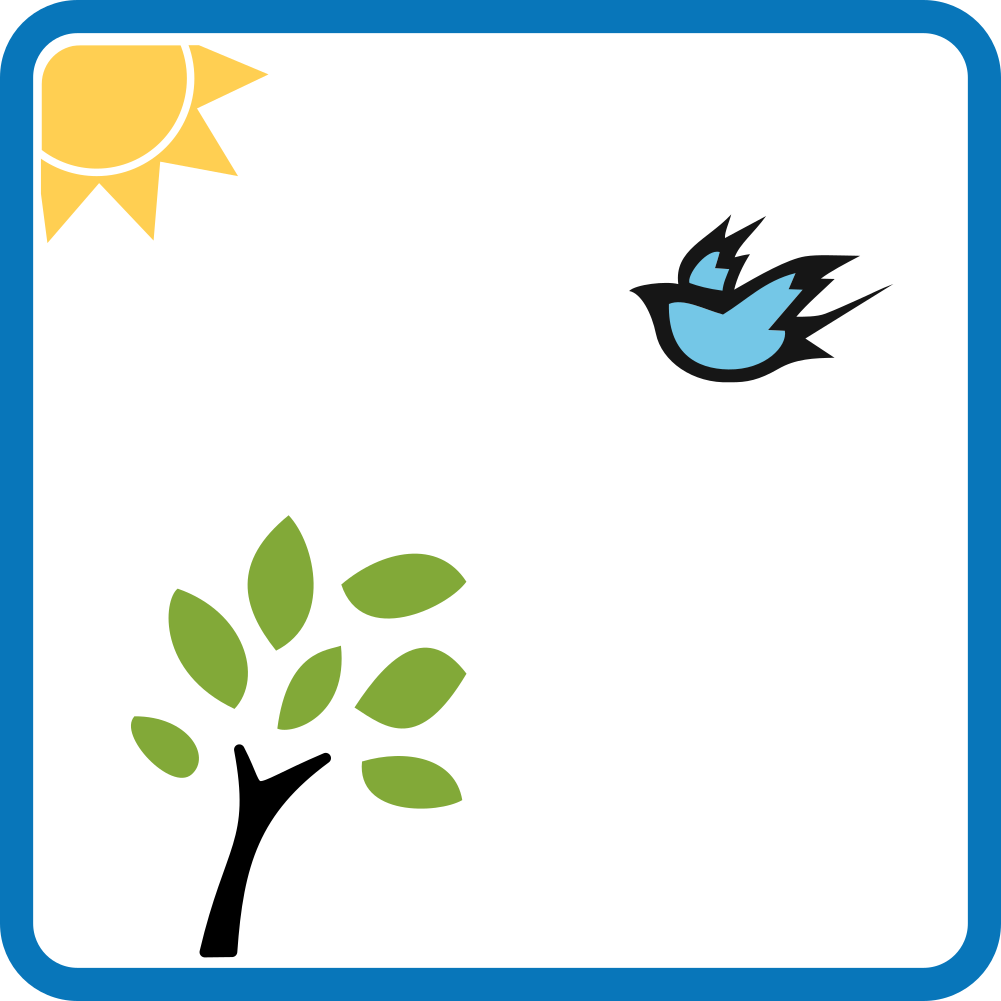 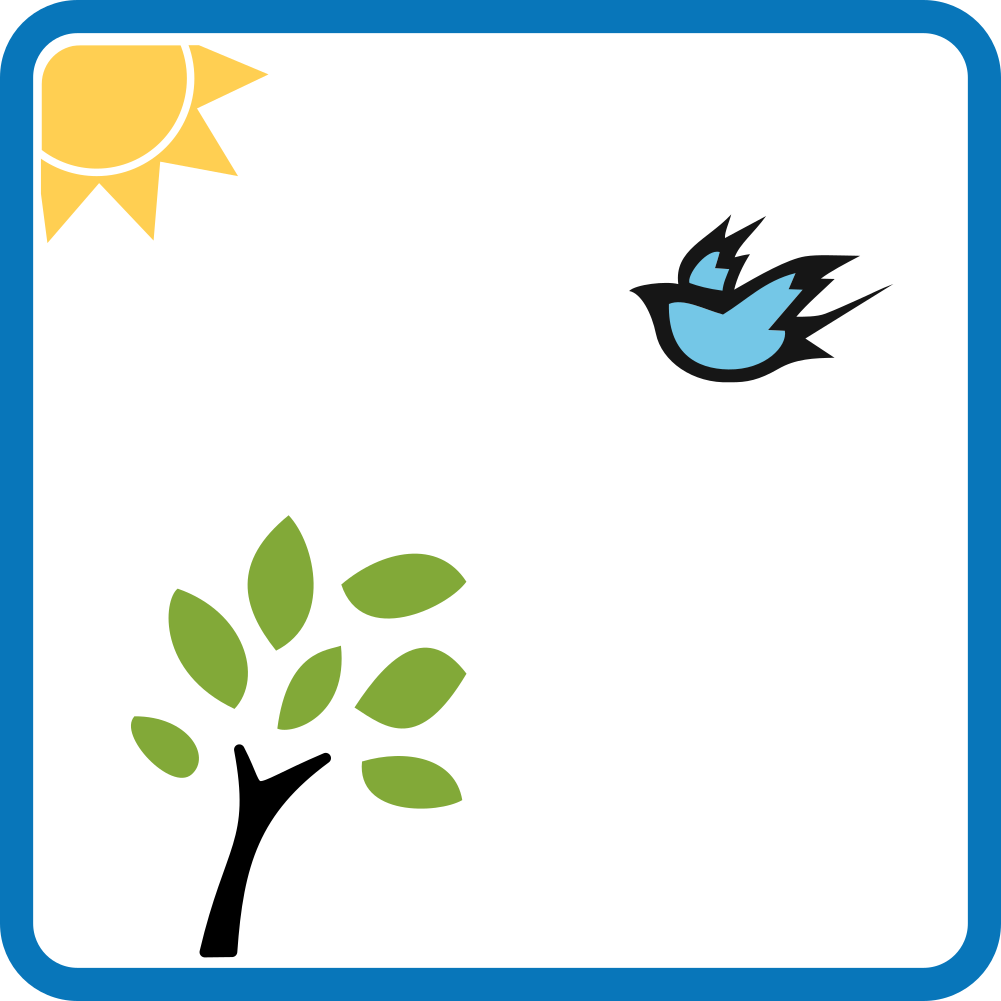 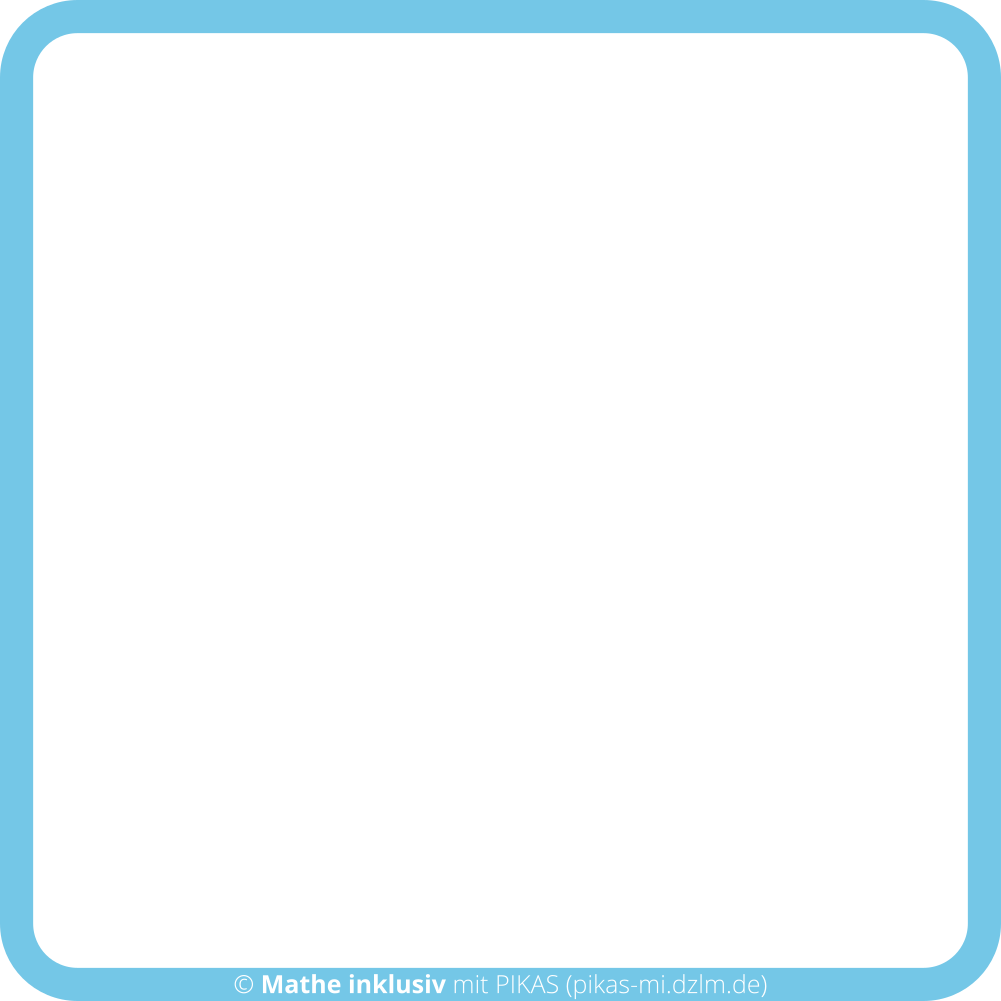 25
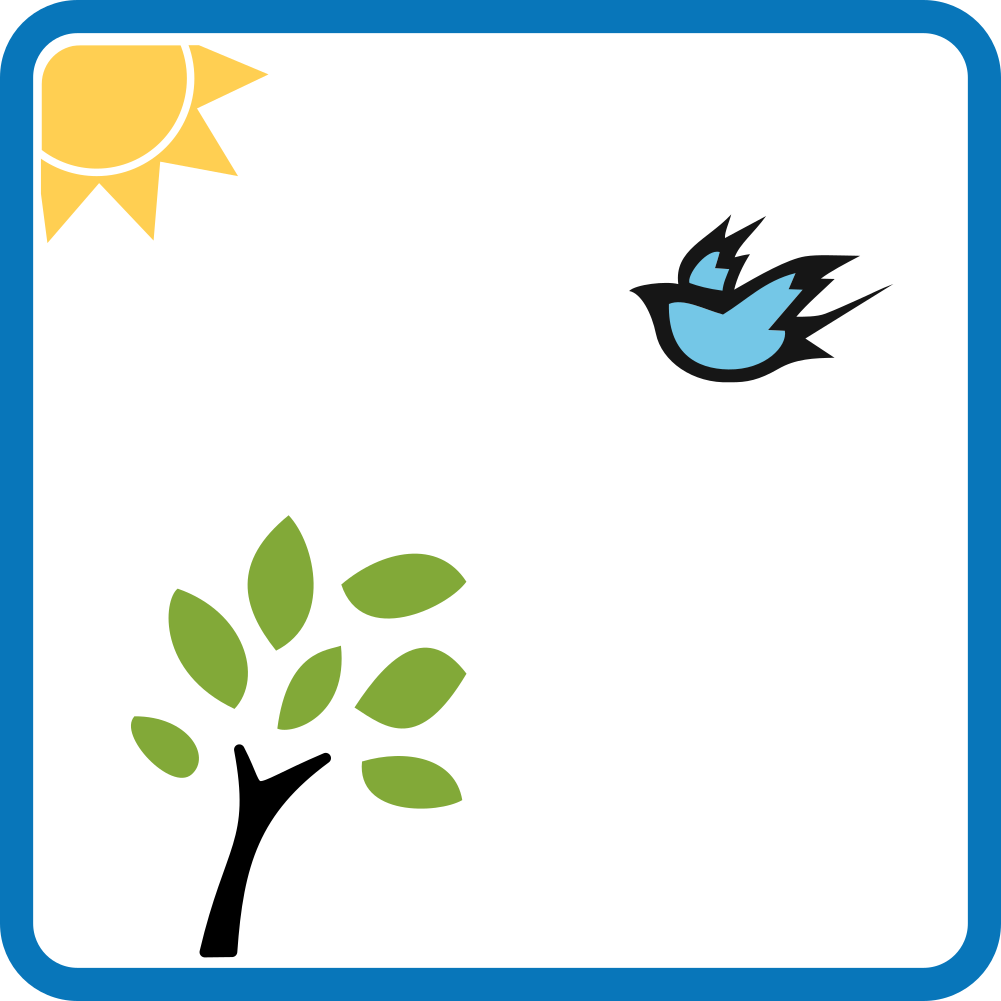